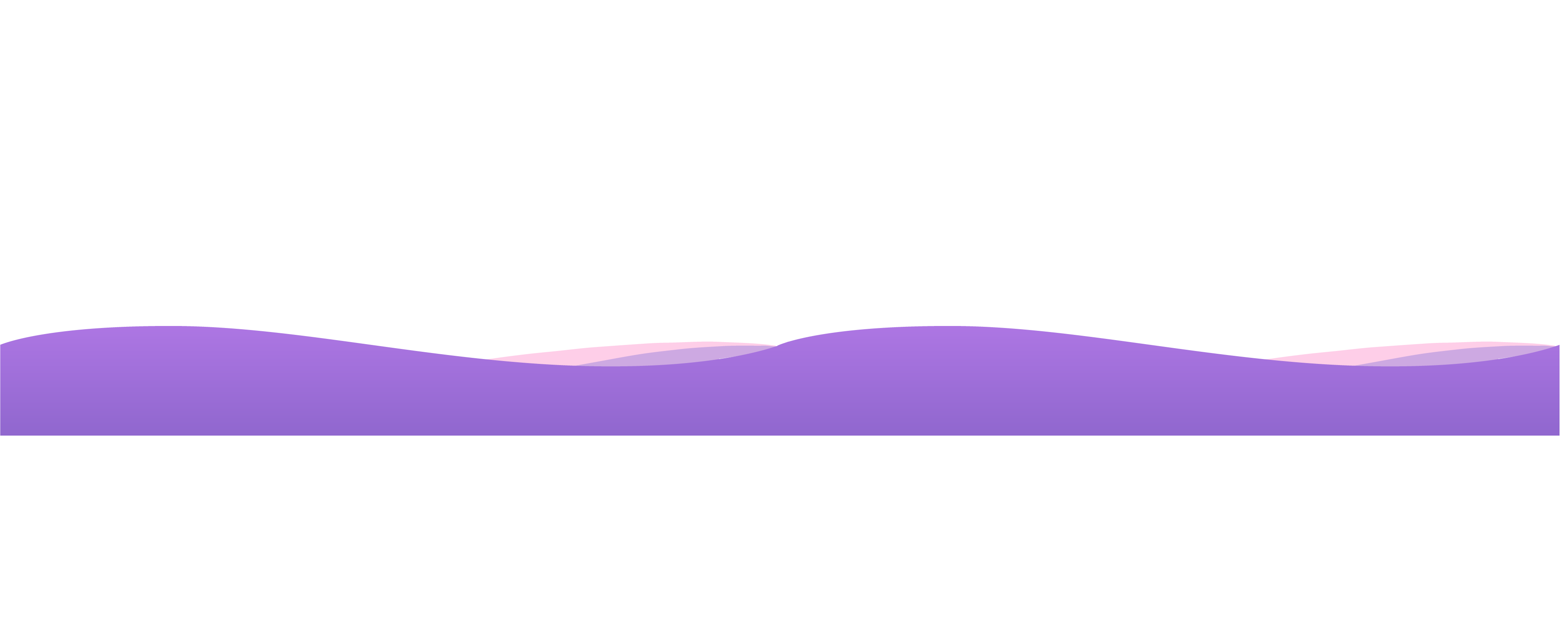 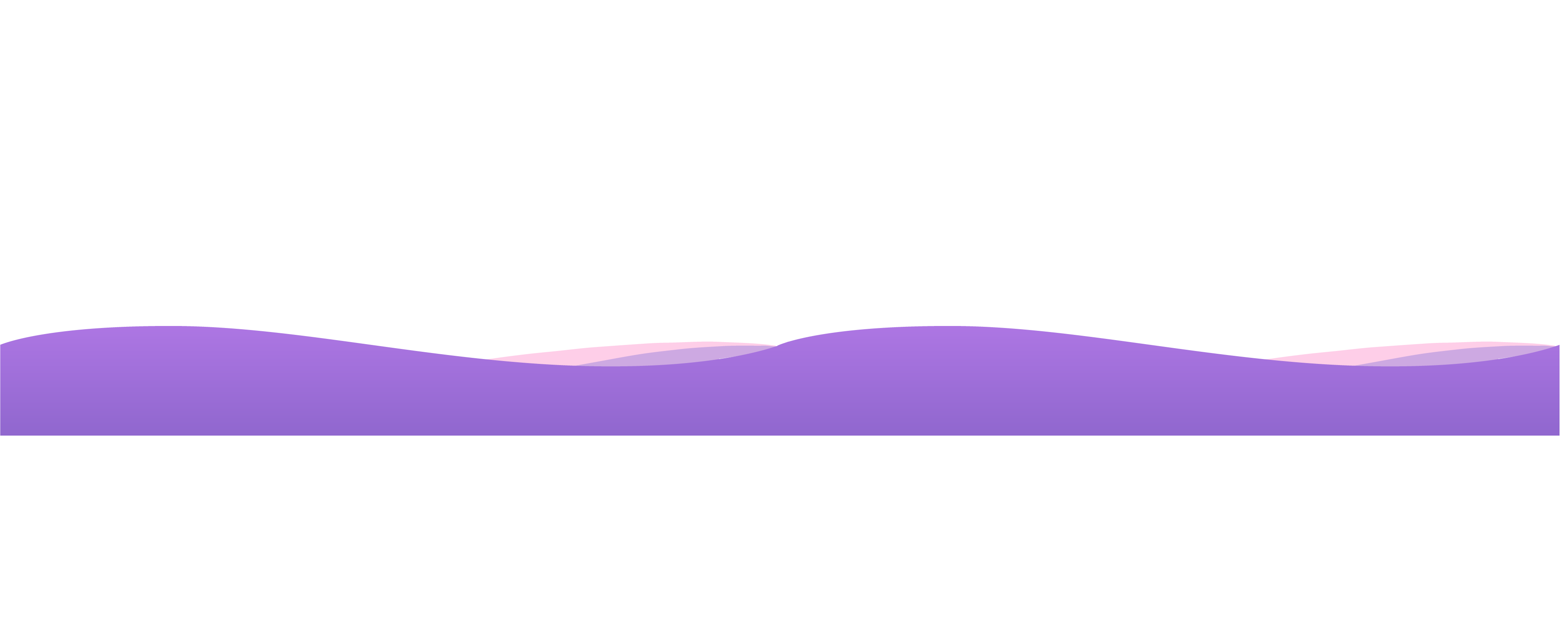 What is Qmiix
Why we need Qmiix
What can Qmiix do
Who can use Qmiix
How to use Qmiix
Current Scope
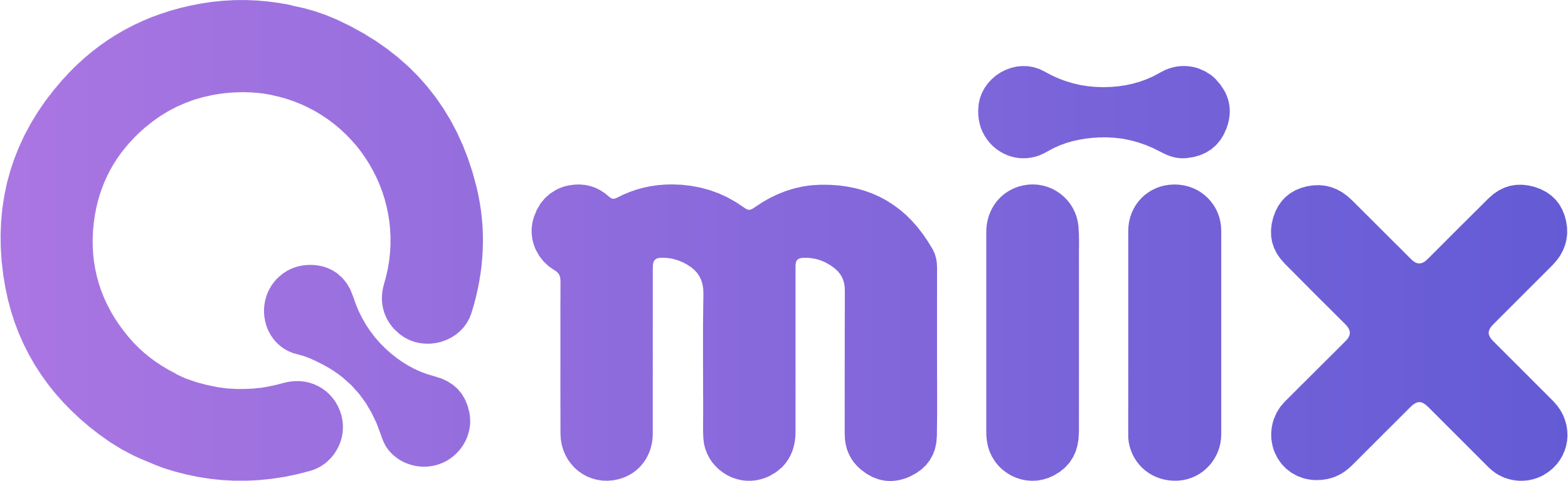 Use Qmiix to manage daily tasks and enhance cross-platform automation
聰明管理工作任務
跨平台服務自動化，你說的算！
Manages your small tasks so that you can focus on the bigger ones
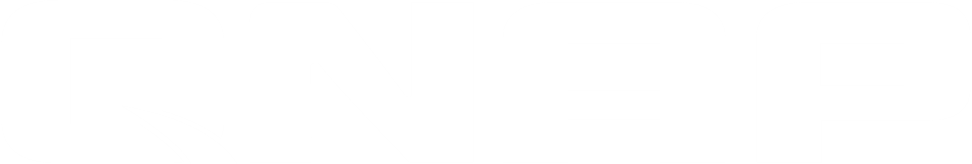 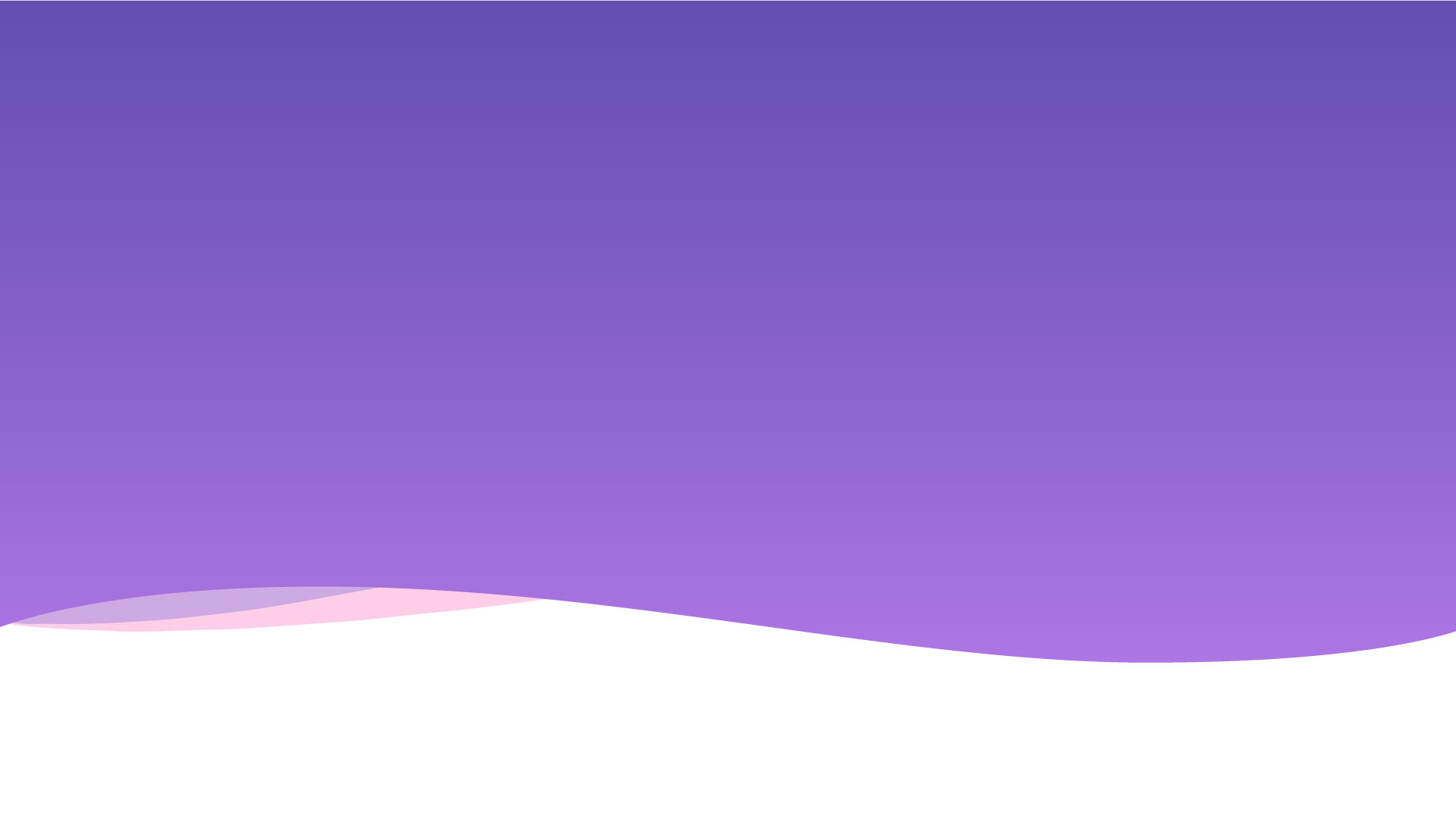 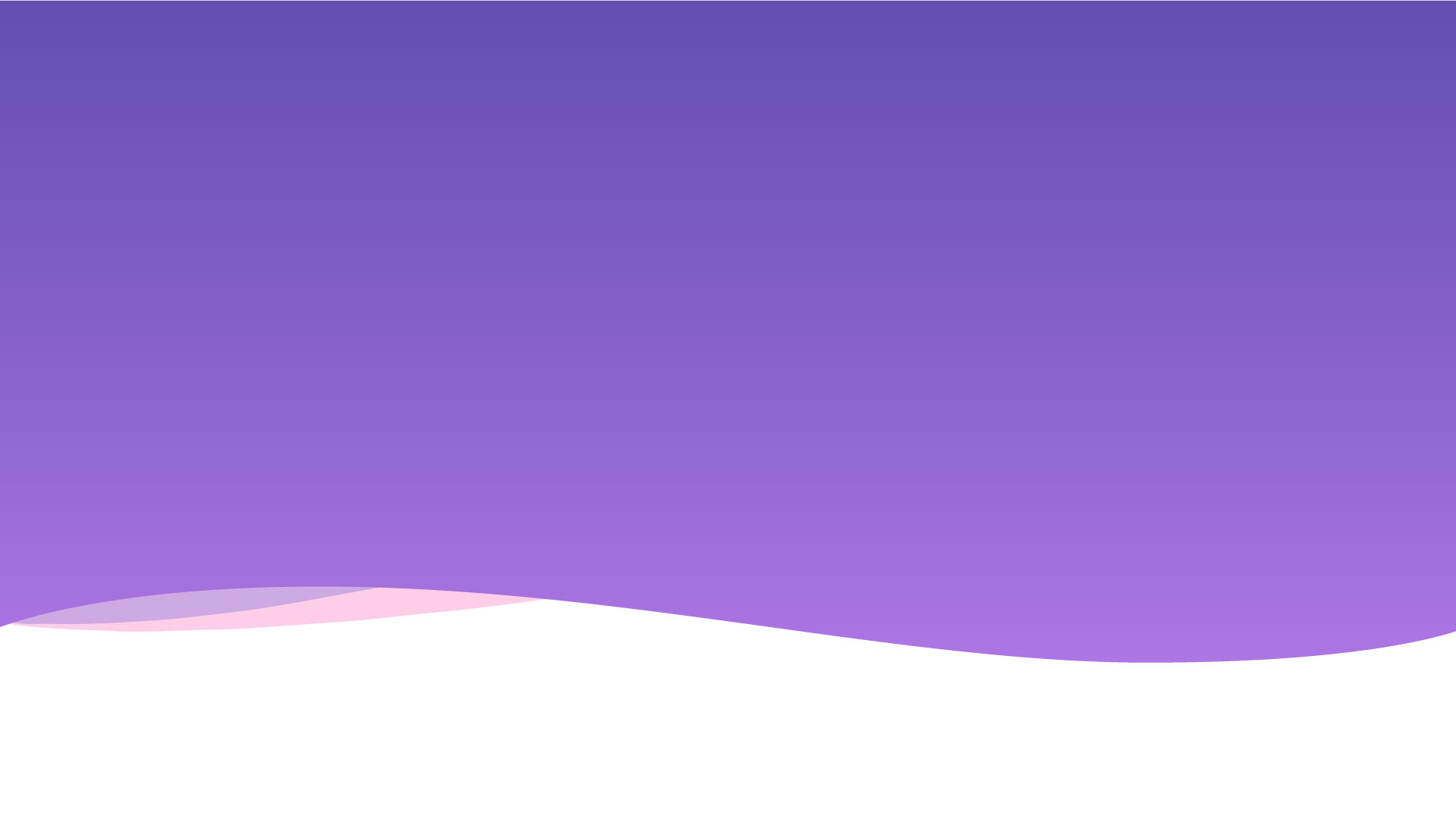 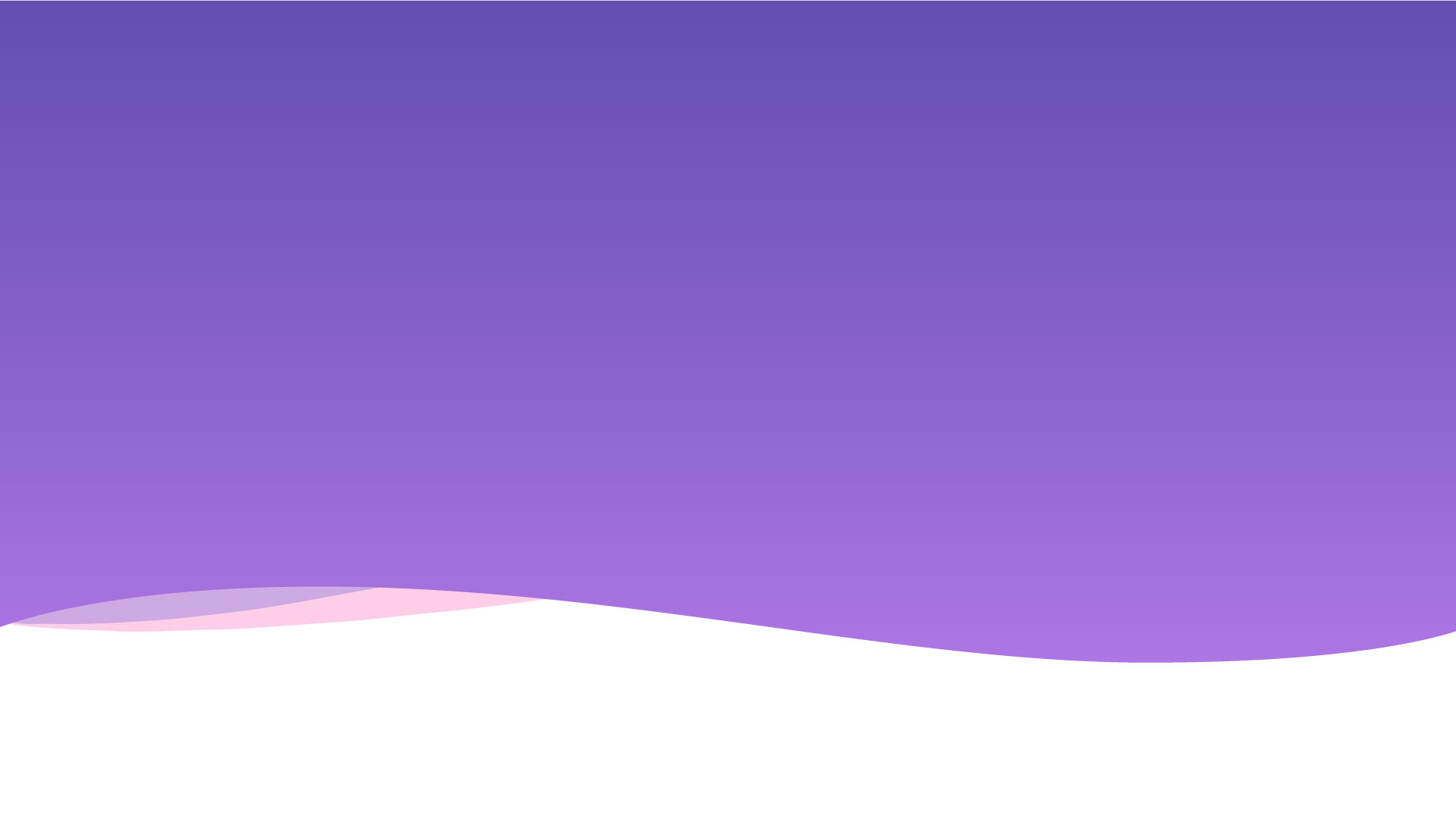 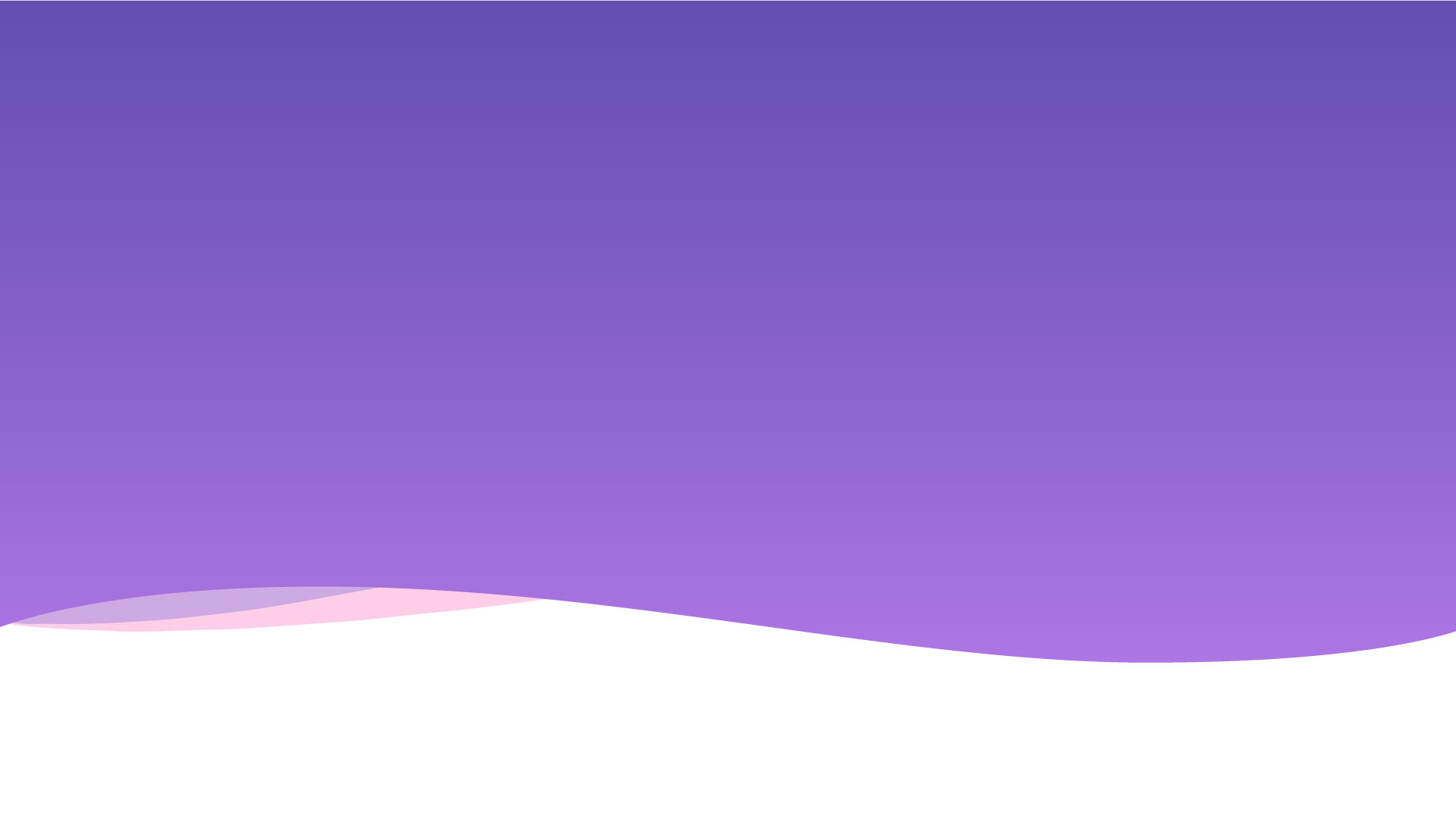 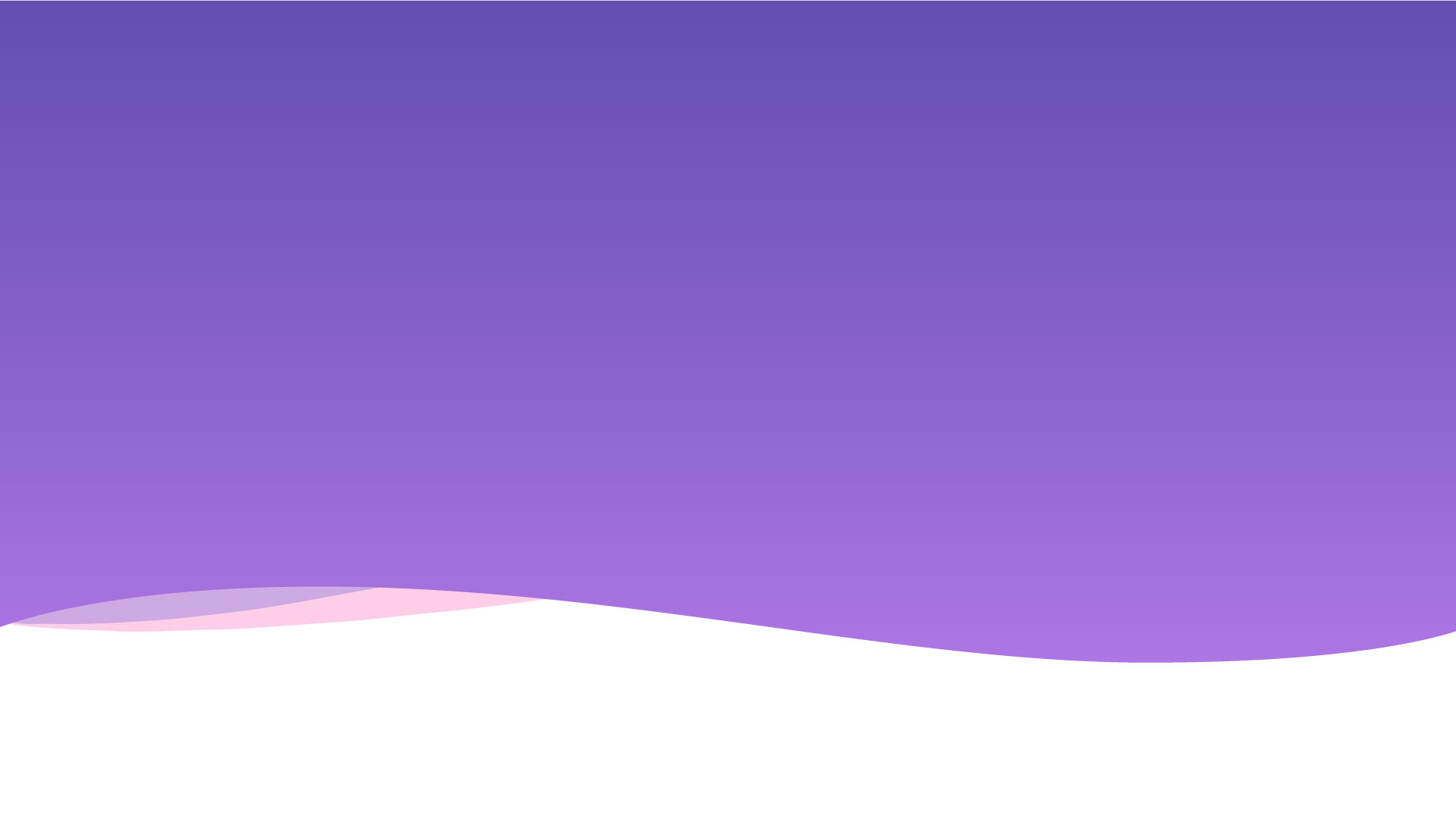 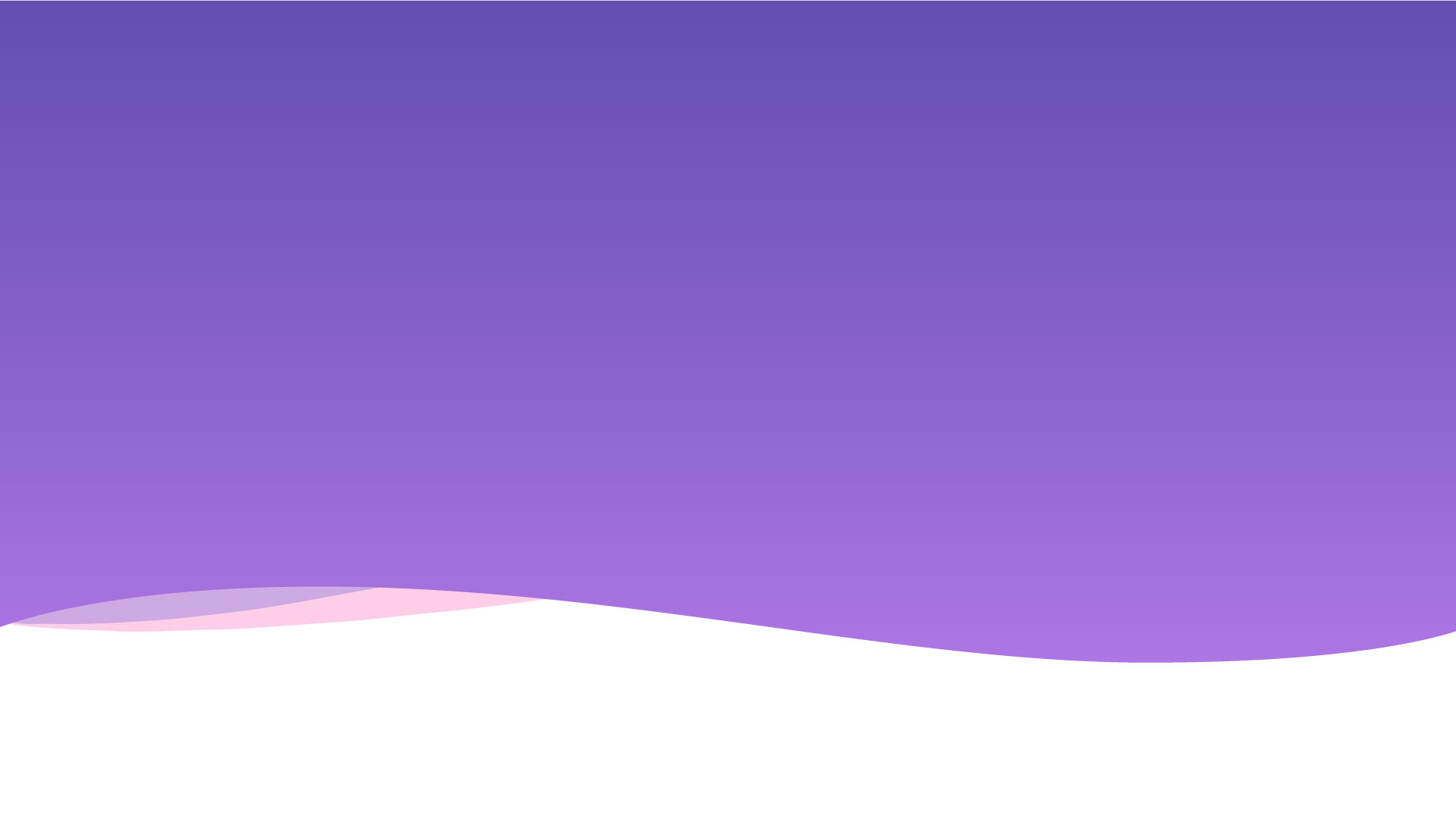 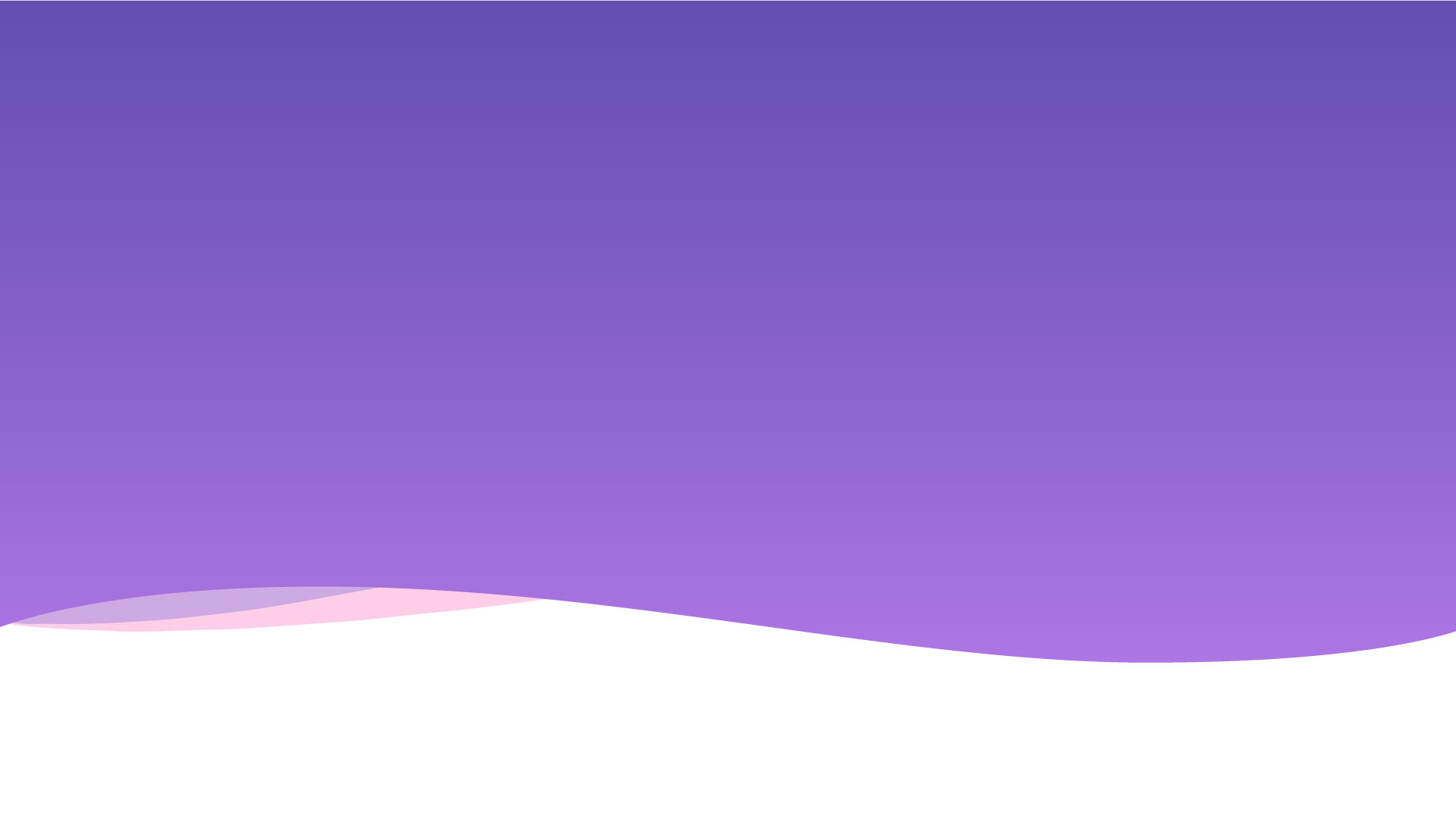 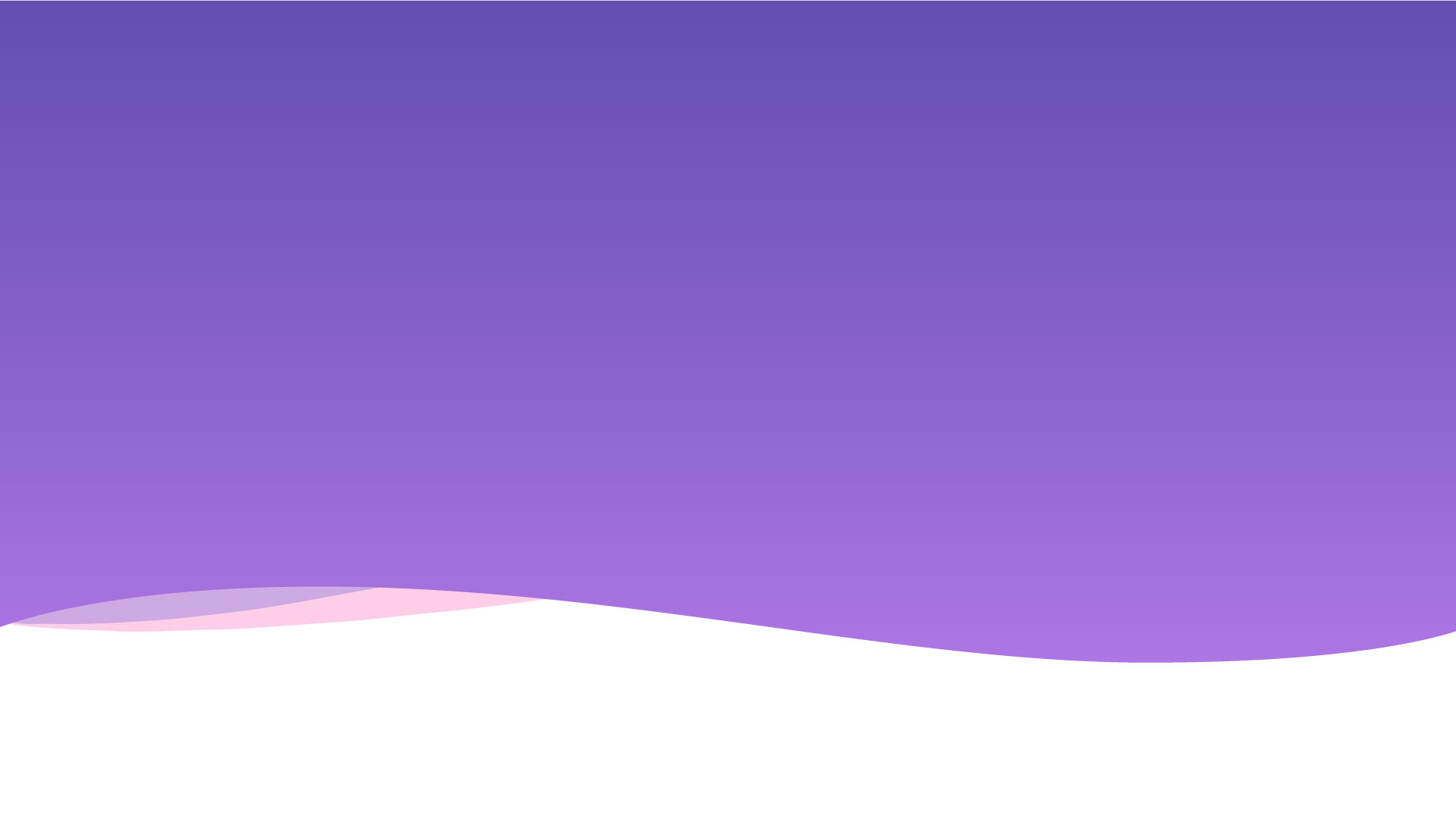 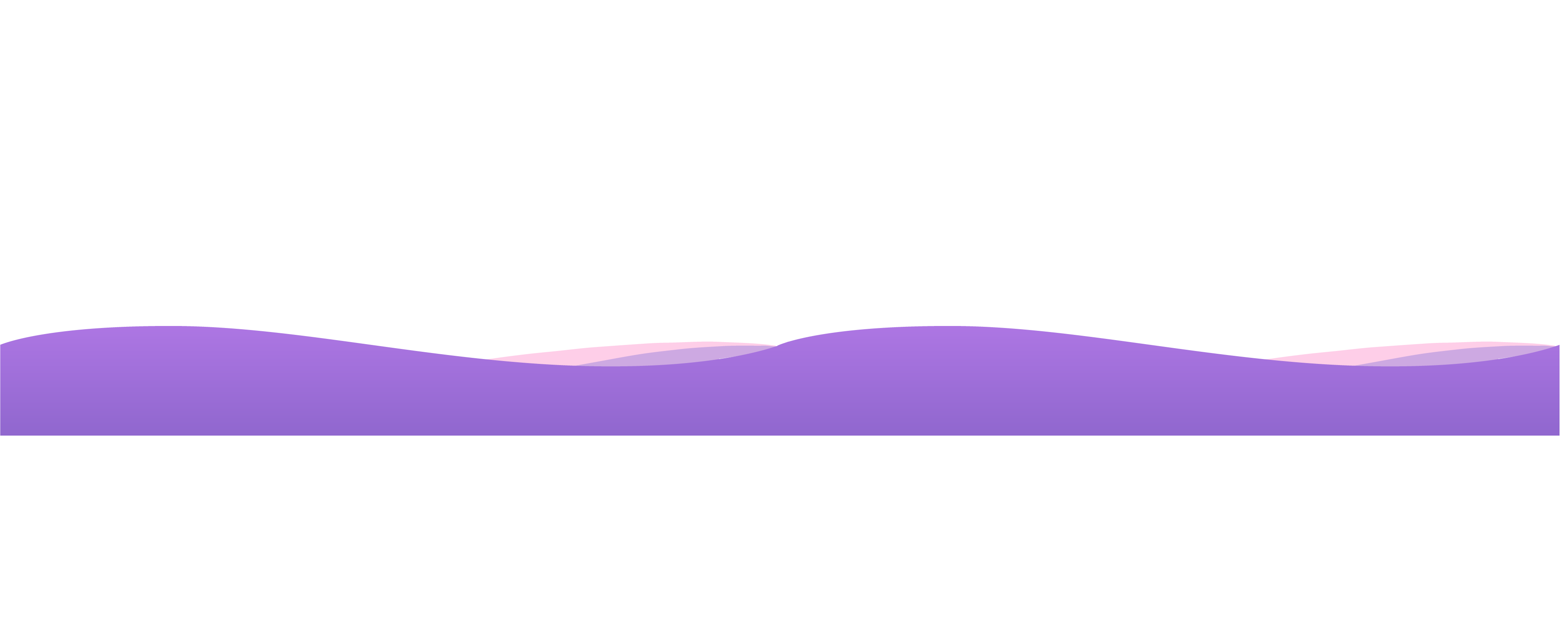 Agenda
What is Qmiix
Why we need Qmiix
What can Qmiix do
Who can use Qmiix
How to use Qmiix
Current Scope
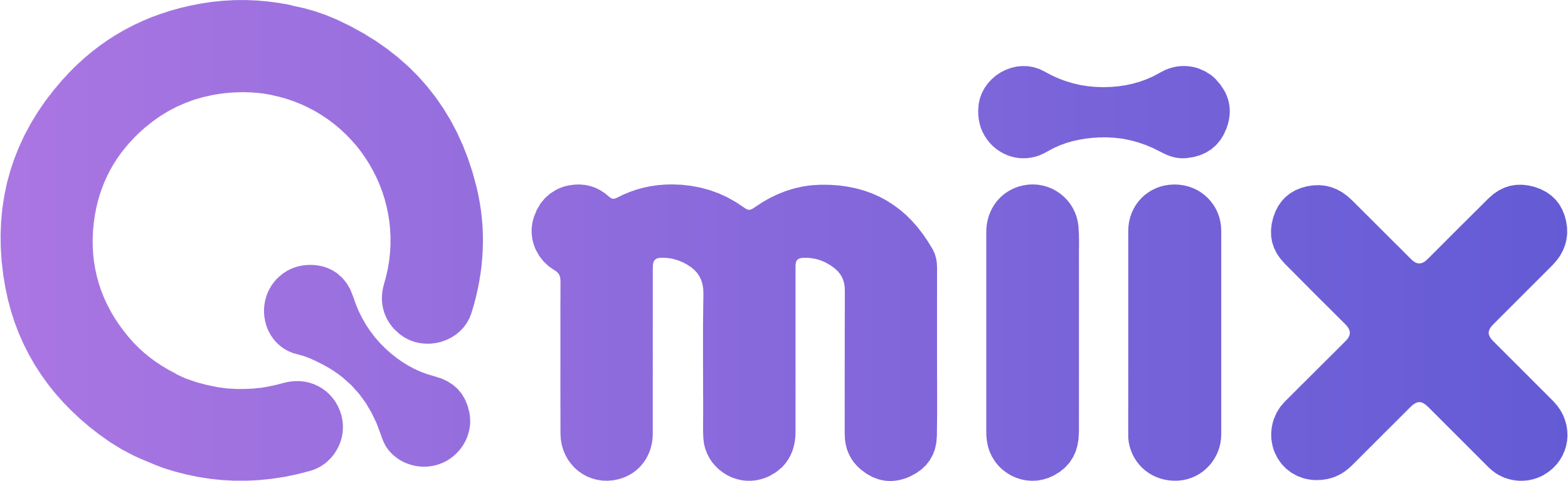 Use Qmiix to manage daily tasks and enhance cross-platform automation
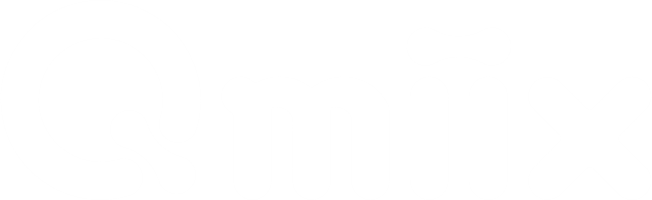 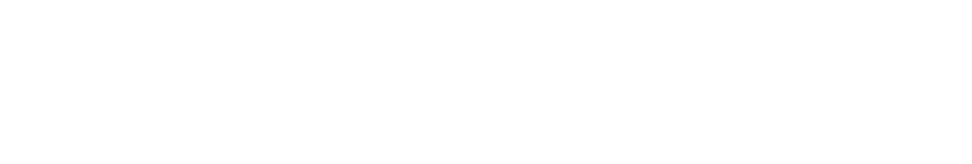 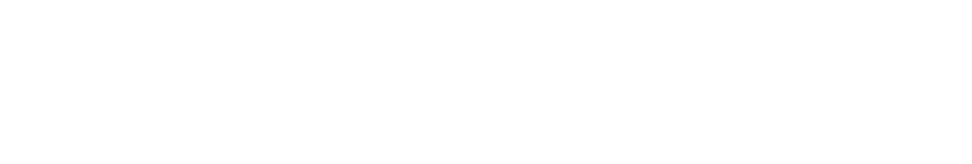 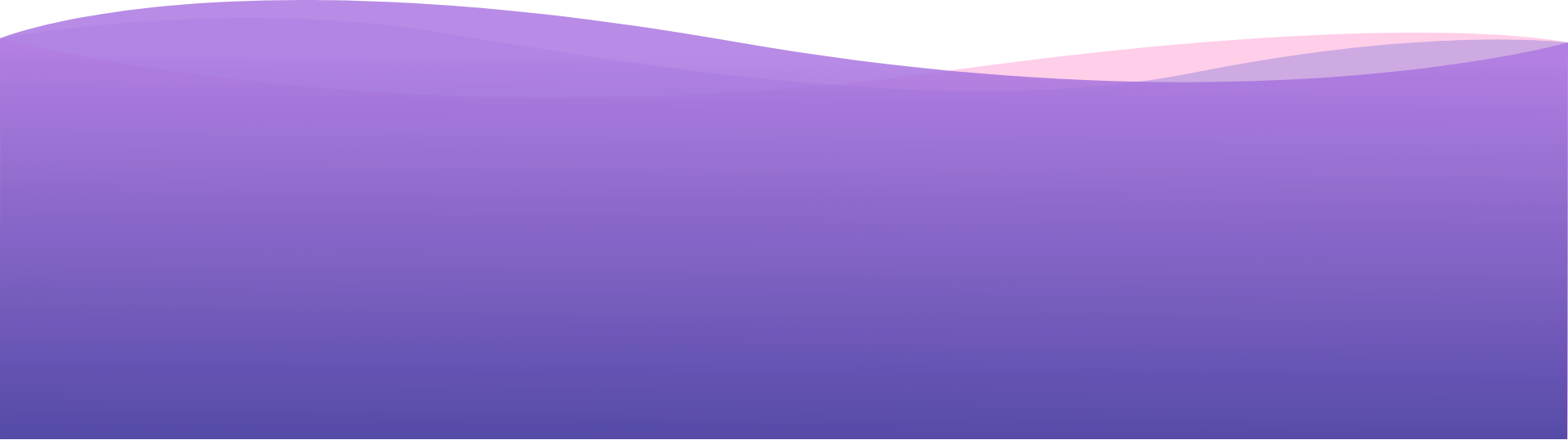 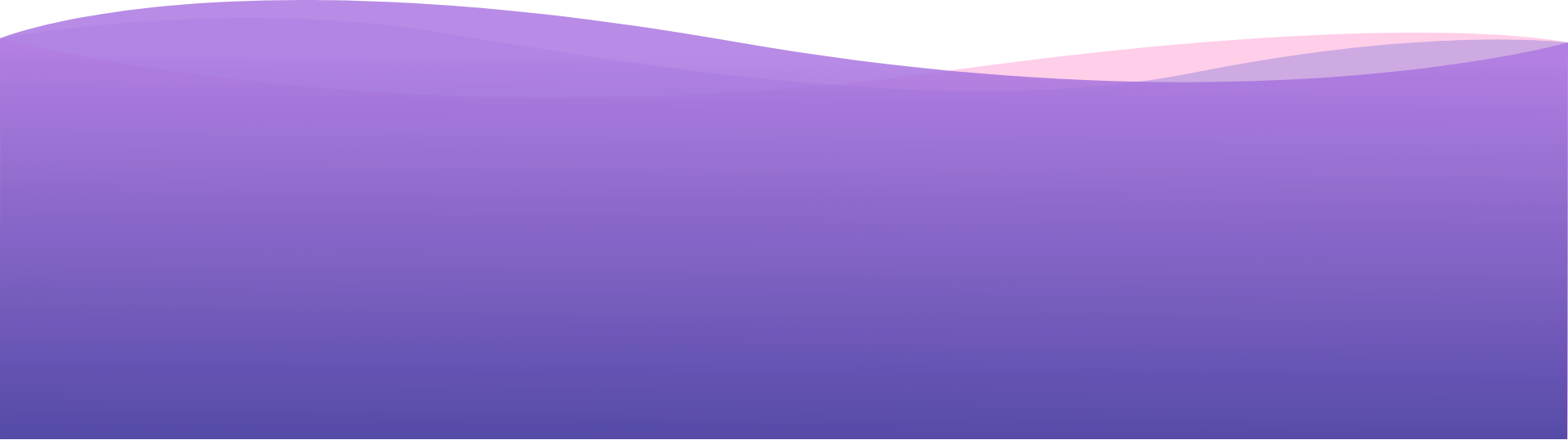 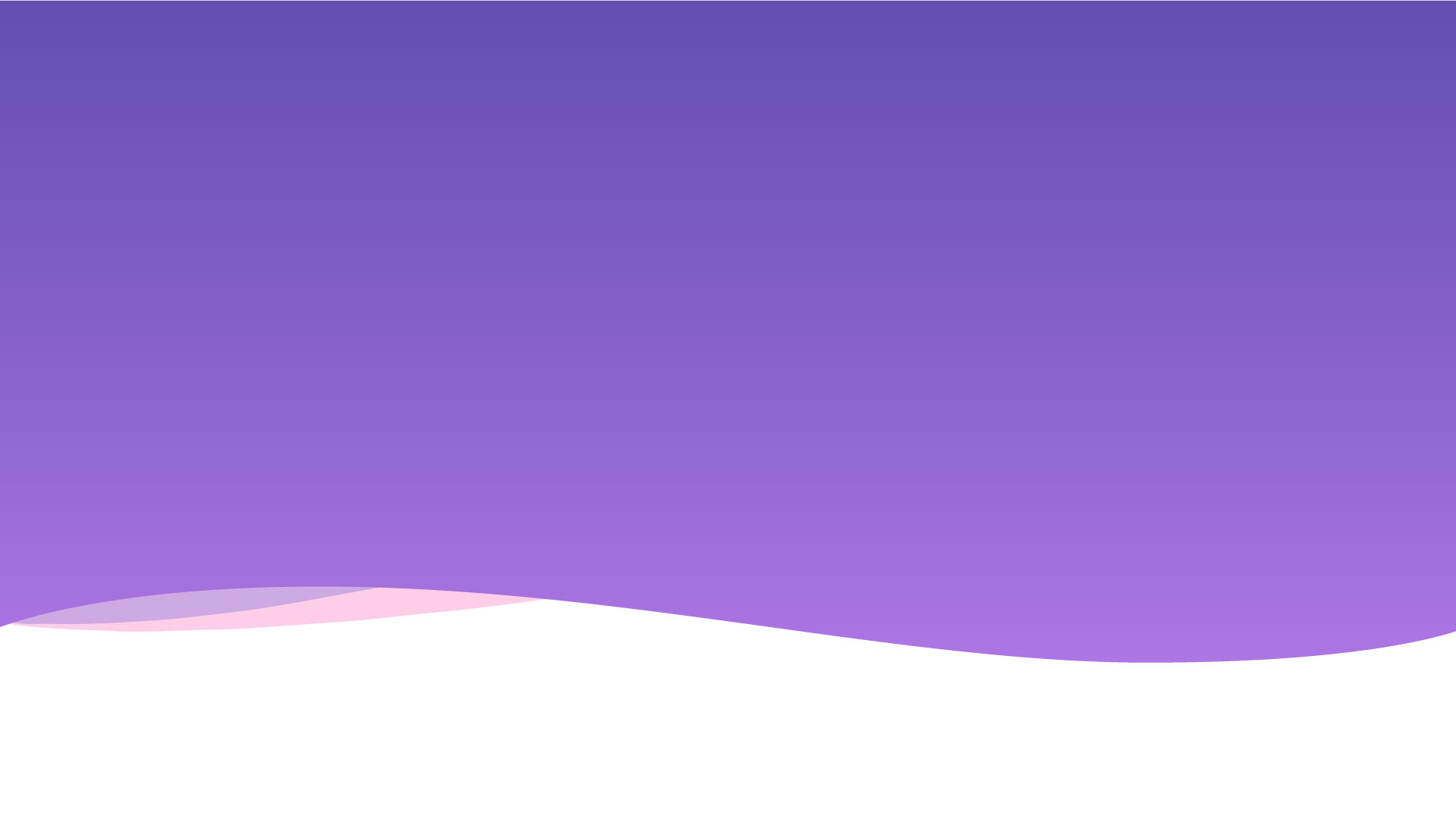 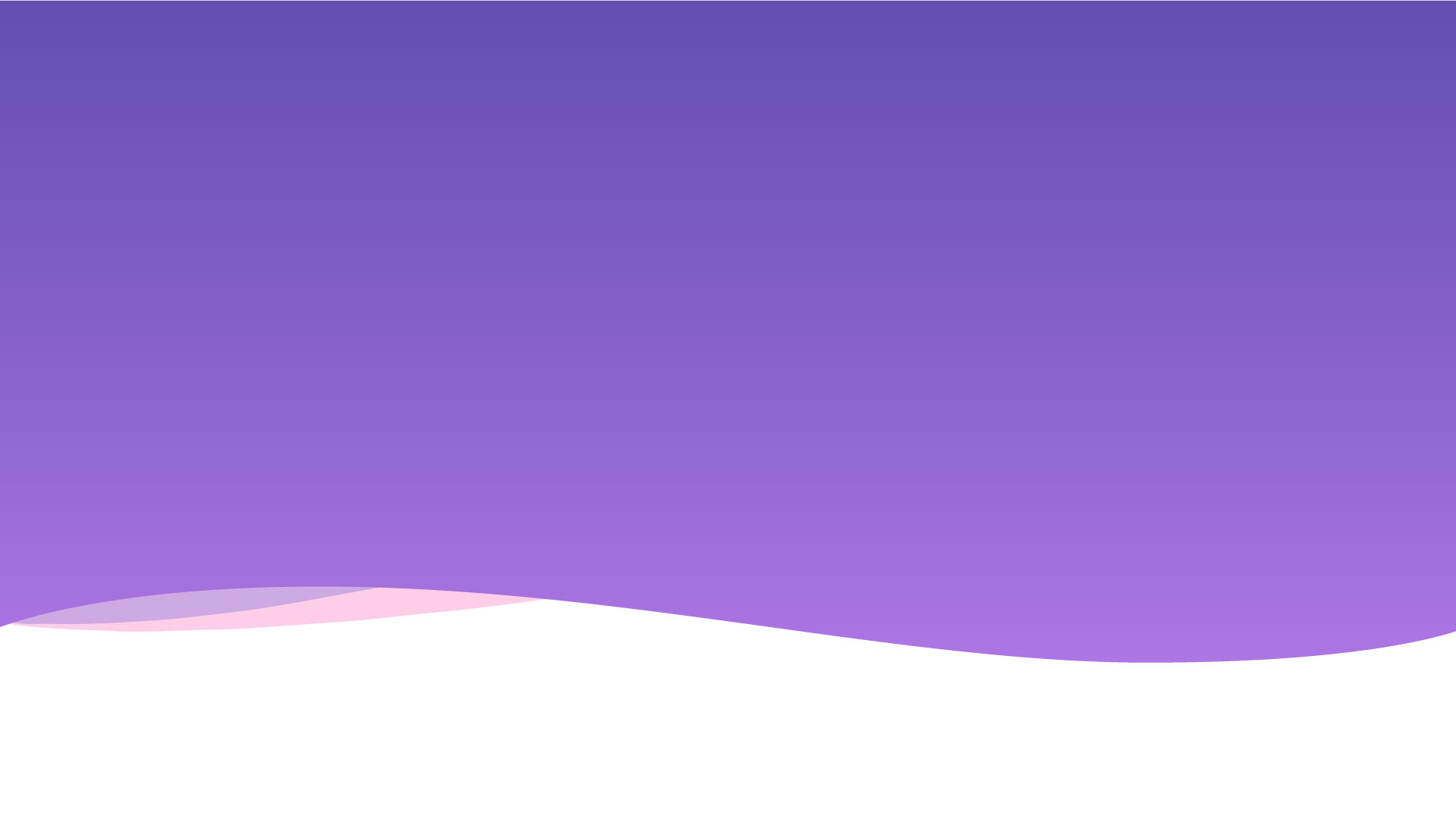 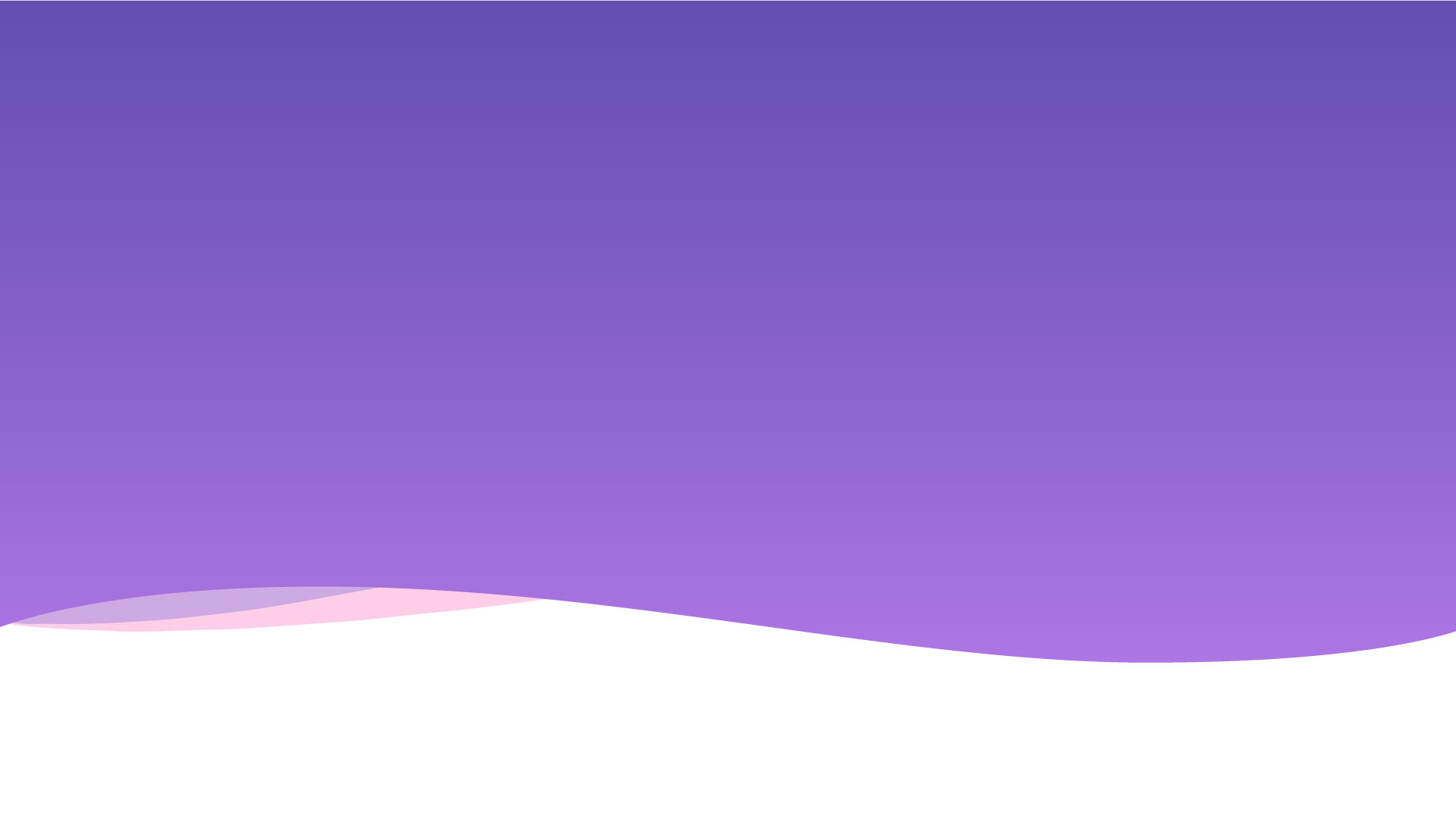 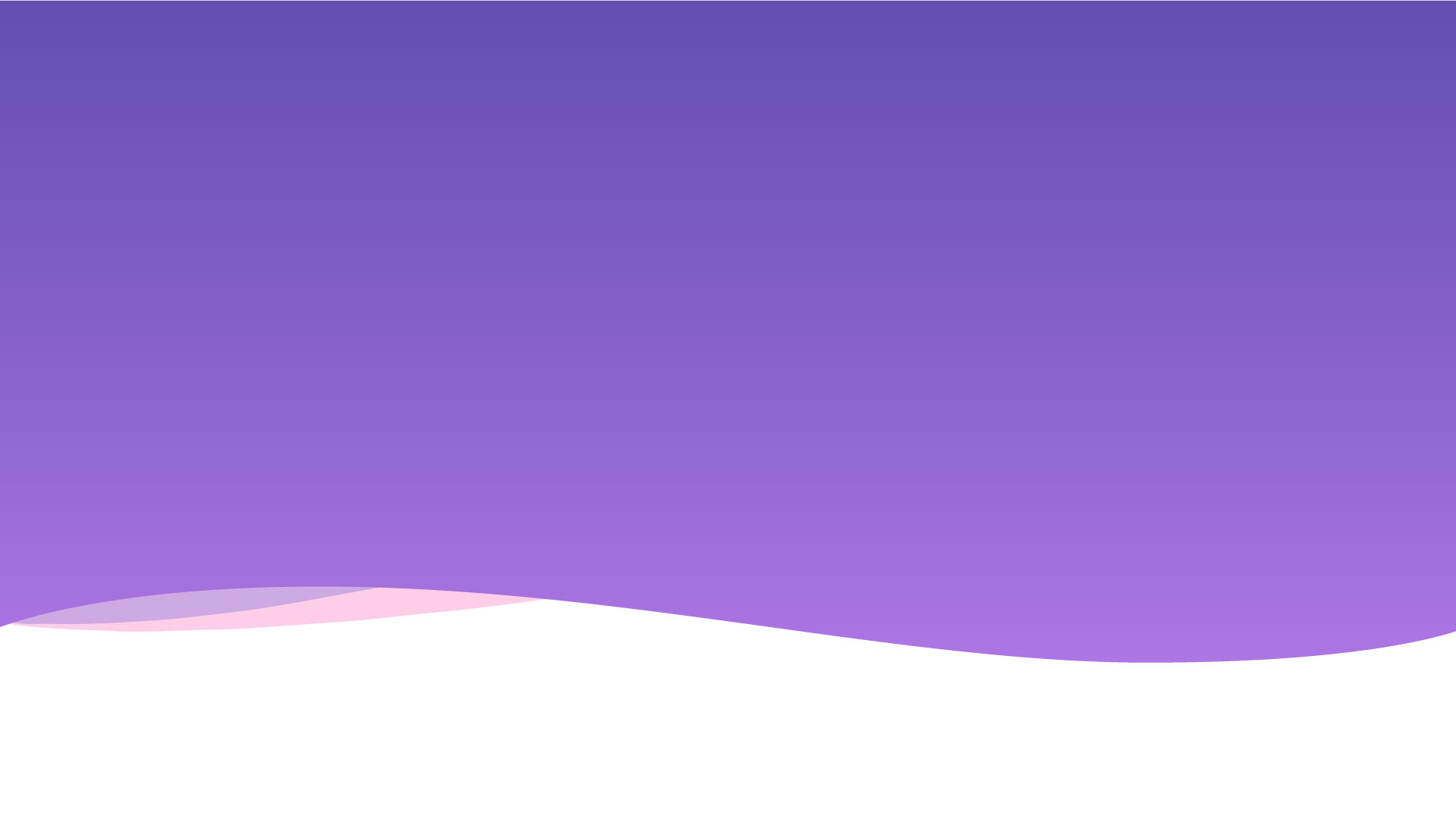 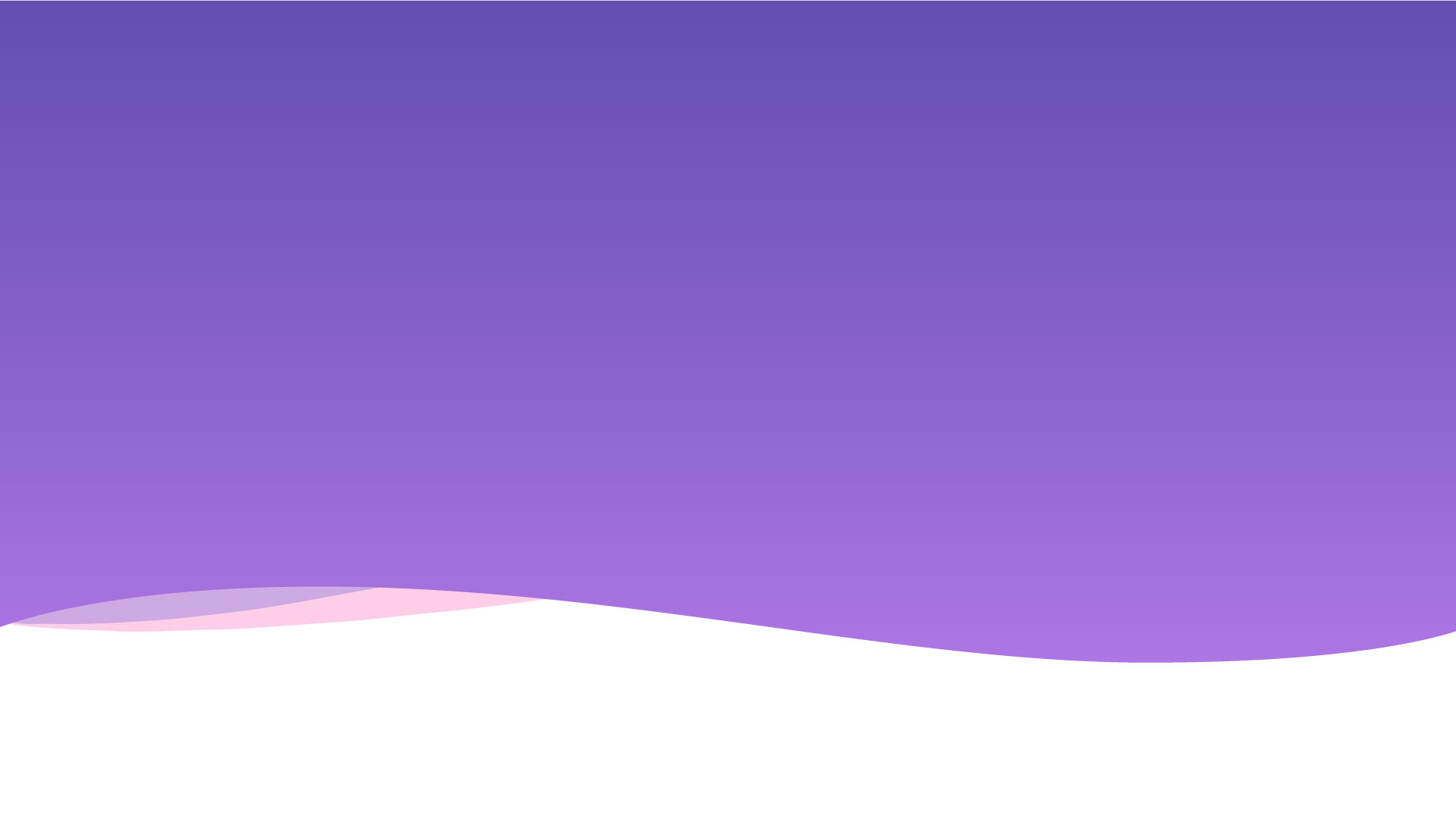 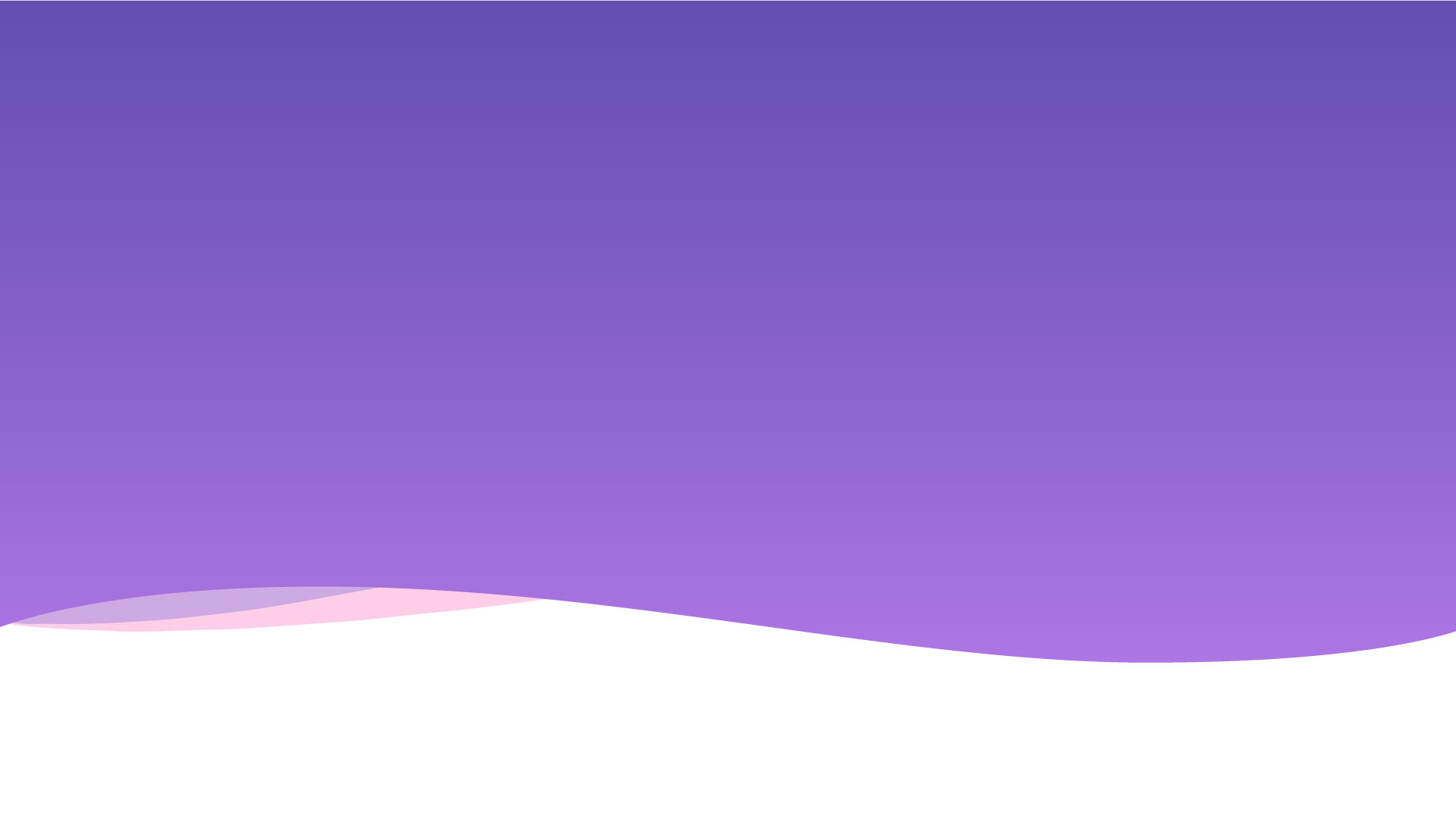 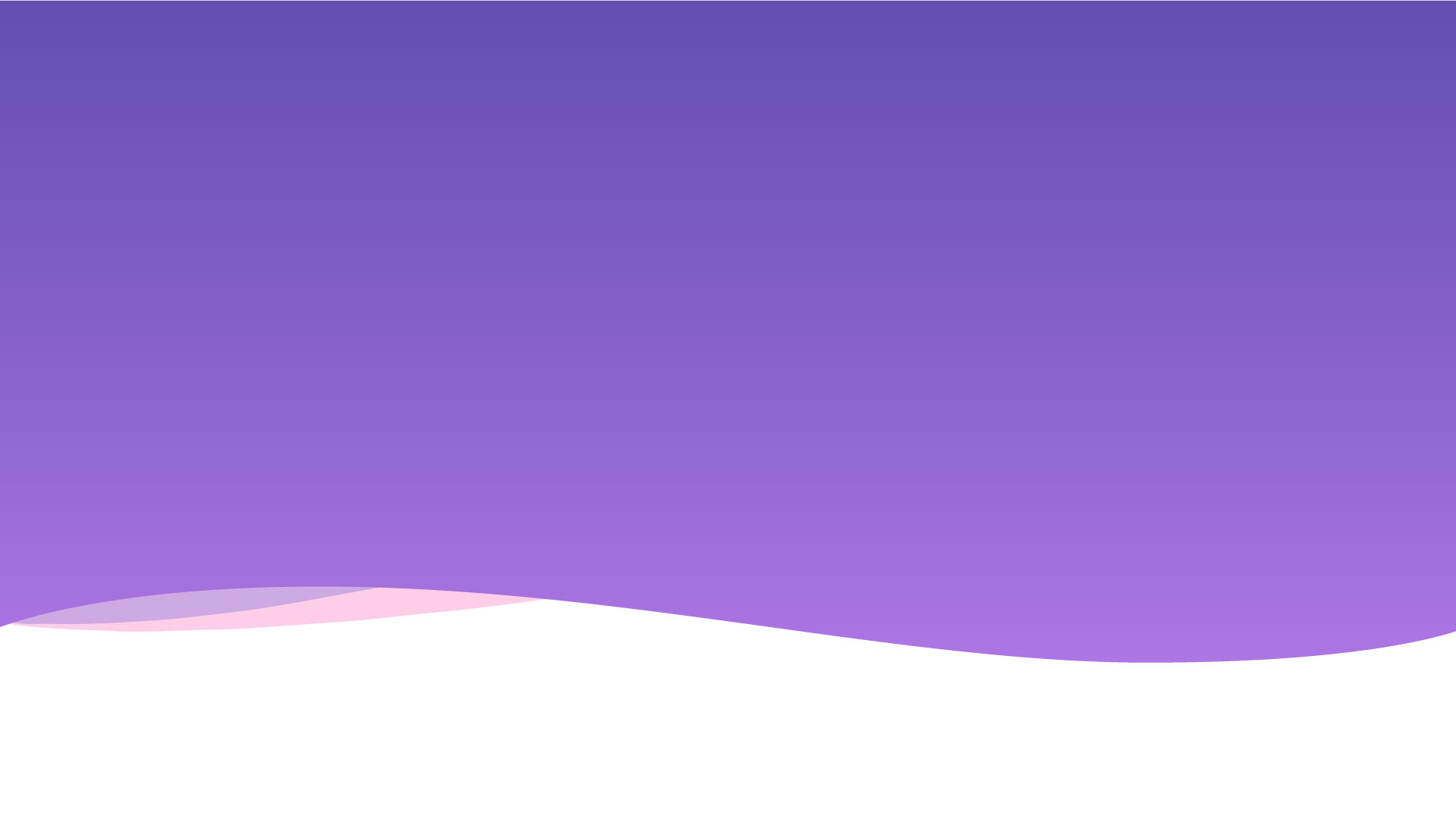 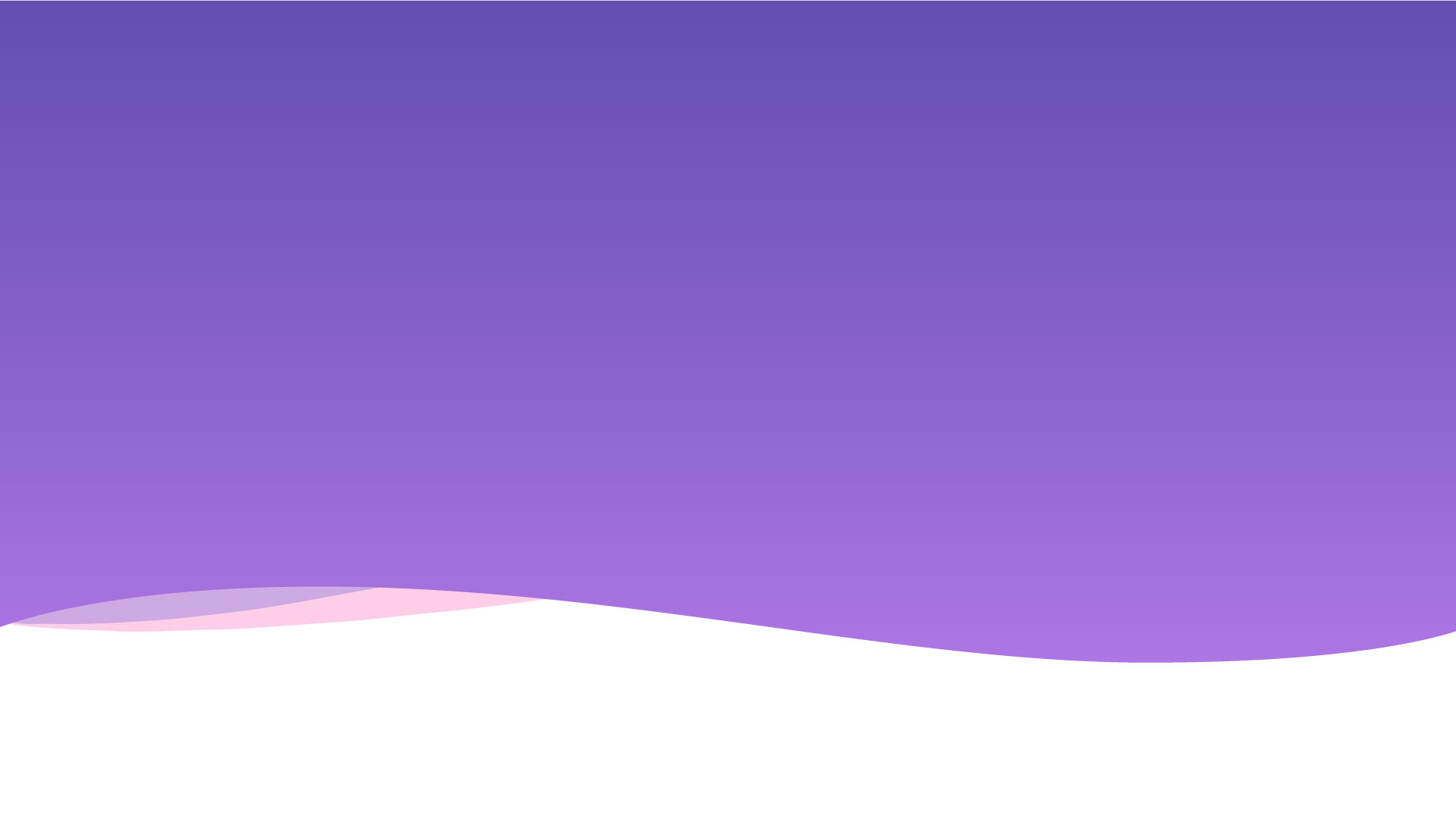 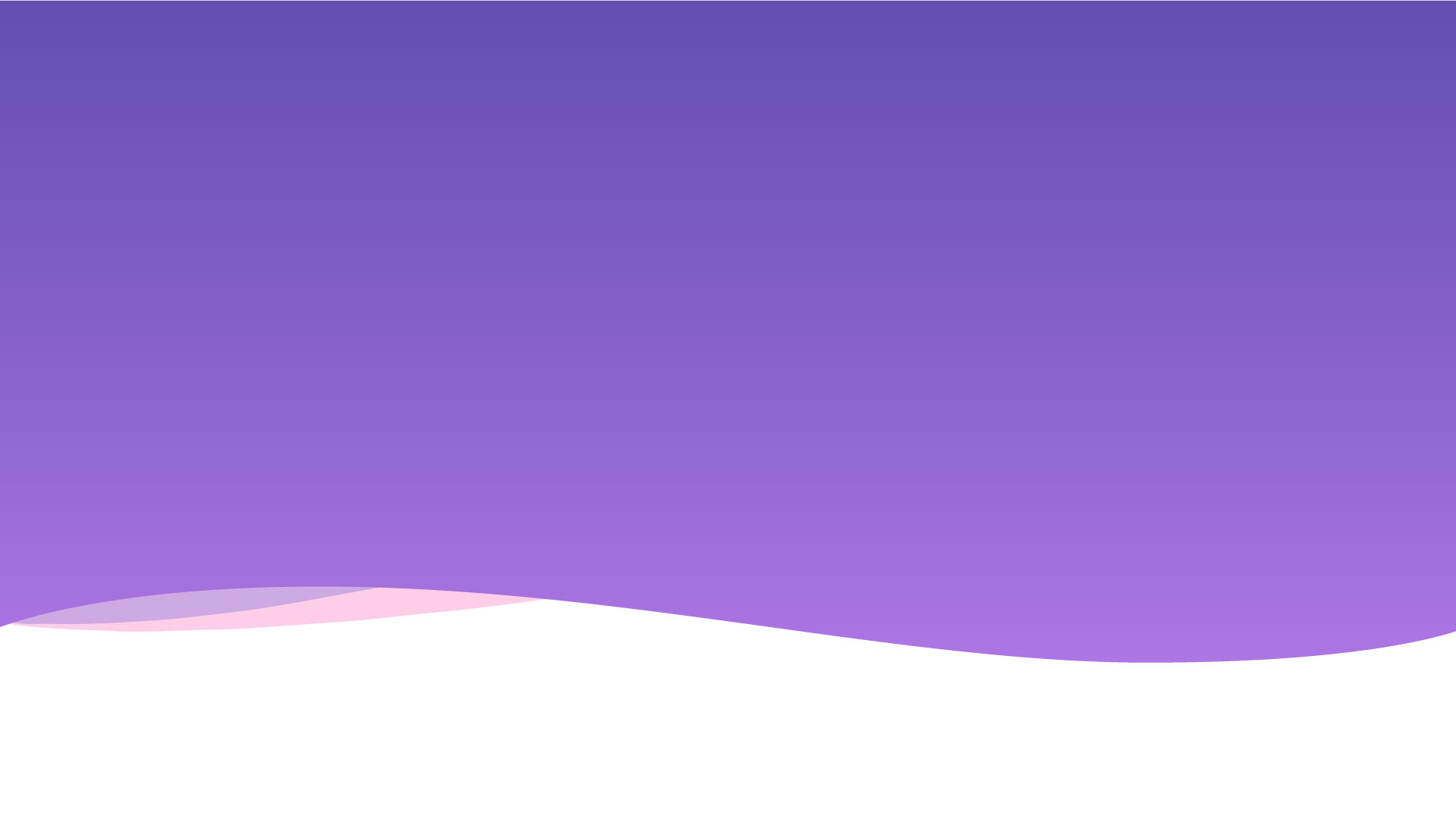 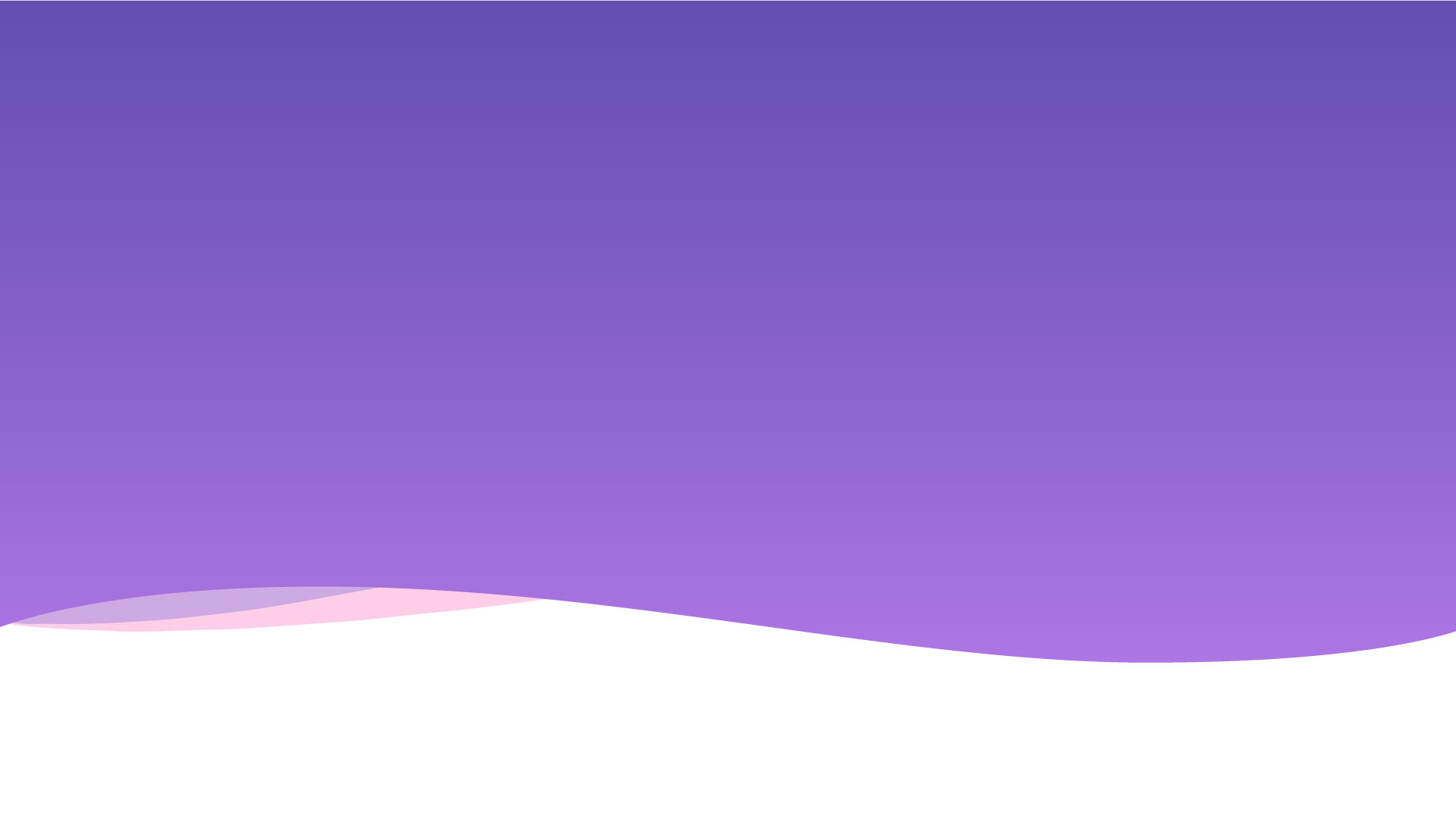 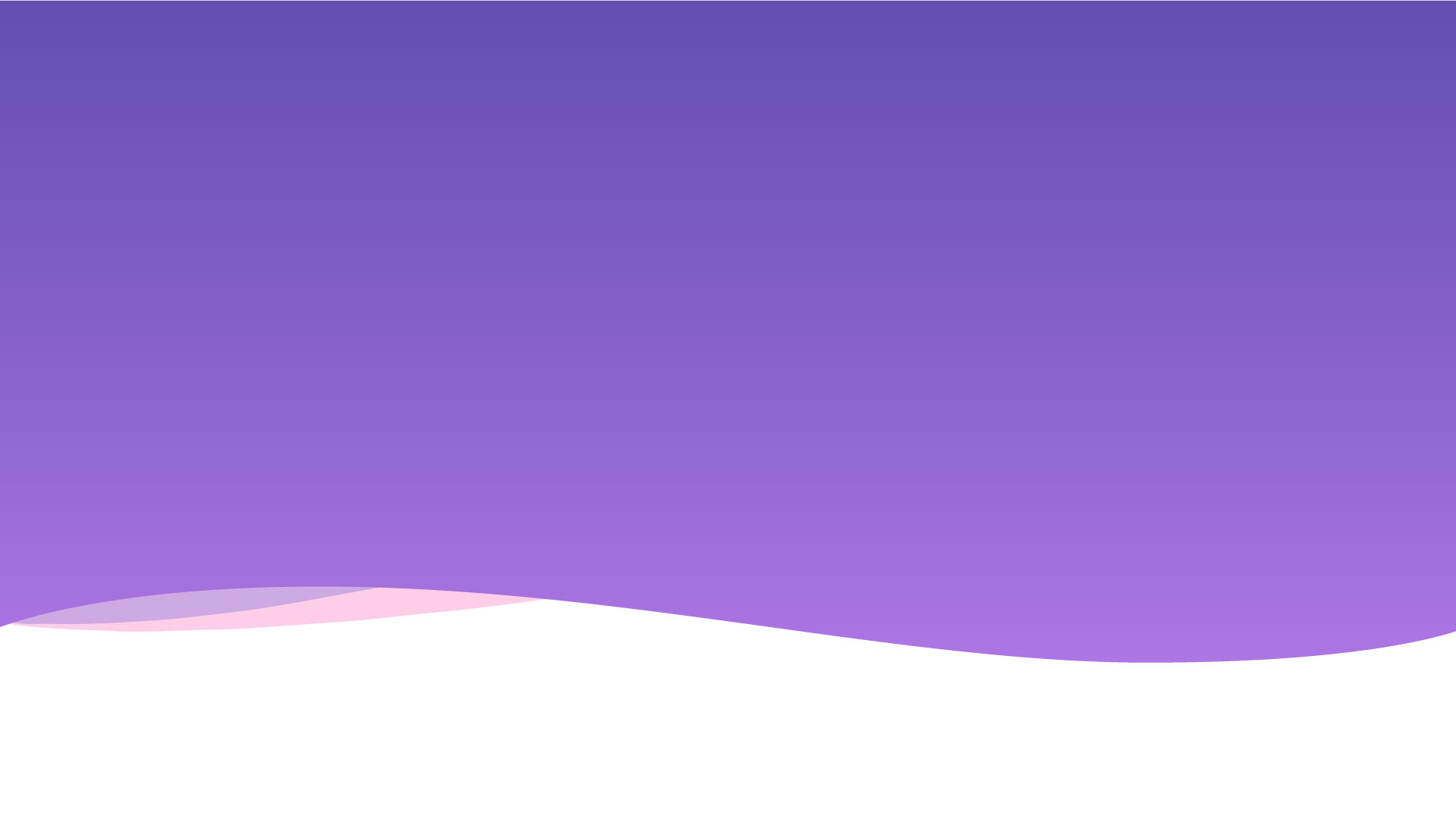 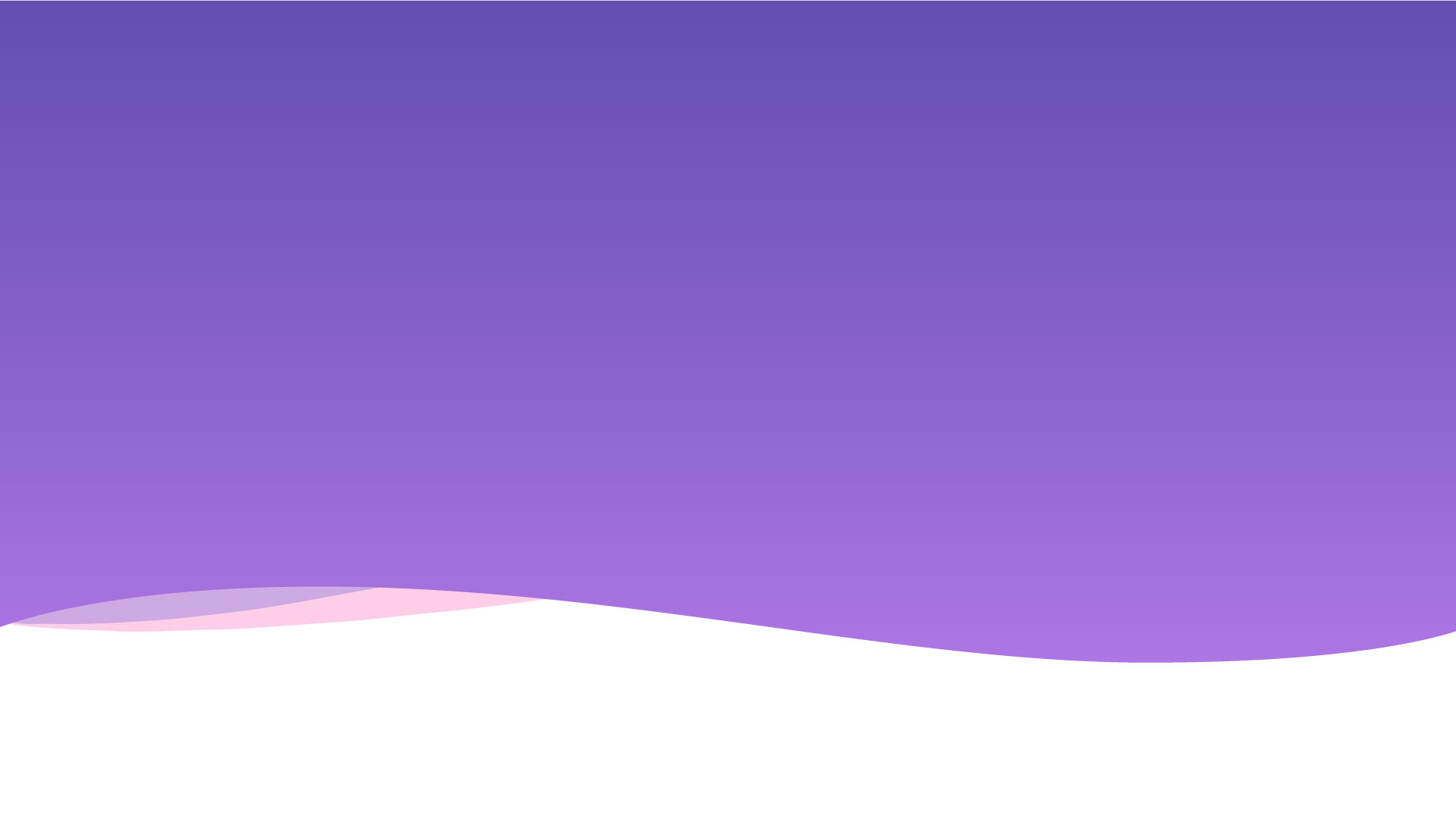 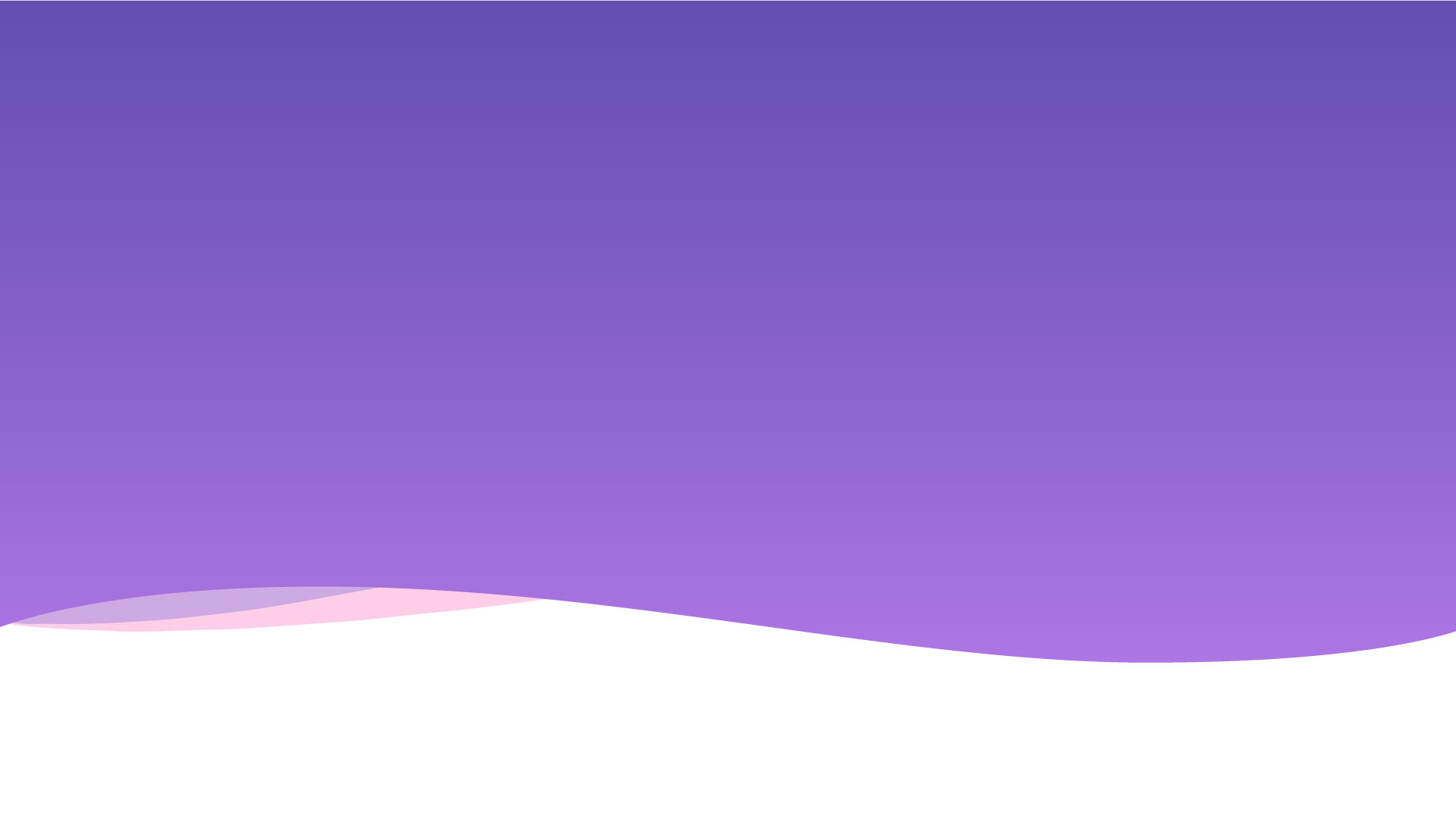 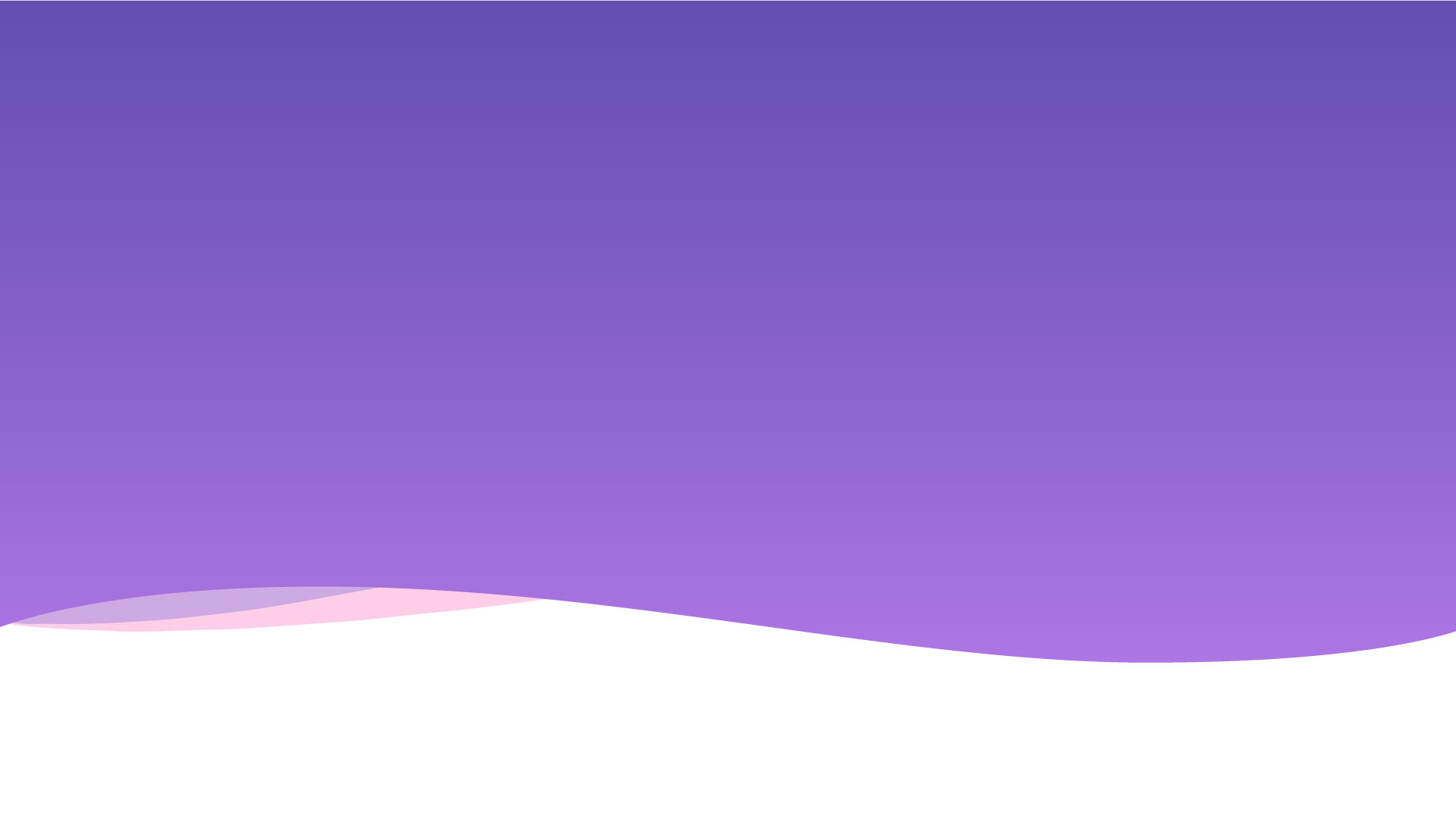 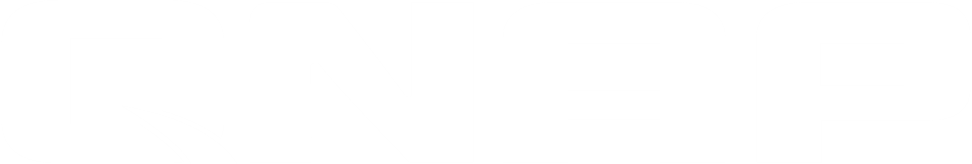 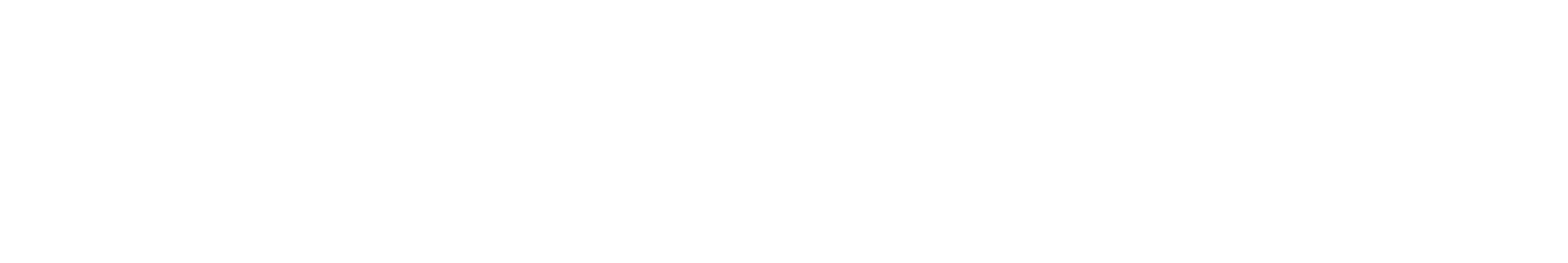 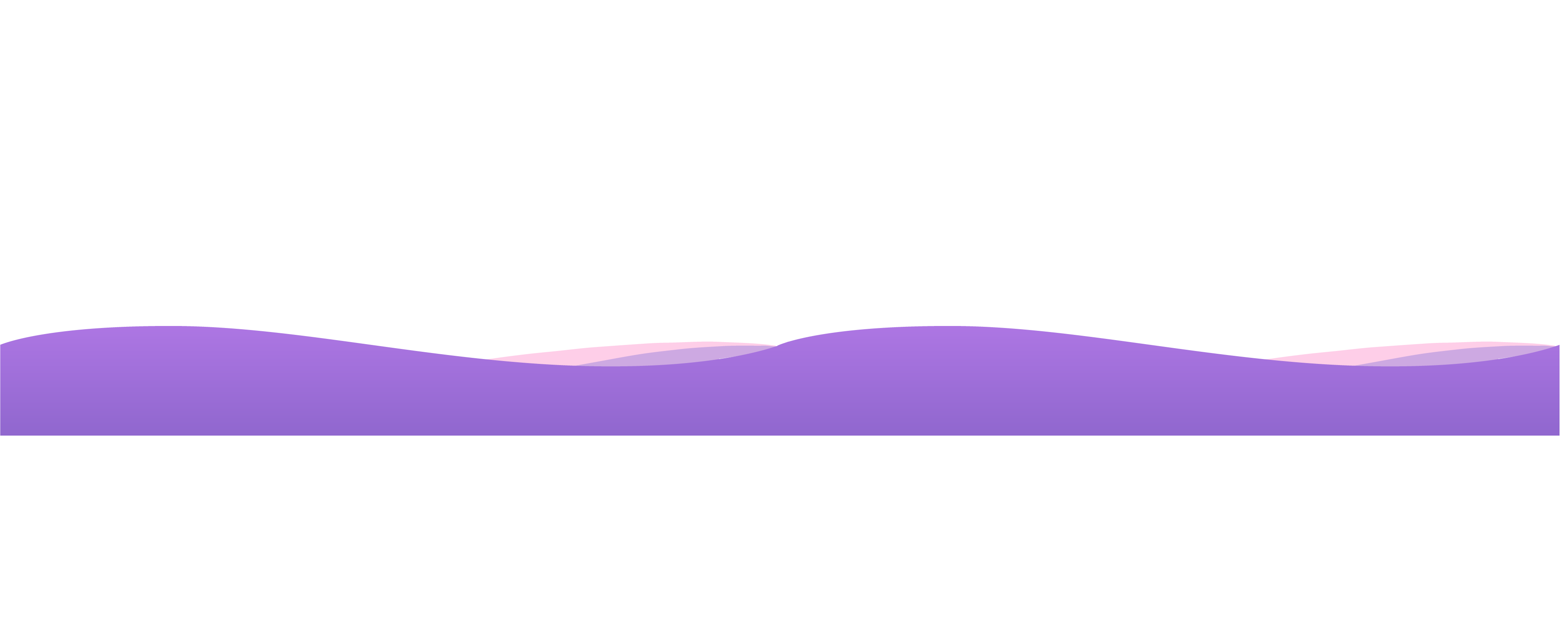 What is Qmiix
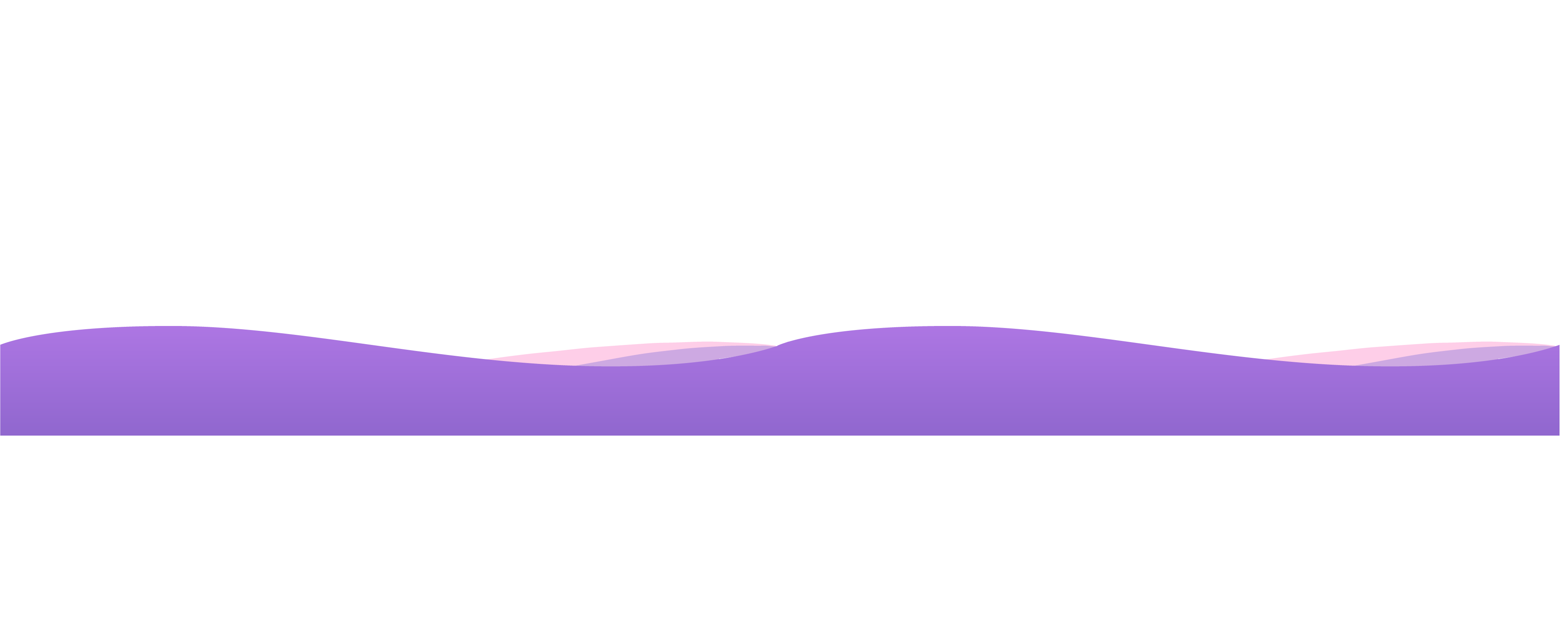 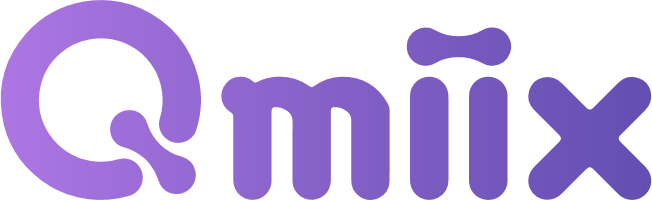 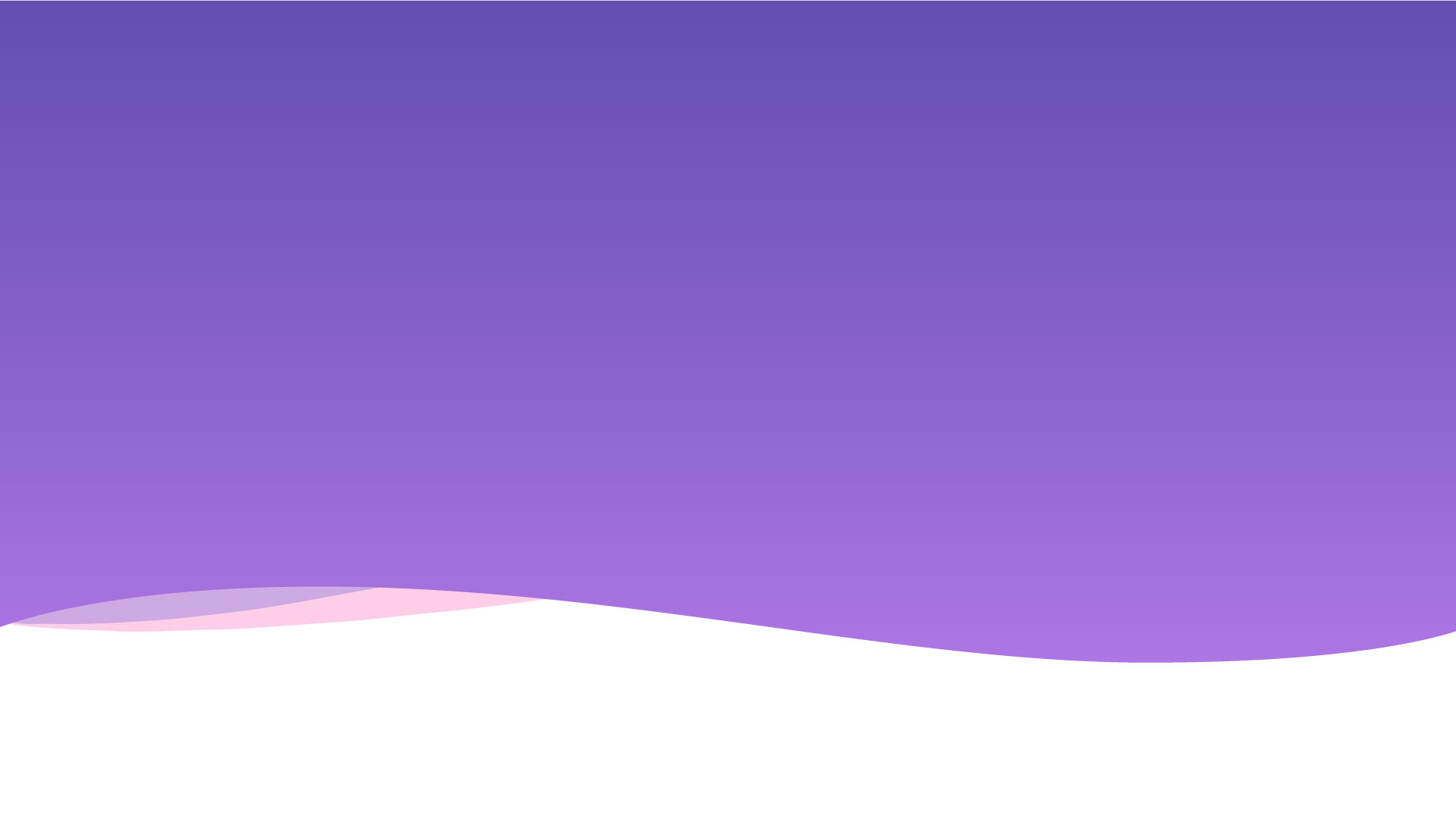 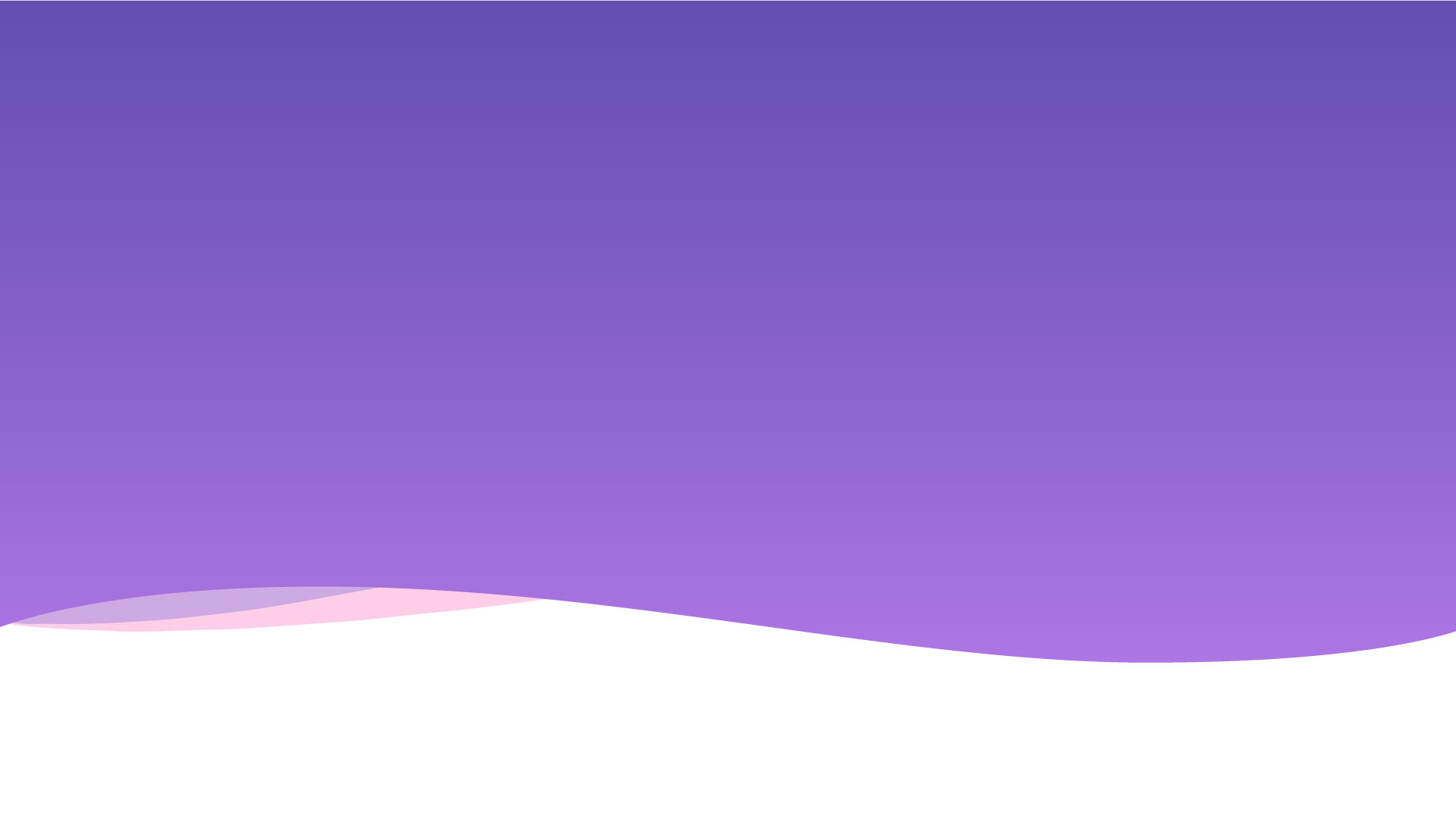 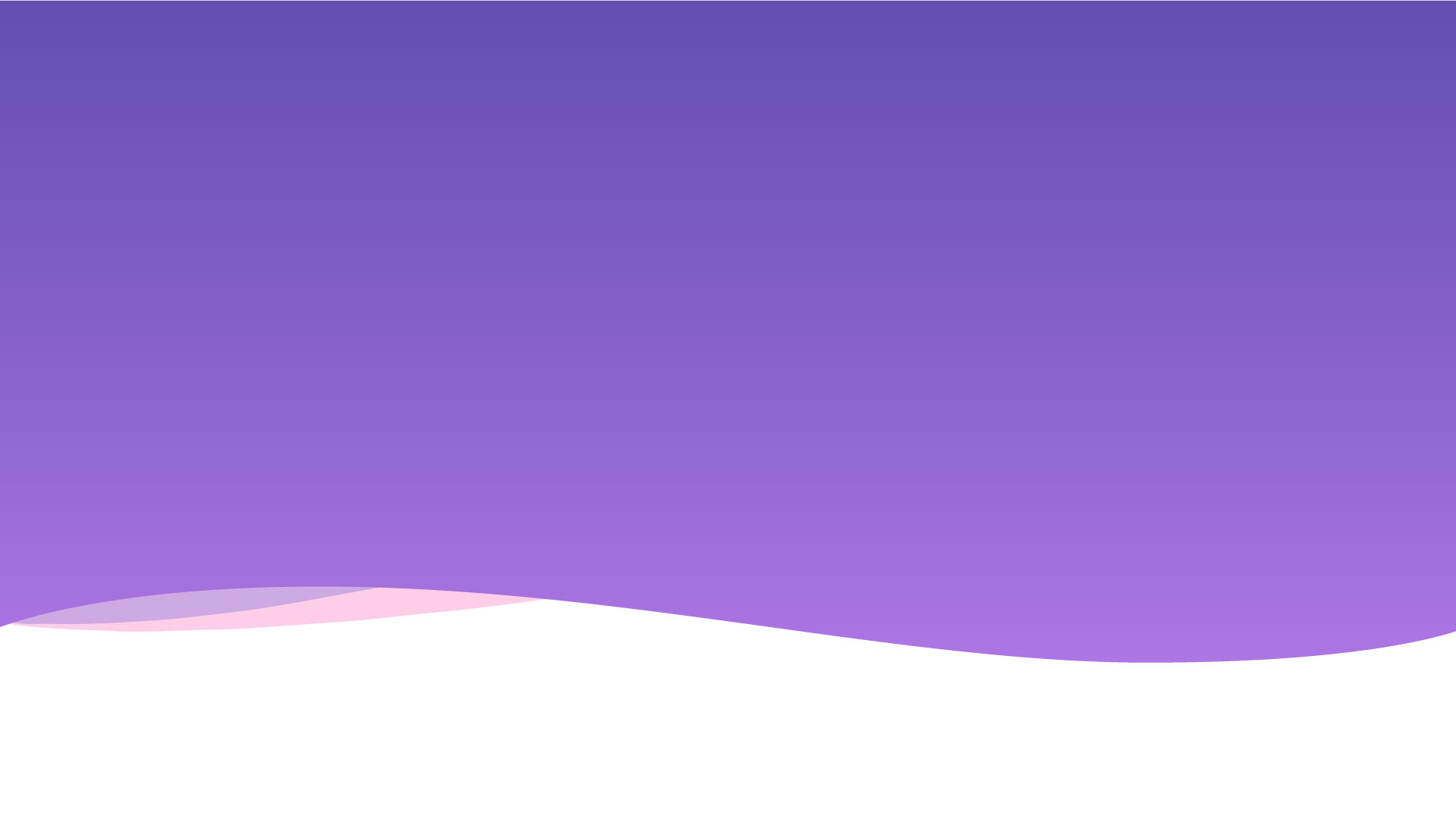 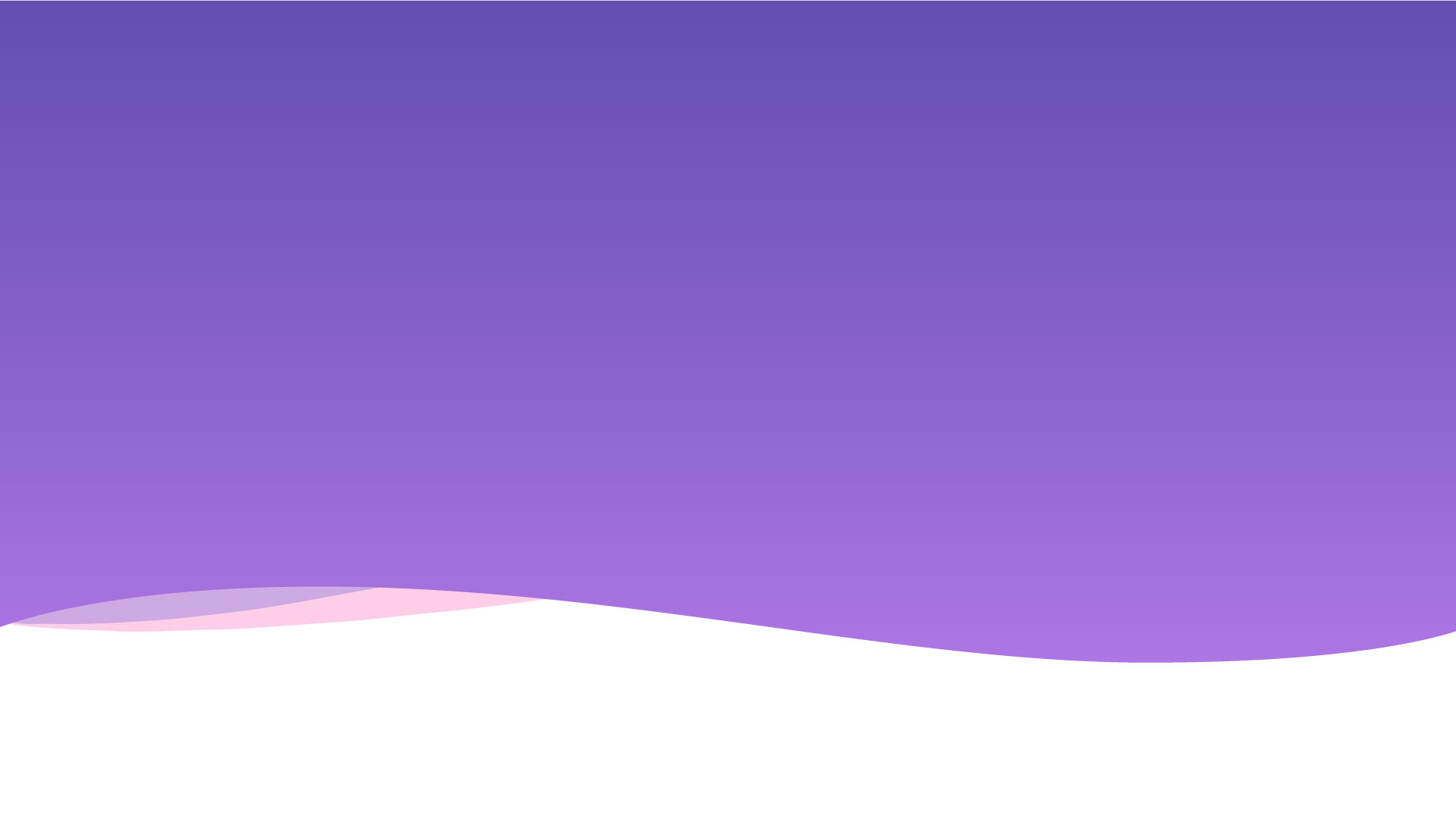 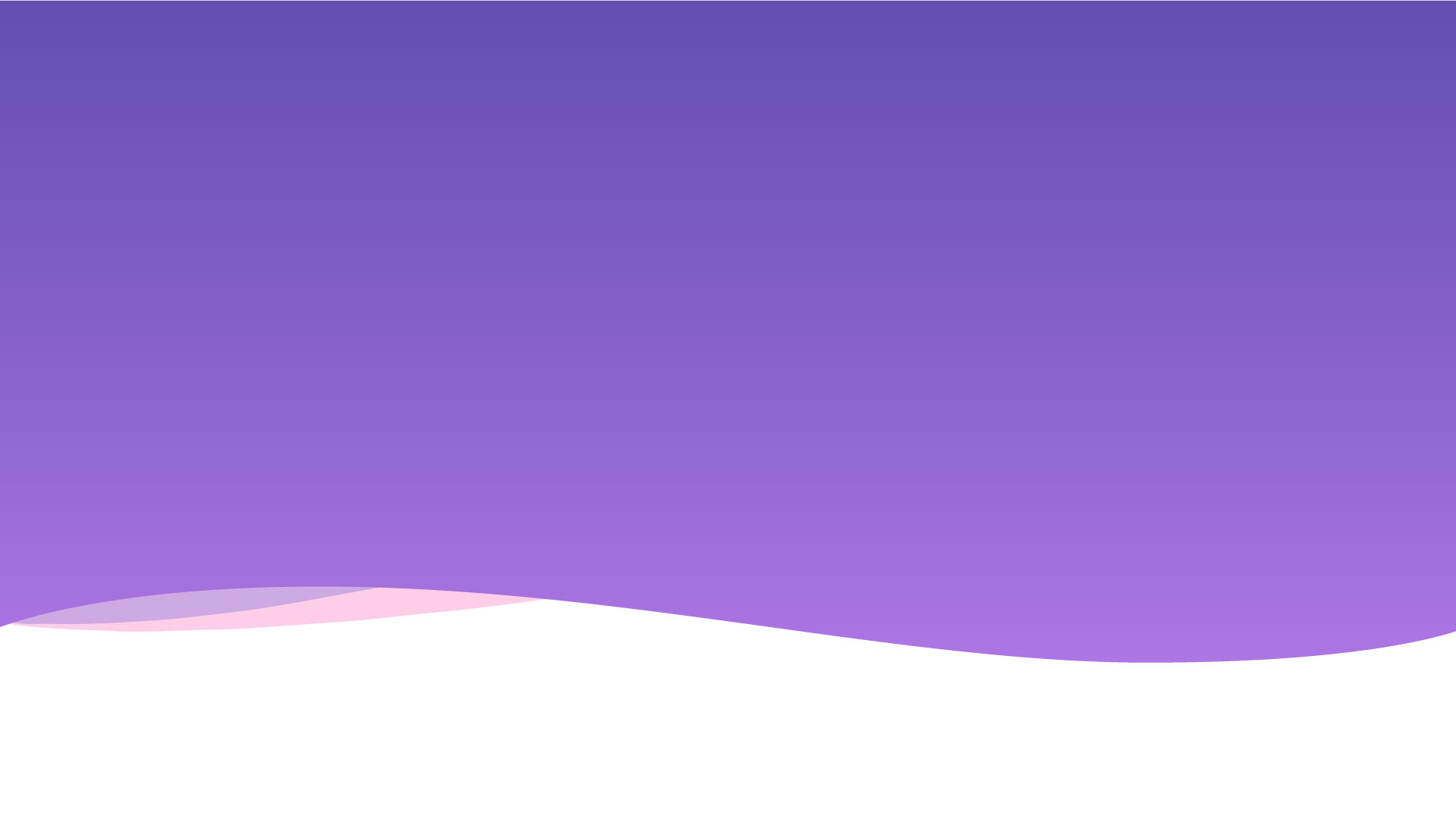 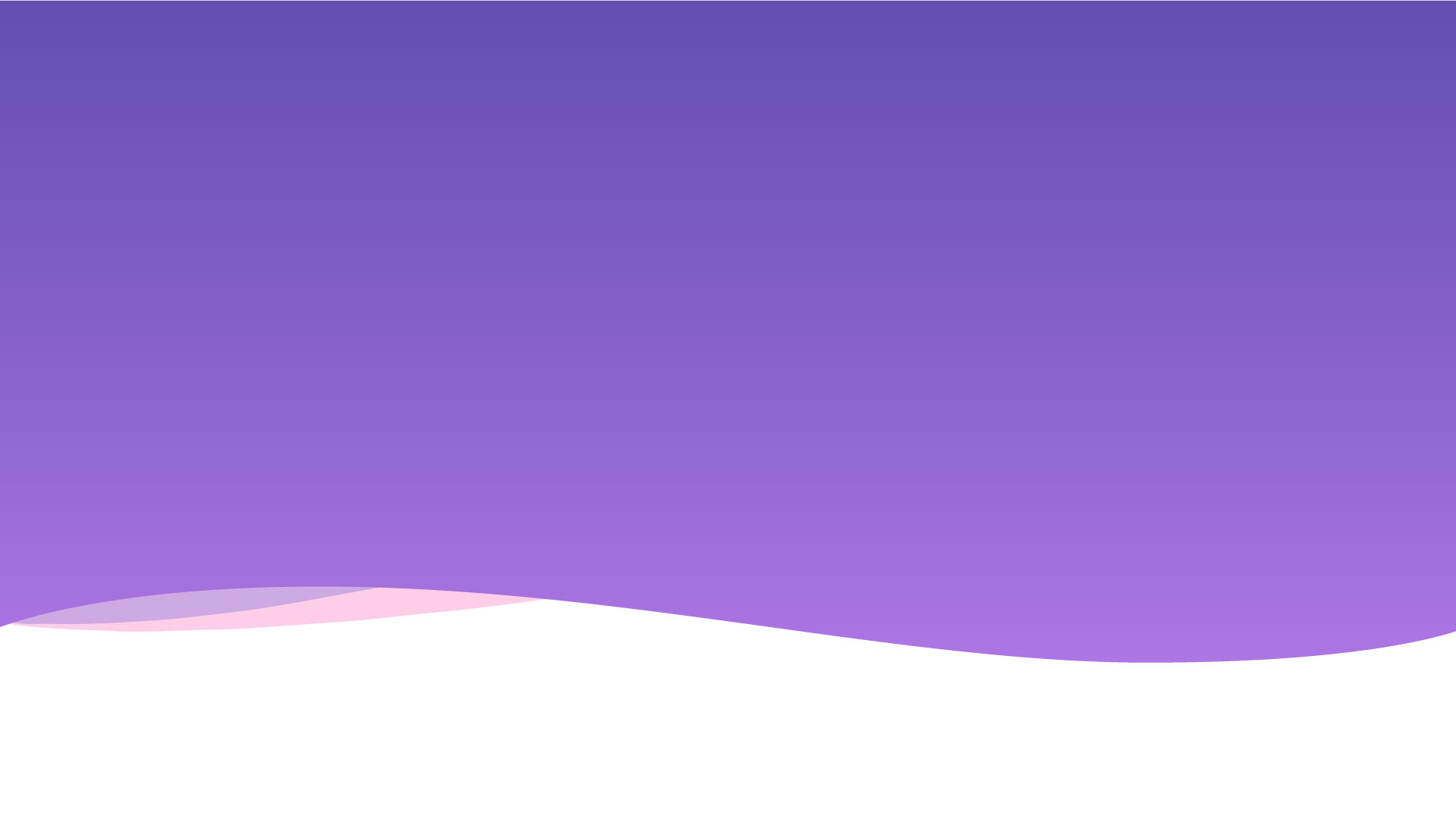 What is Qmiix
Why we Need Qmiix
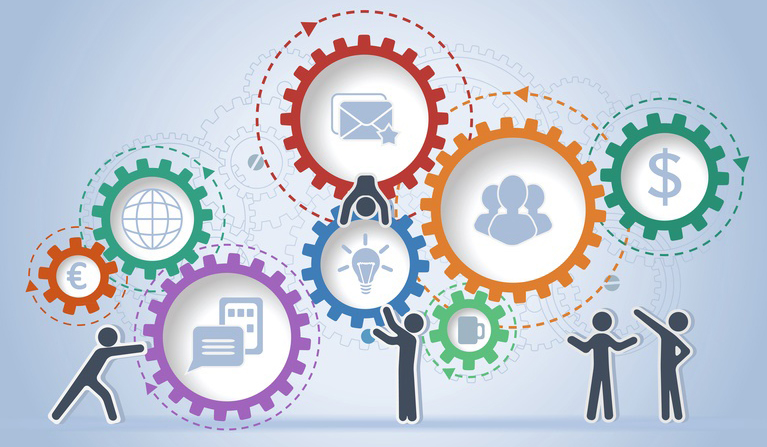 Qmiix is a solution that connects your apps and devices to automate your everyday tasks
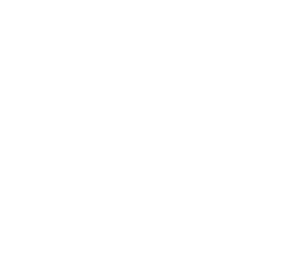 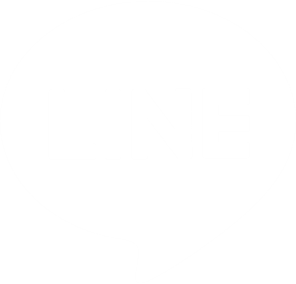 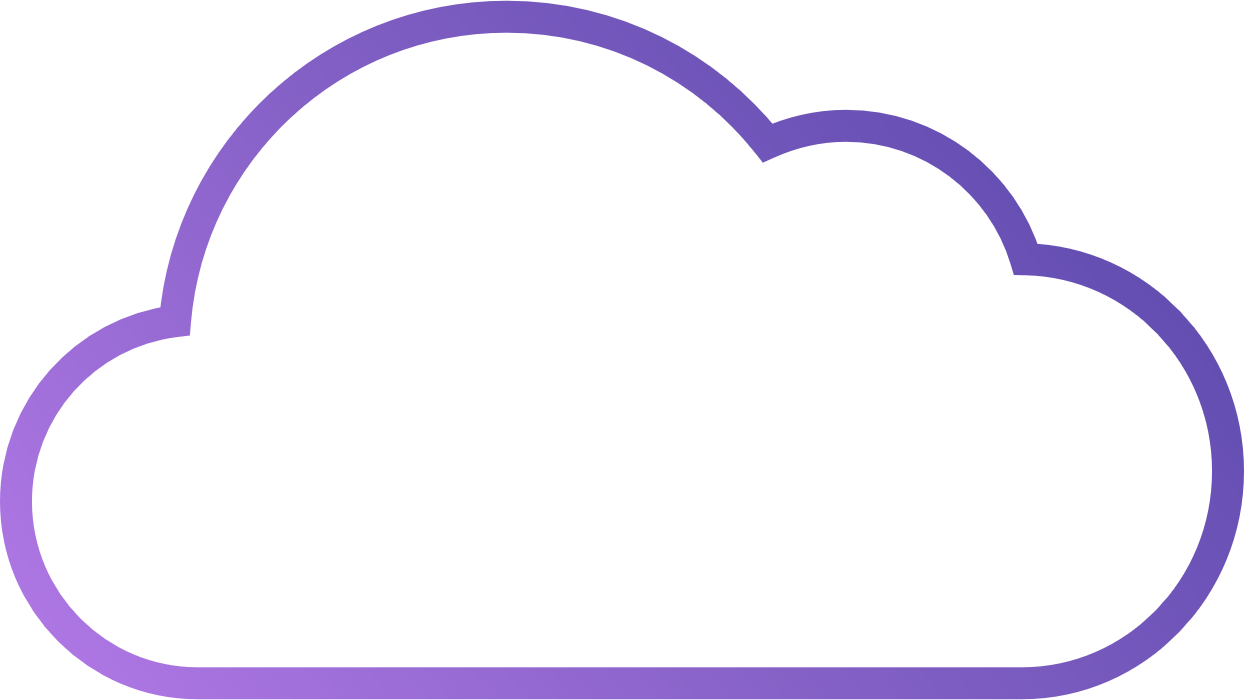 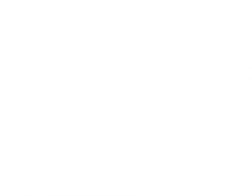 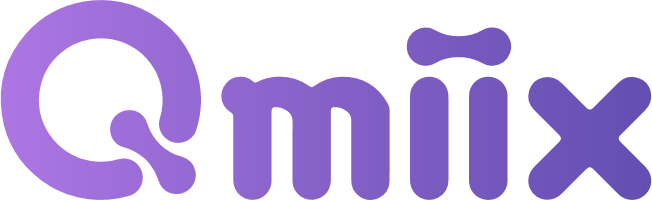 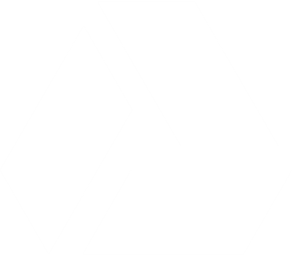 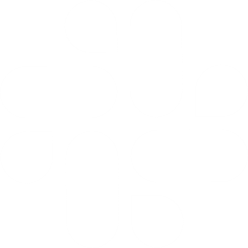 Manages your small tasks so that you can focus on the bigger ones
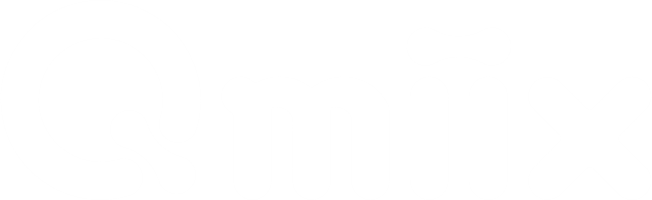 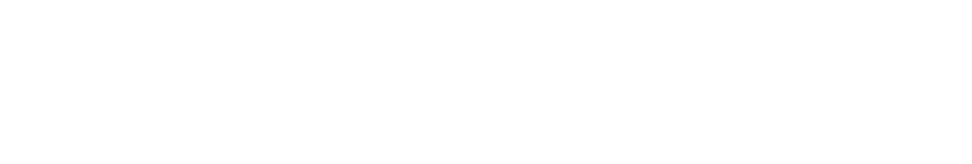 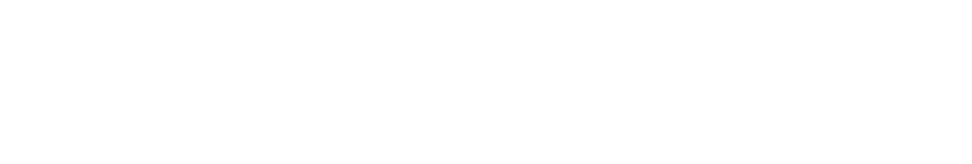 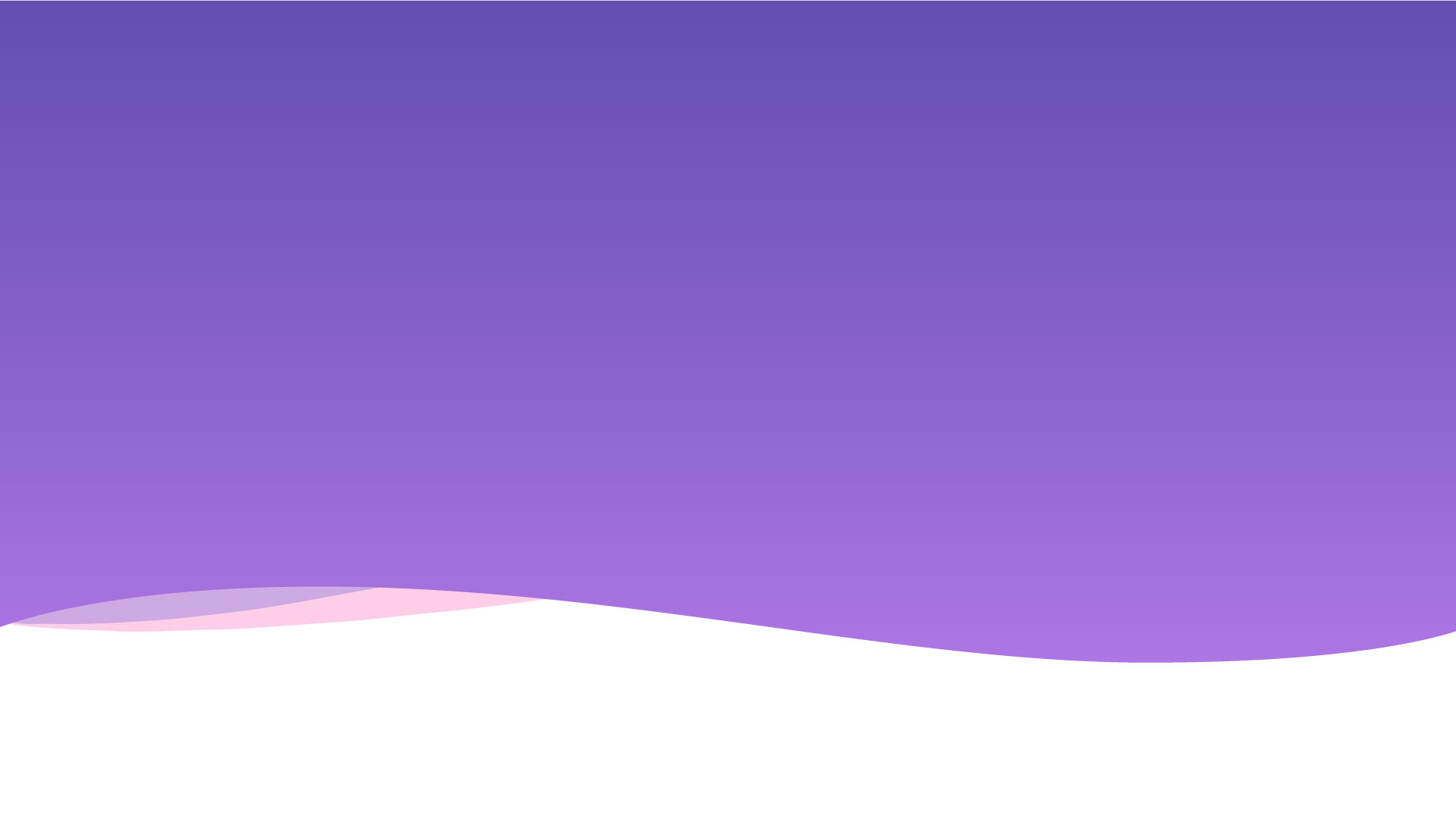 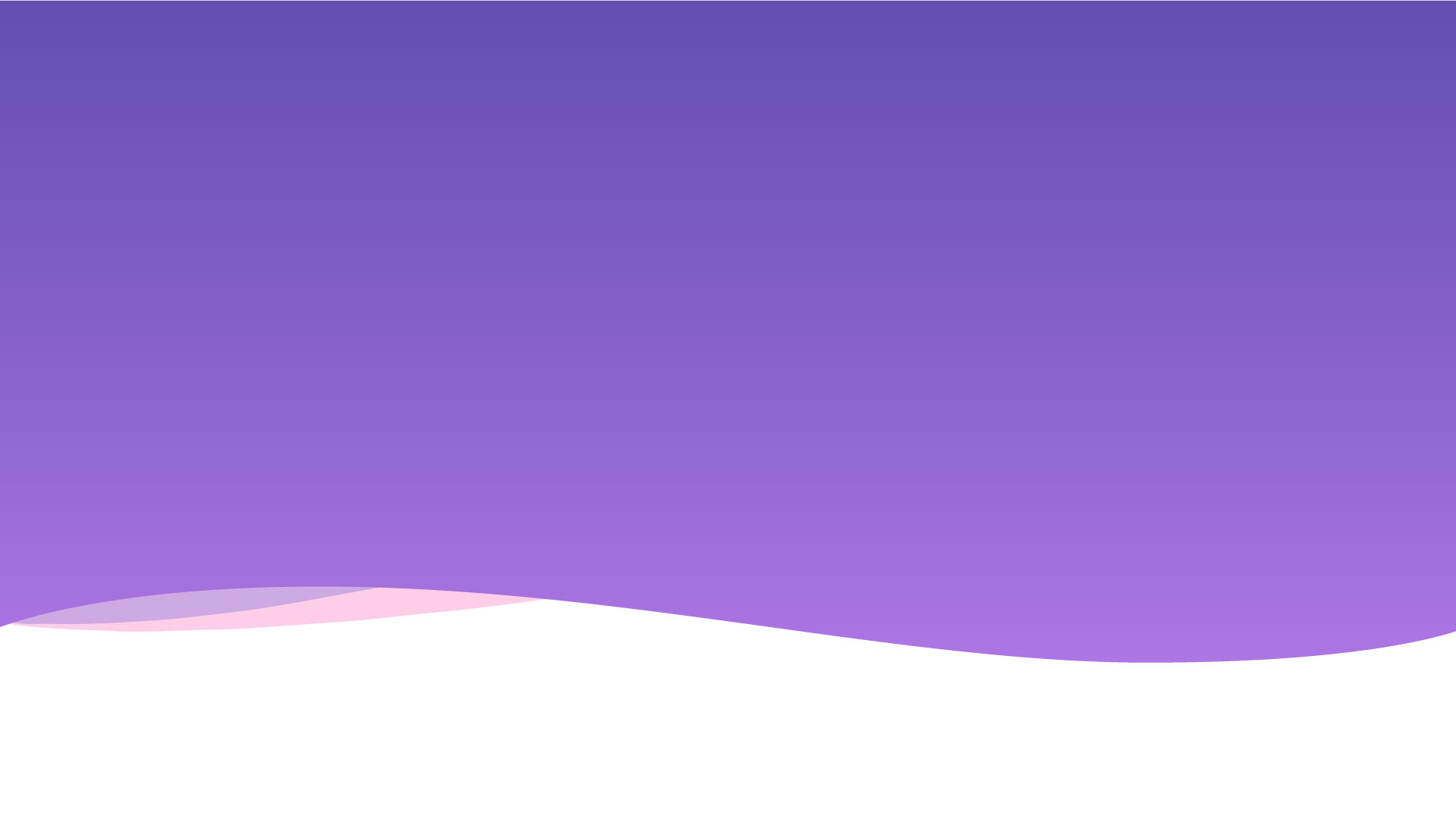 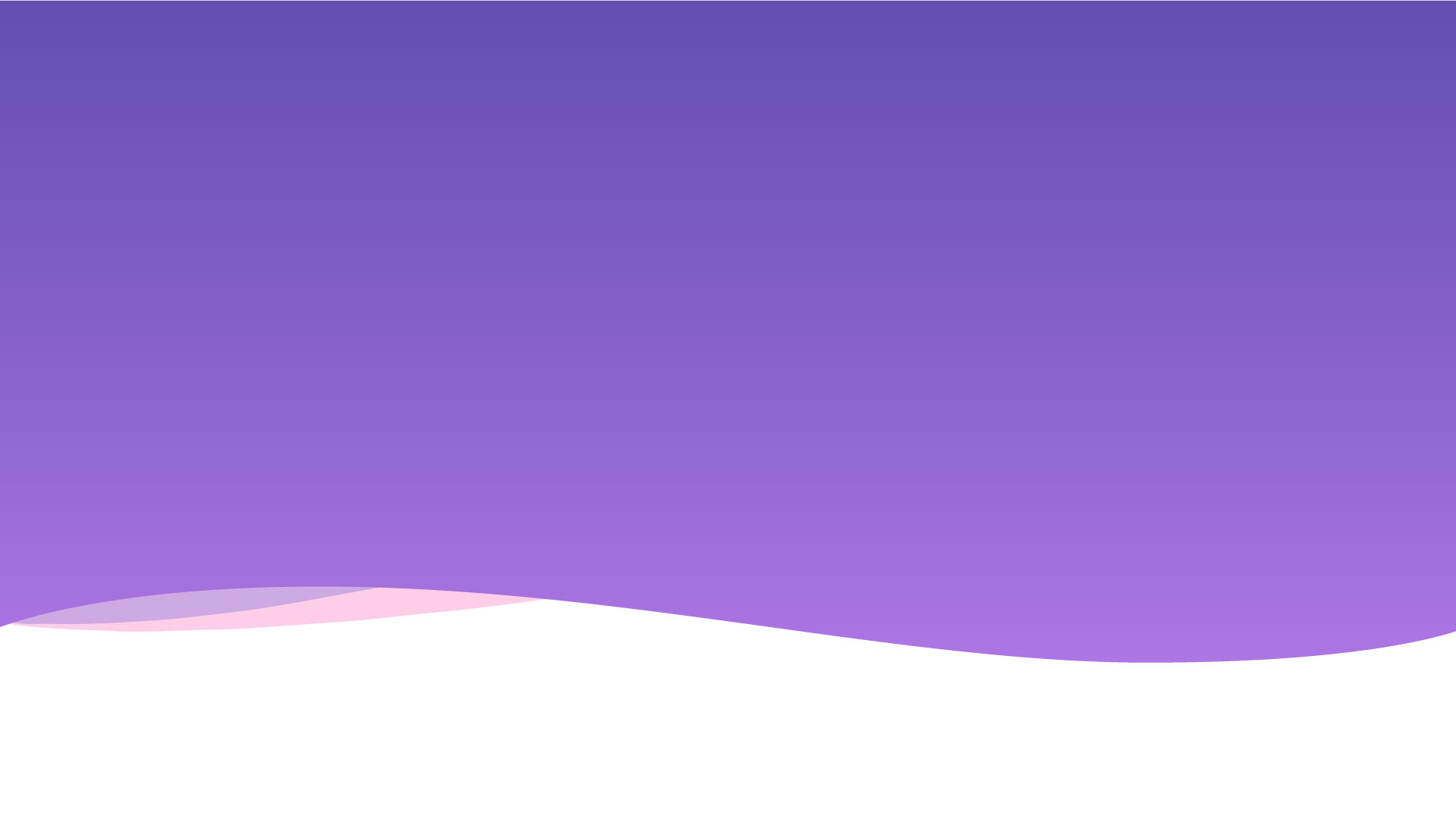 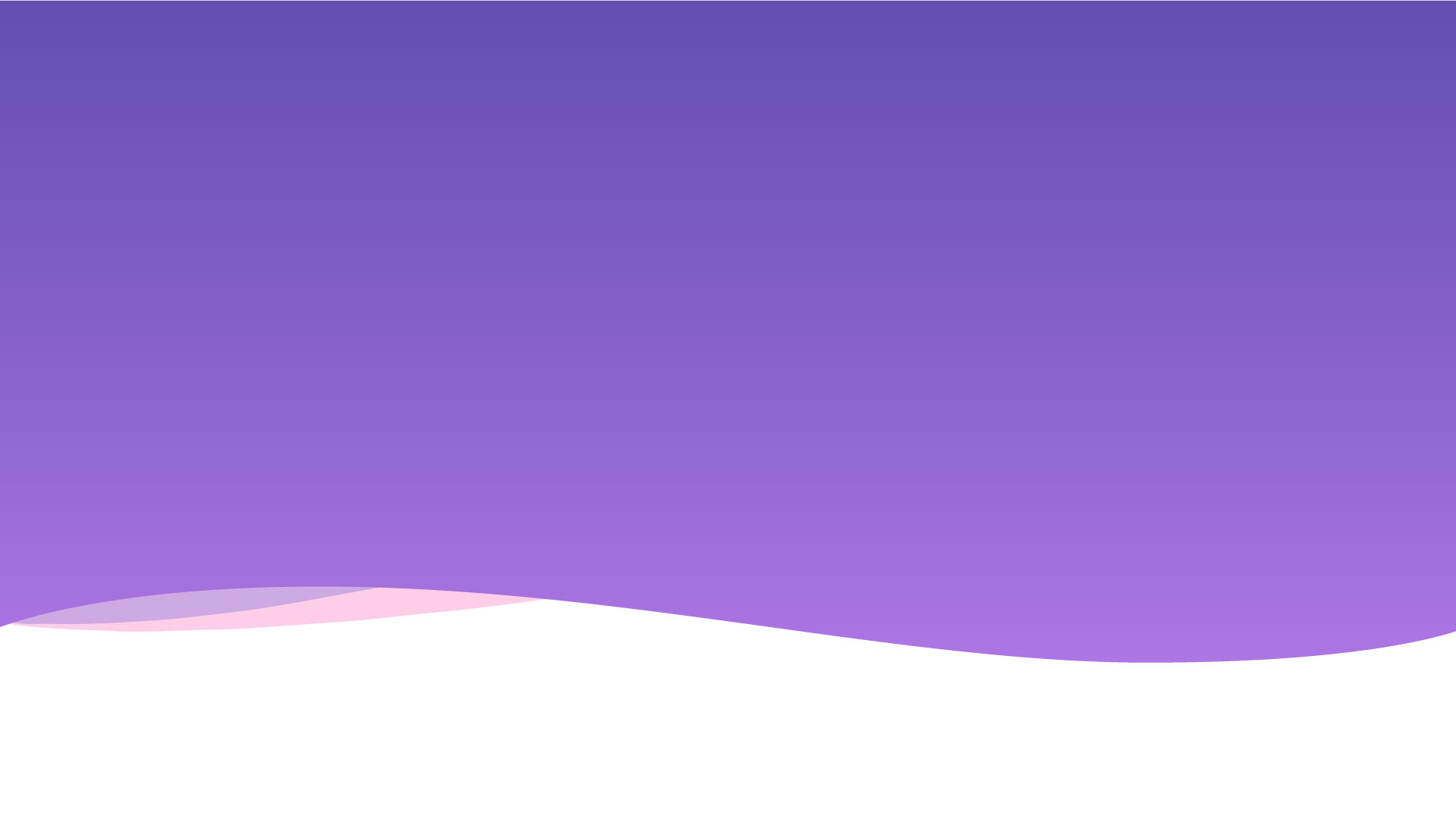 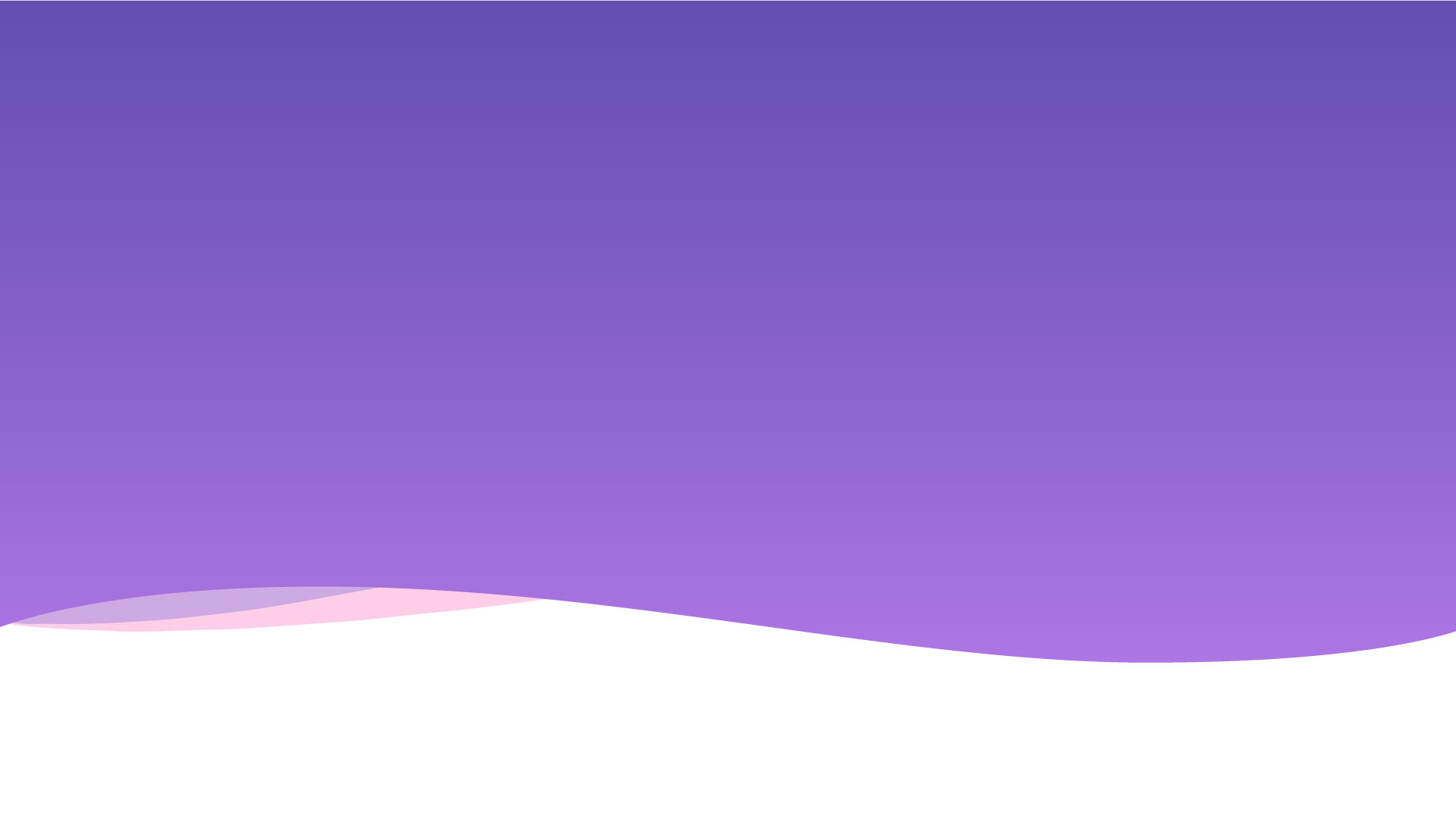 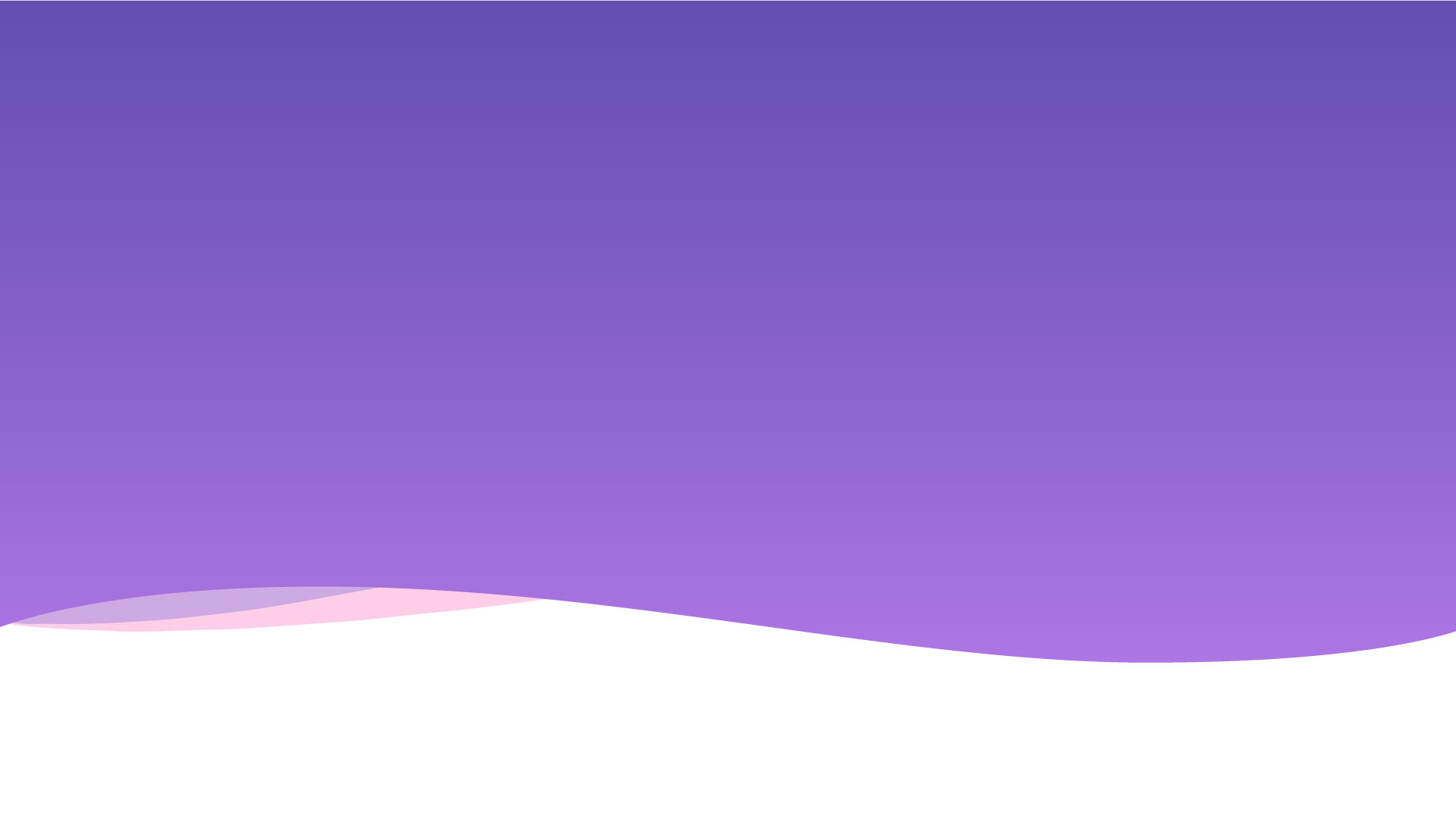 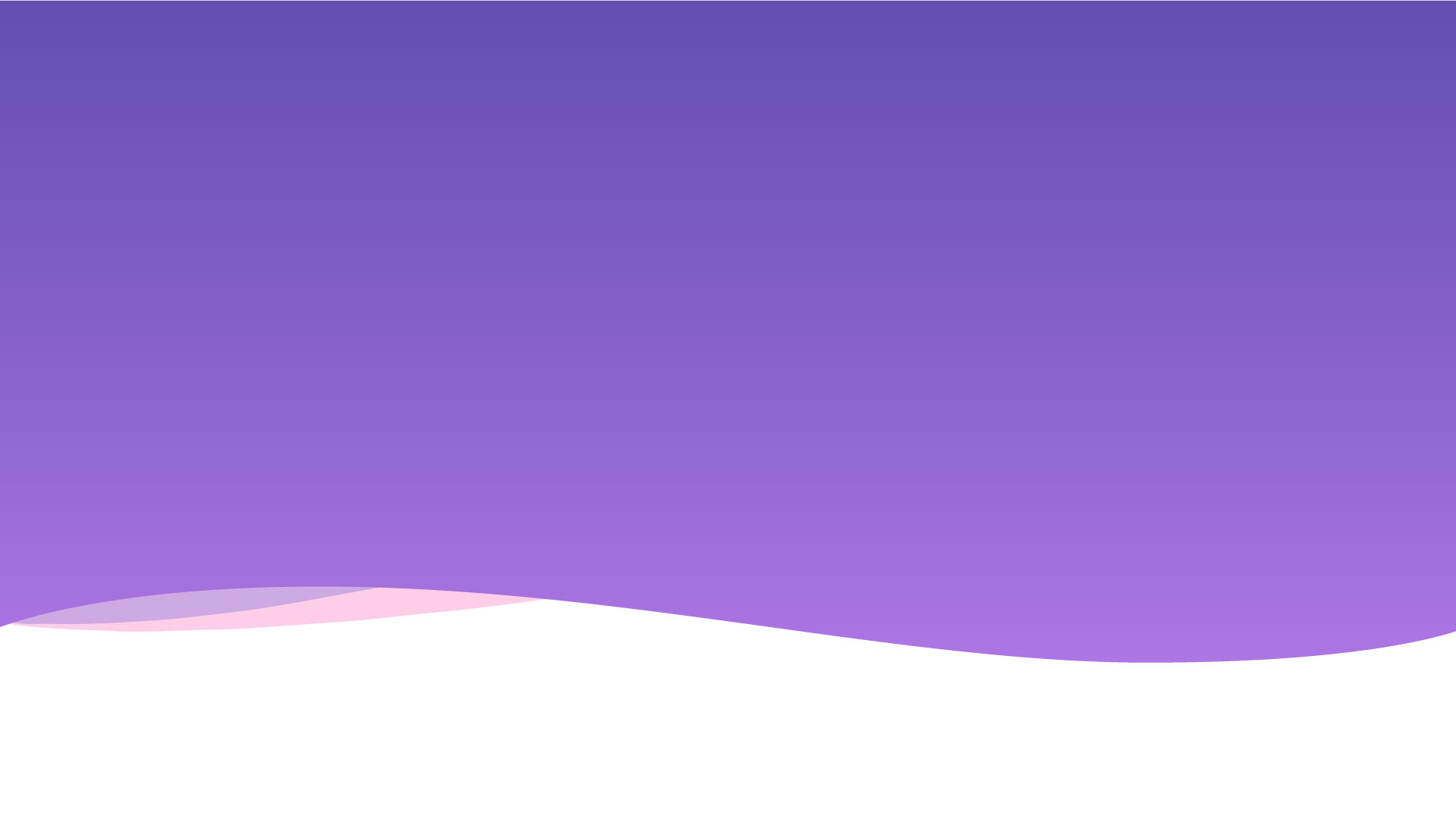 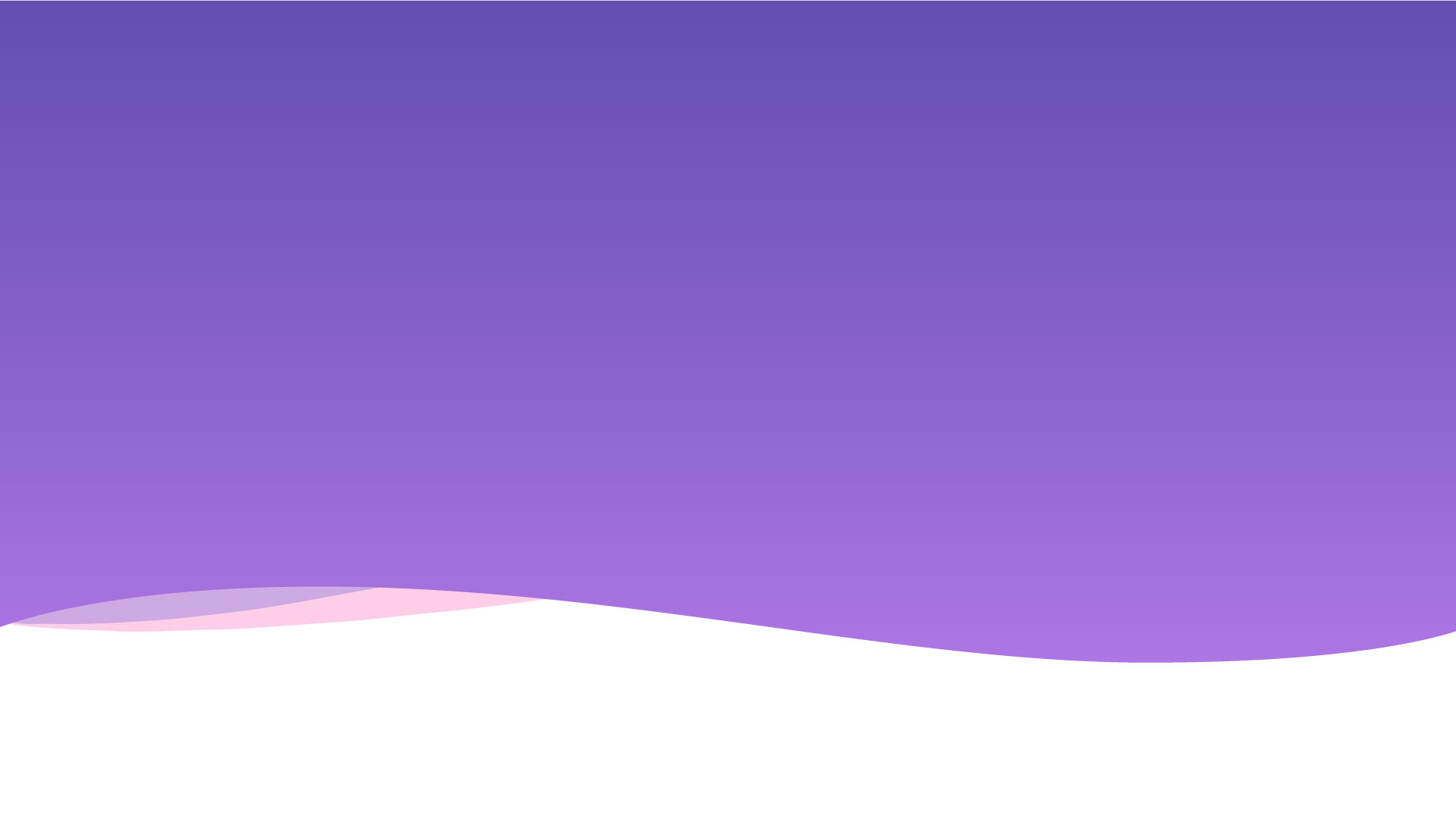 What is Qmiix
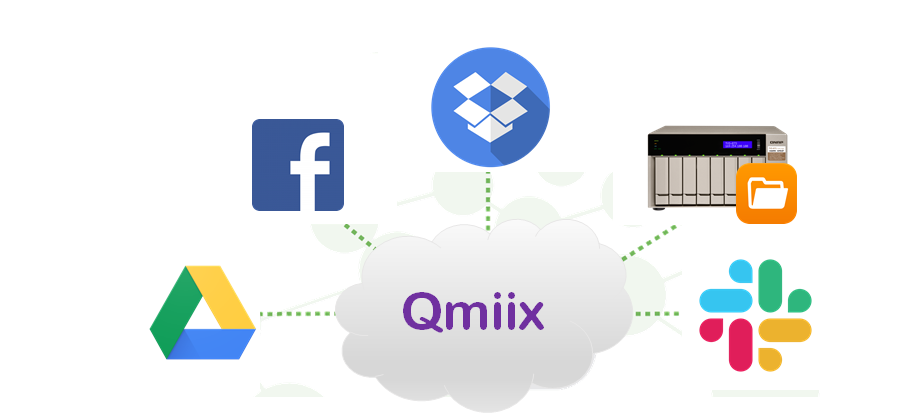 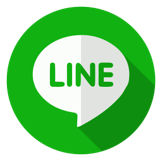 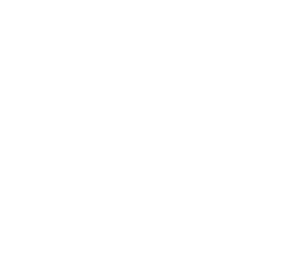 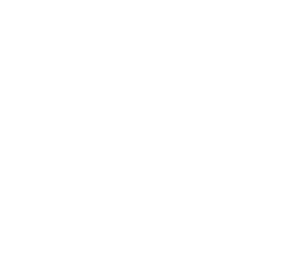 Step 2:
Create workflows to boost productivity
Step 1: 
Qmiix can connect with different apps
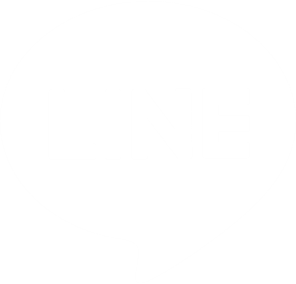 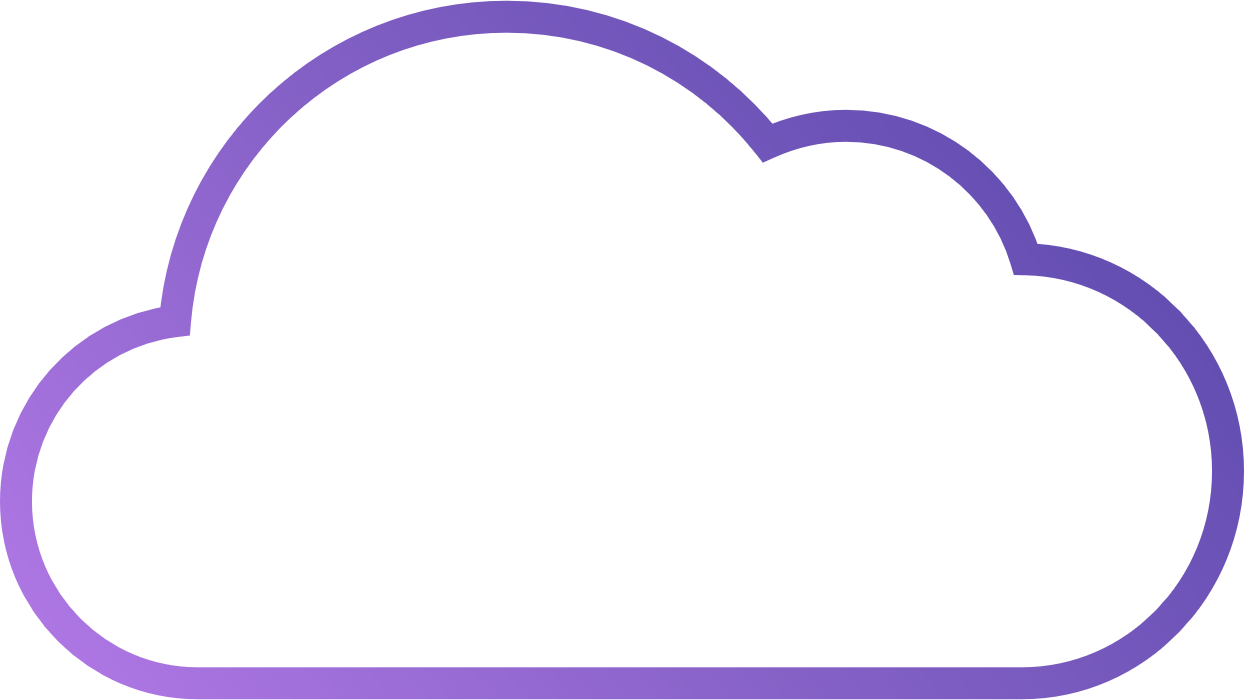 New presentation file uploaded in a specific folder.
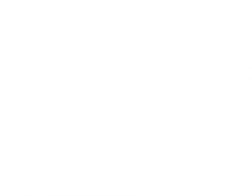 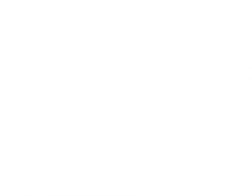 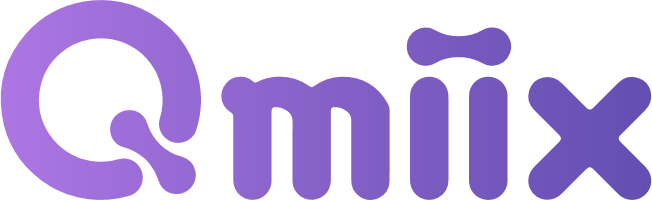 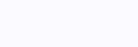 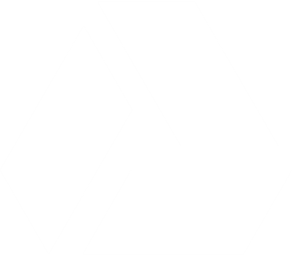 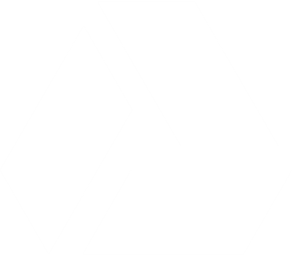 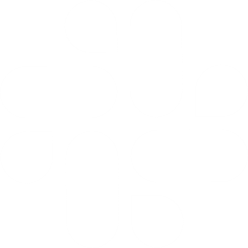 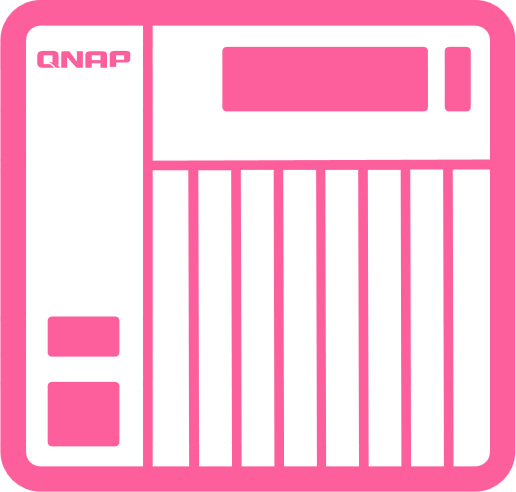 Additionally backup the file to my Dropbox.
Backup the file on my NAS.
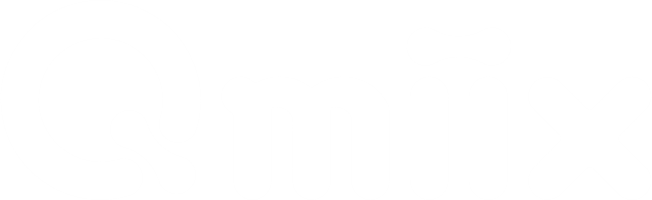 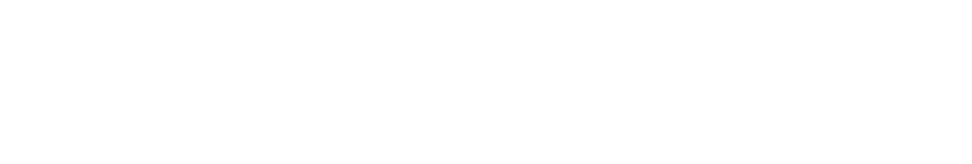 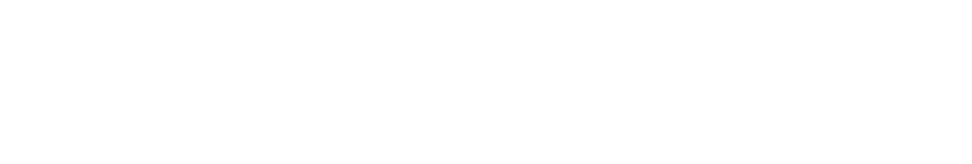 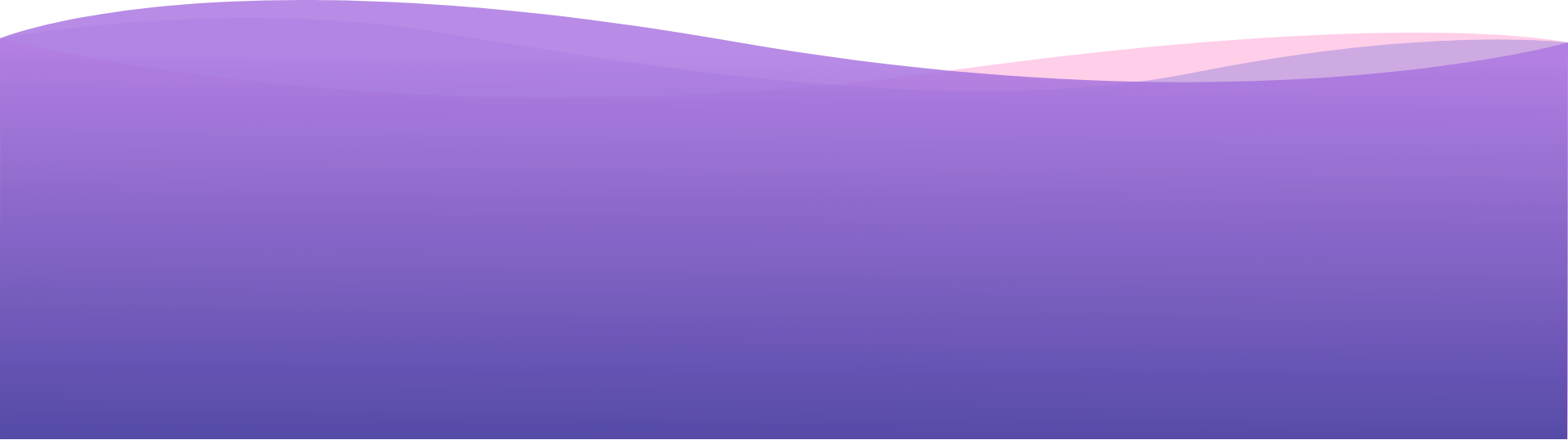 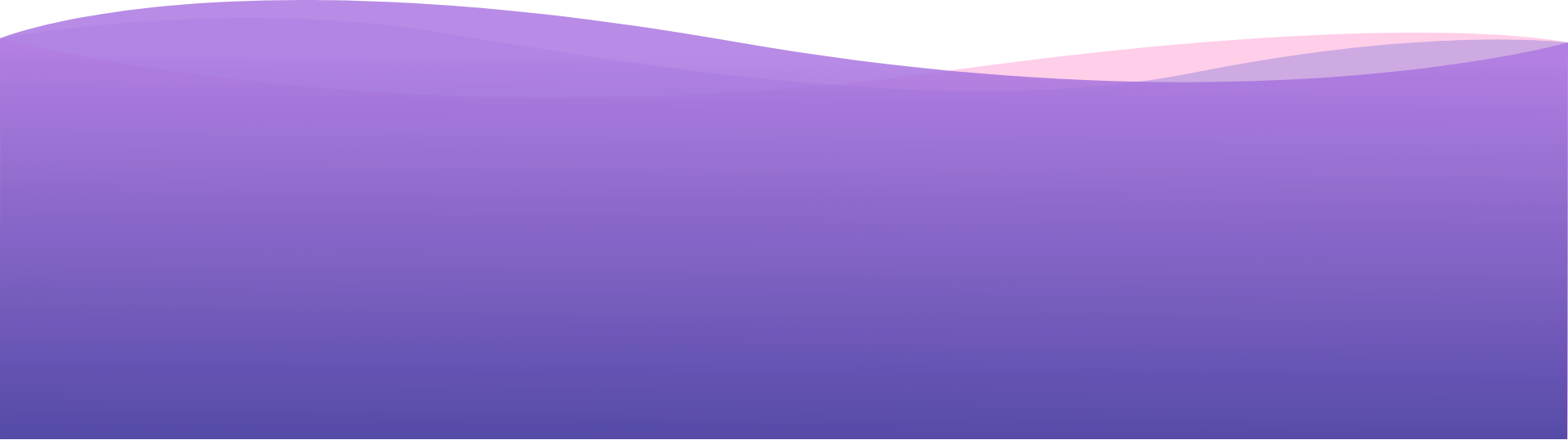 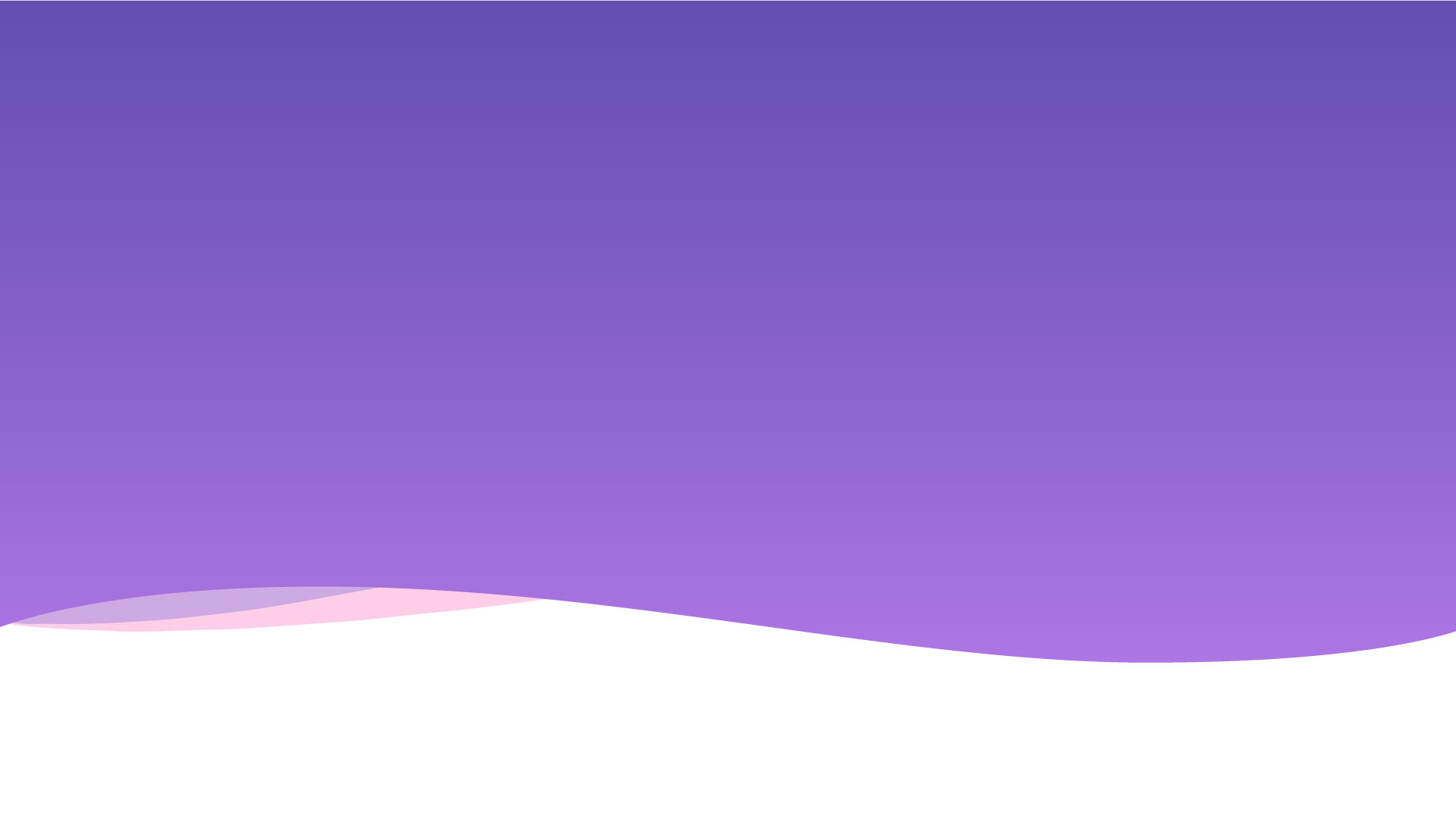 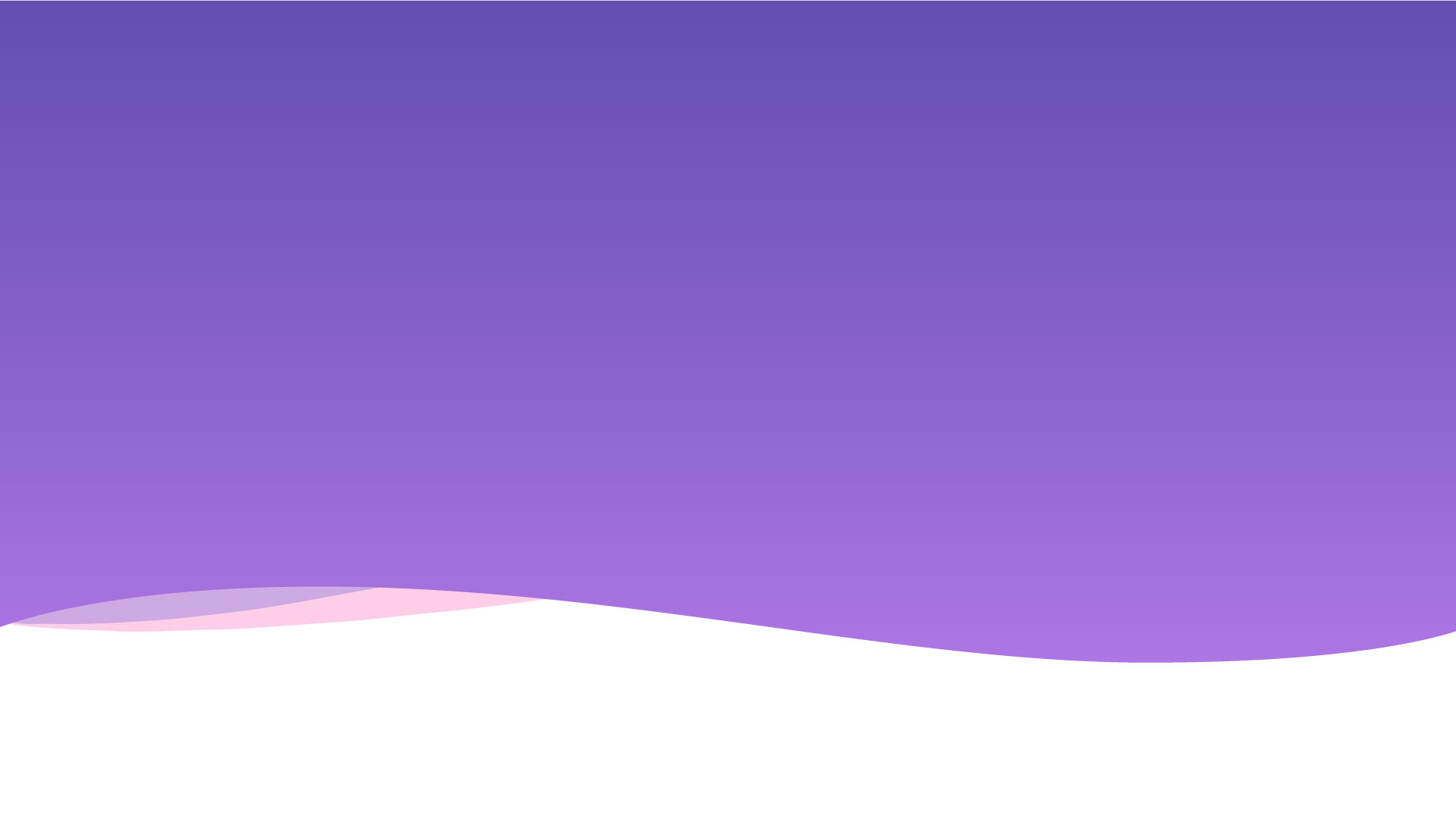 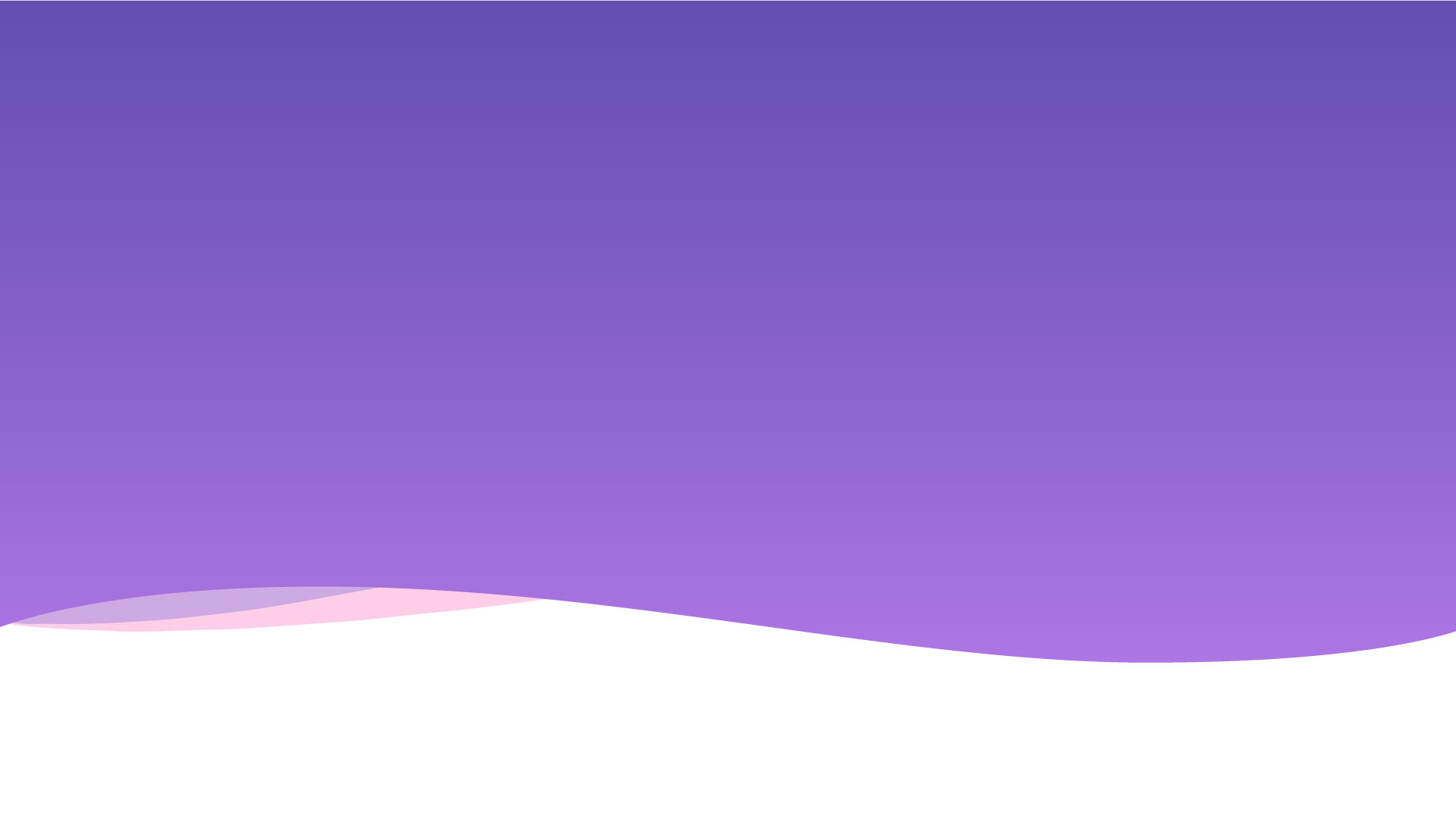 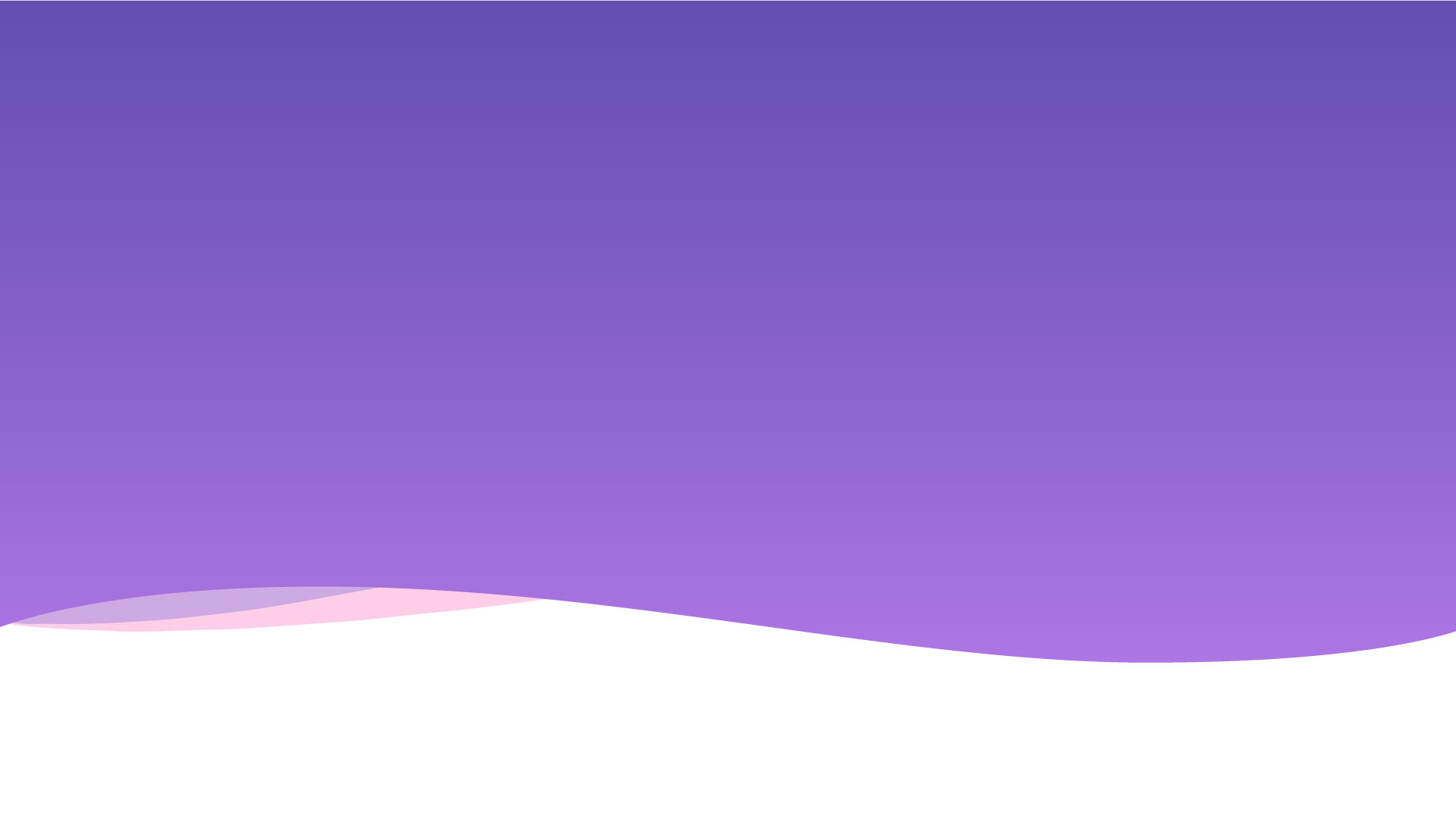 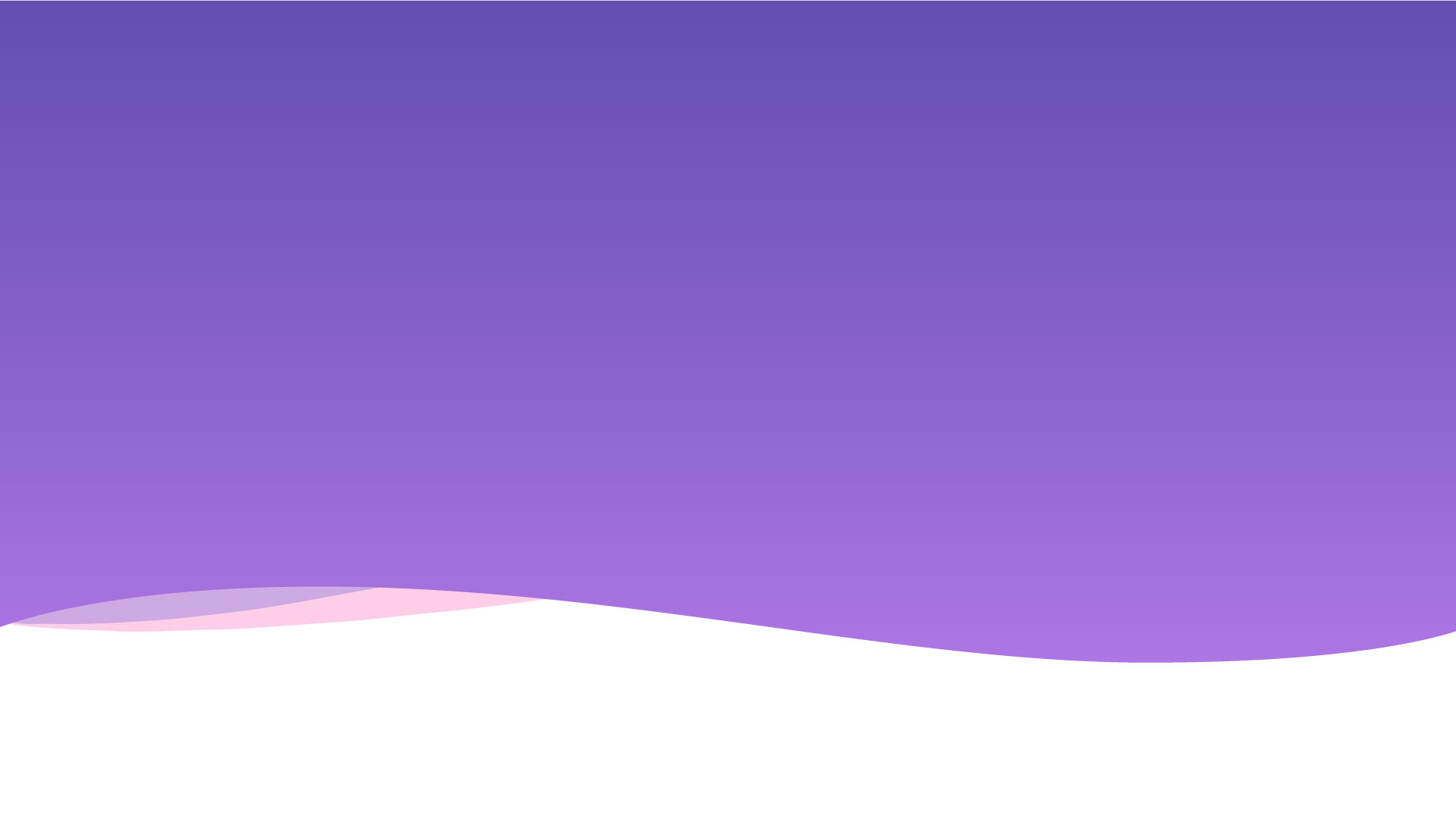 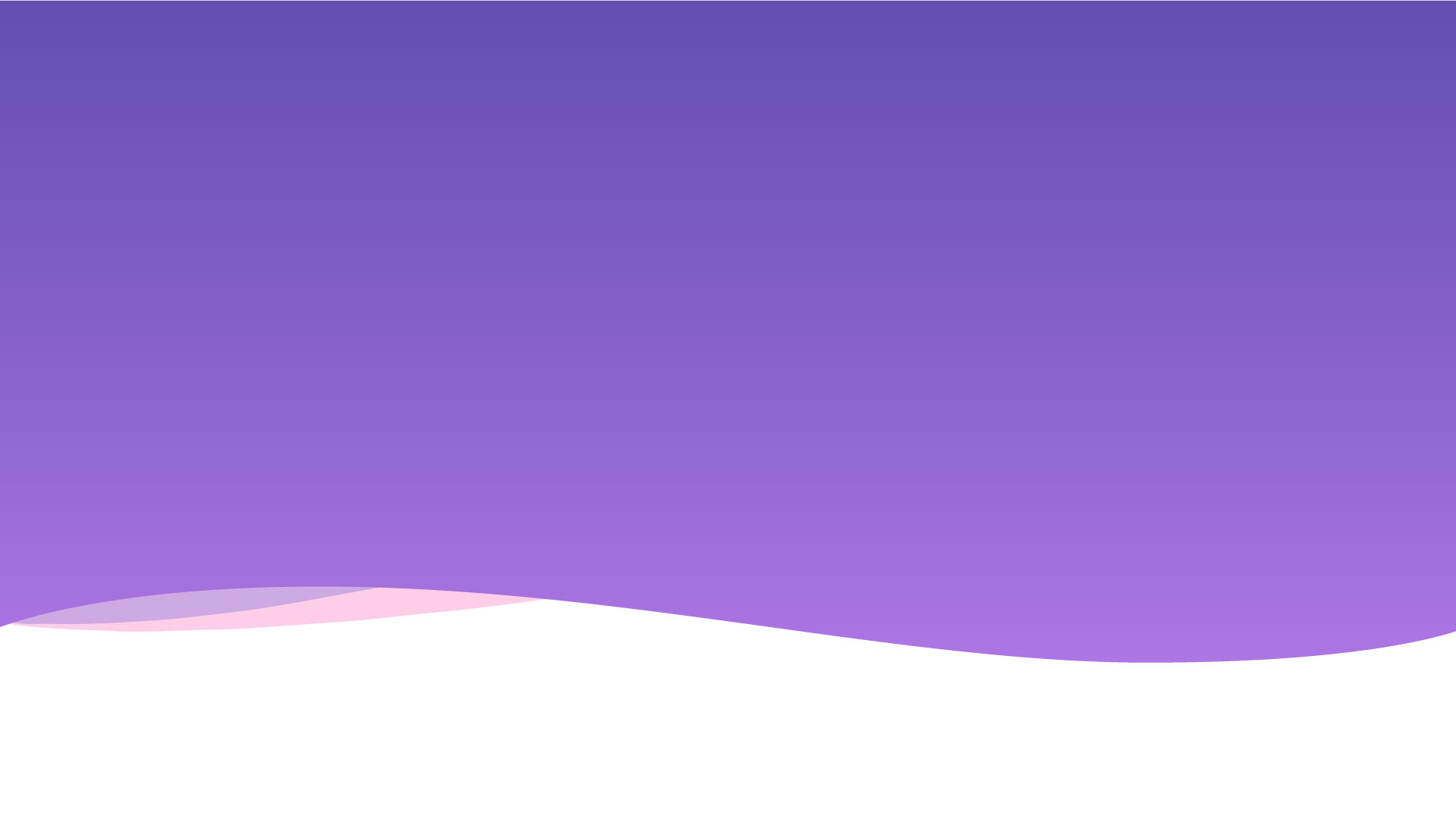 What is Qmiix
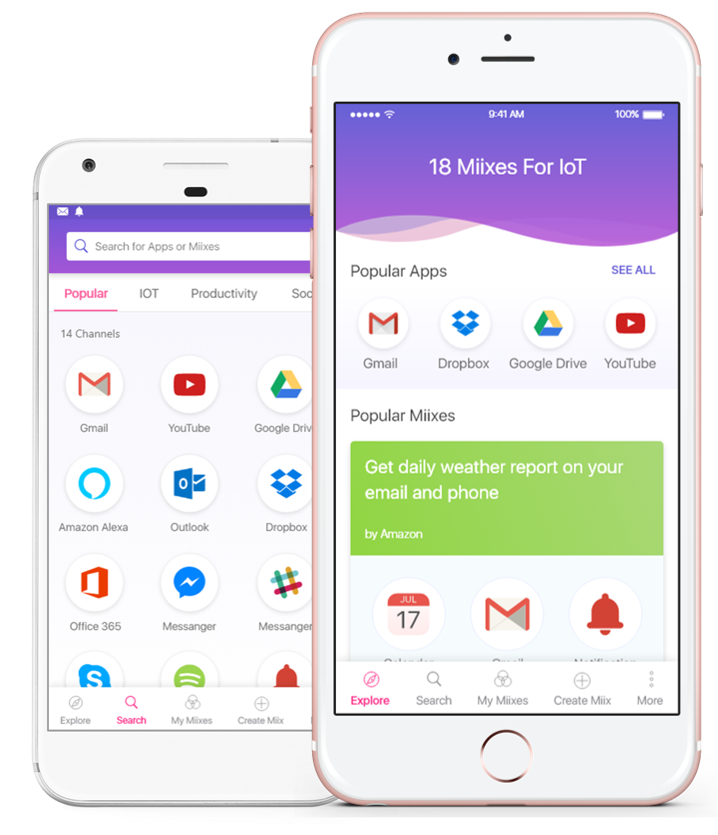 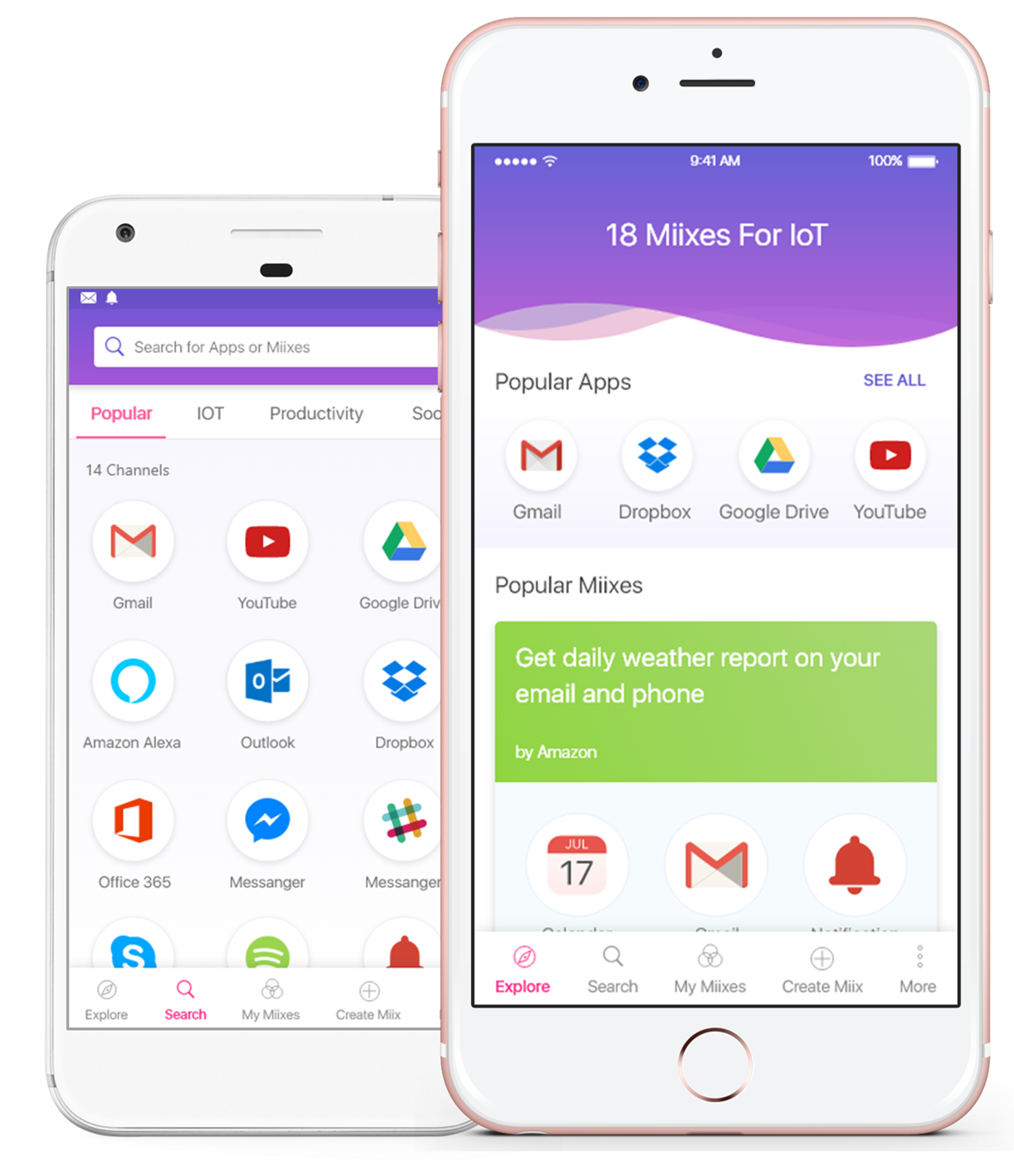 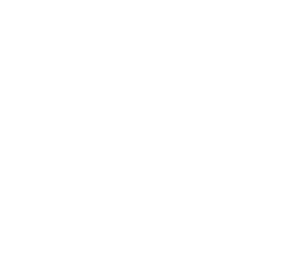 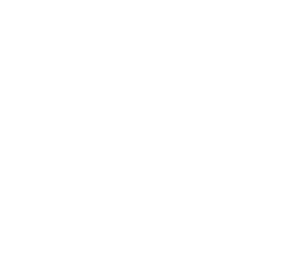 Step 2:
Create workflows to boost productivity
Step 1: 
Qmiix can connect with different apps
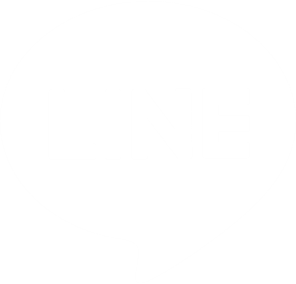 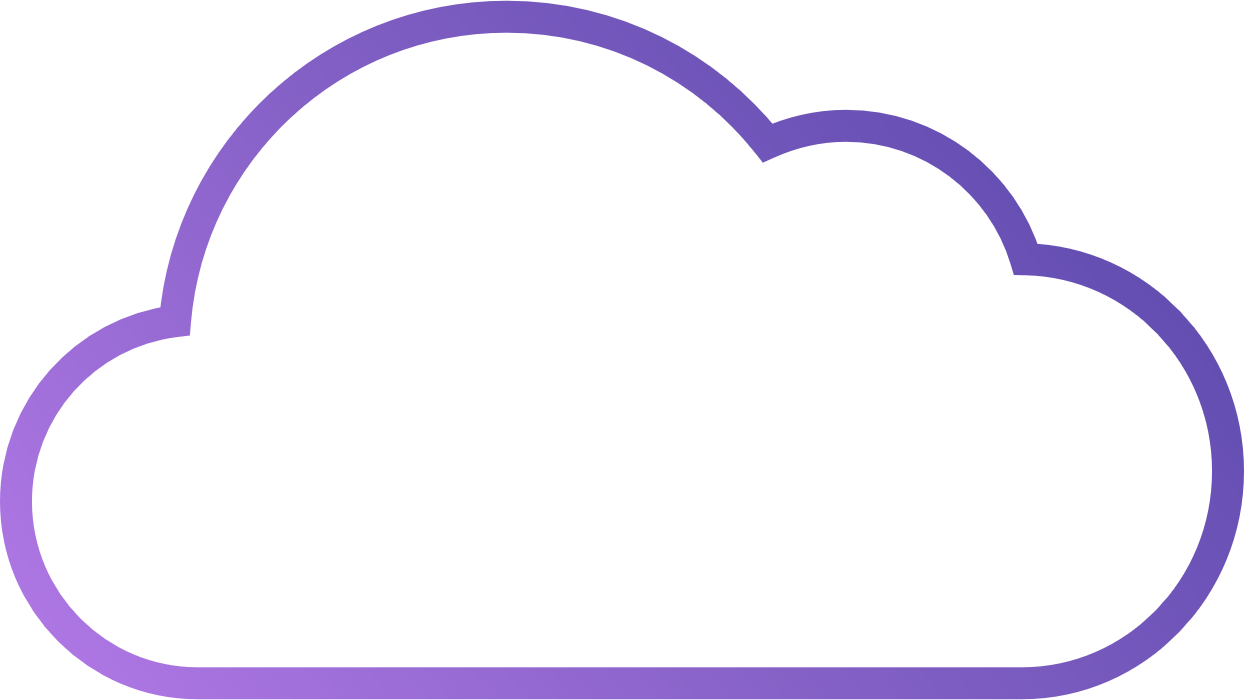 New presentation file uploaded in a specific folder.
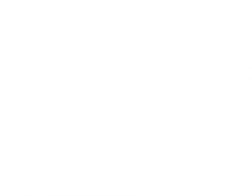 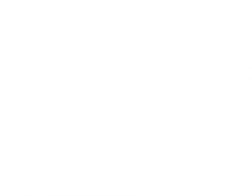 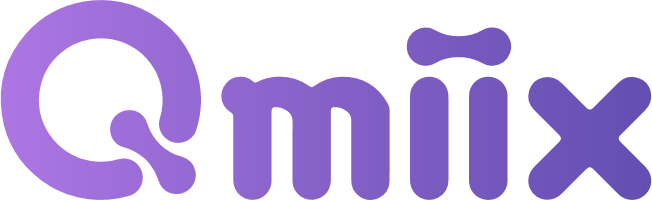 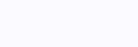 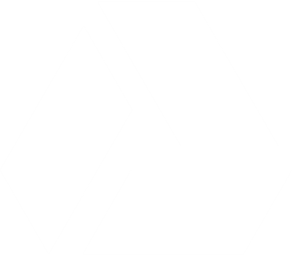 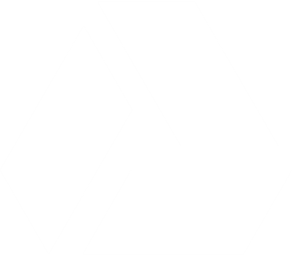 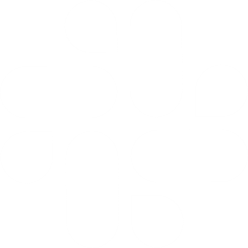 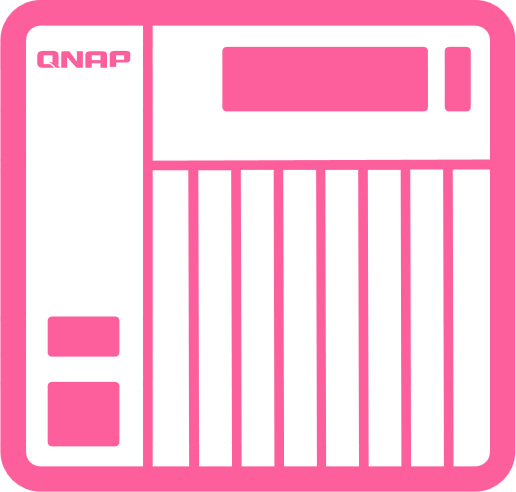 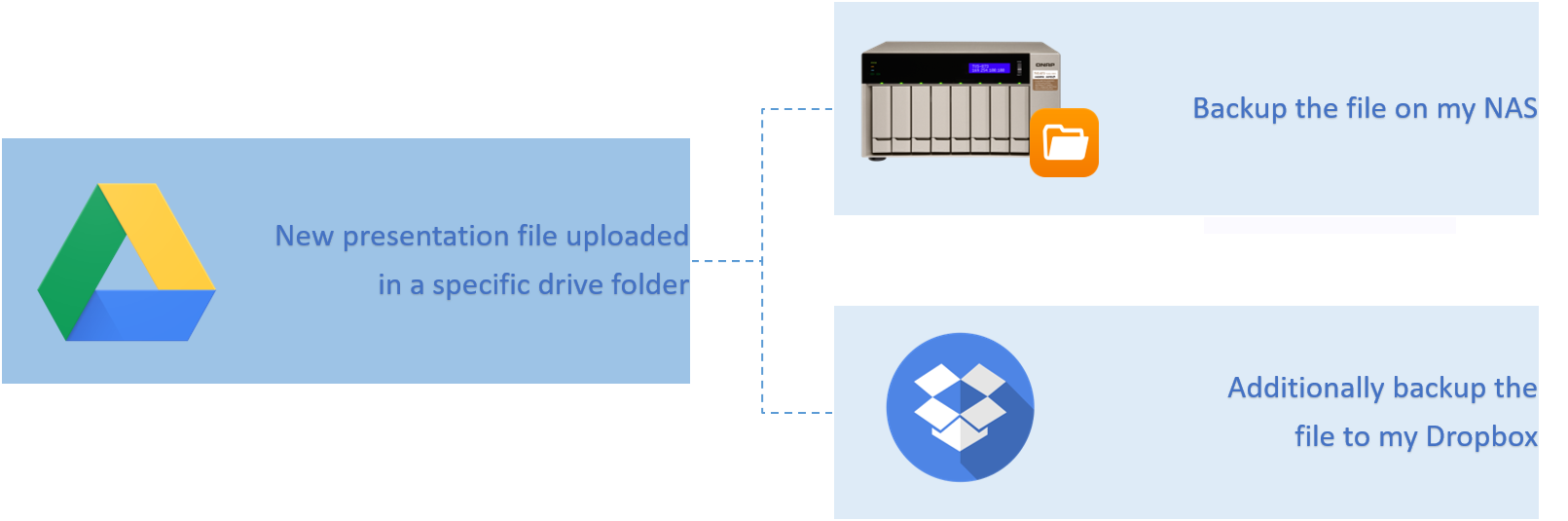 Additionally backup the file to my Dropbox.
Backup the file on my NAS.
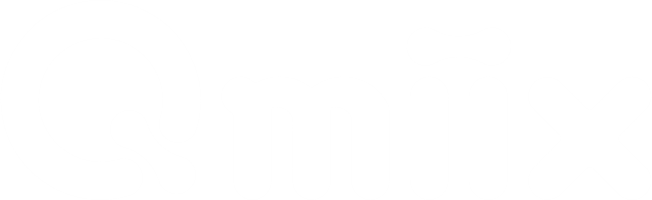 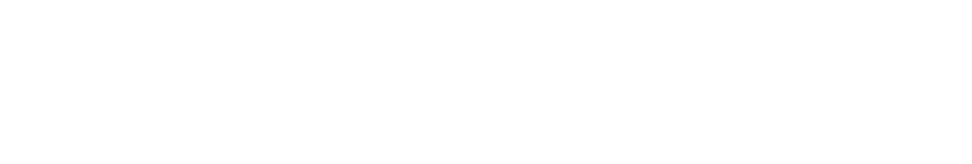 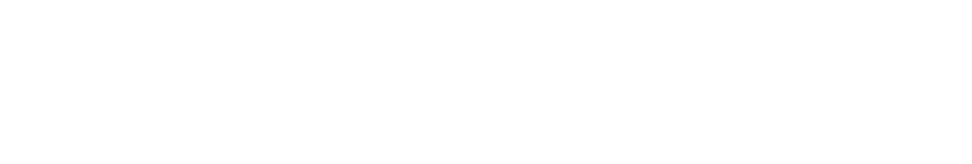 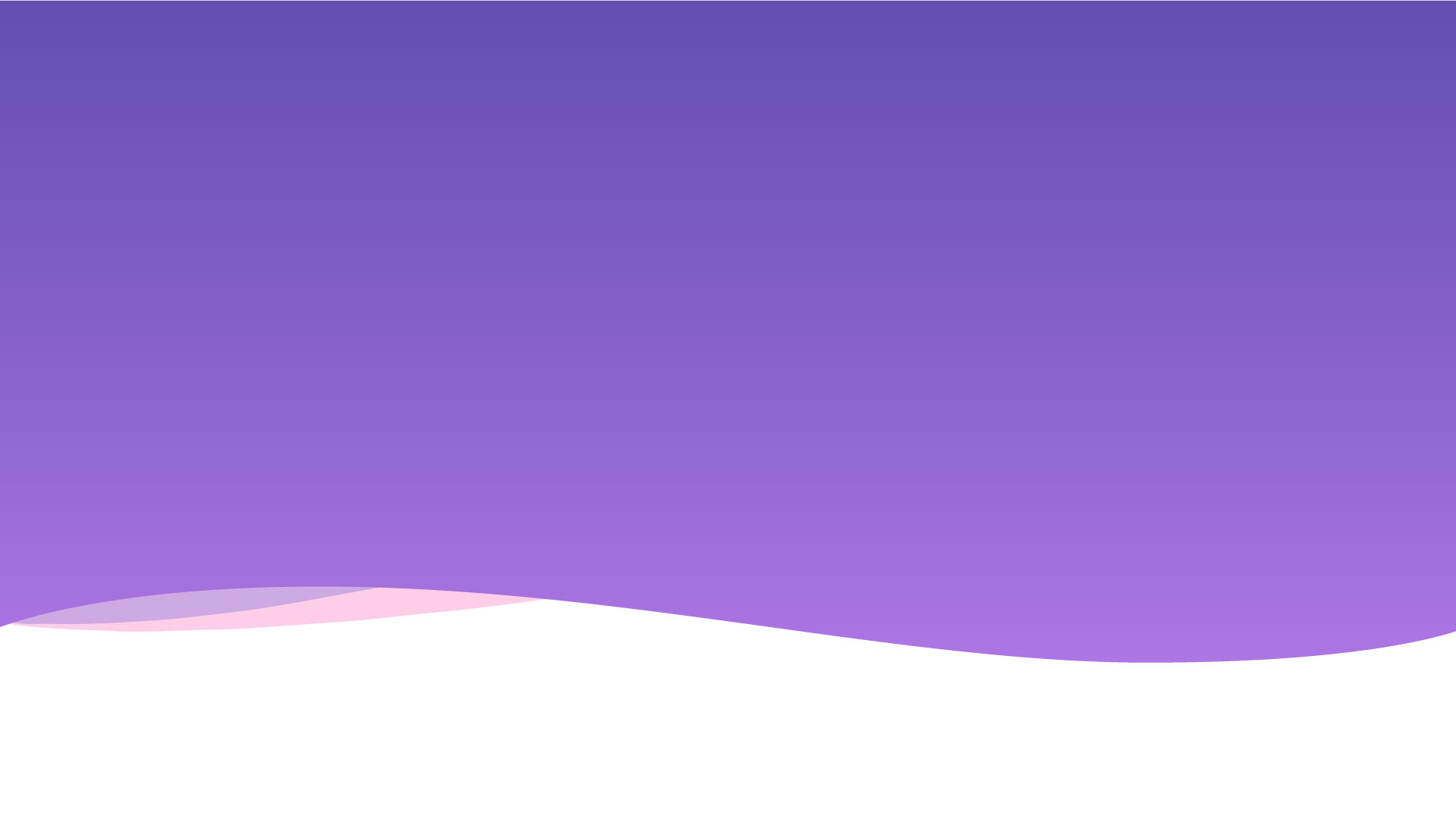 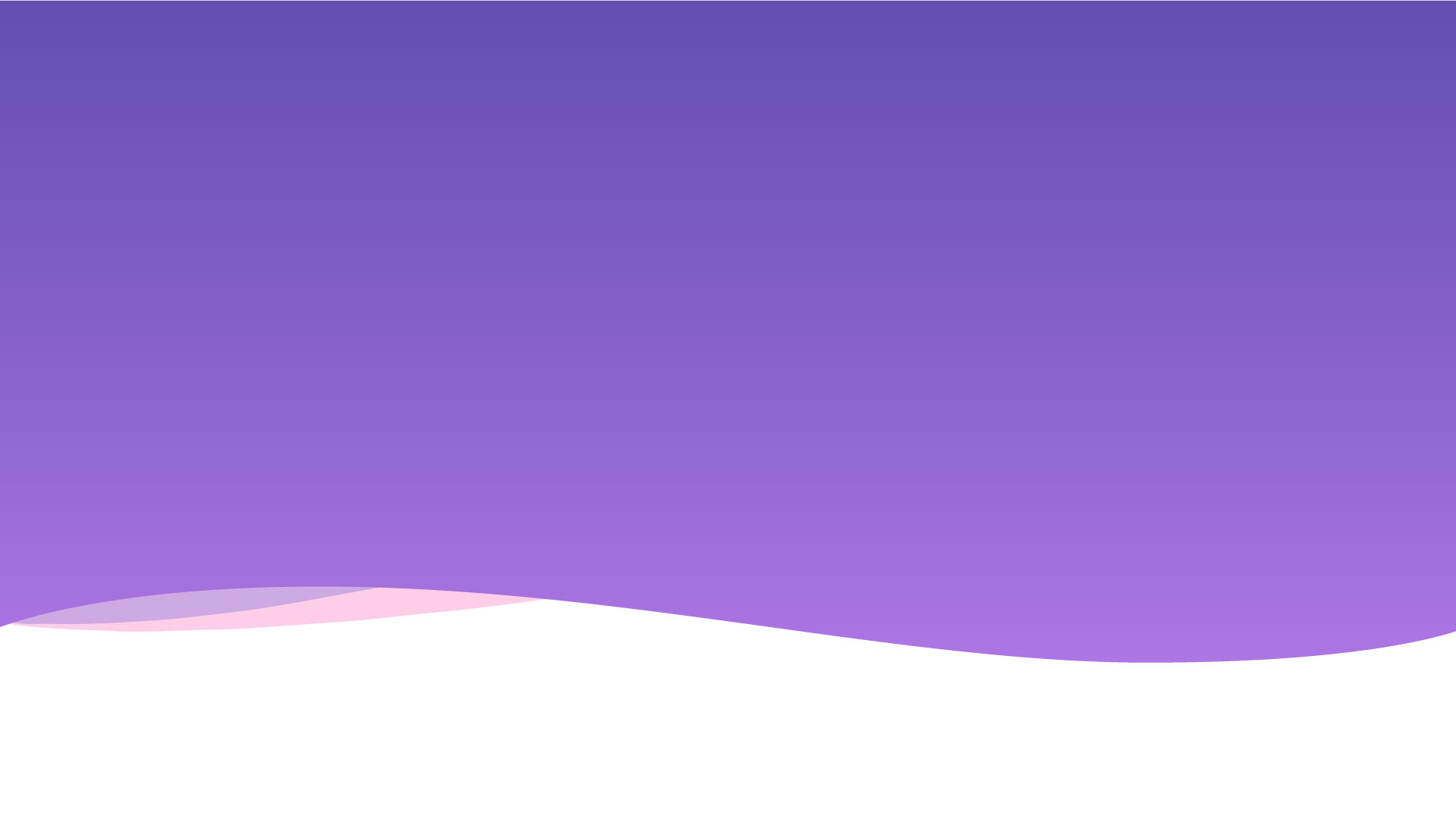 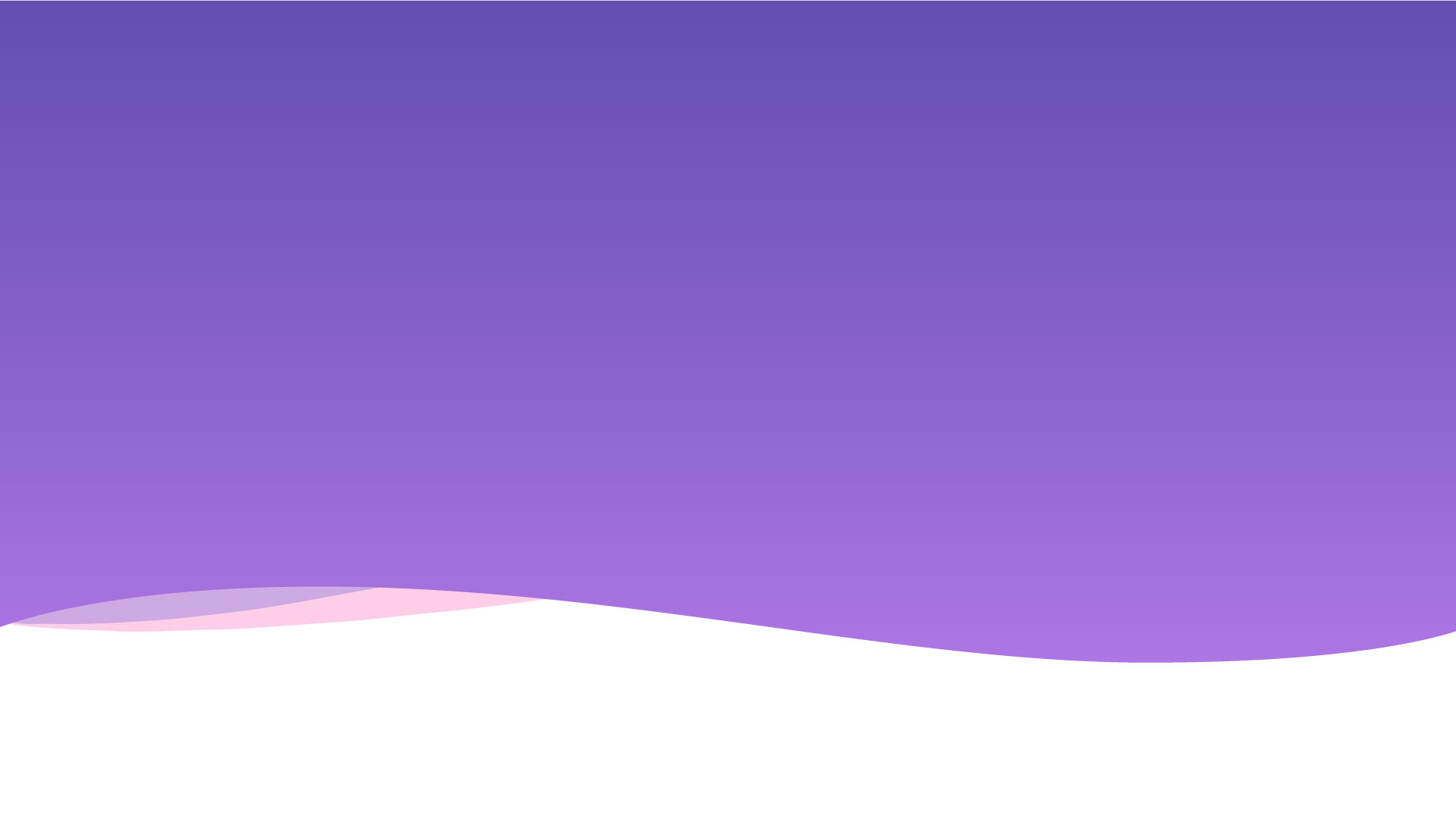 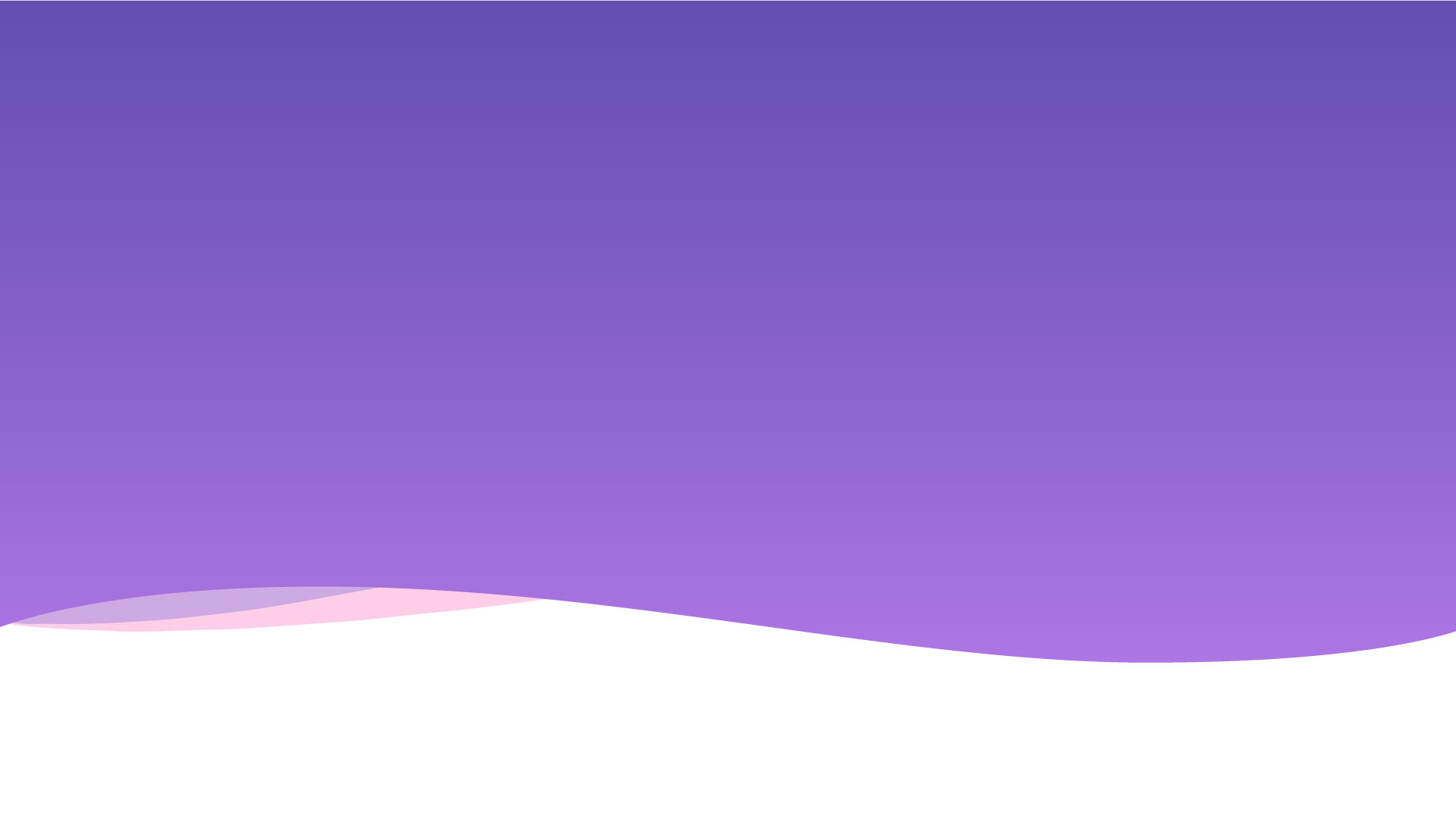 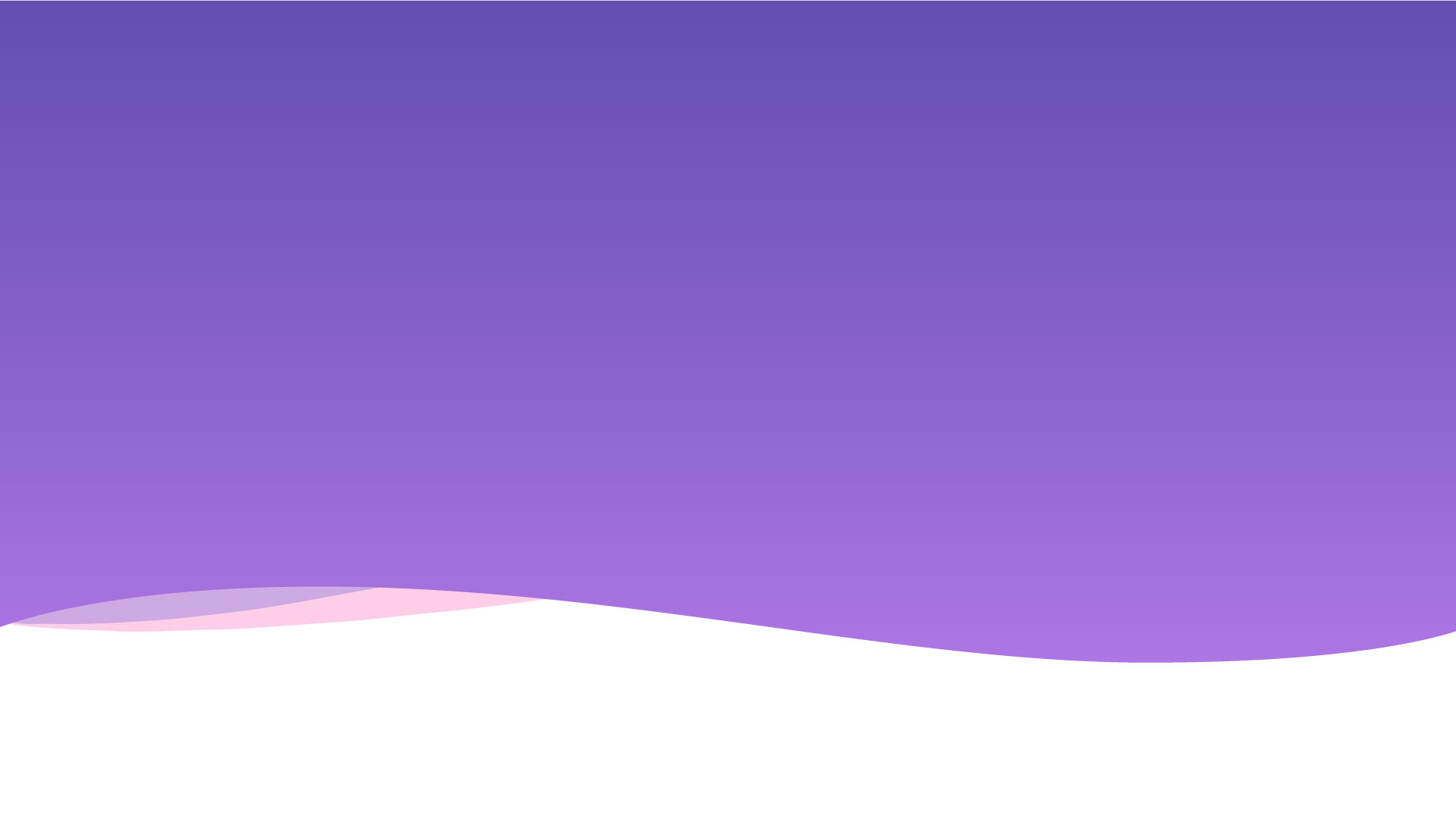 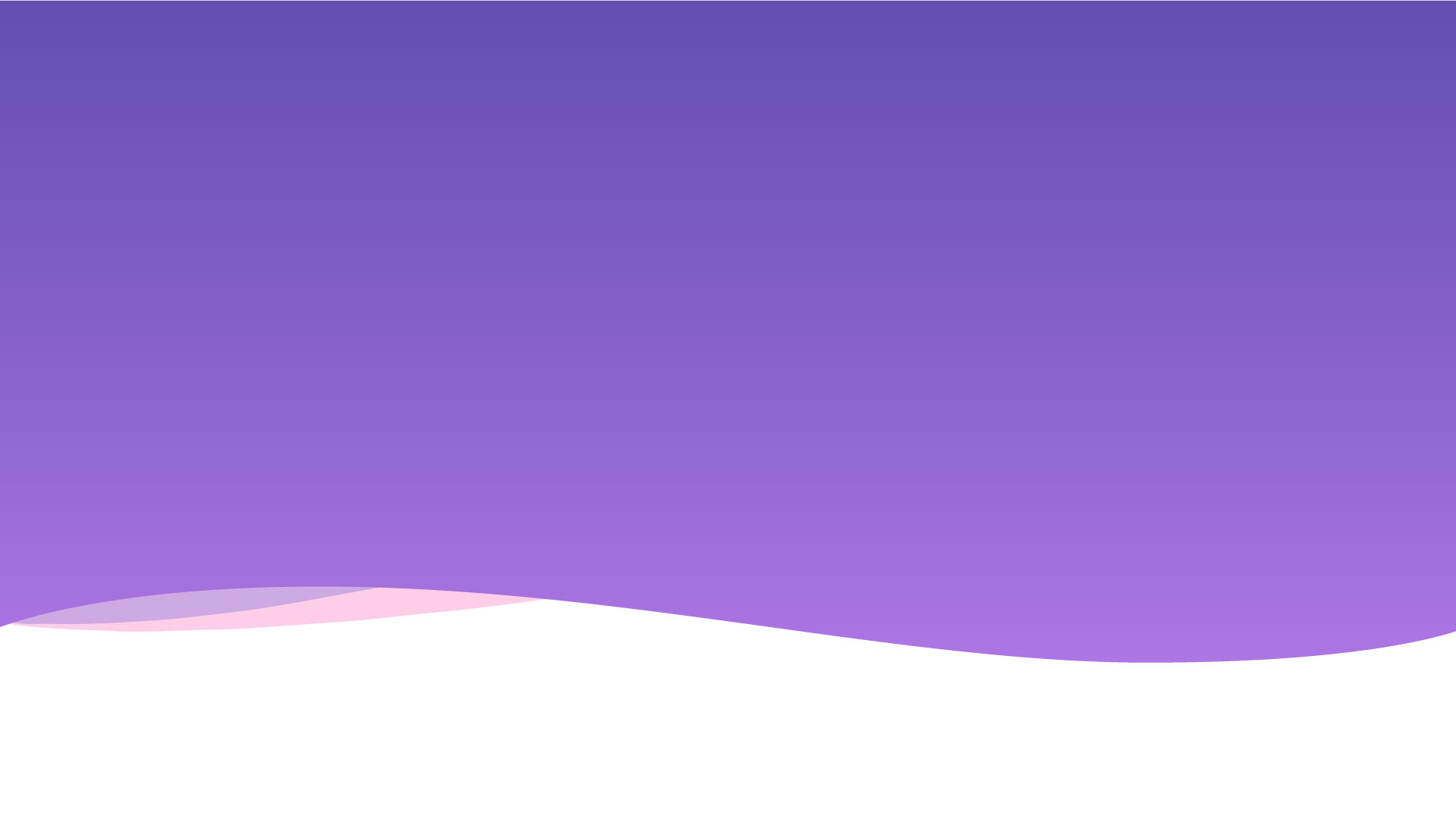 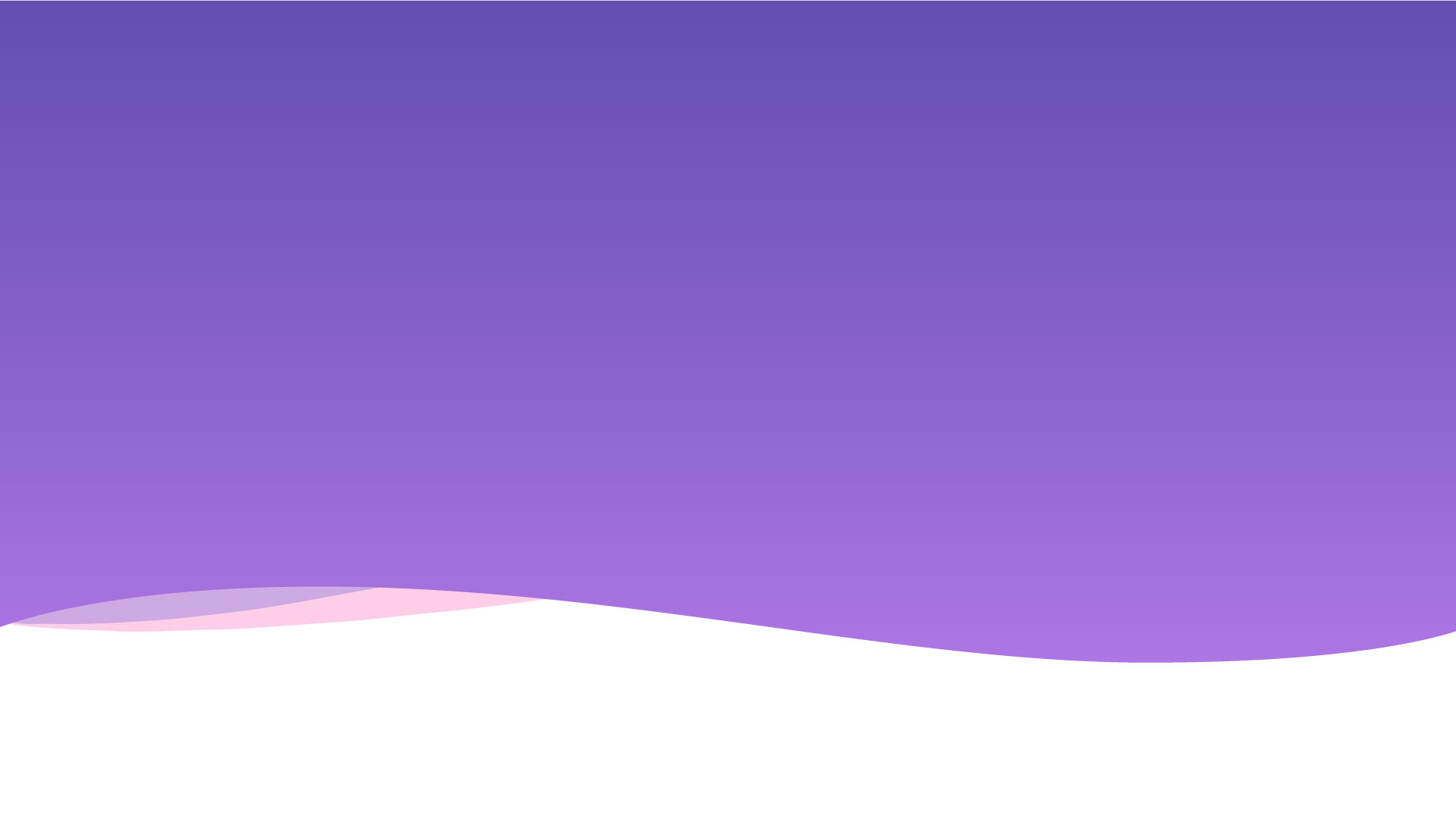 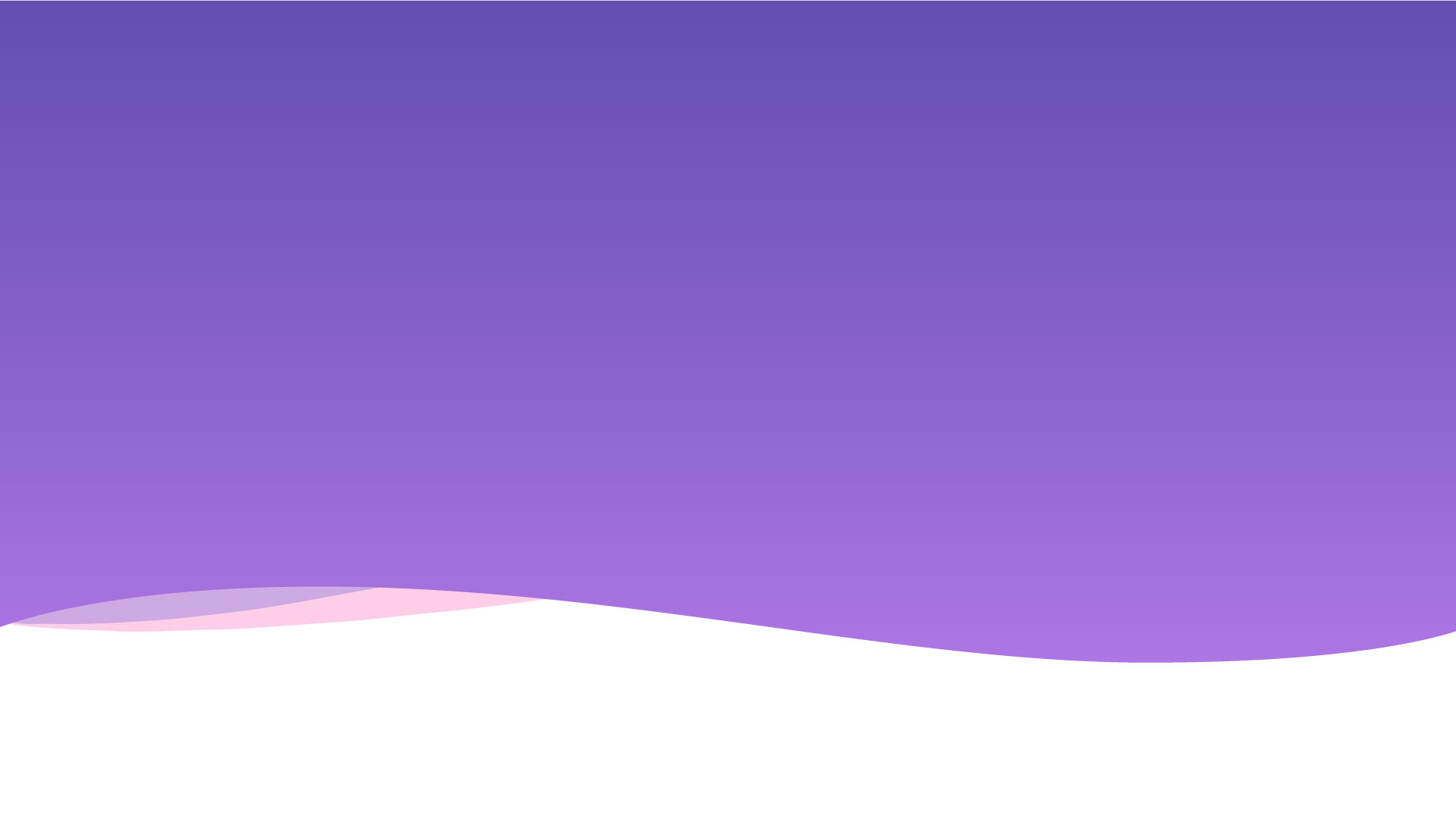 Supported Platforms
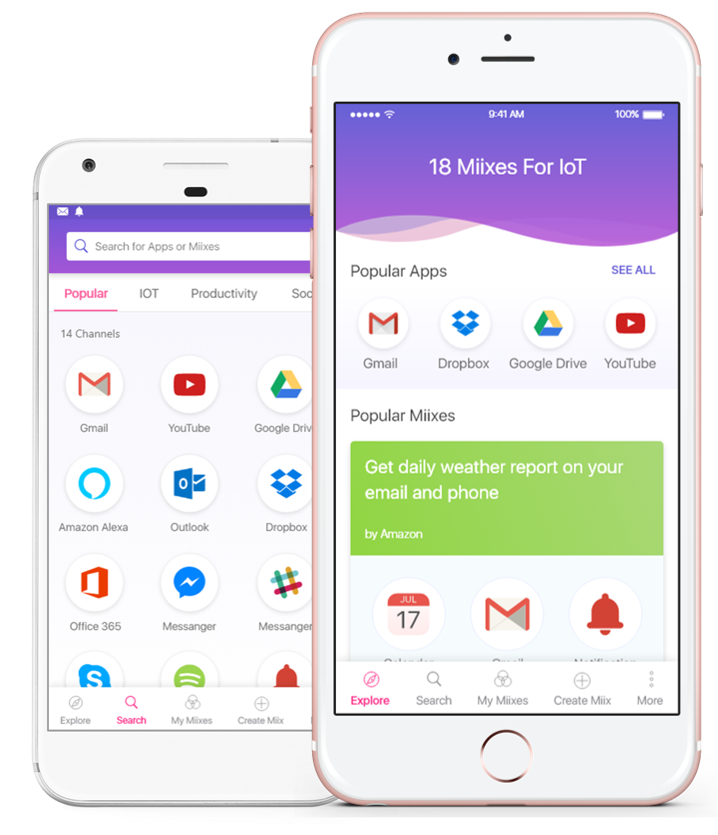 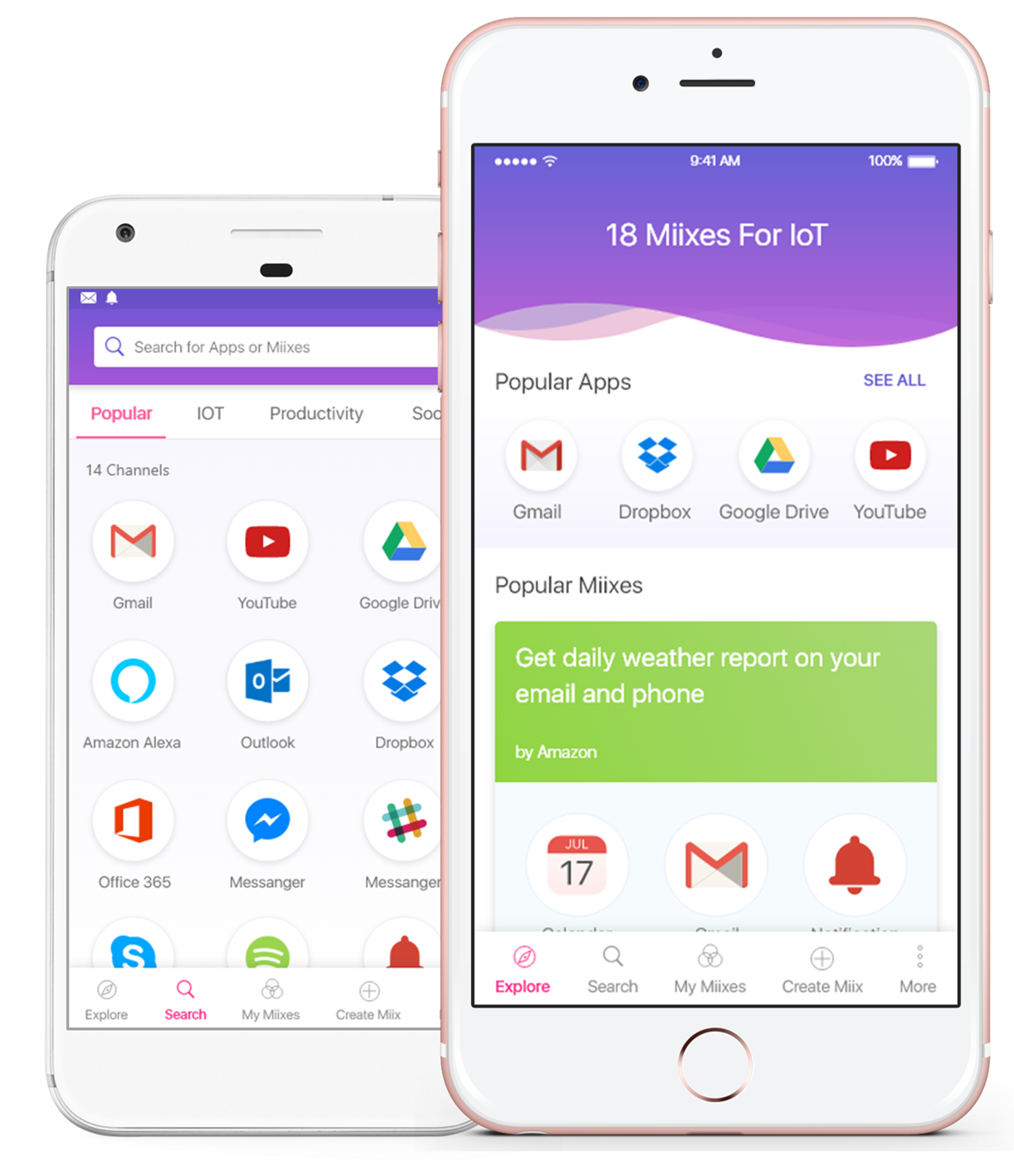 Web

Android and iOS

Create and manage your miixes

Limited channels supported for mobile
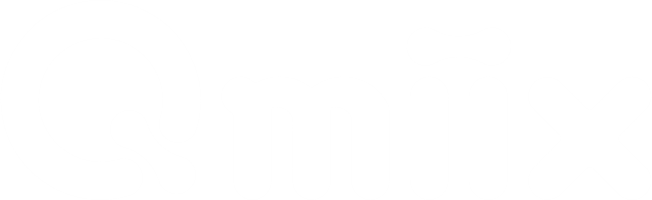 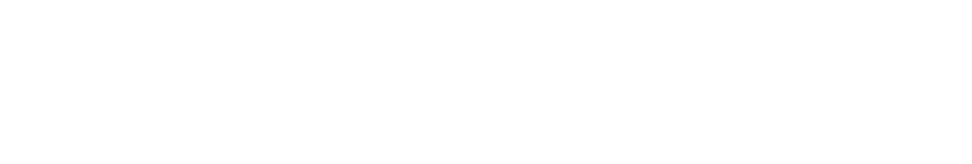 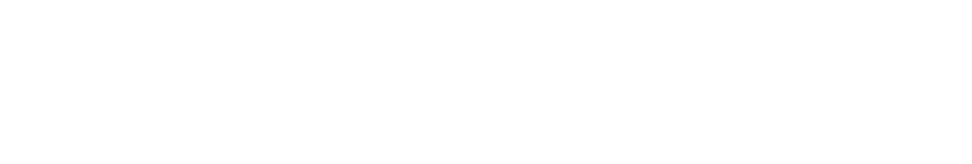 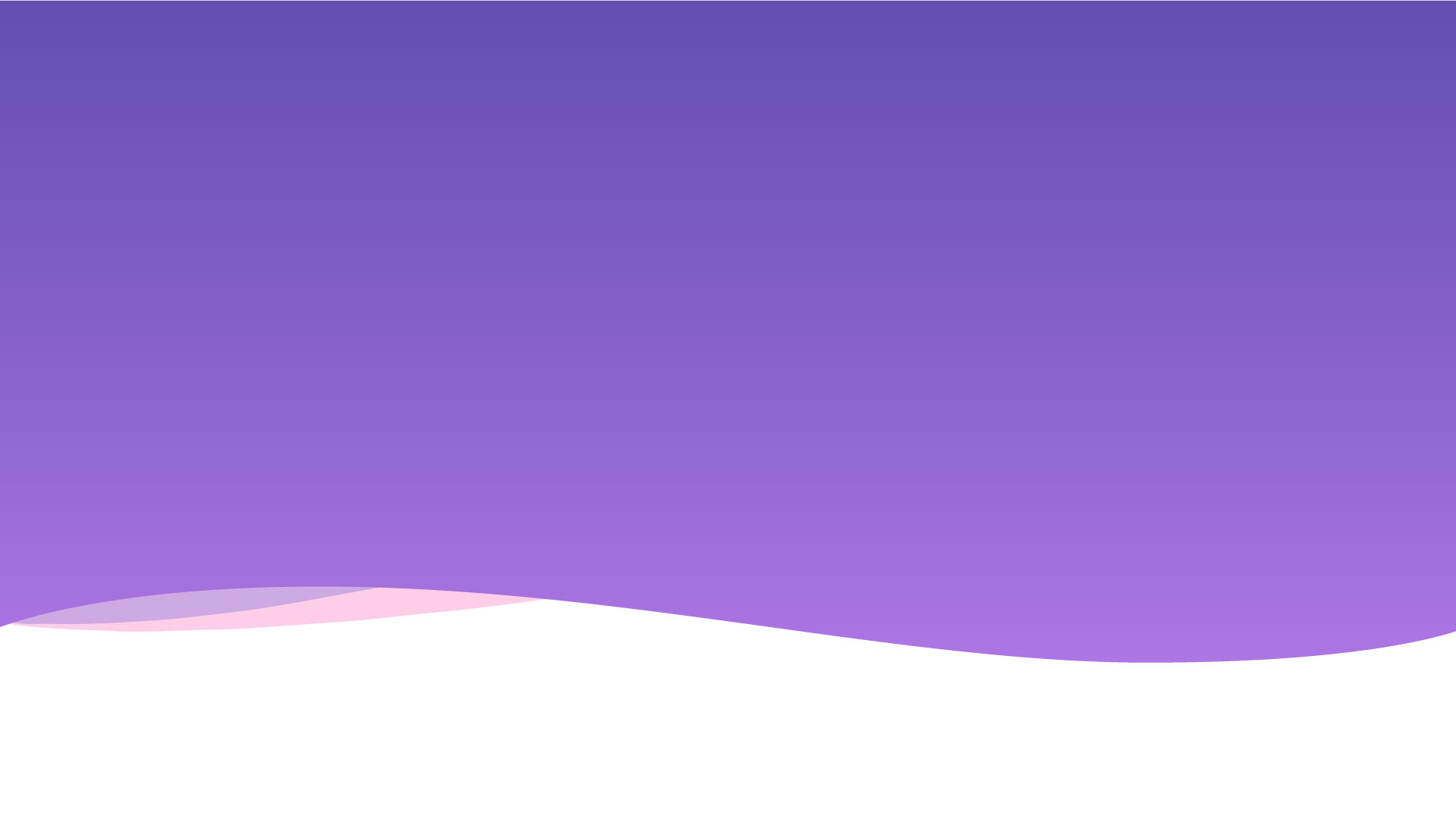 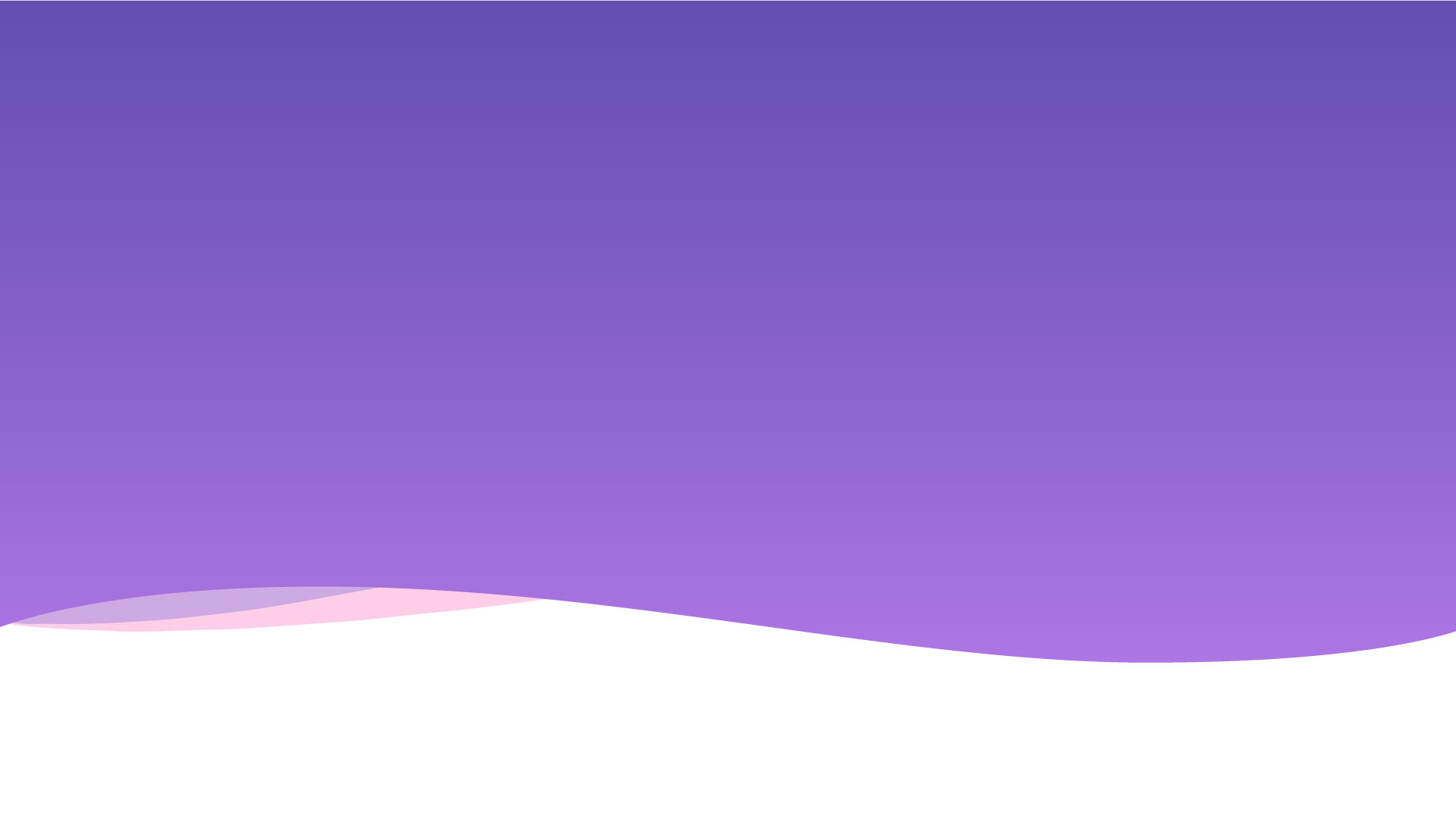 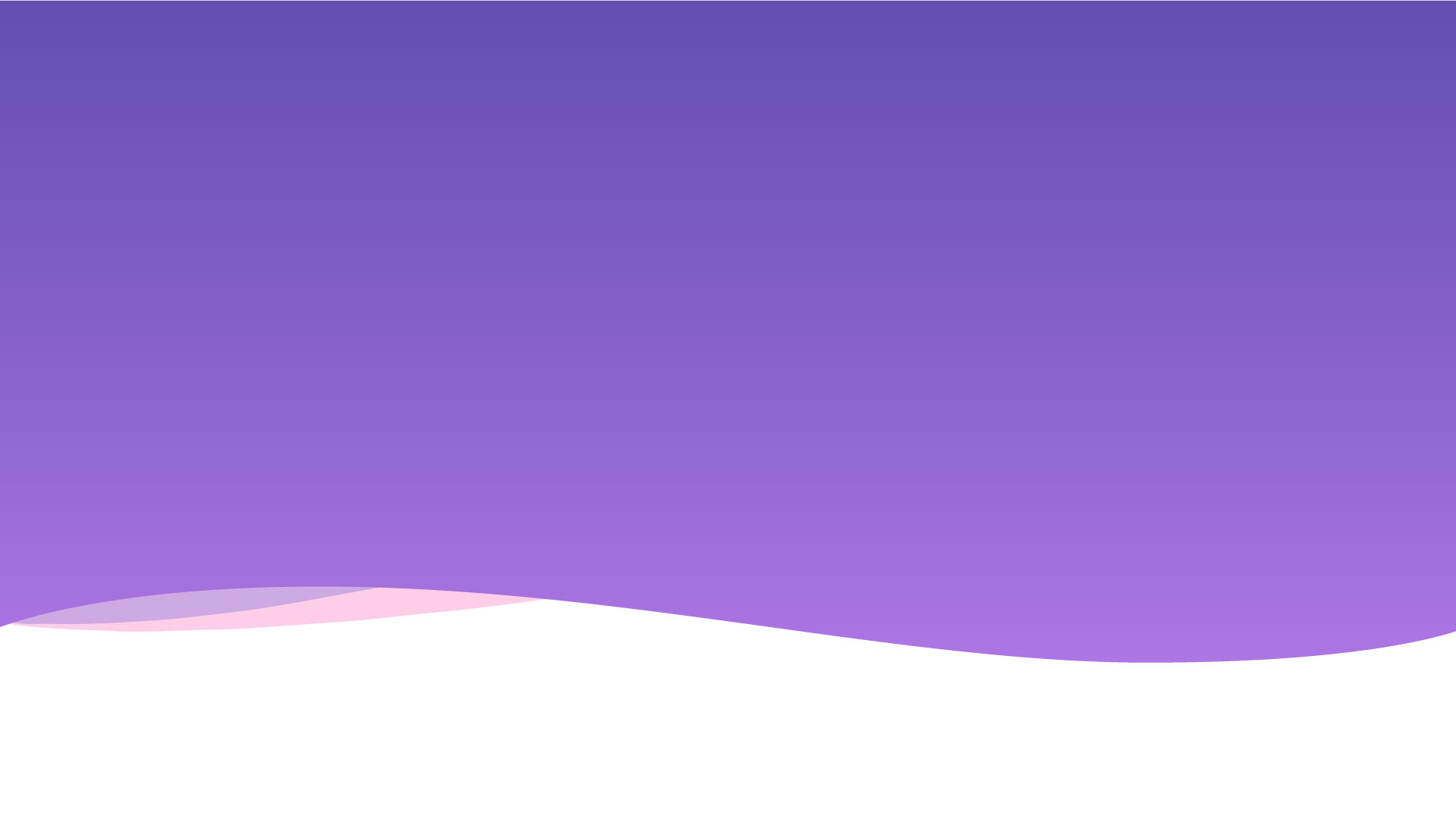 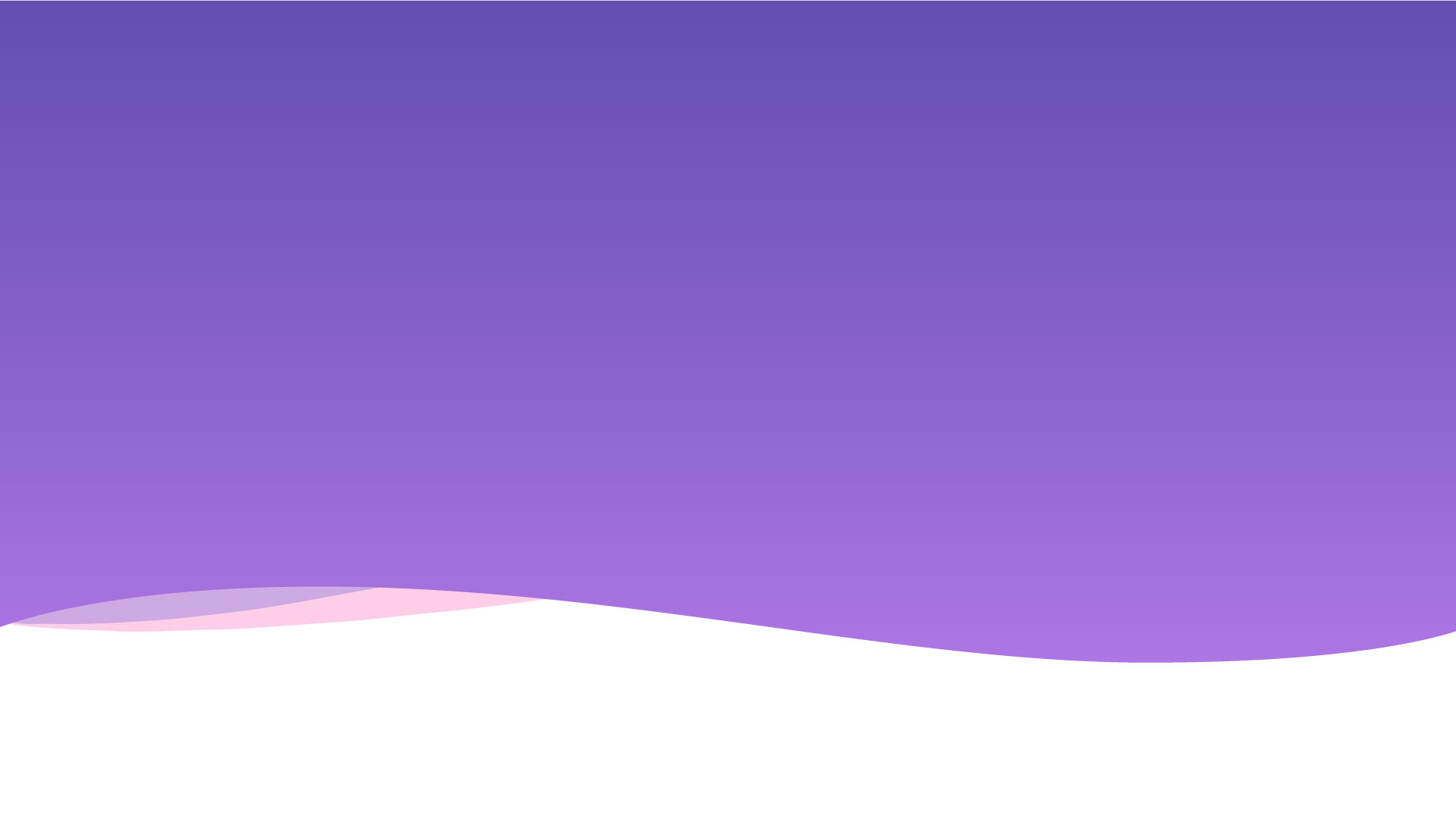 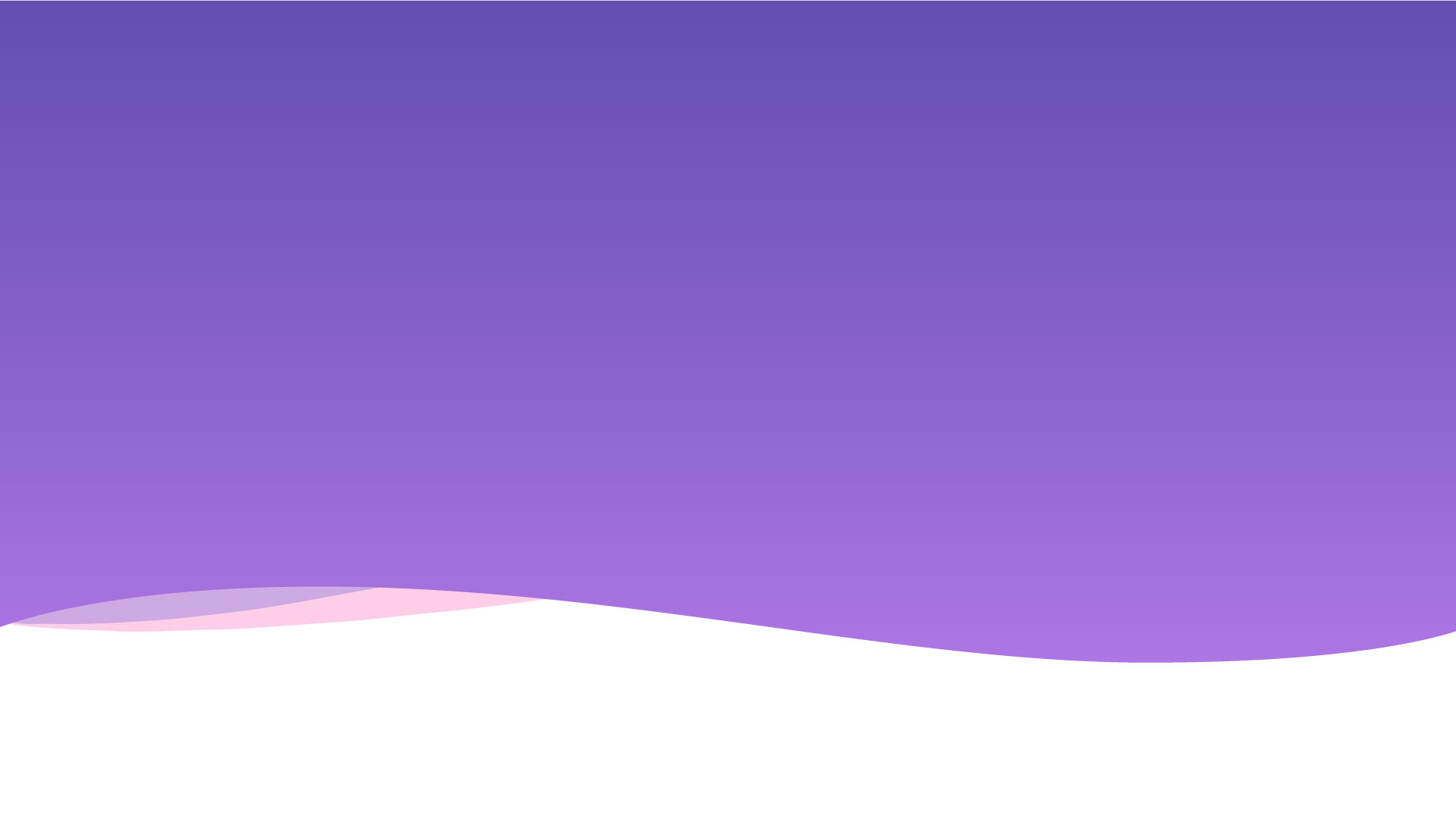 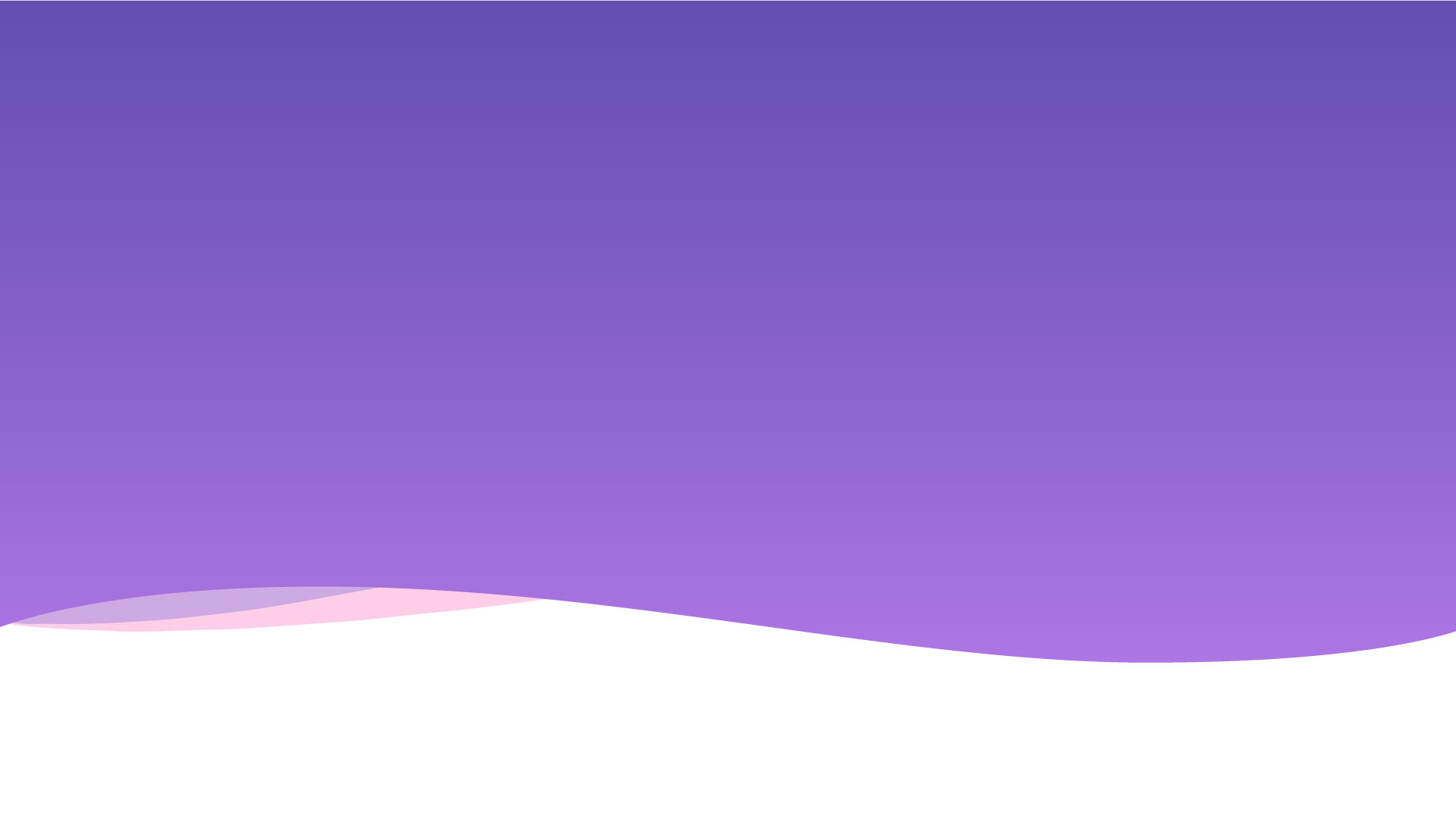 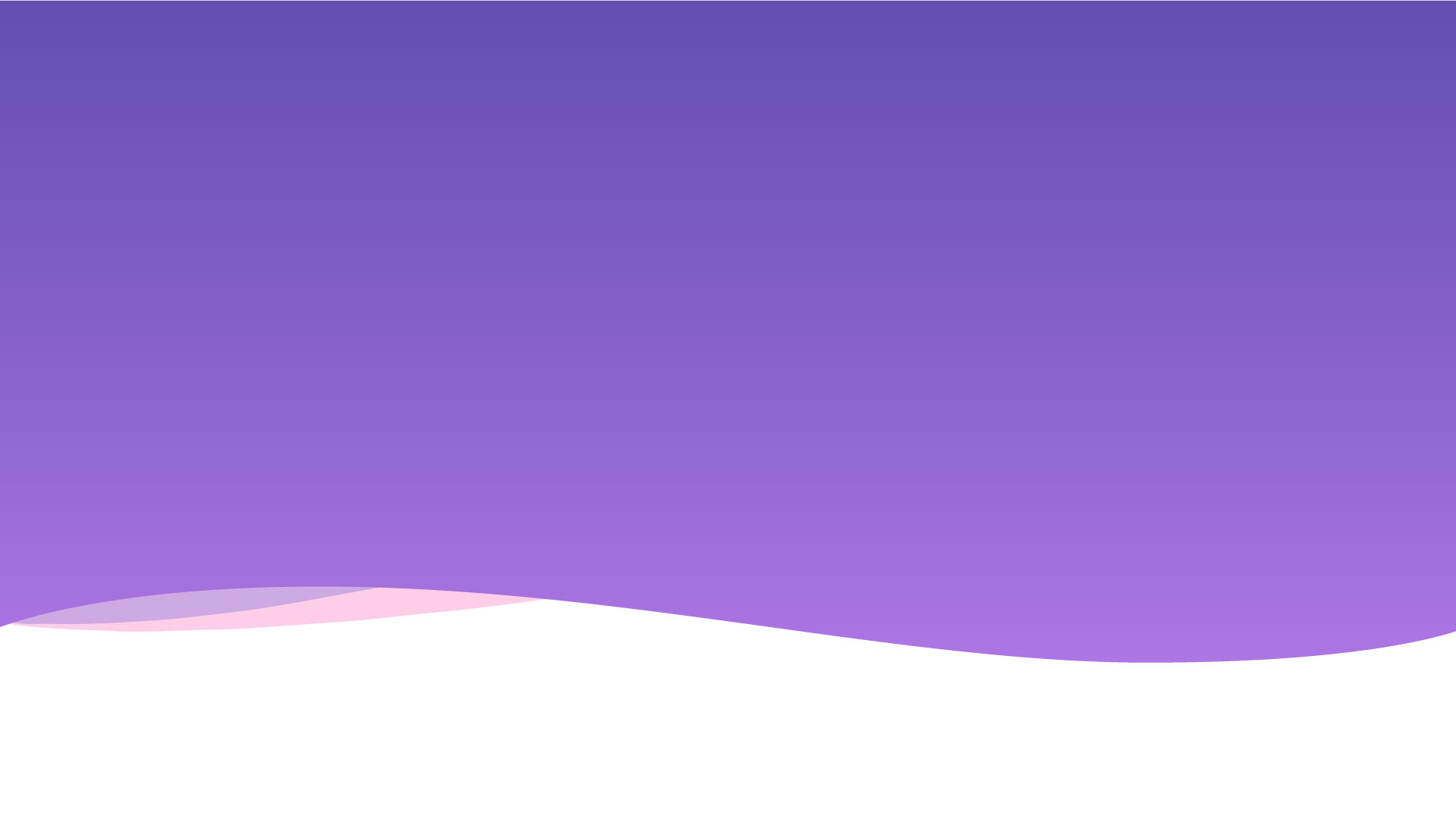 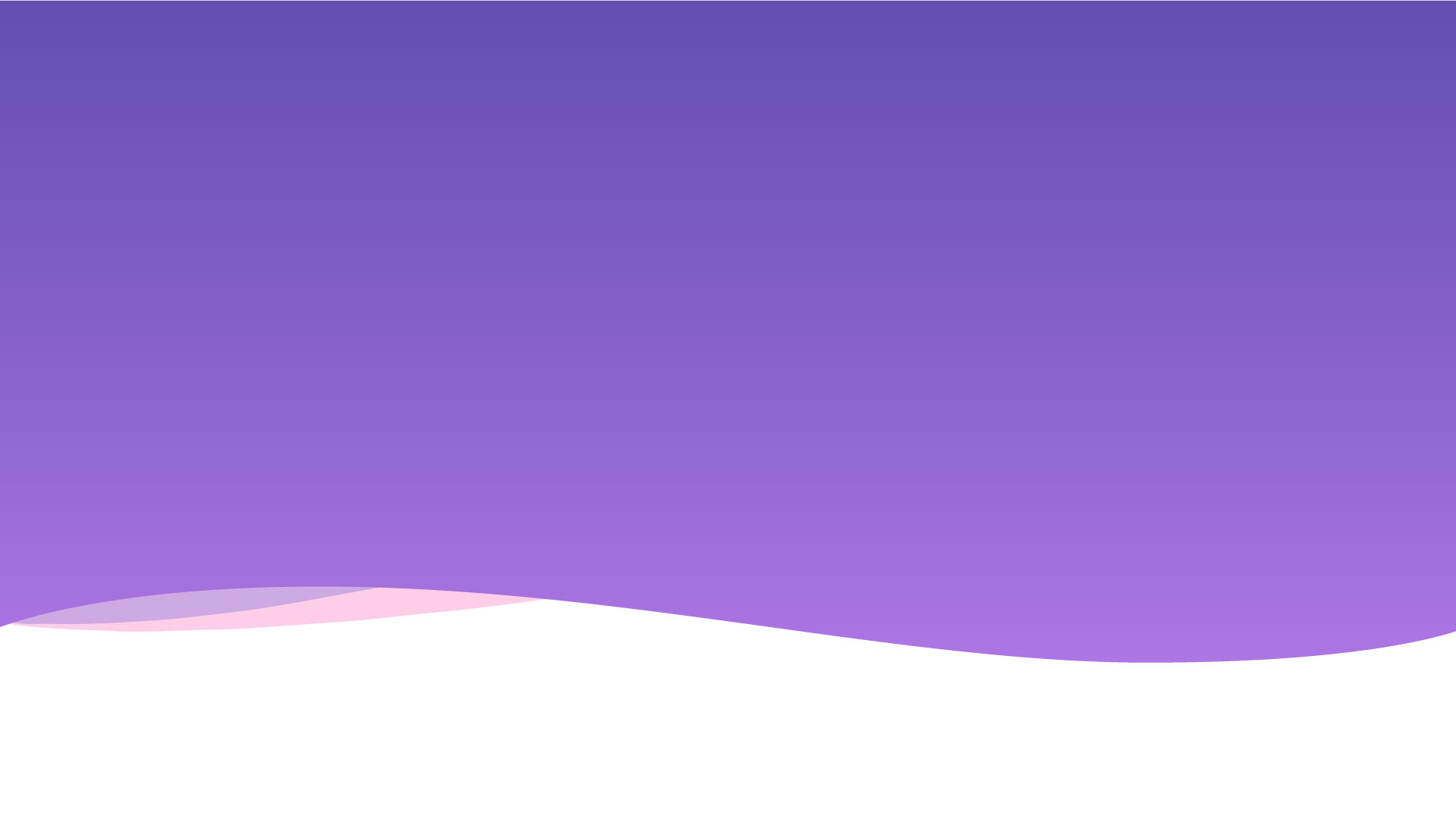 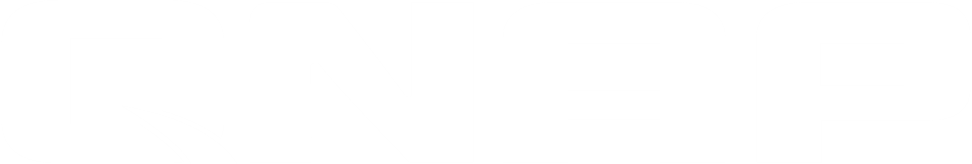 Why We Need Qmiix
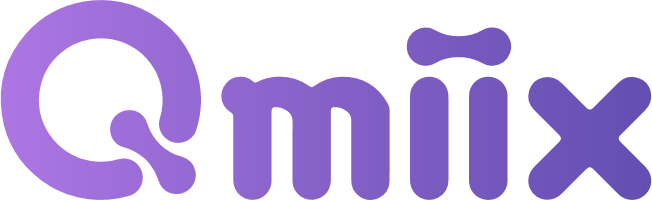 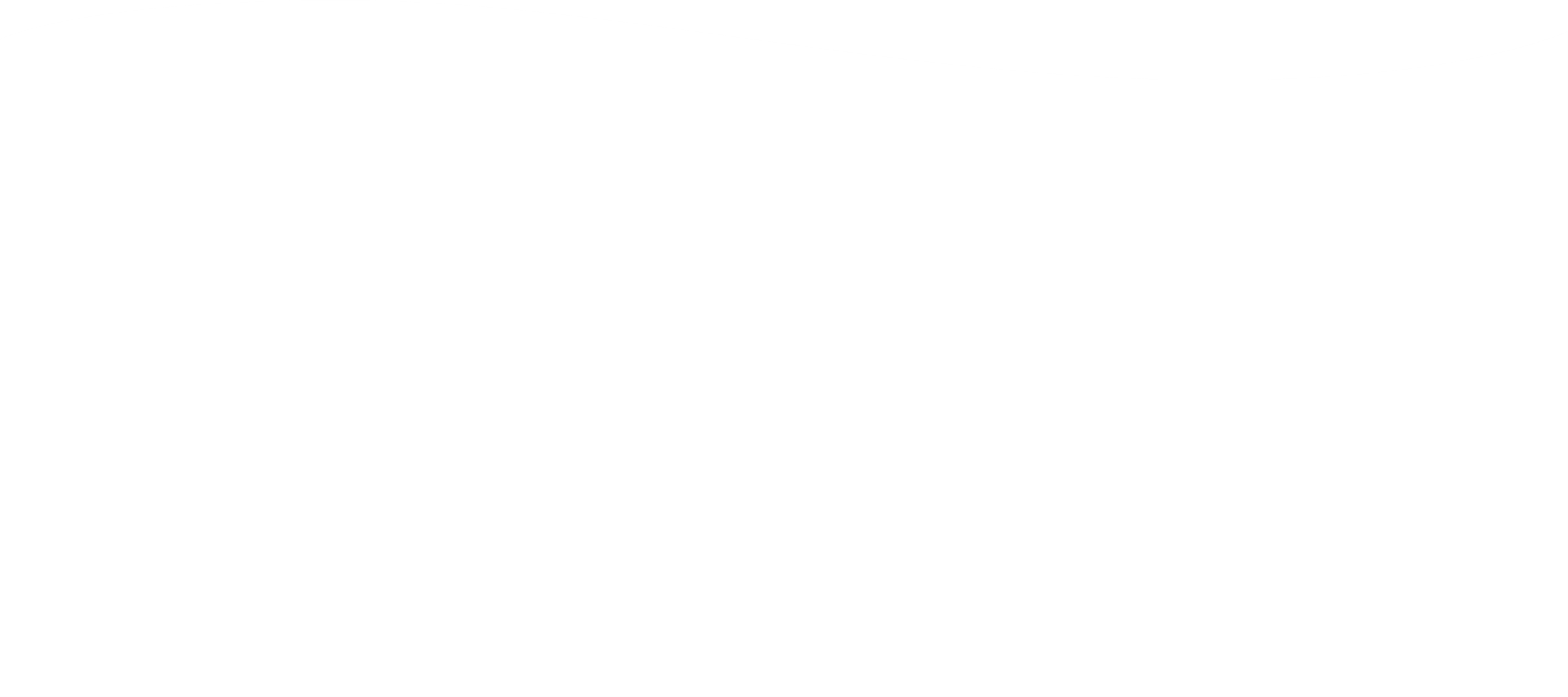 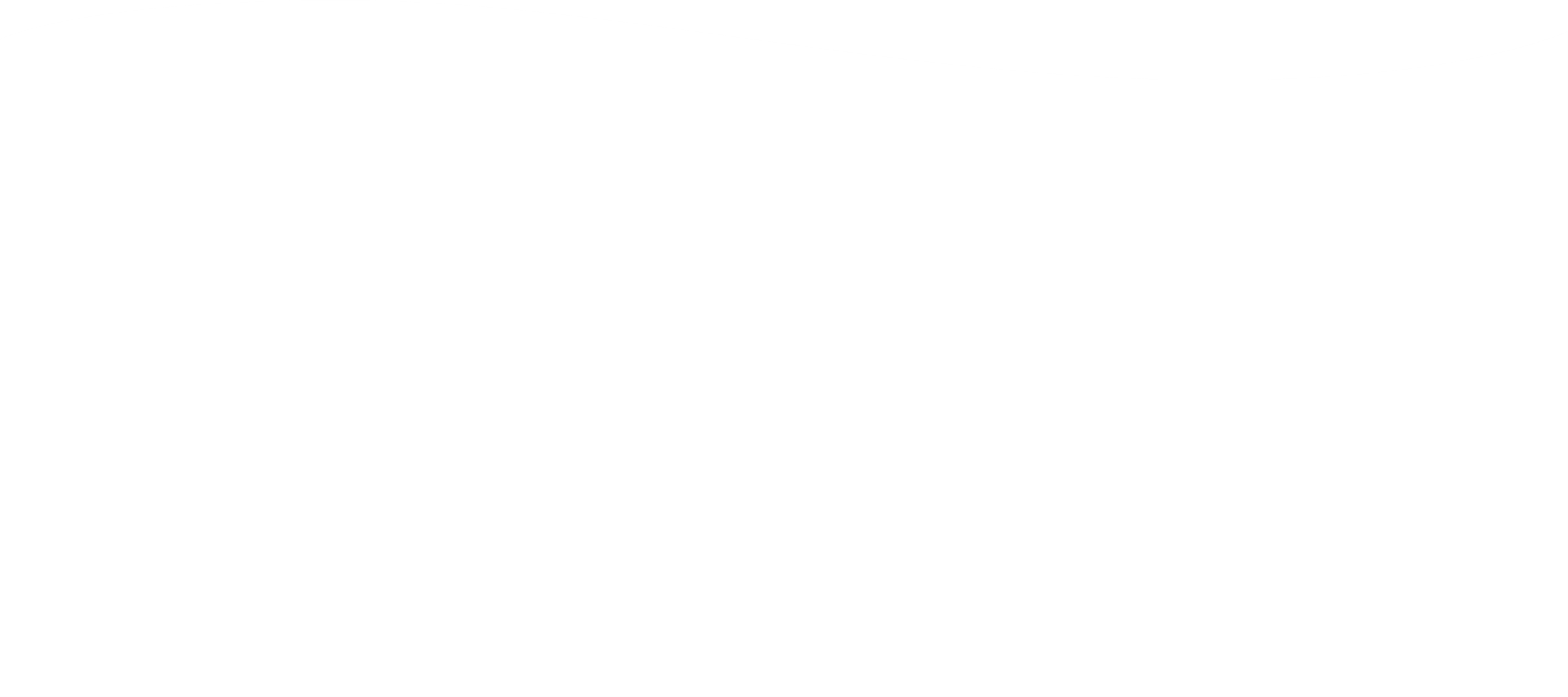 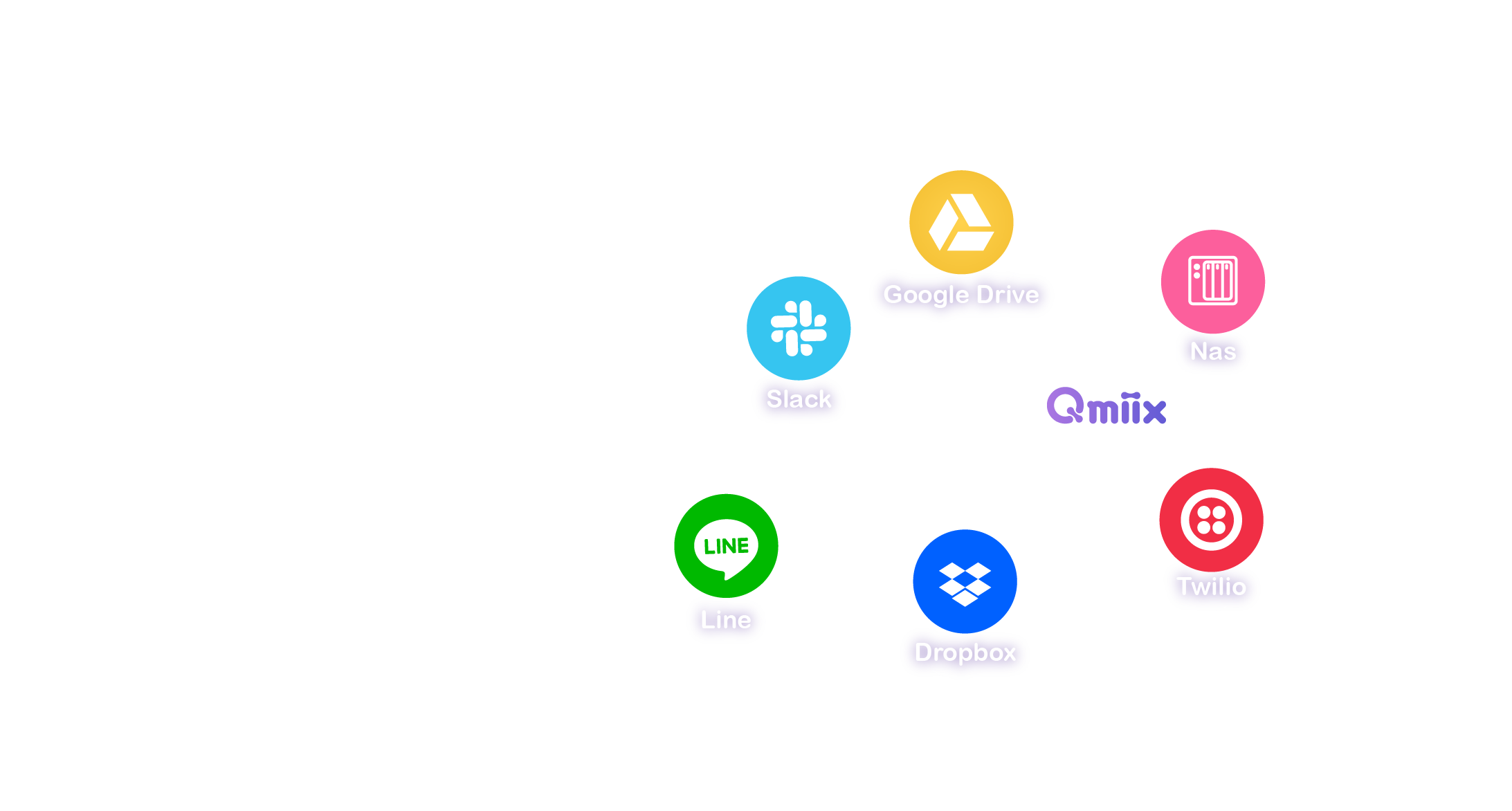 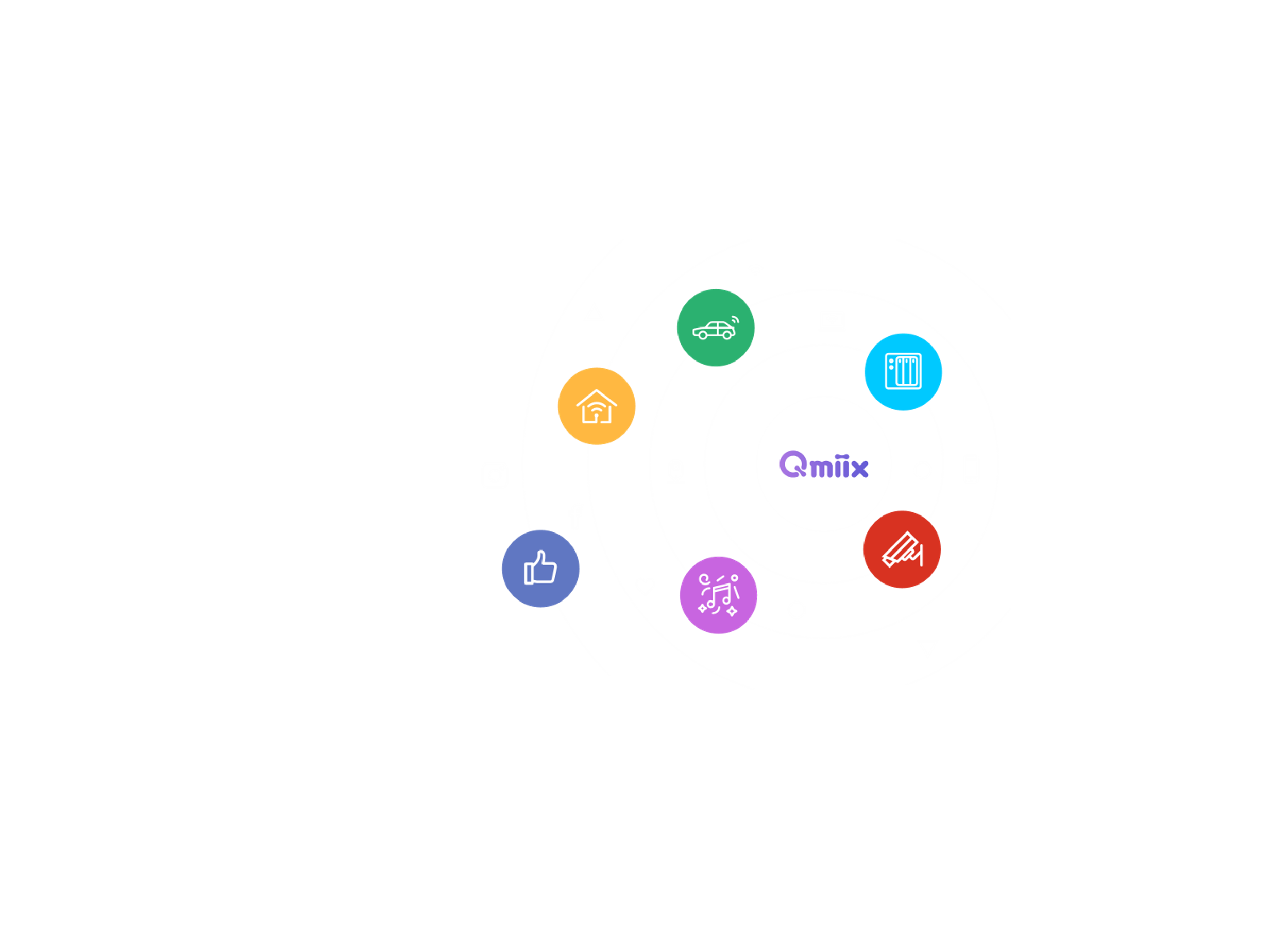 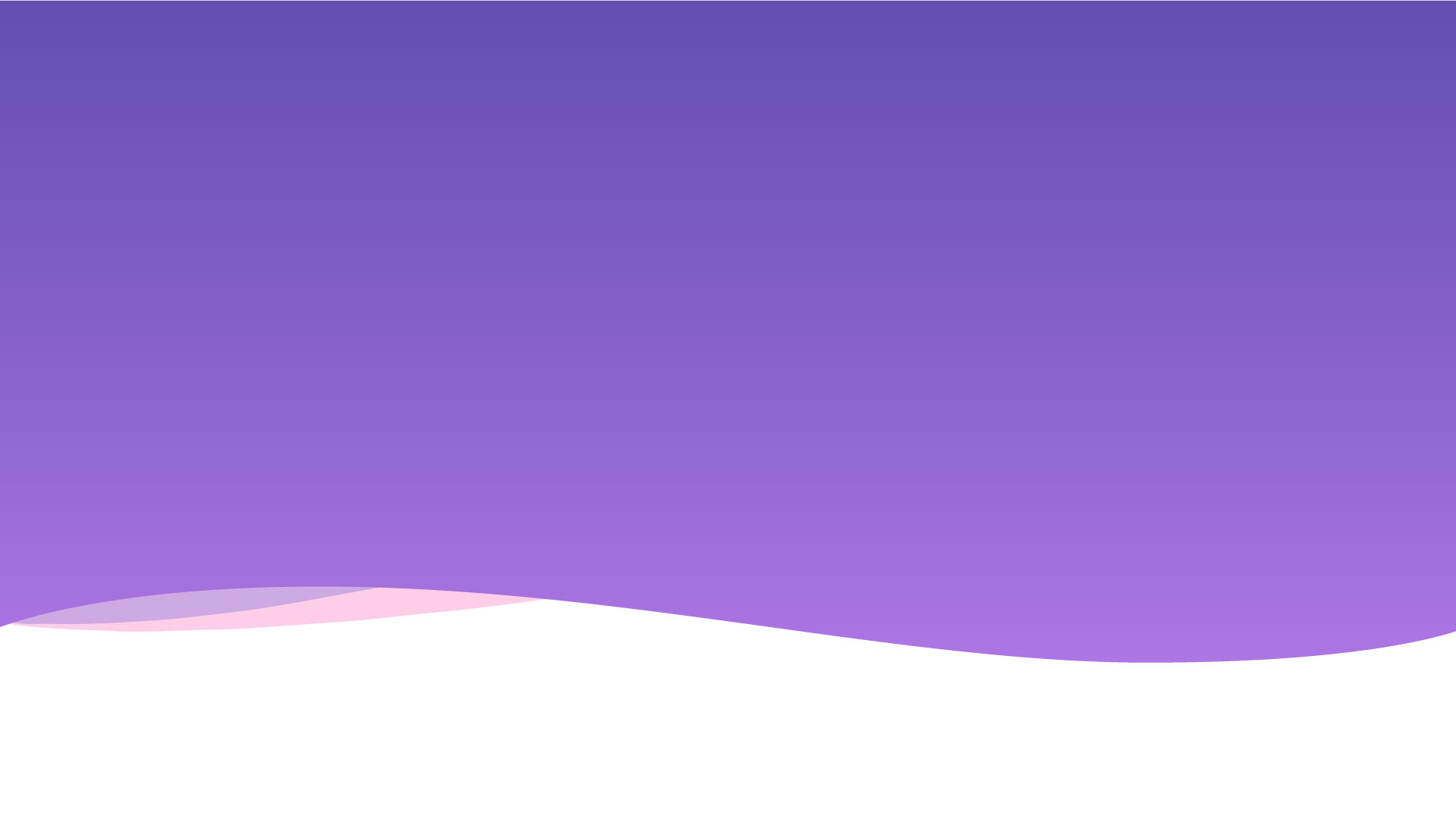 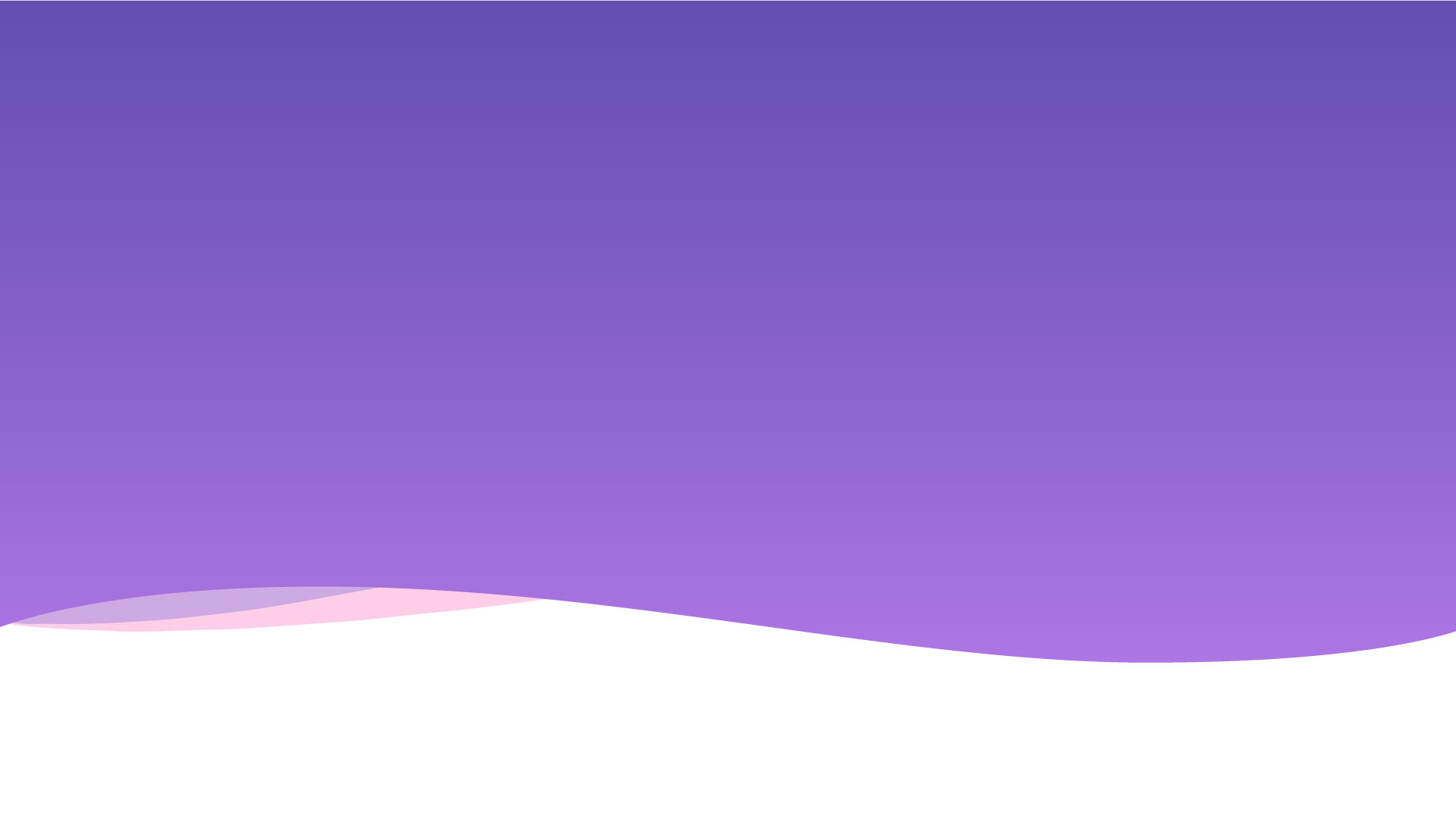 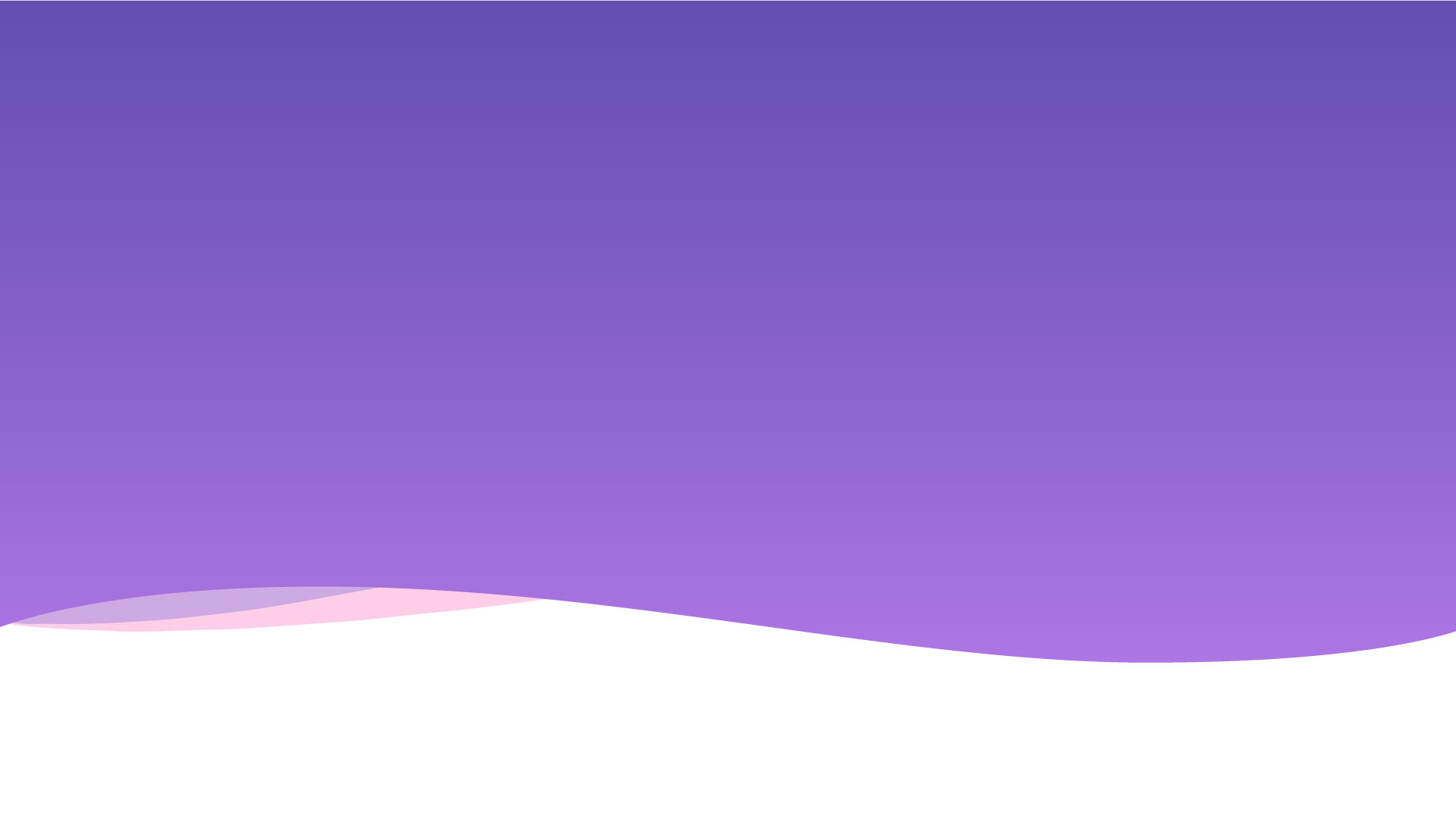 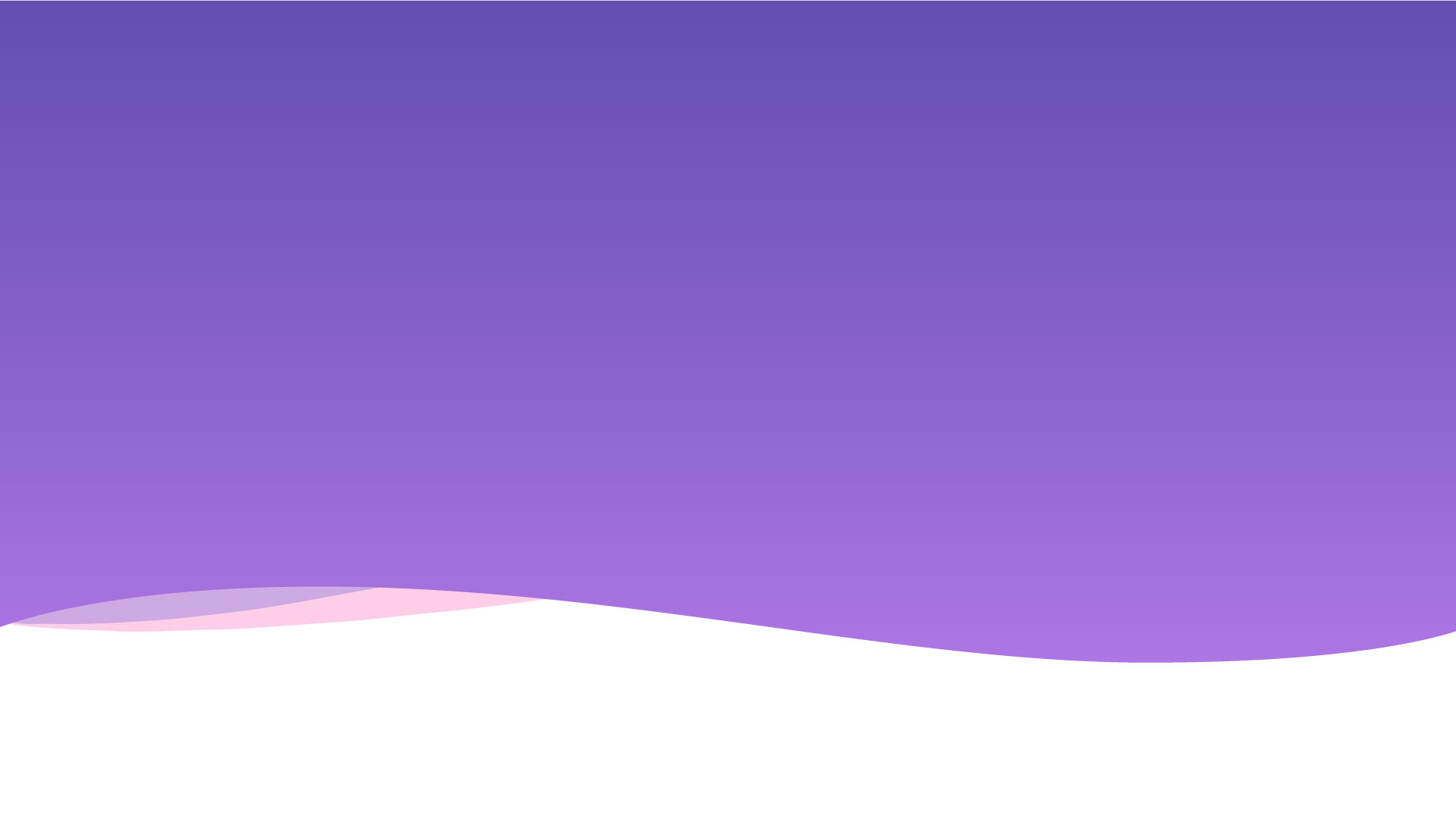 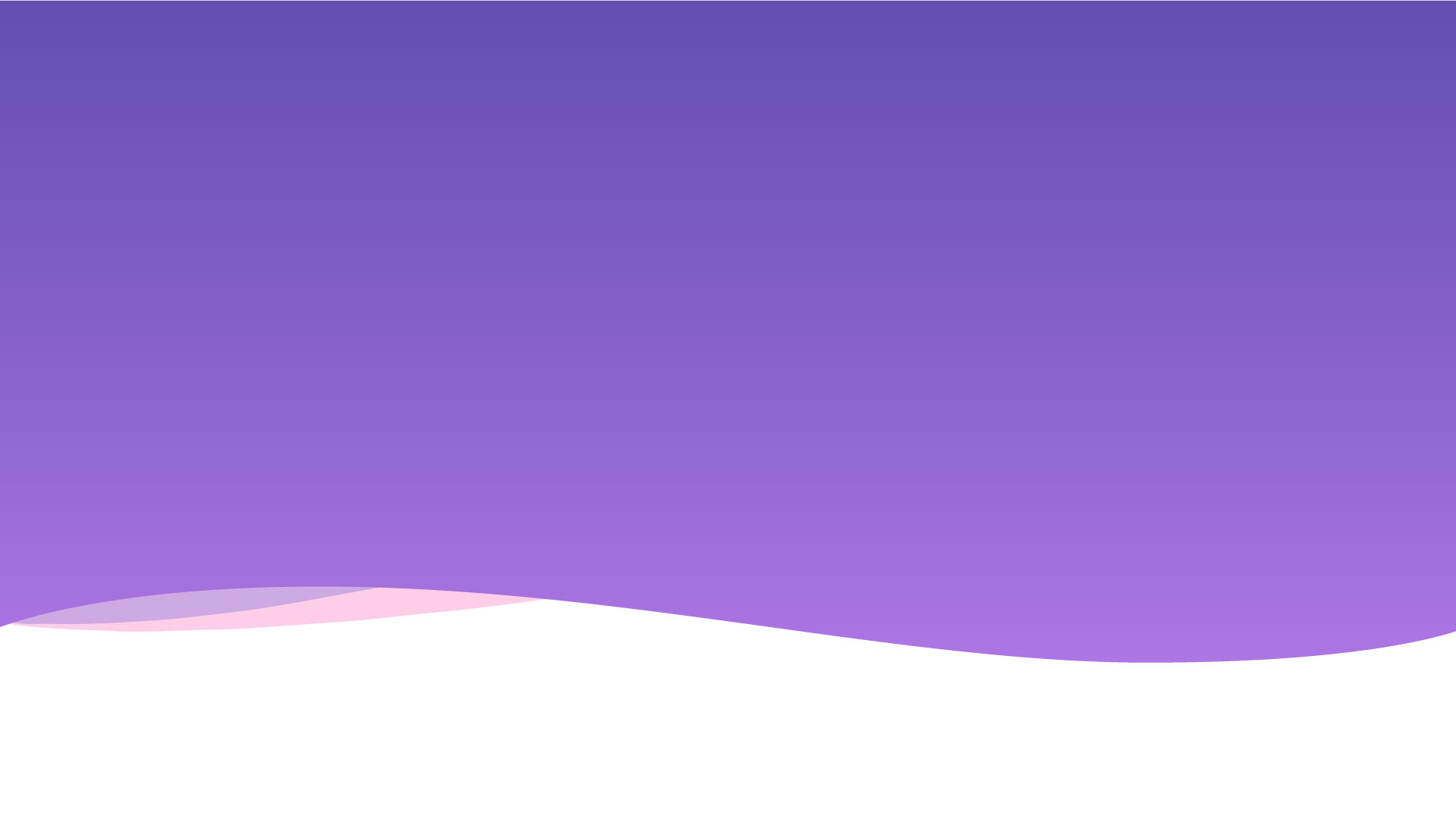 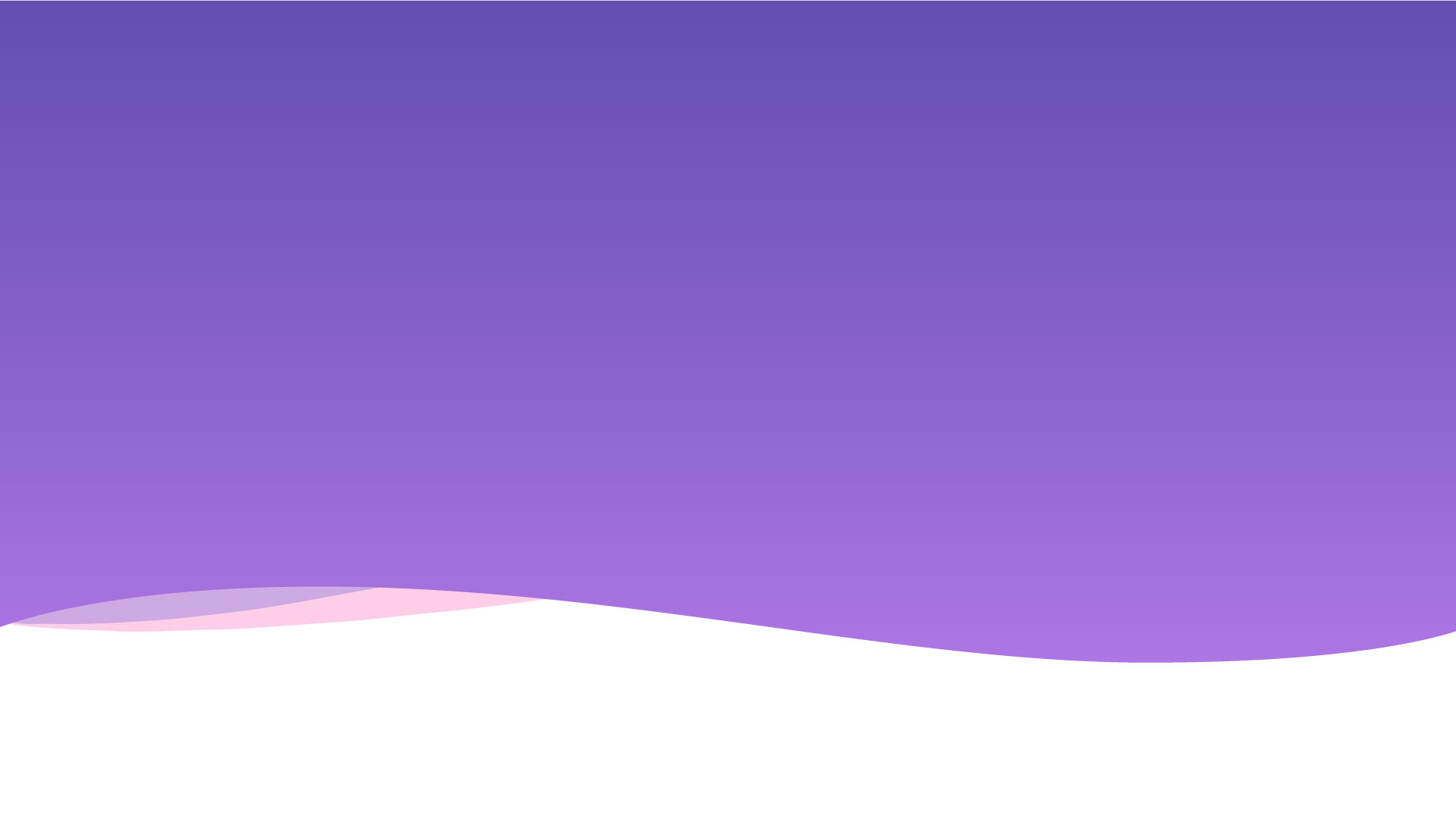 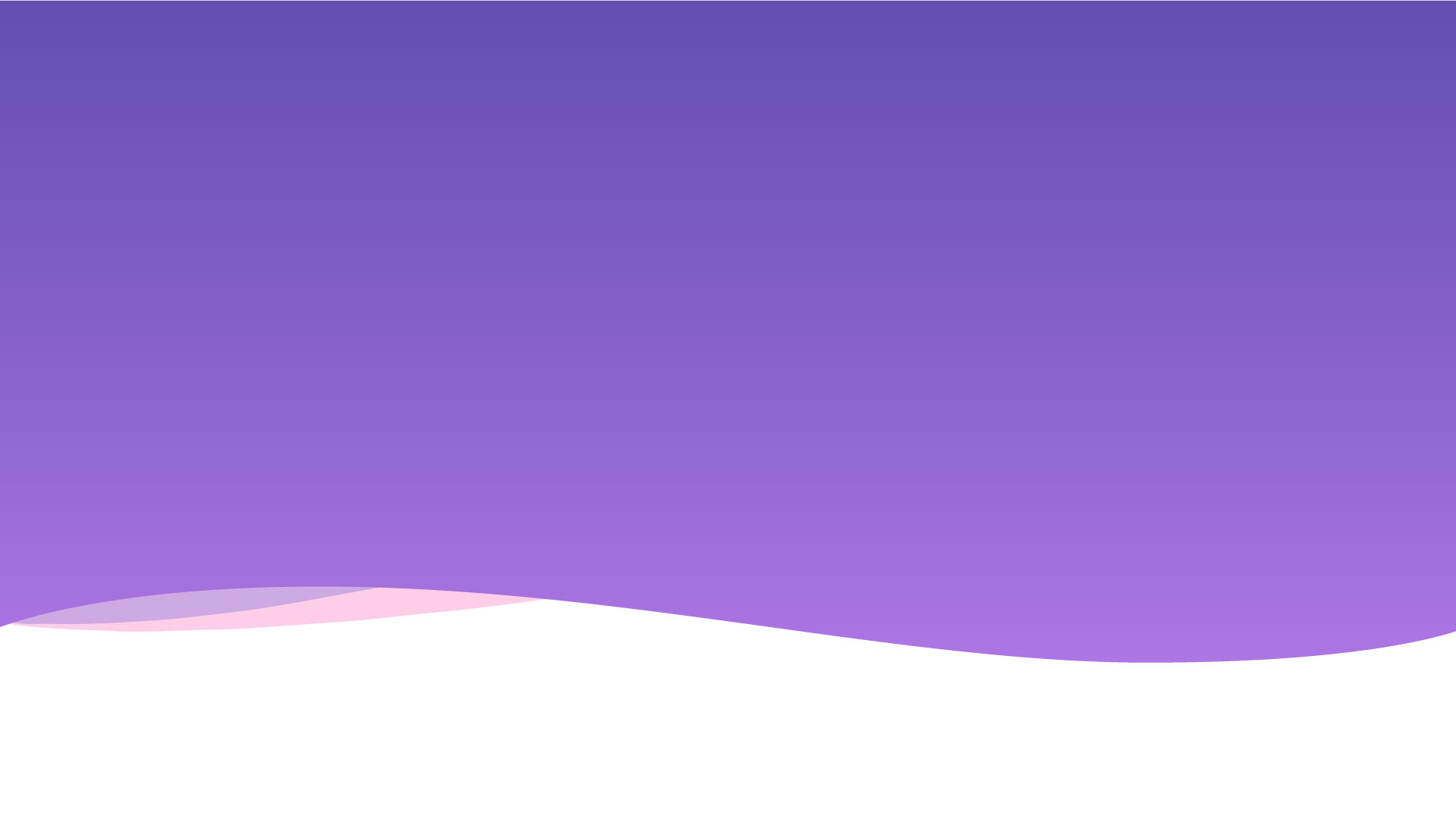 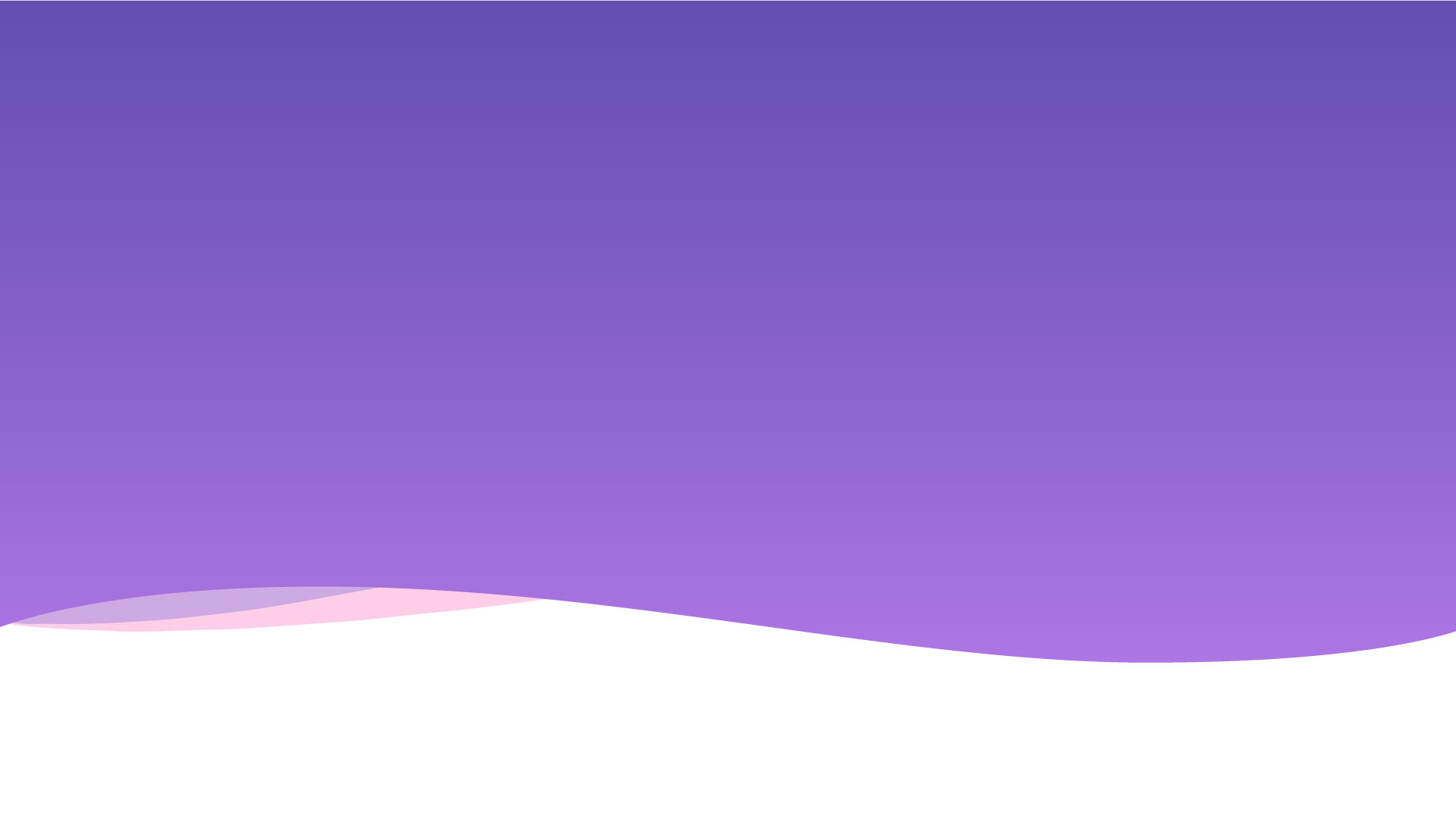 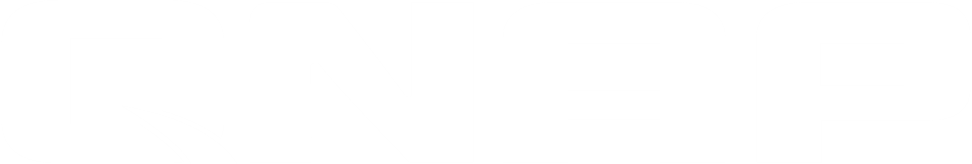 Qmiix is a solution that connects your apps and devices to automate your everyday tasks
Smart car
Qmiix brings different apps and devices together and hence bridges the gap
Nas
Smart Home
Manages your small tasks so that you can focus on the bigger ones
Surveillance
Social media
Entertainment
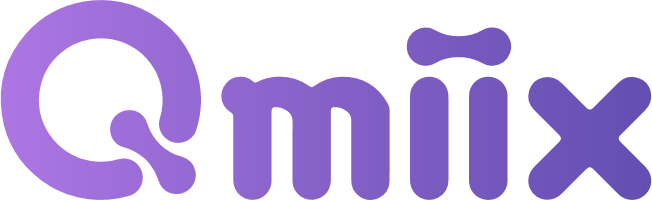 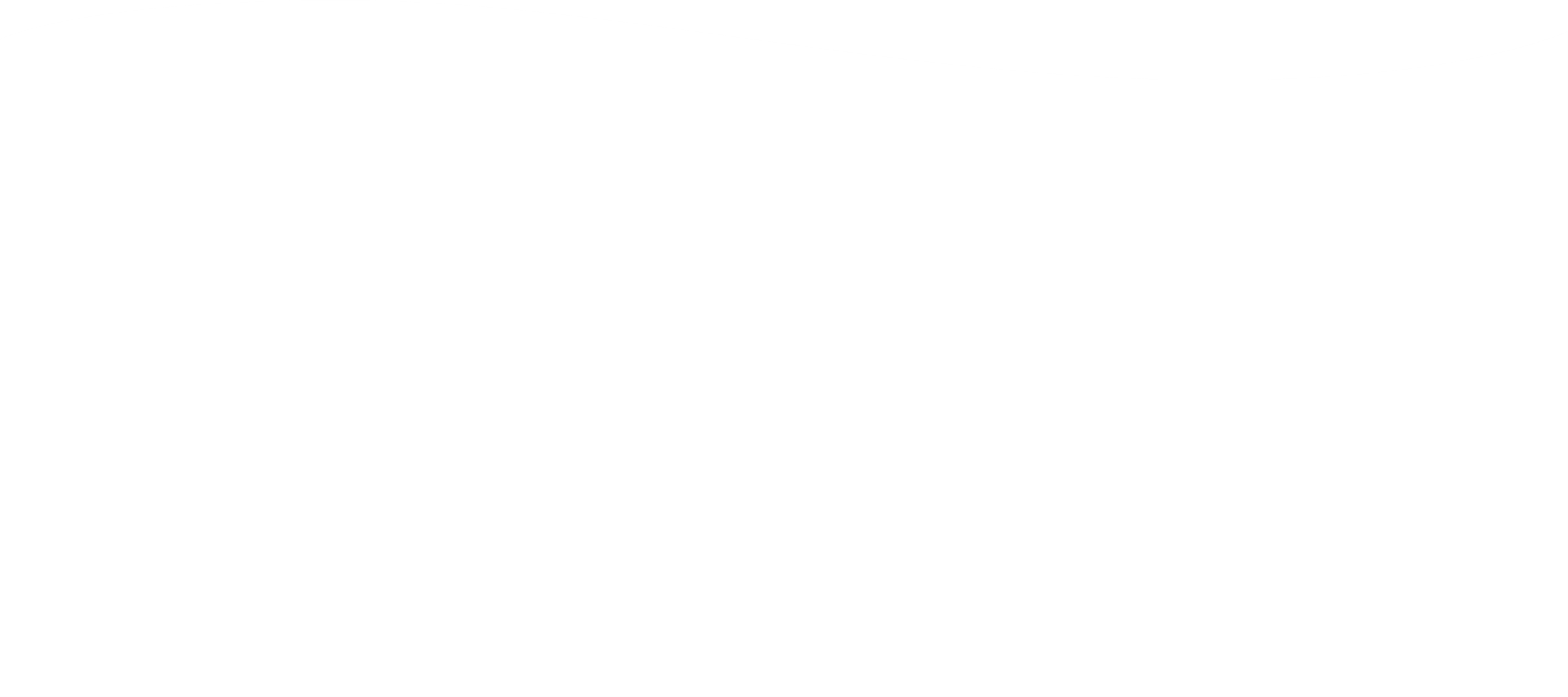 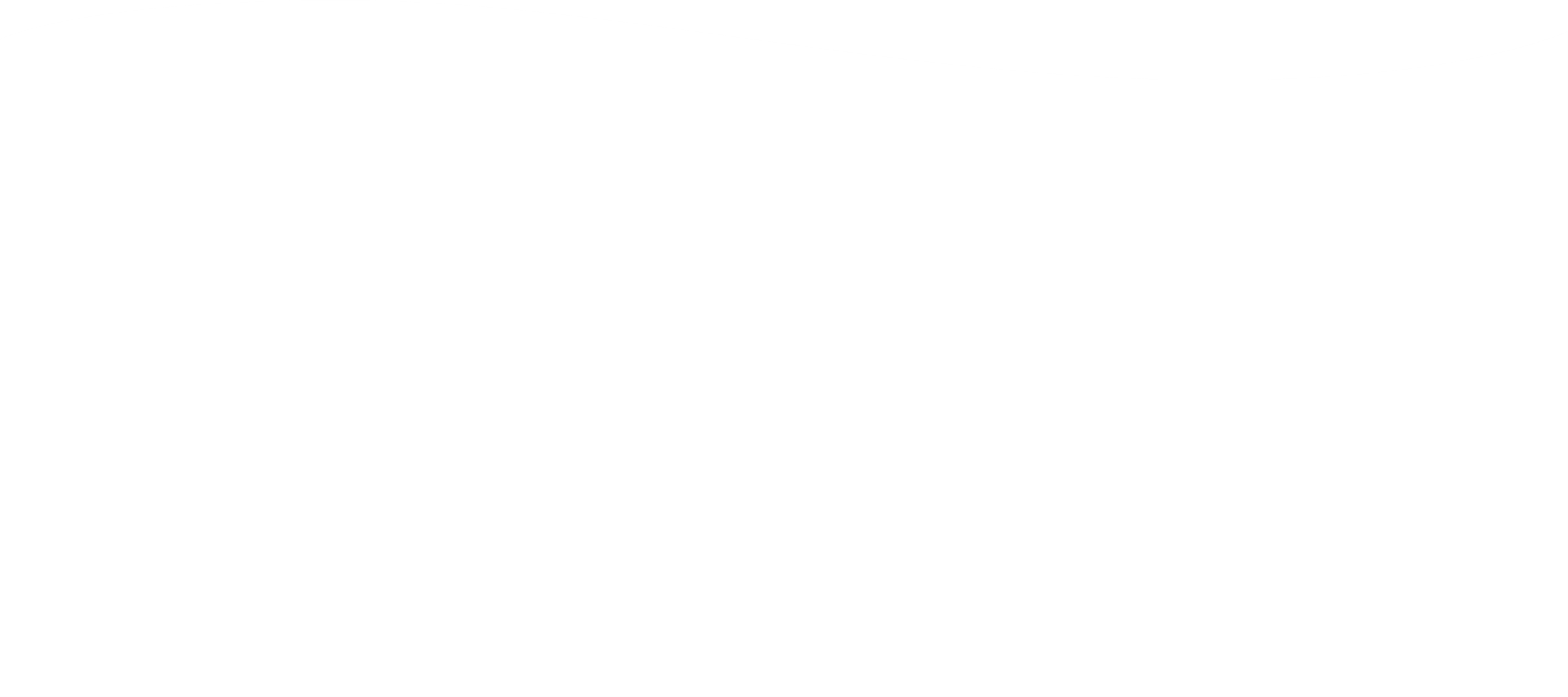 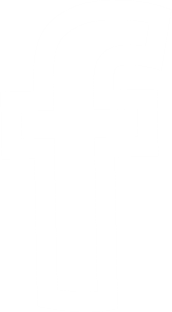 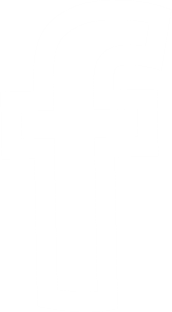 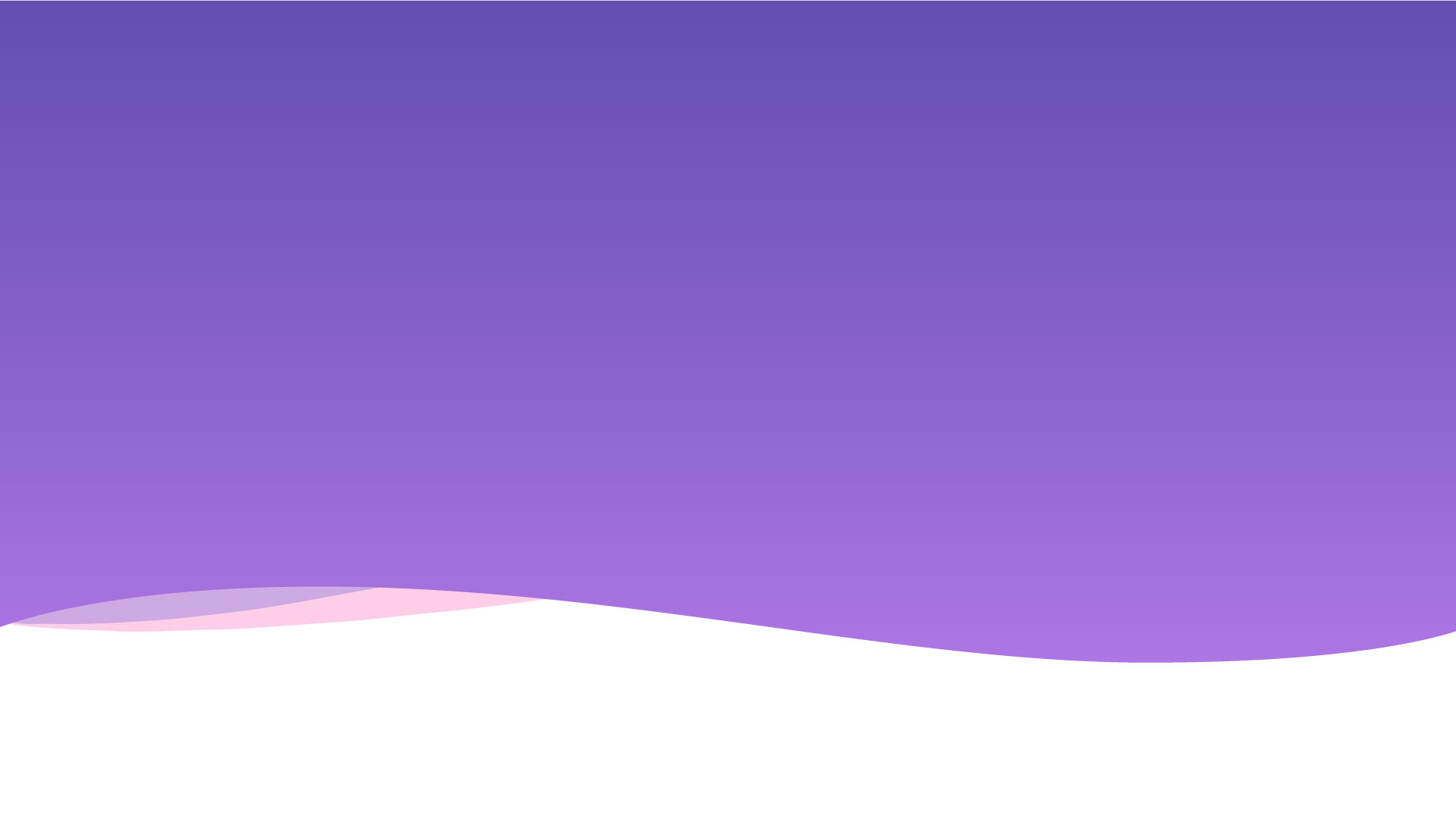 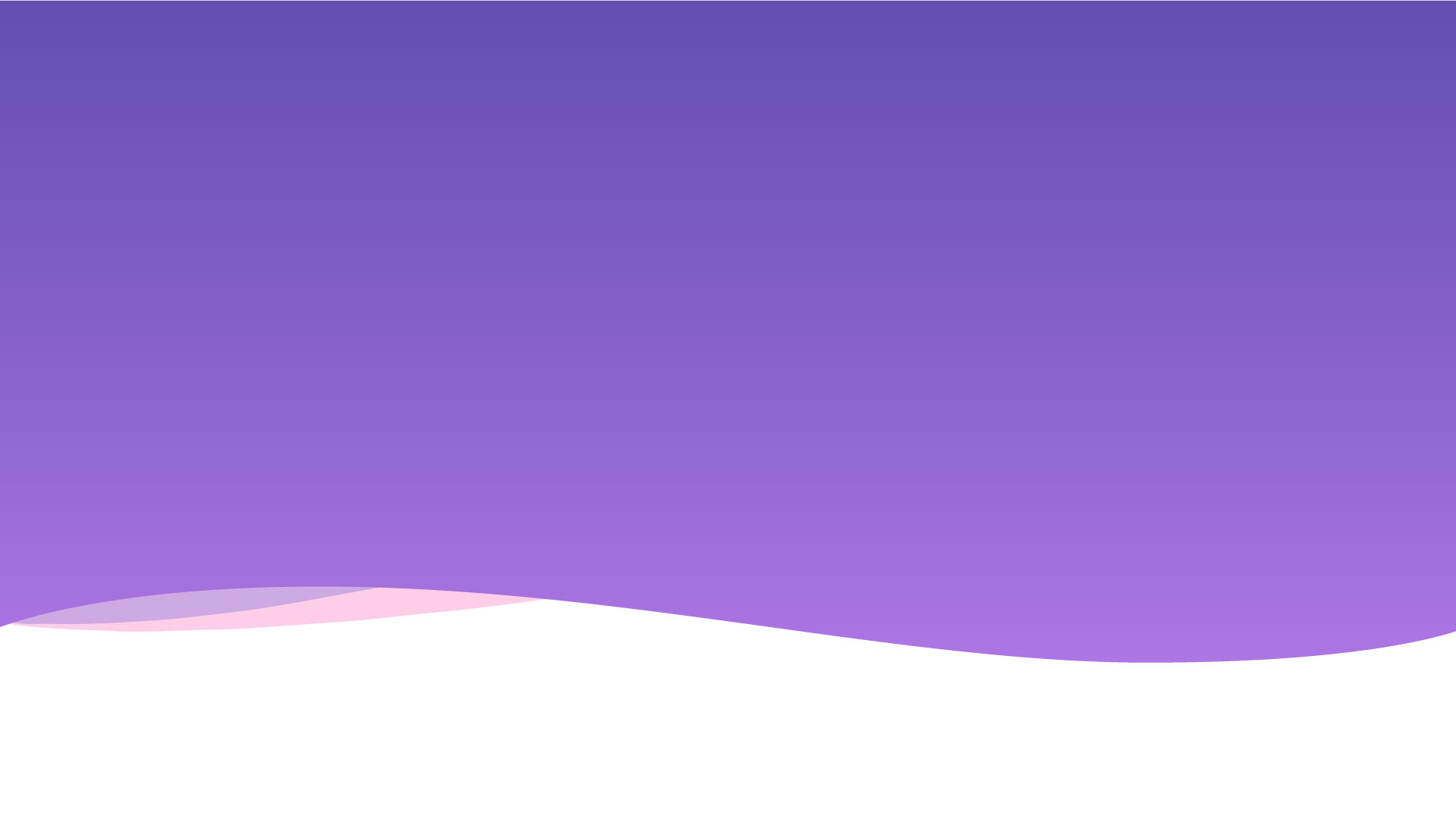 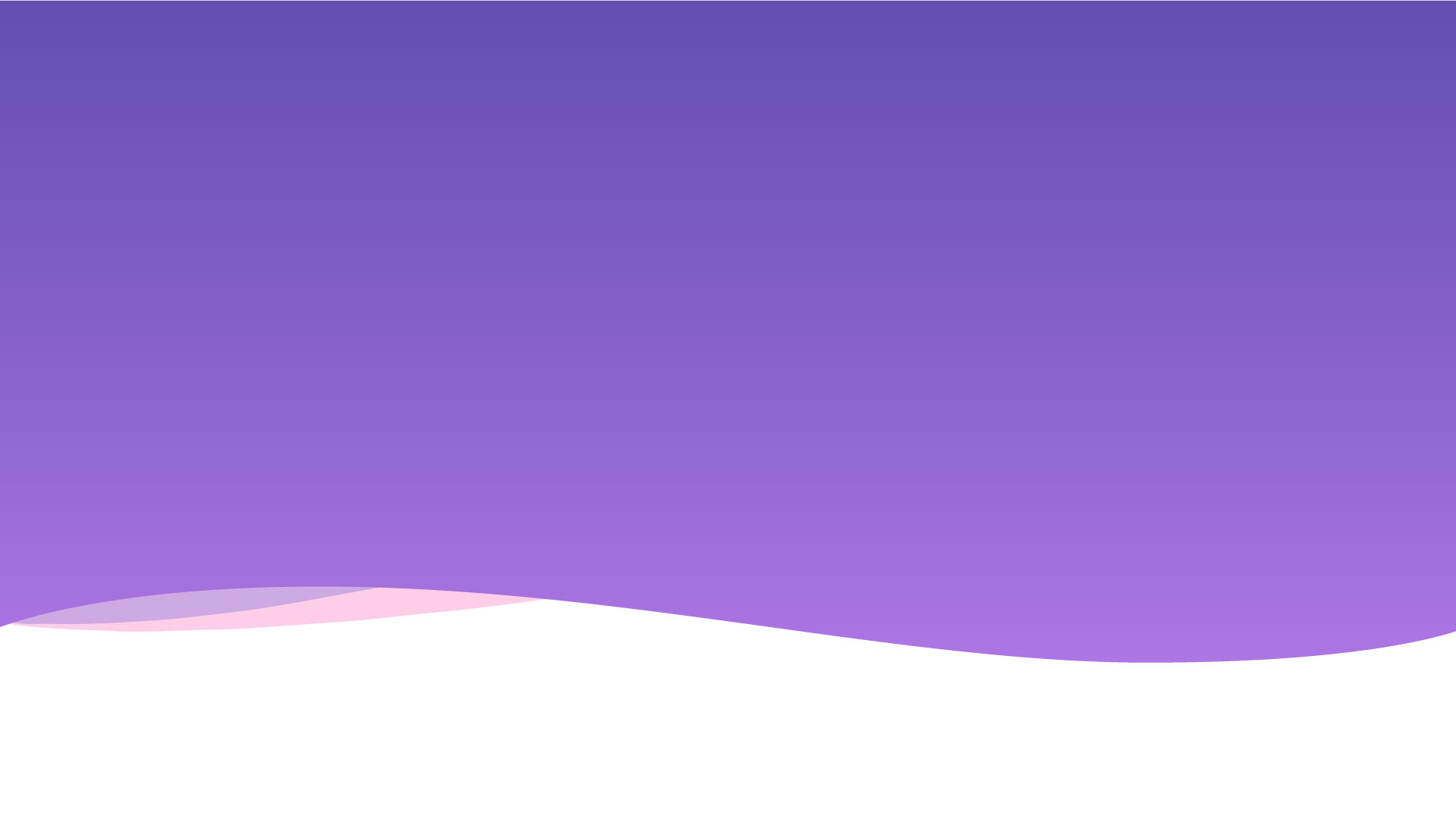 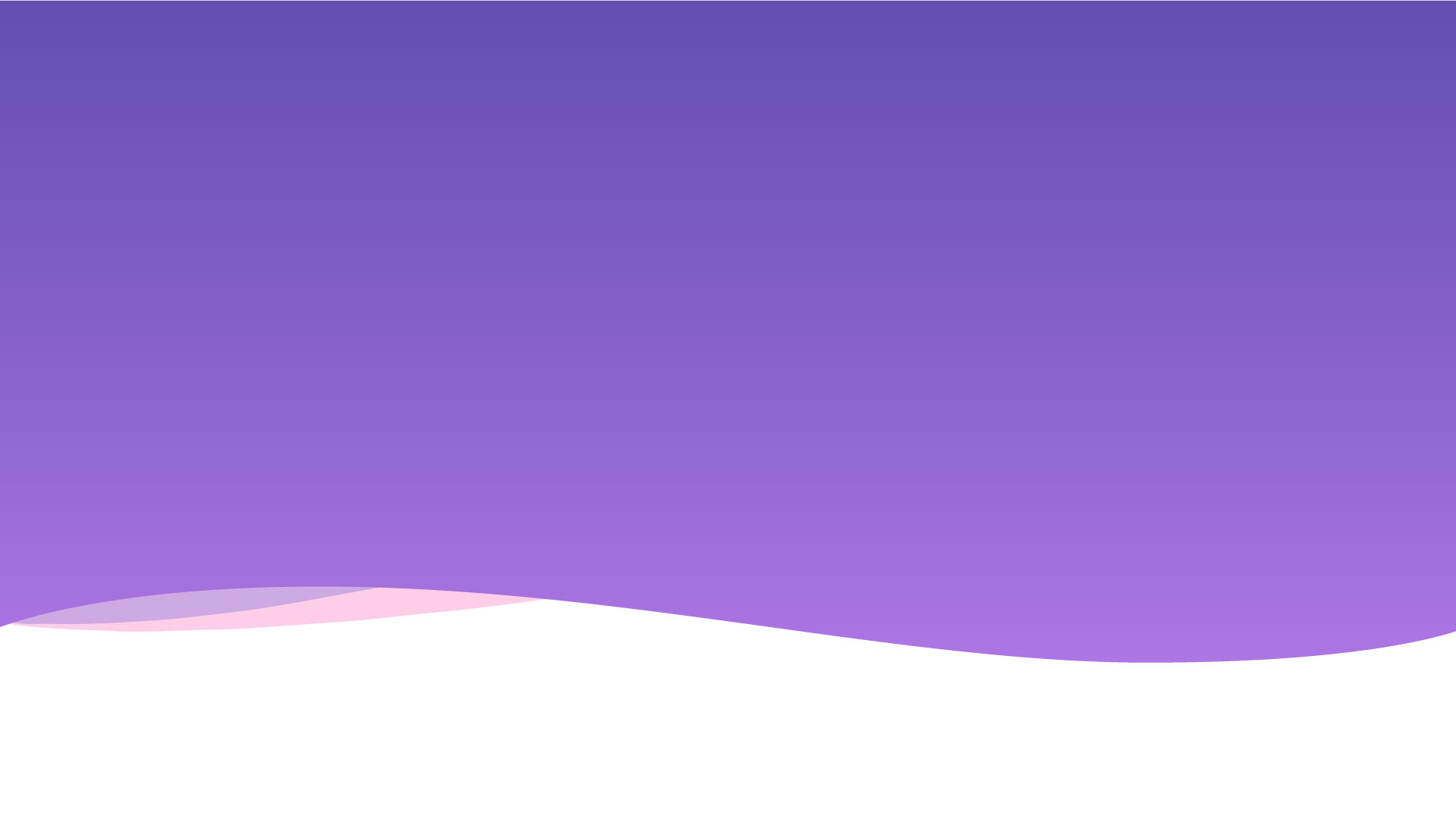 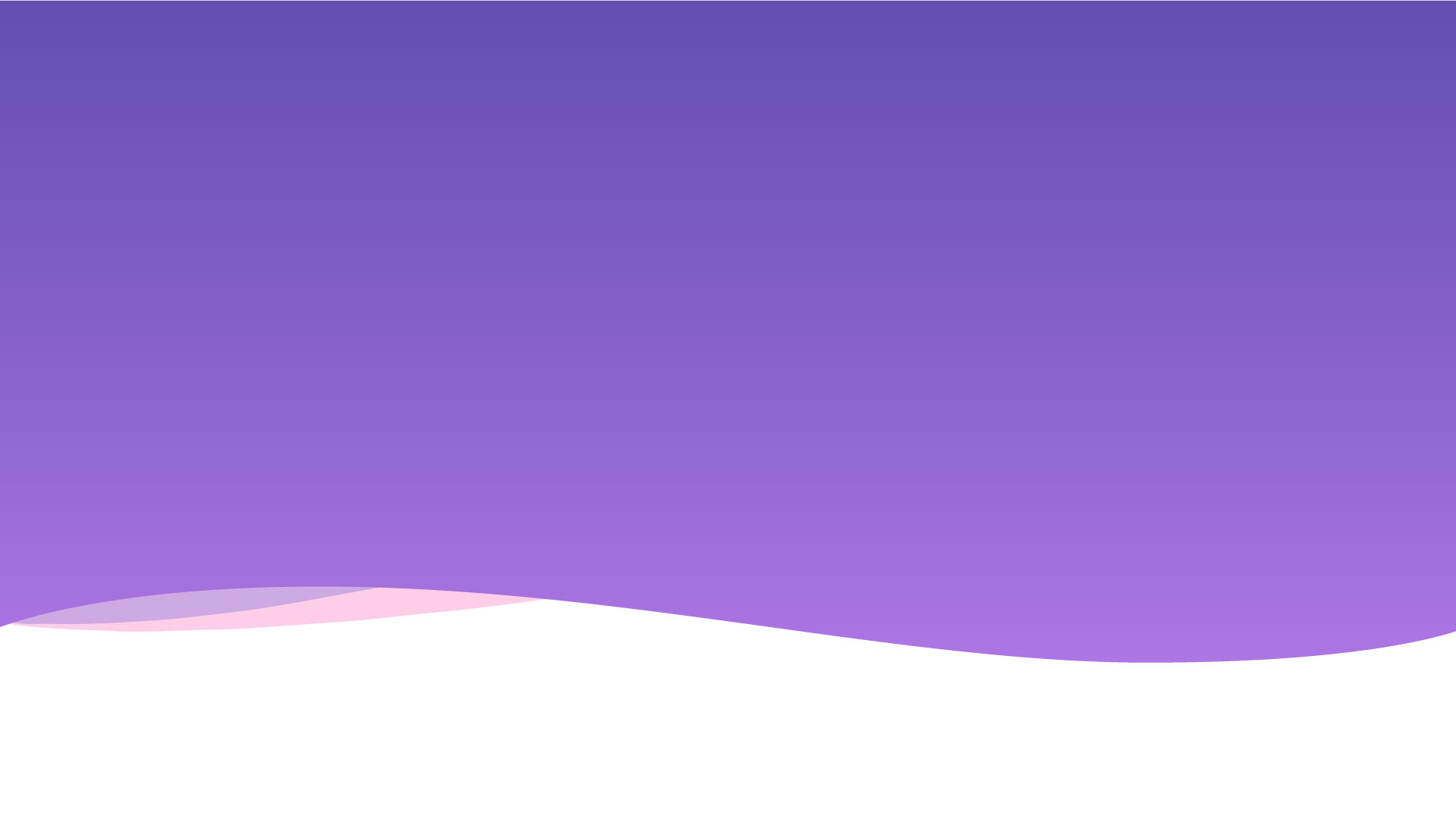 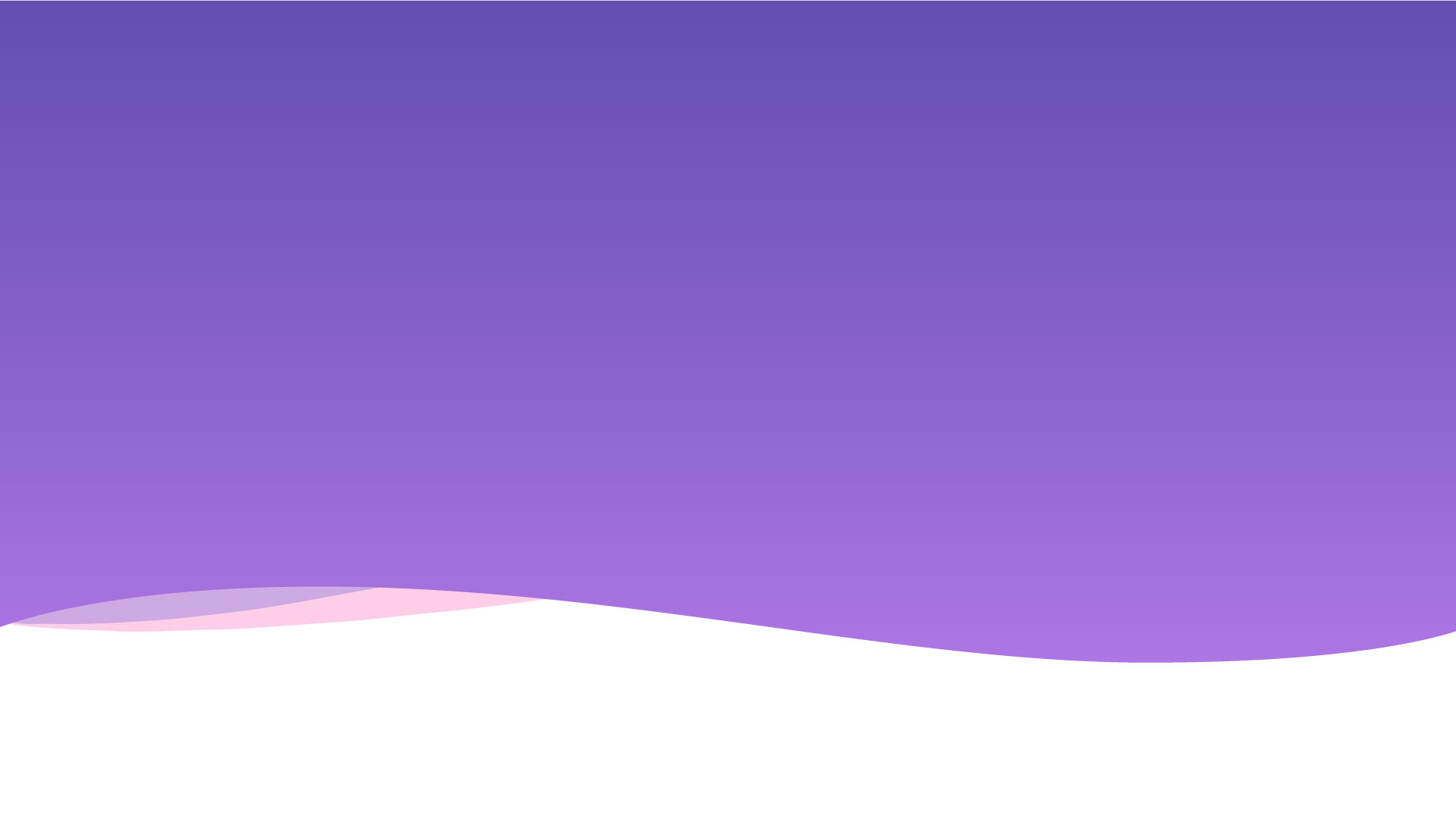 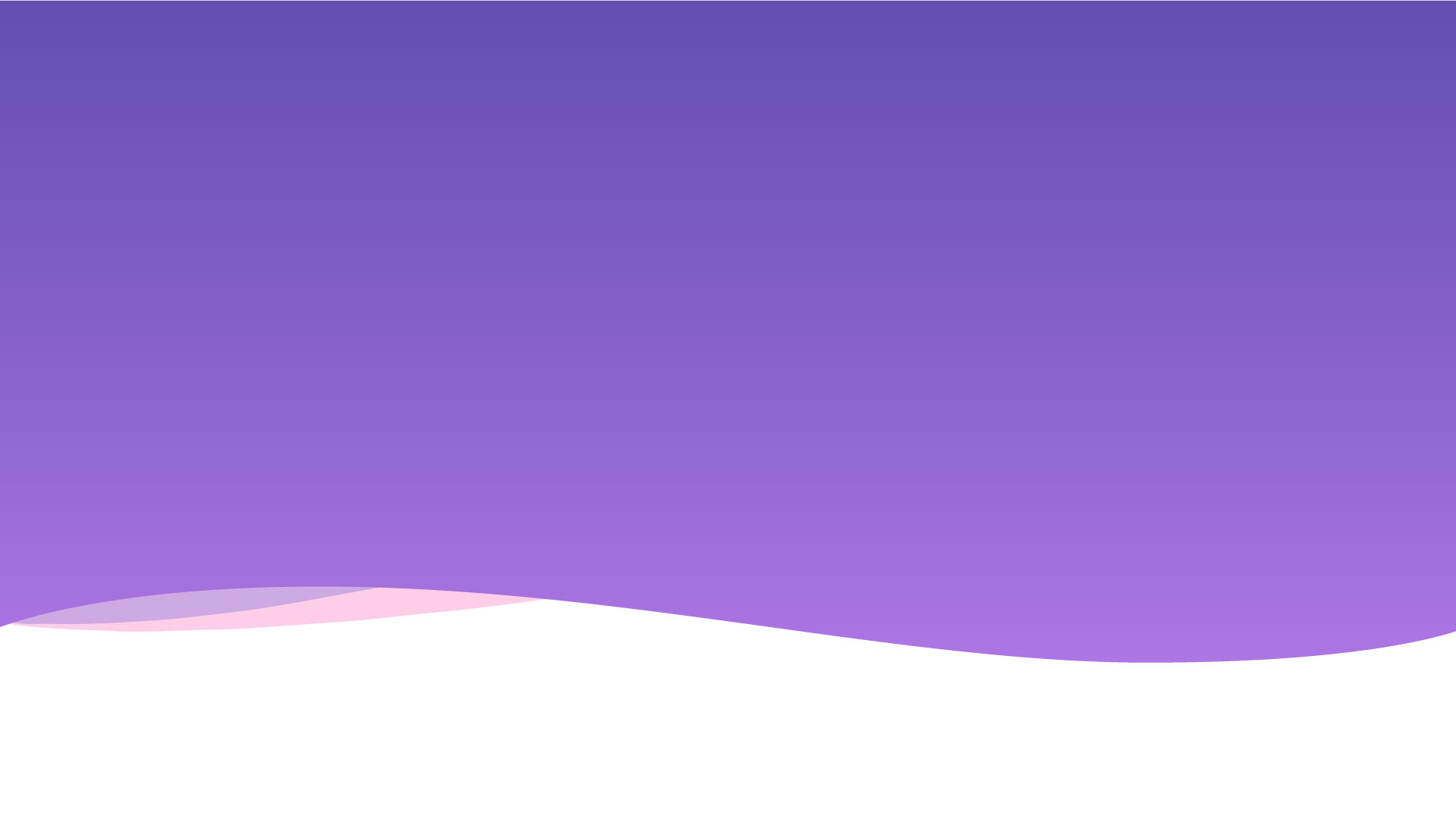 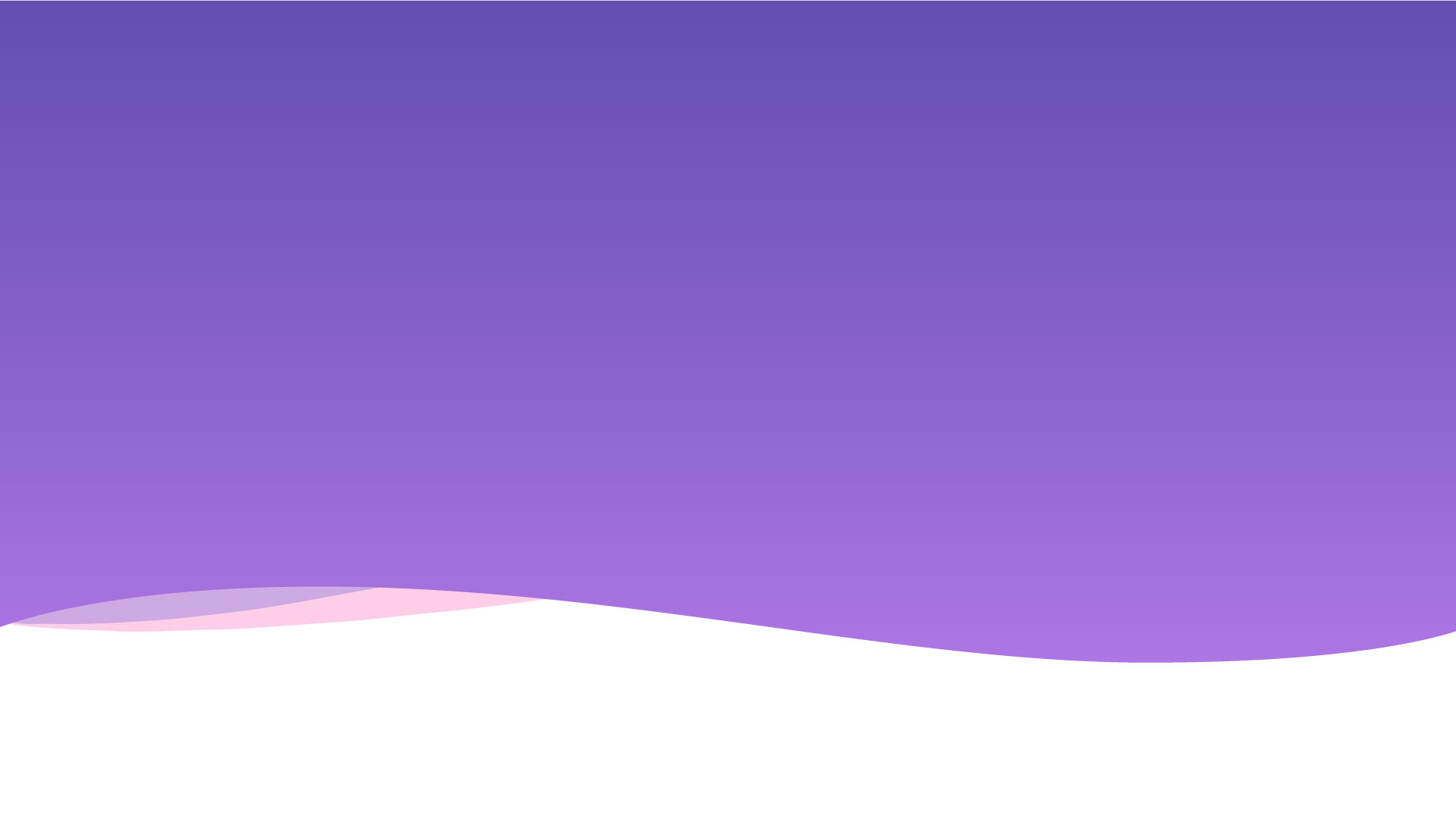 Why We Need Qmiix
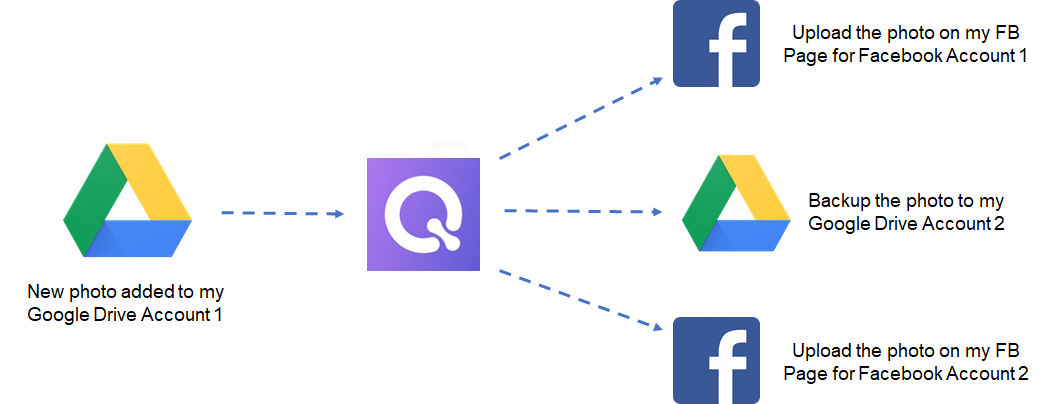 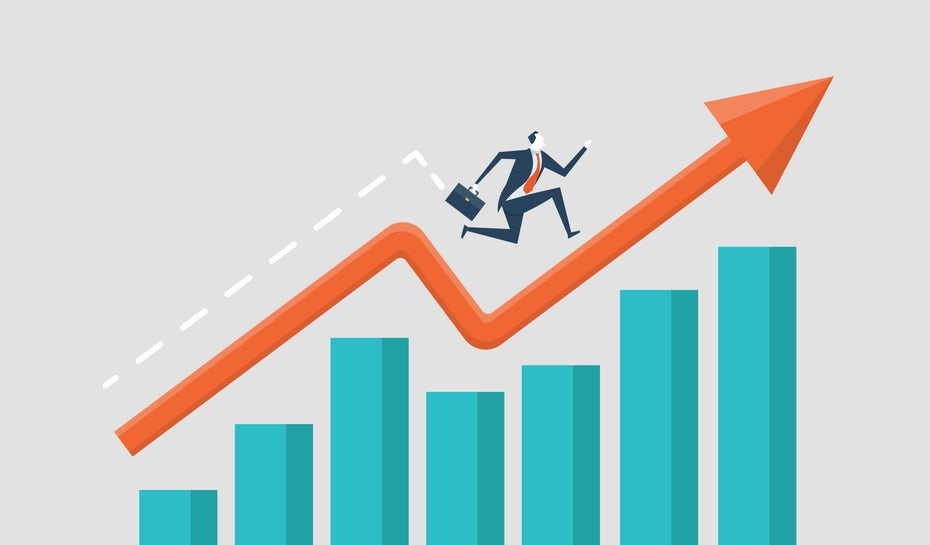 Upload the photo in my Dropbox folder
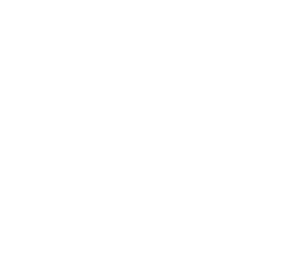 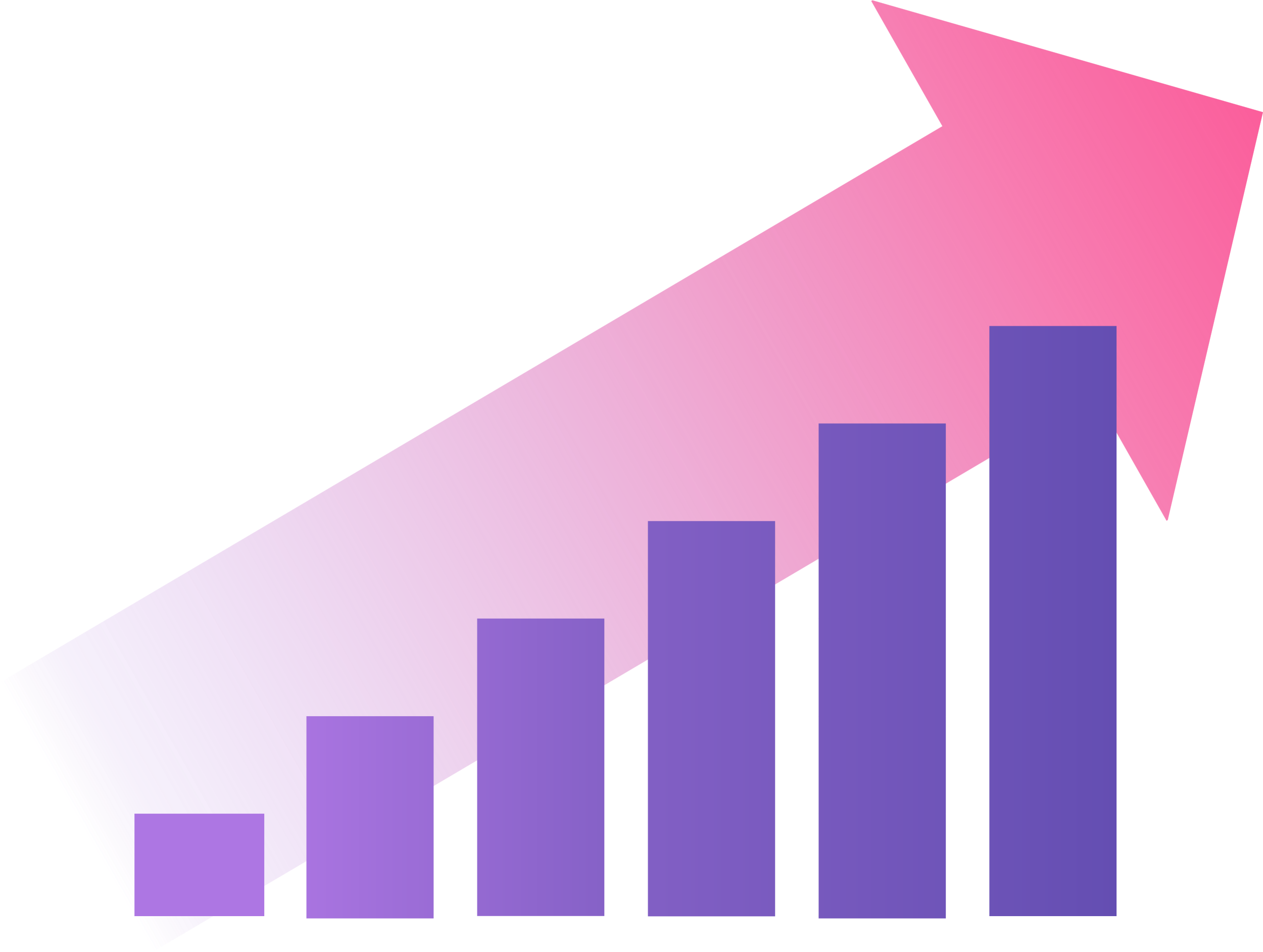 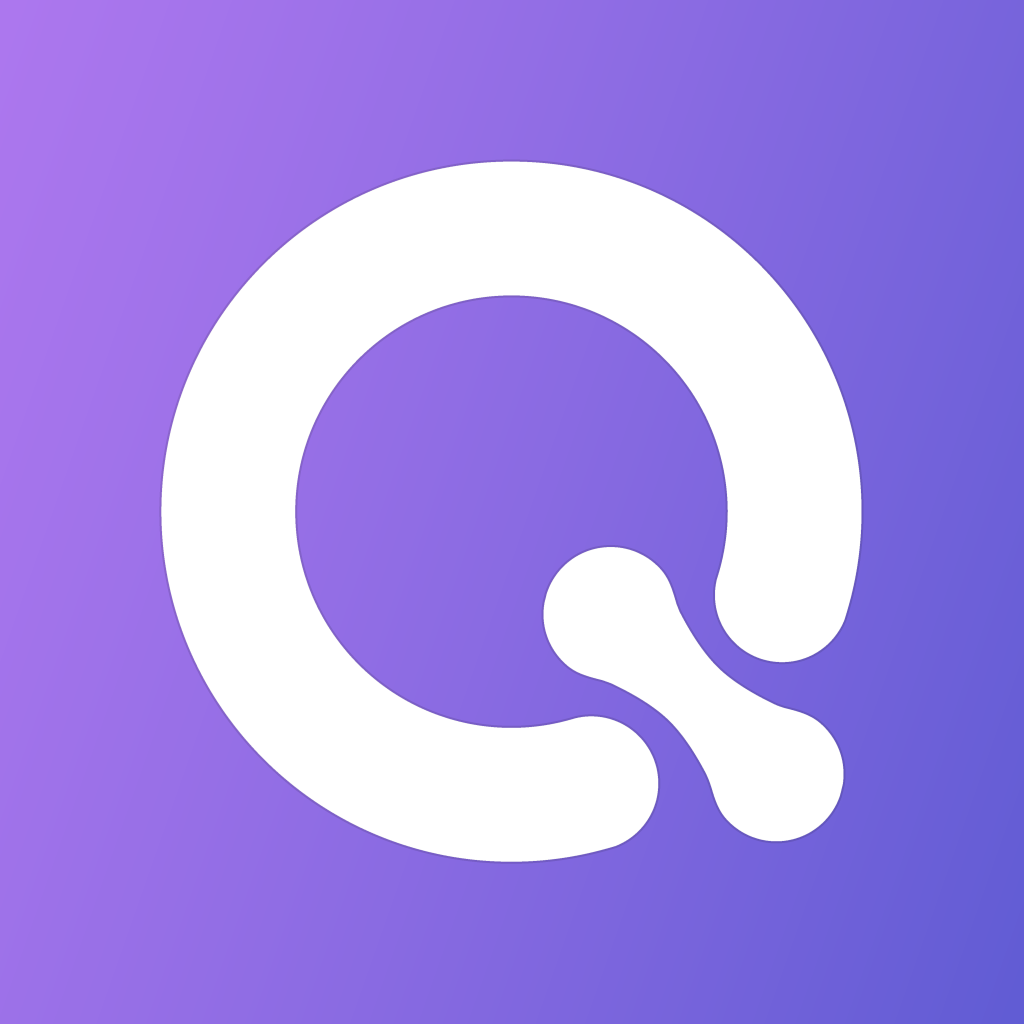 Backup the photo to my Google Drive Account 2
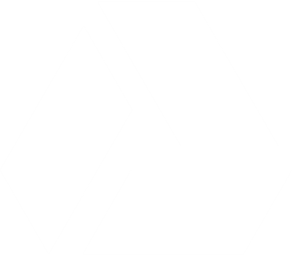 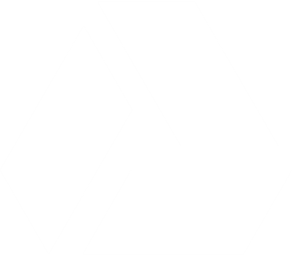 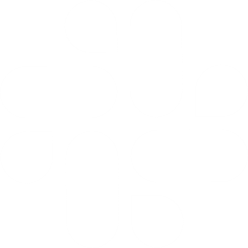 Share the file link on our team Slack channel
New photo added to my Google Drive Account 1
Gets more work done with fewer workflows
Connects multiple accounts and devices
Saves precious time and supercharges productivity
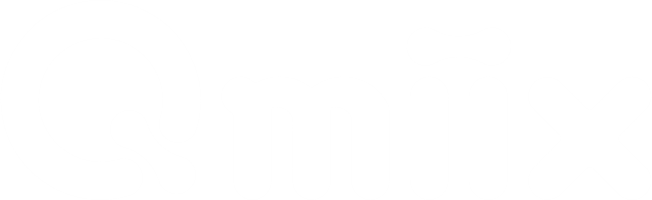 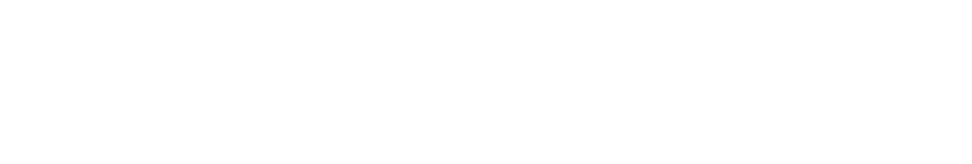 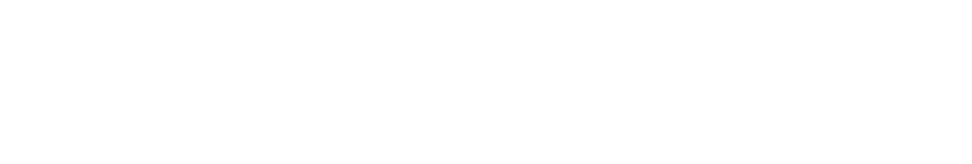 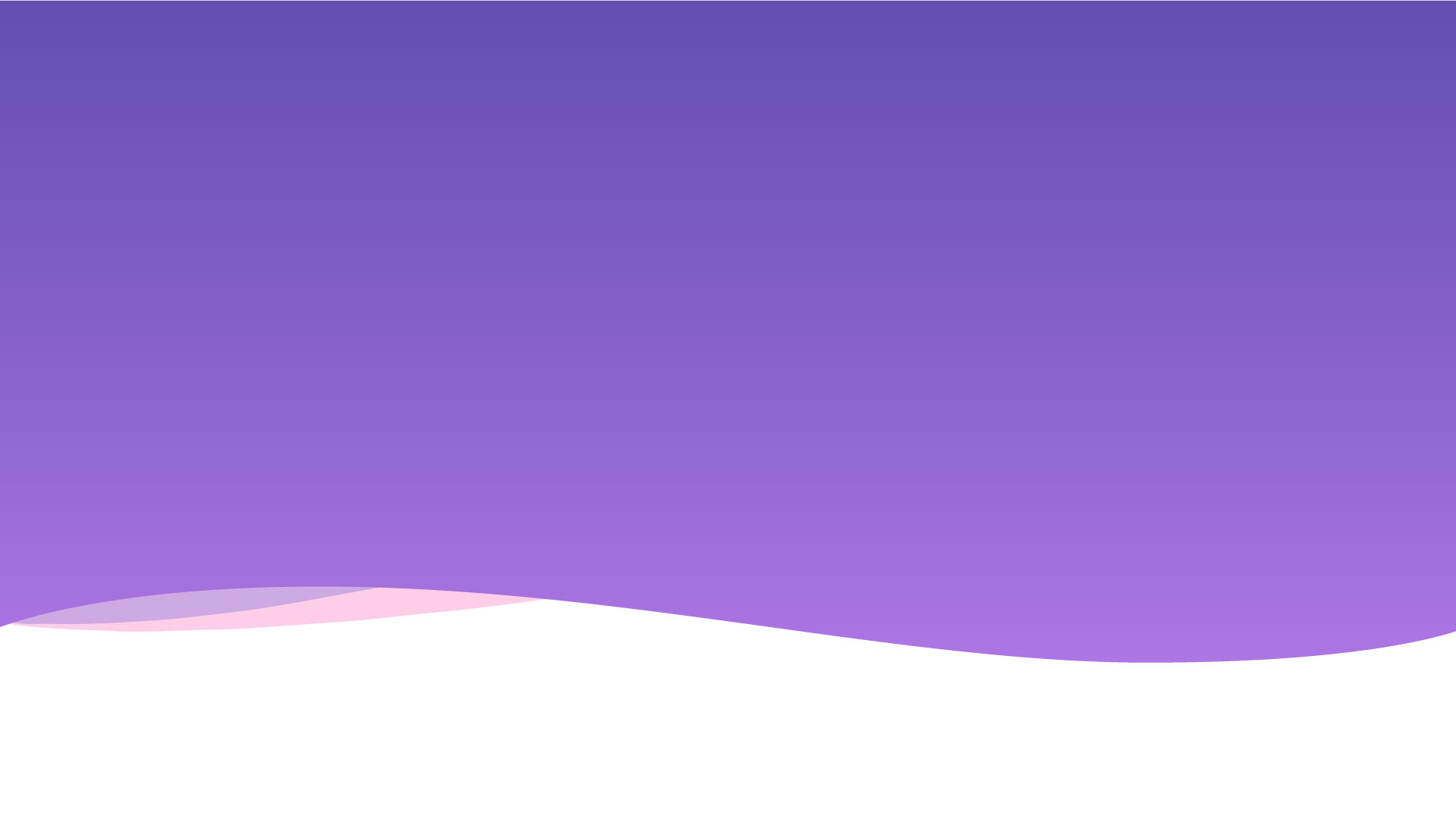 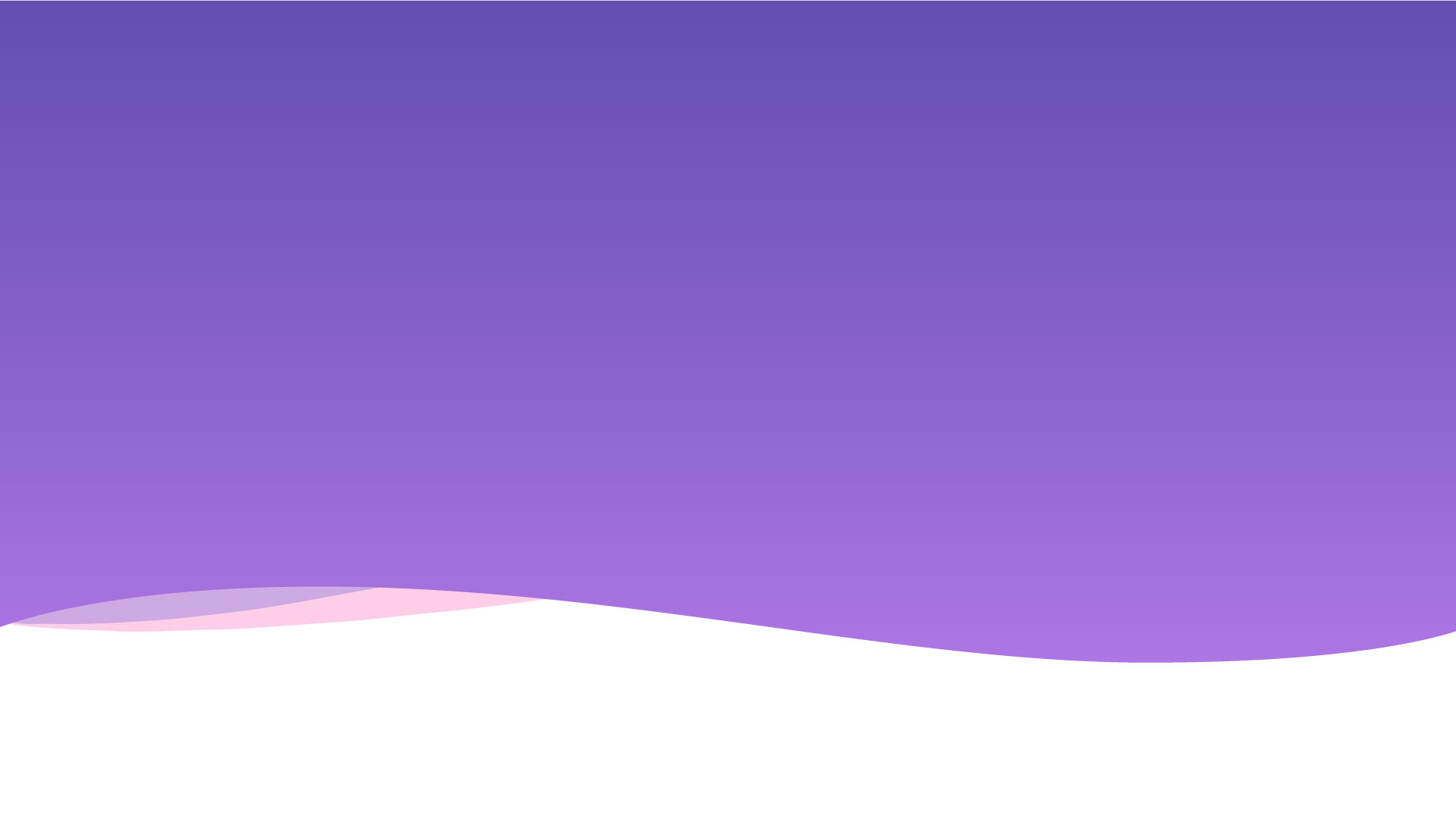 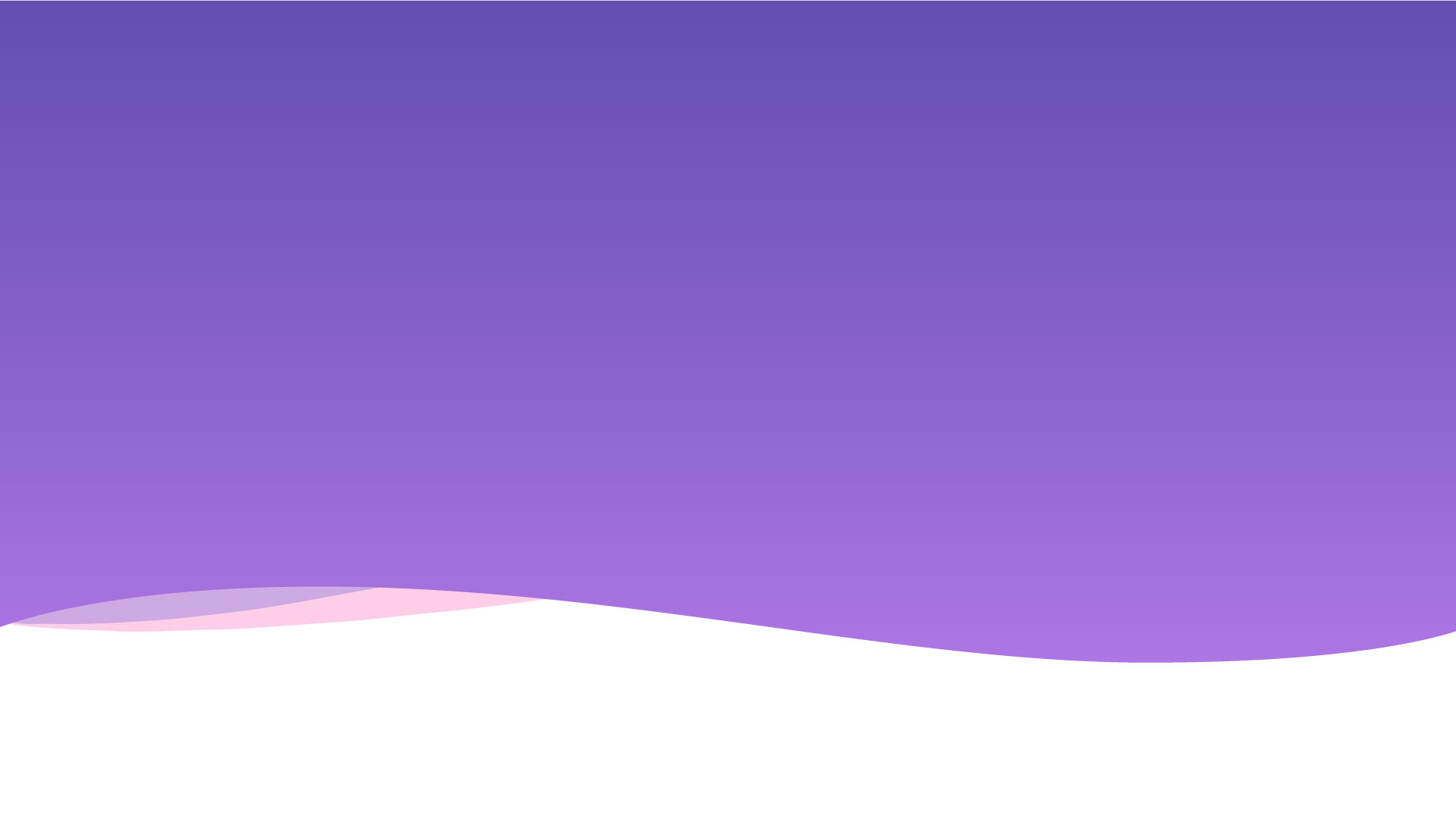 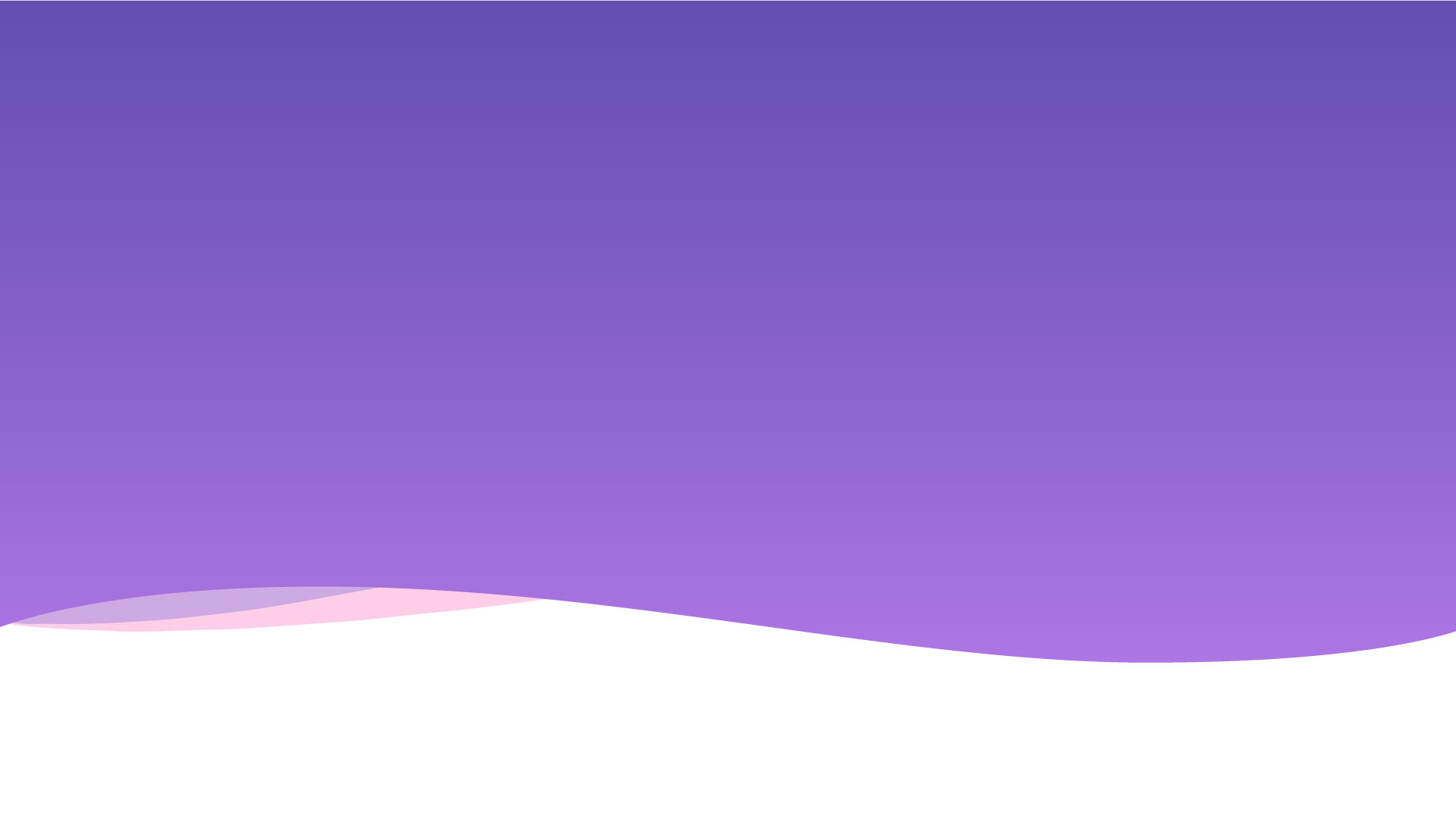 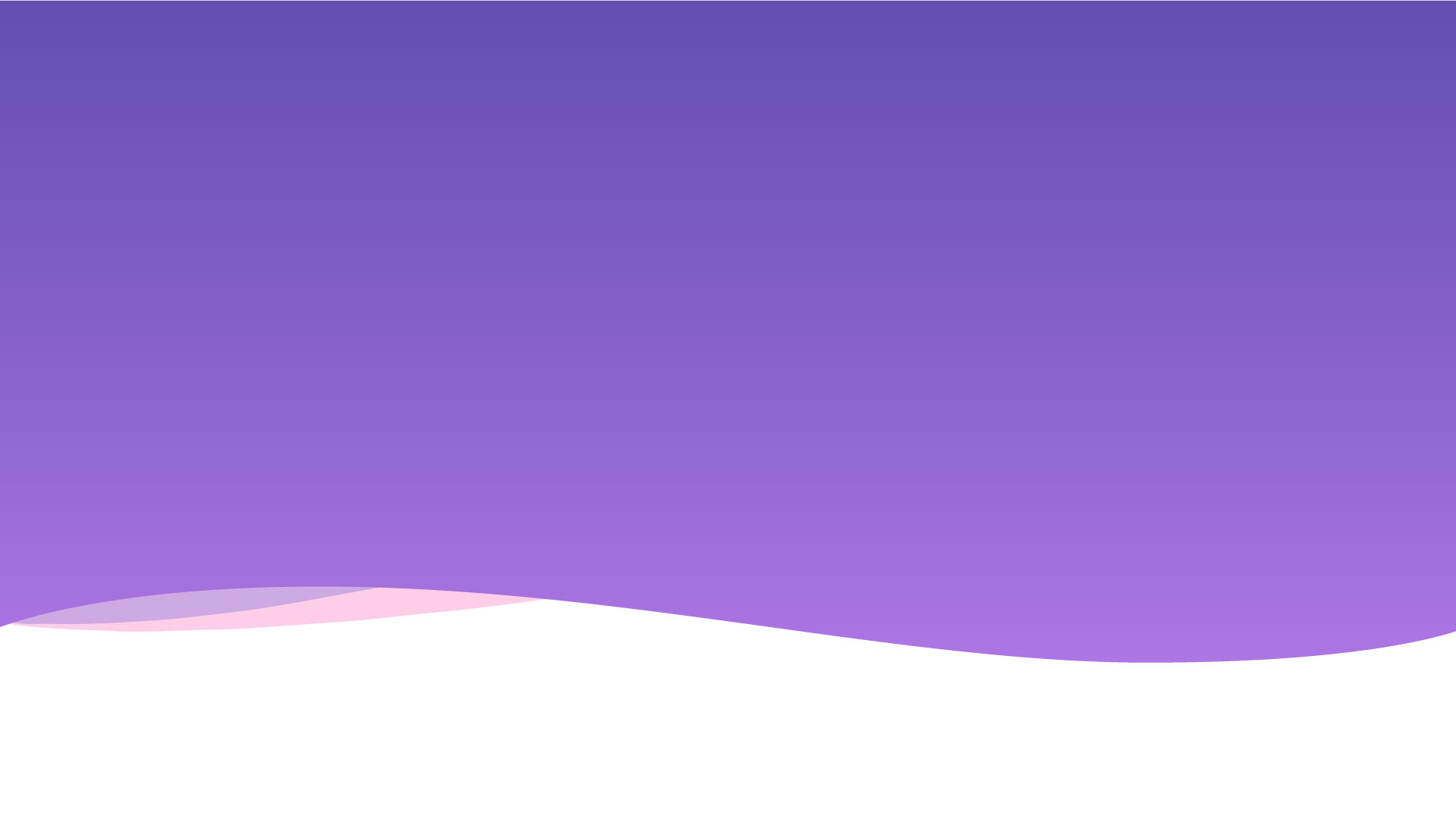 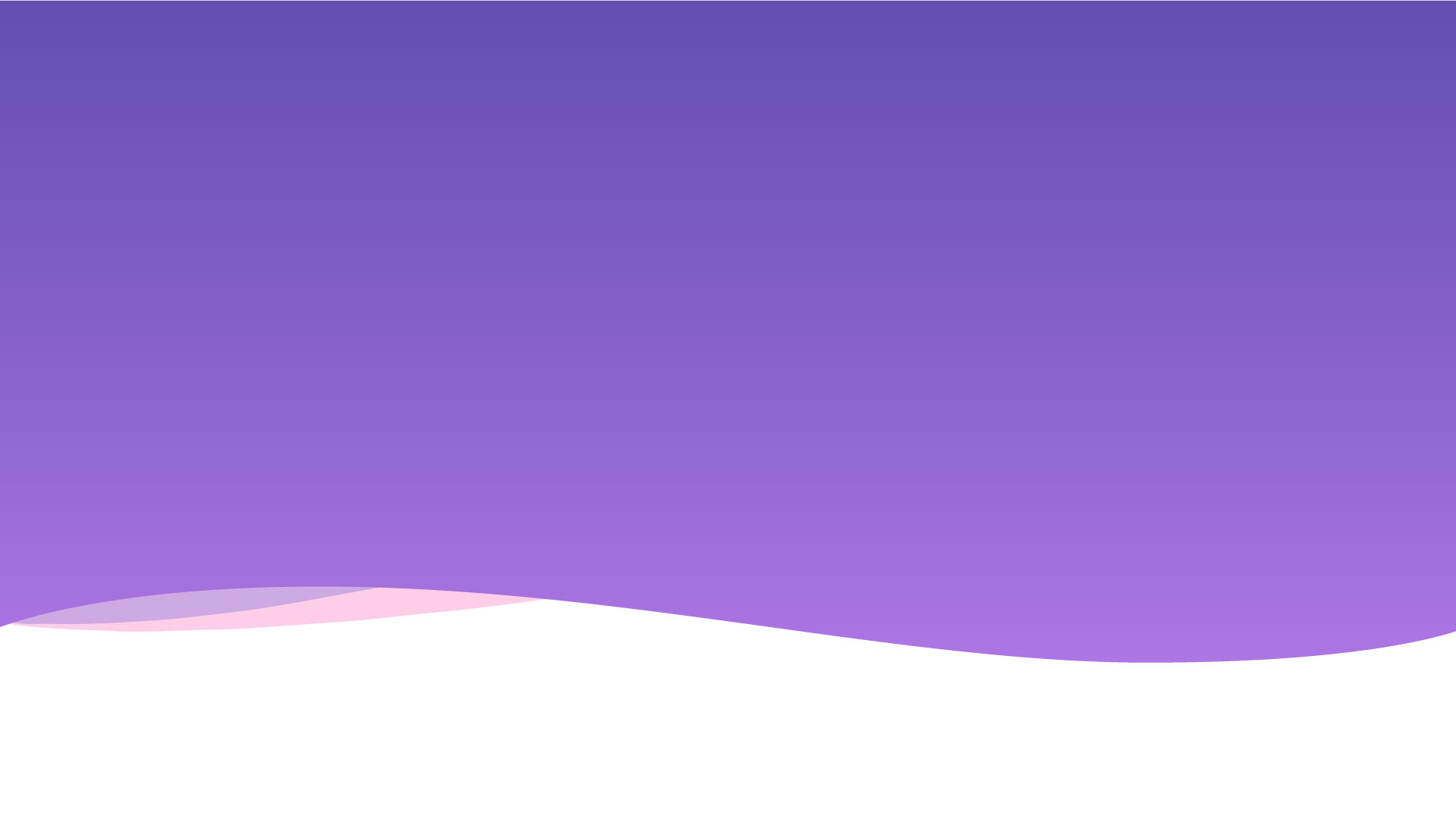 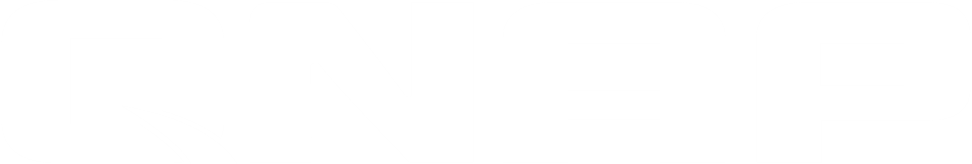 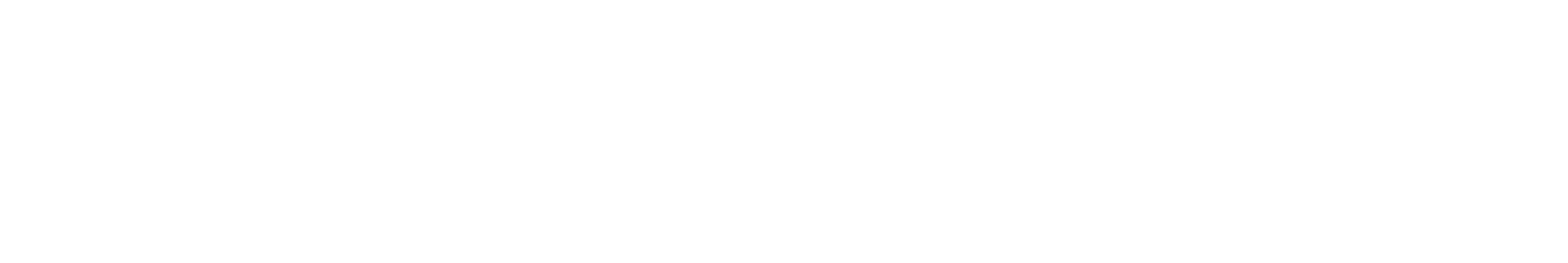 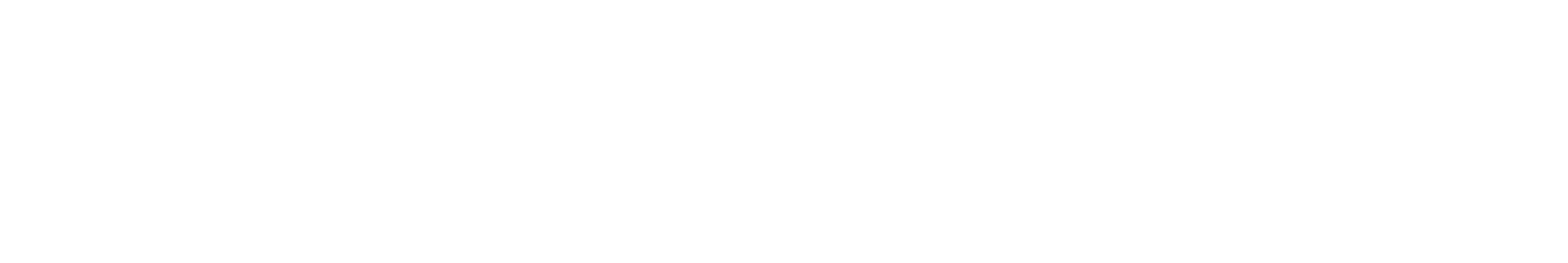 What Can Qmiix Do
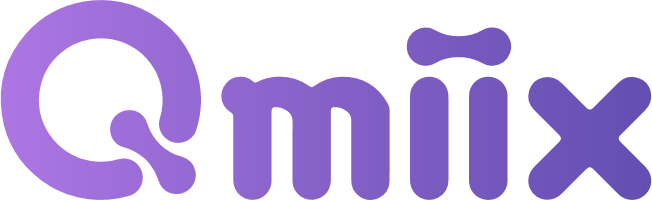 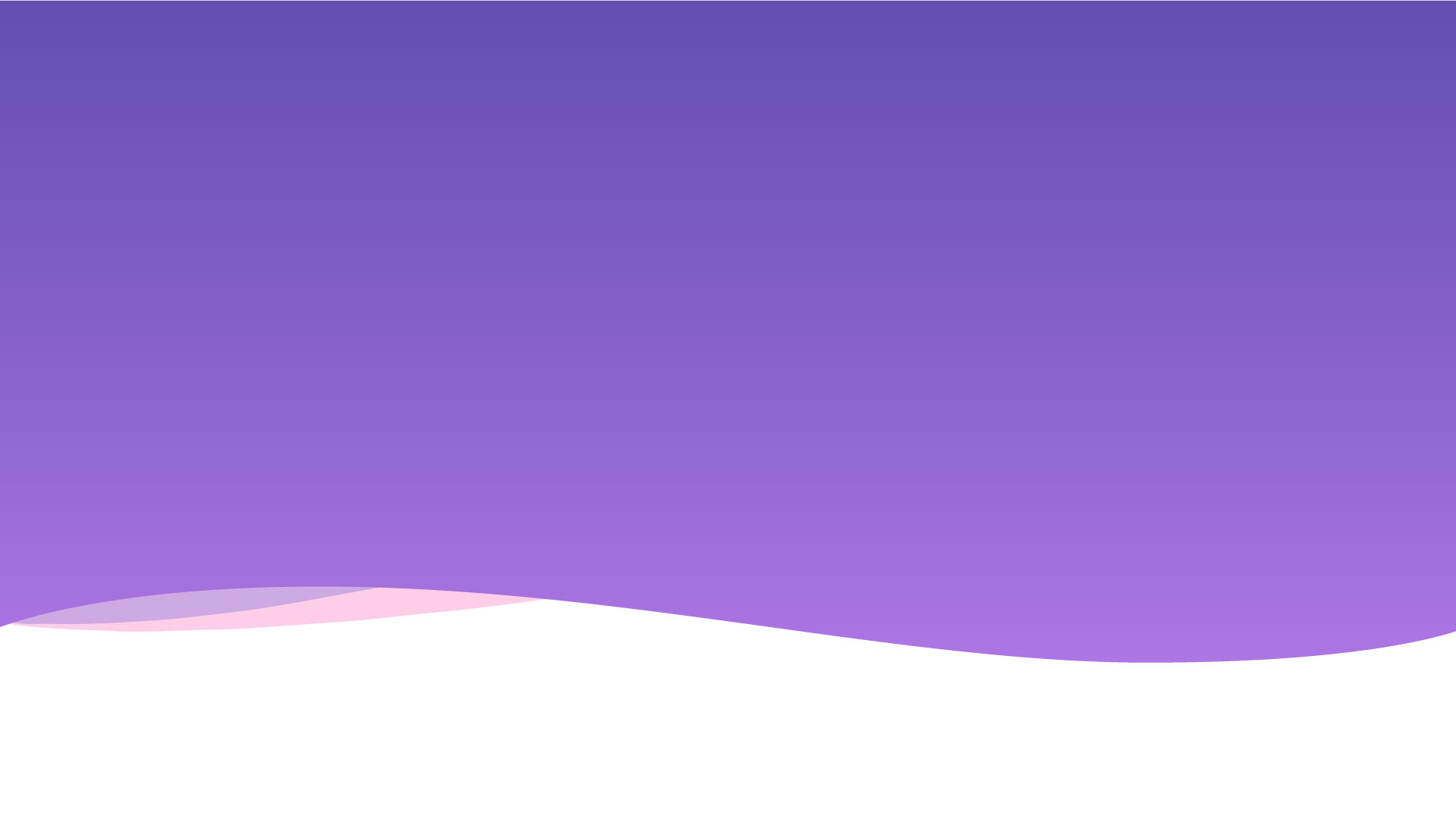 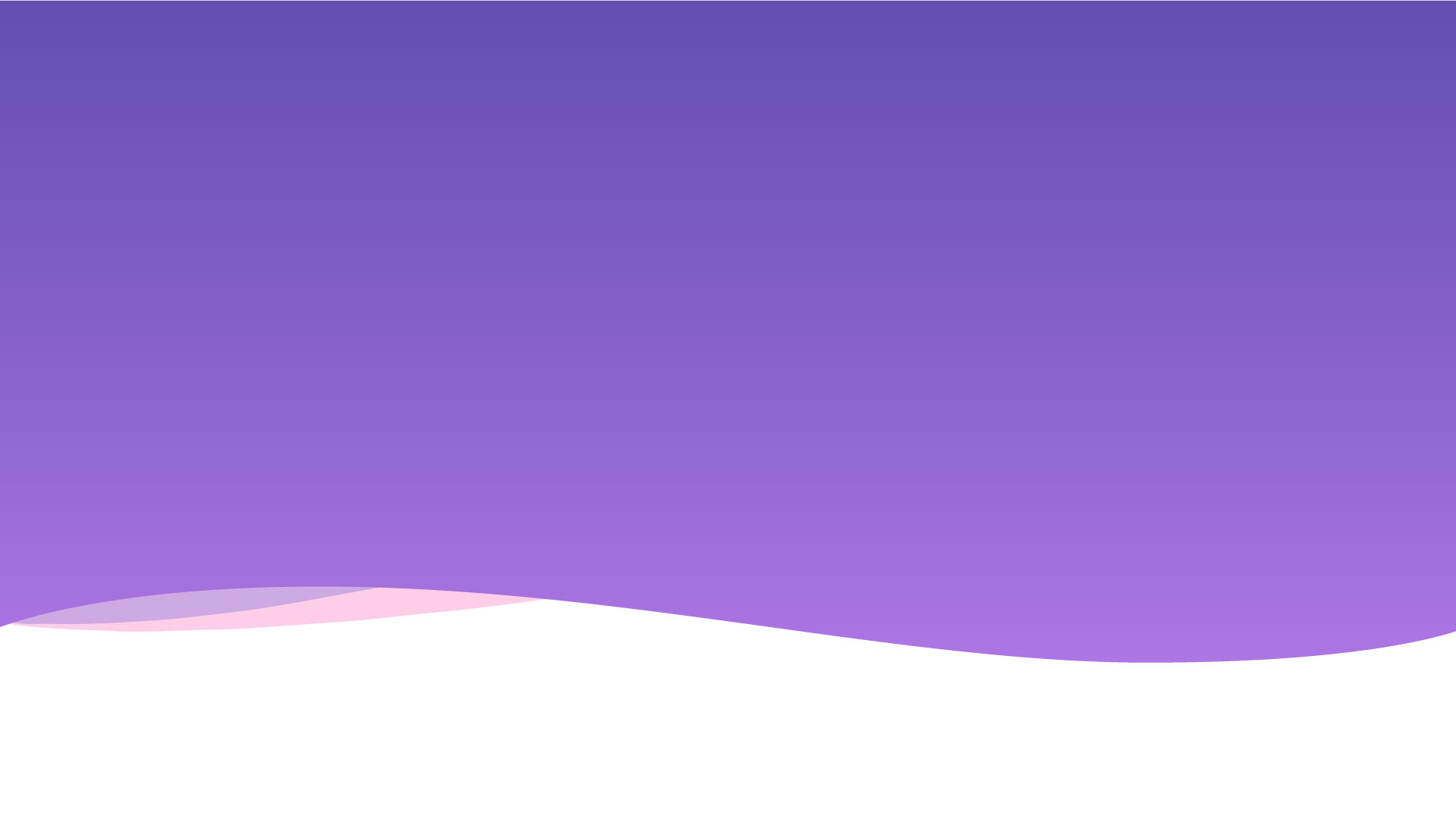 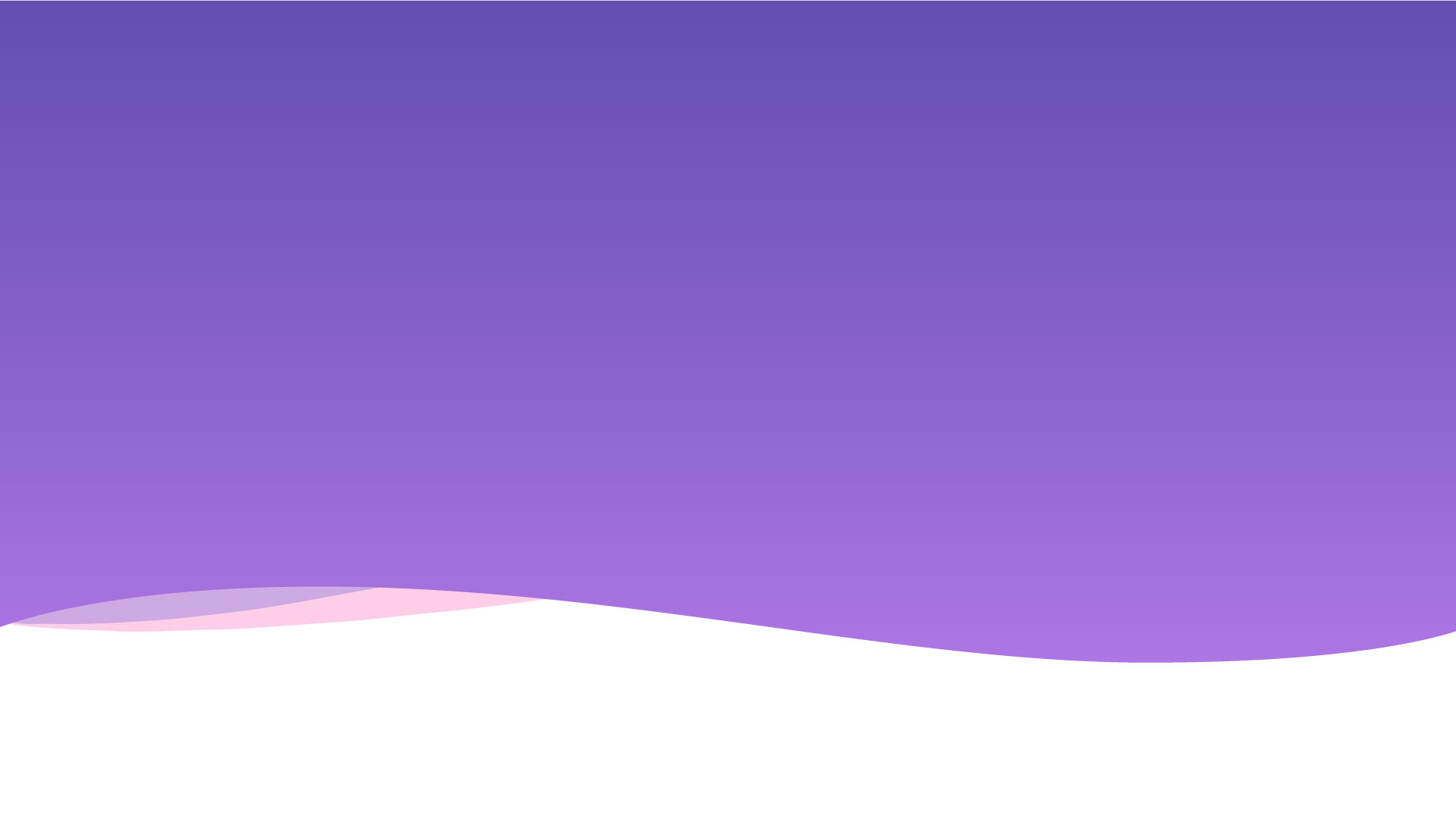 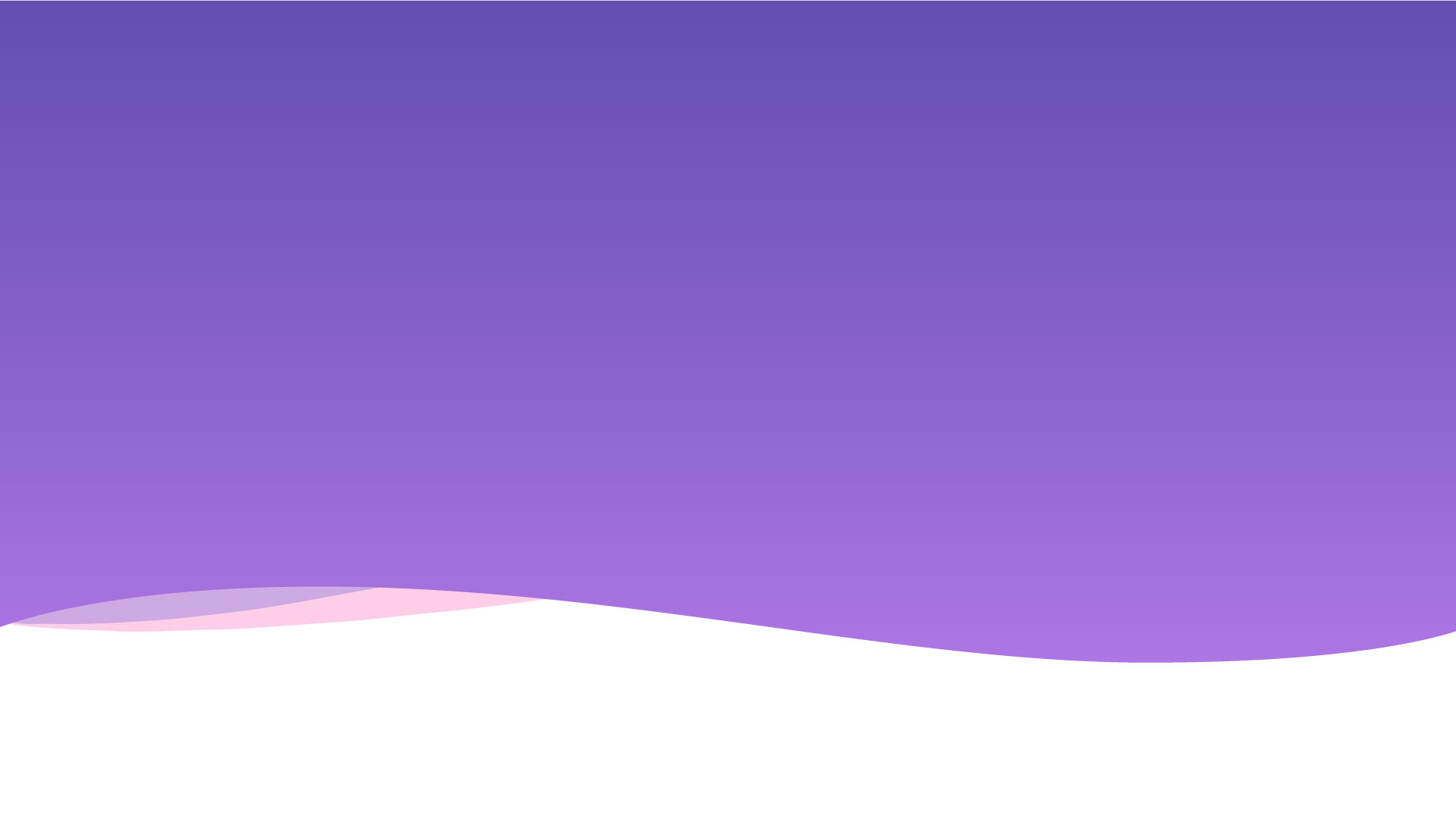 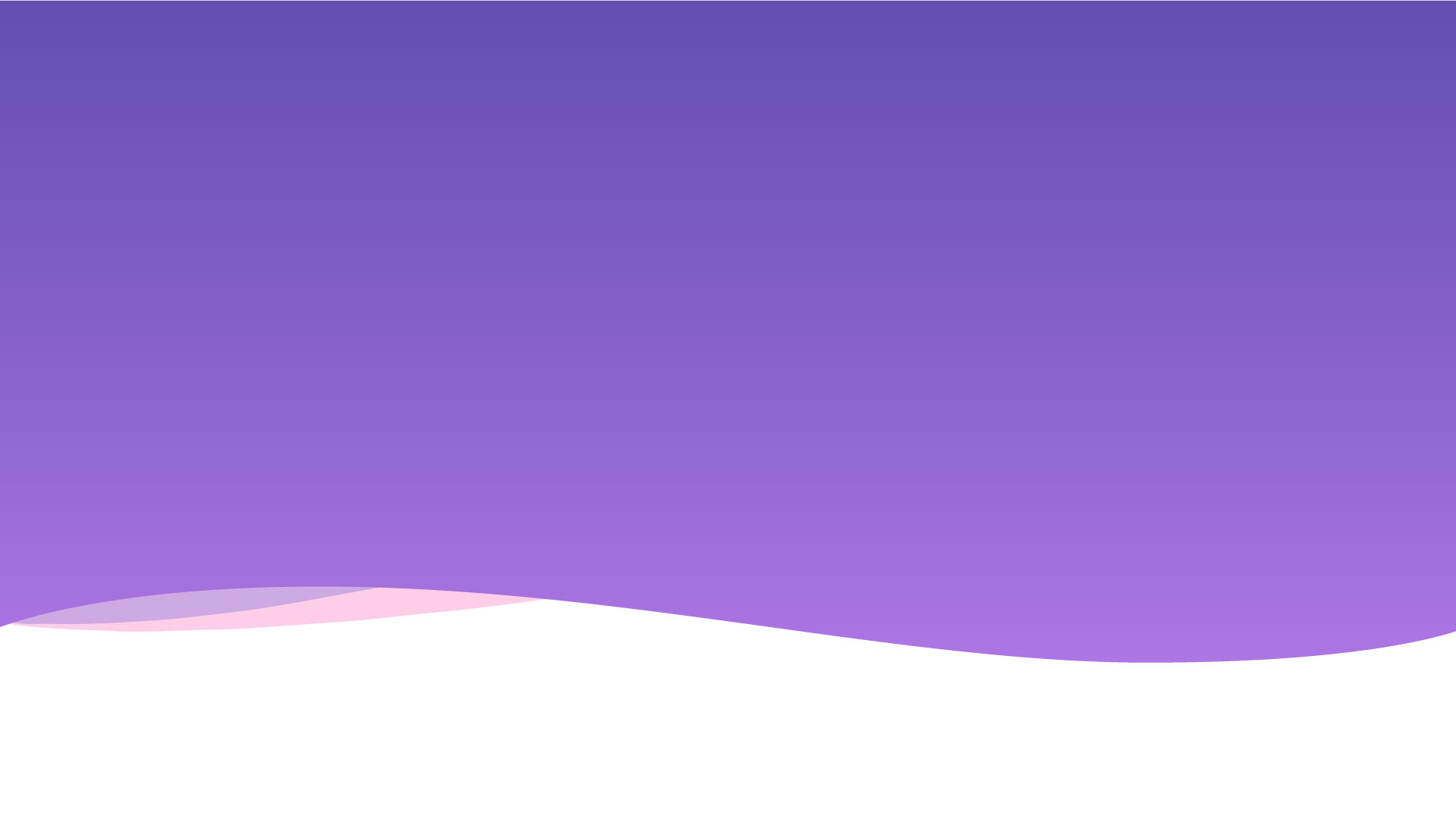 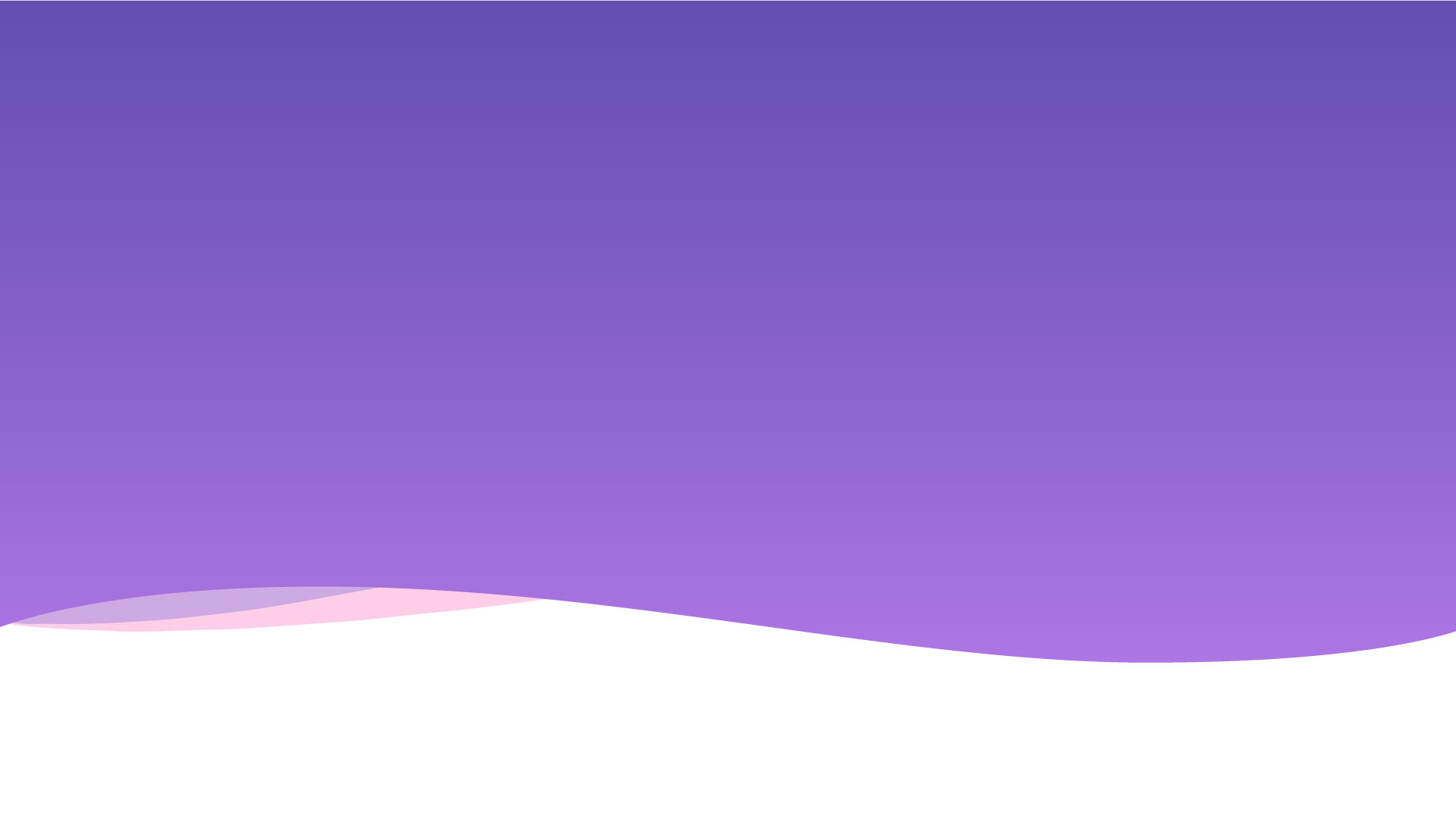 What Can Qmiix Do
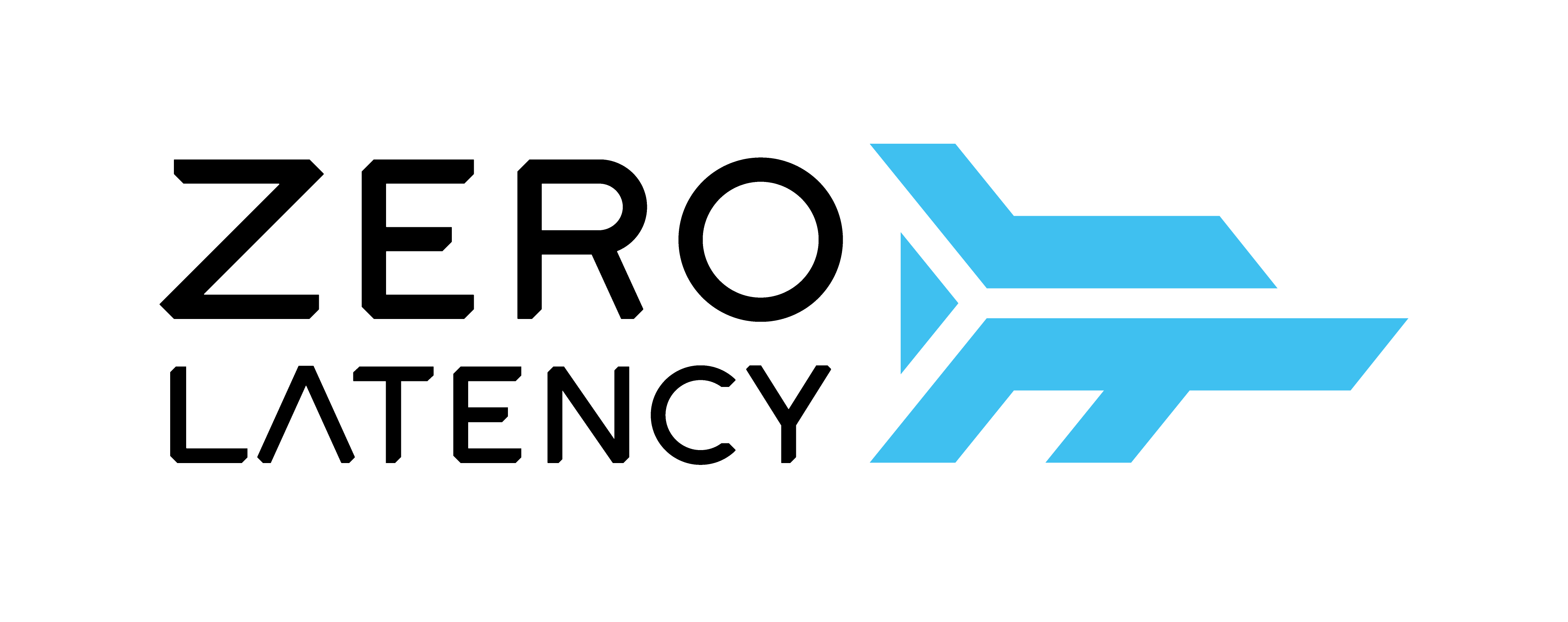 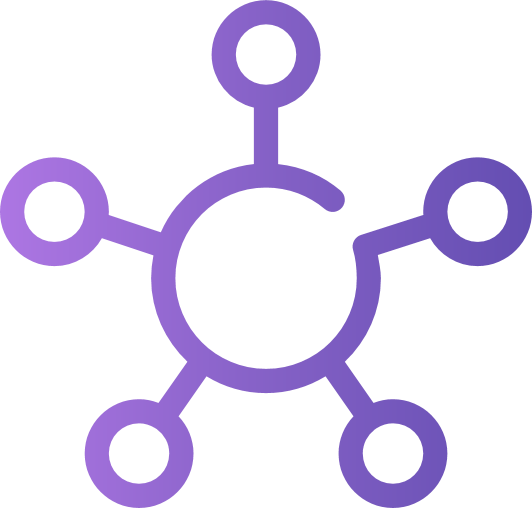 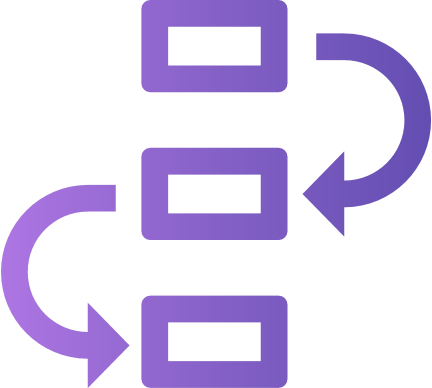 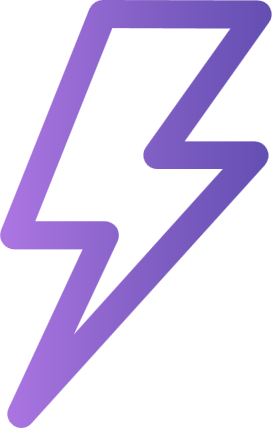 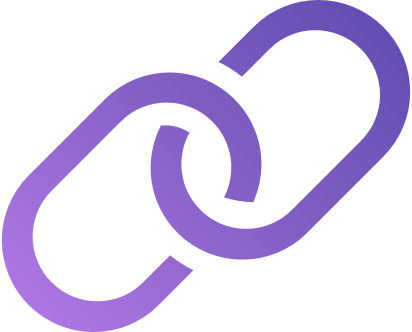 Multiple Connections
Centralized Management
Advanced Workflows
Near-Zero Latency
Manage all your workflows or miixes from Web, Android or iOS
Create workflows with one Trigger and upto 5 actions
Real-time execution of your workflows
Connect with multiple accounts of the same app
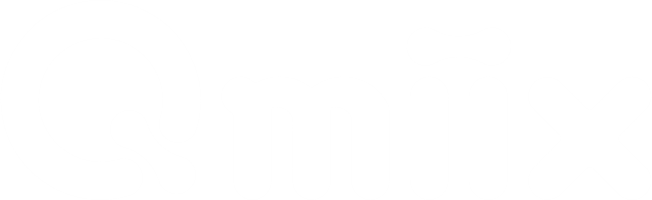 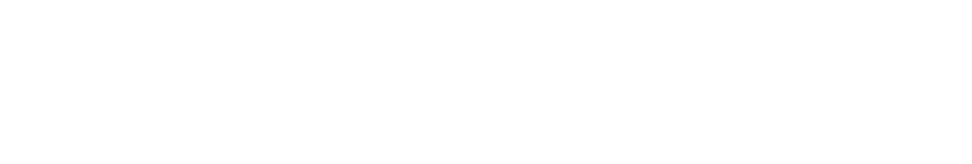 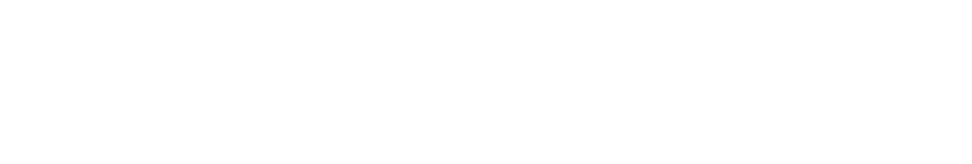 [Speaker Notes: NO NEED TO CHANGE]
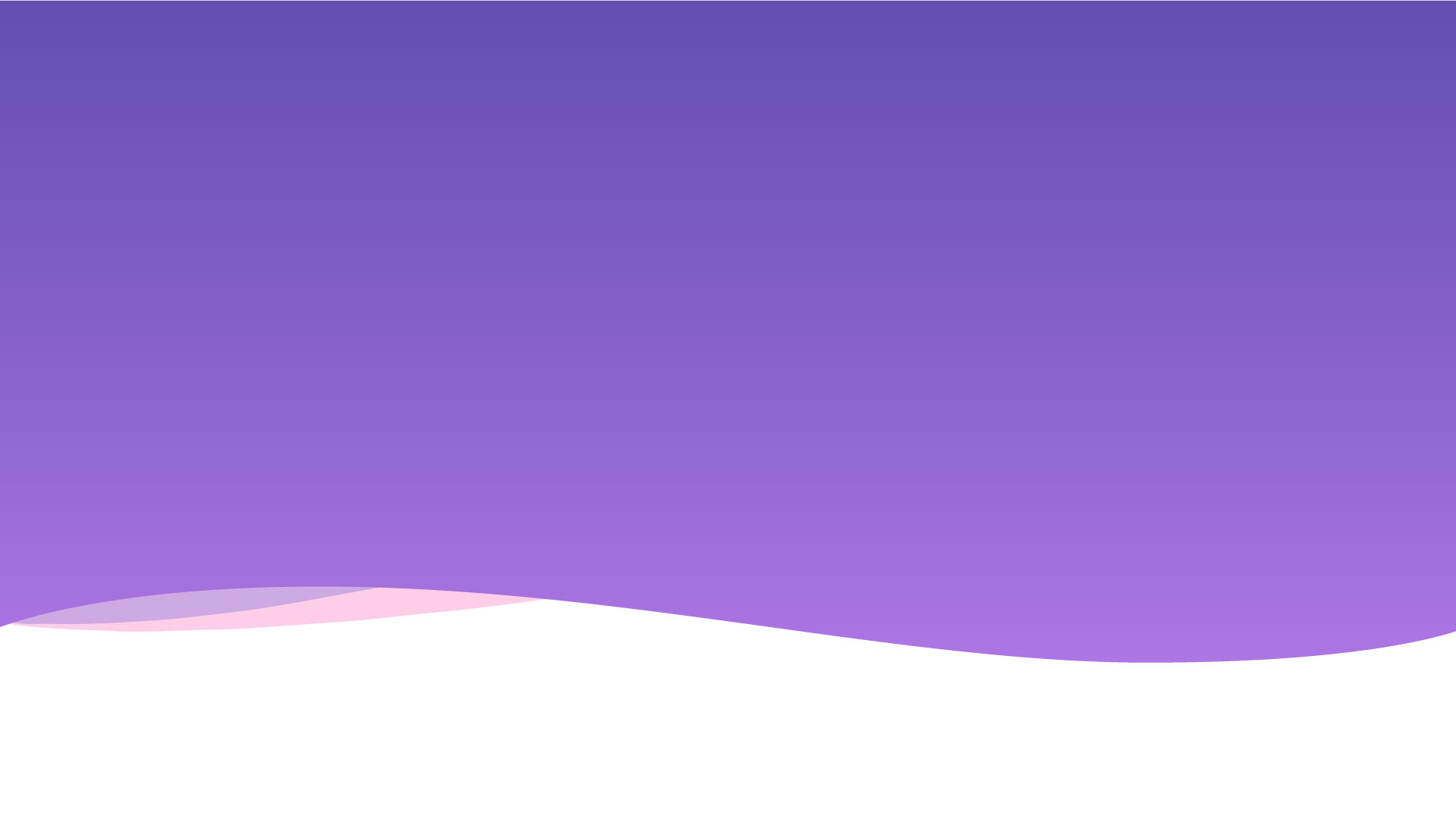 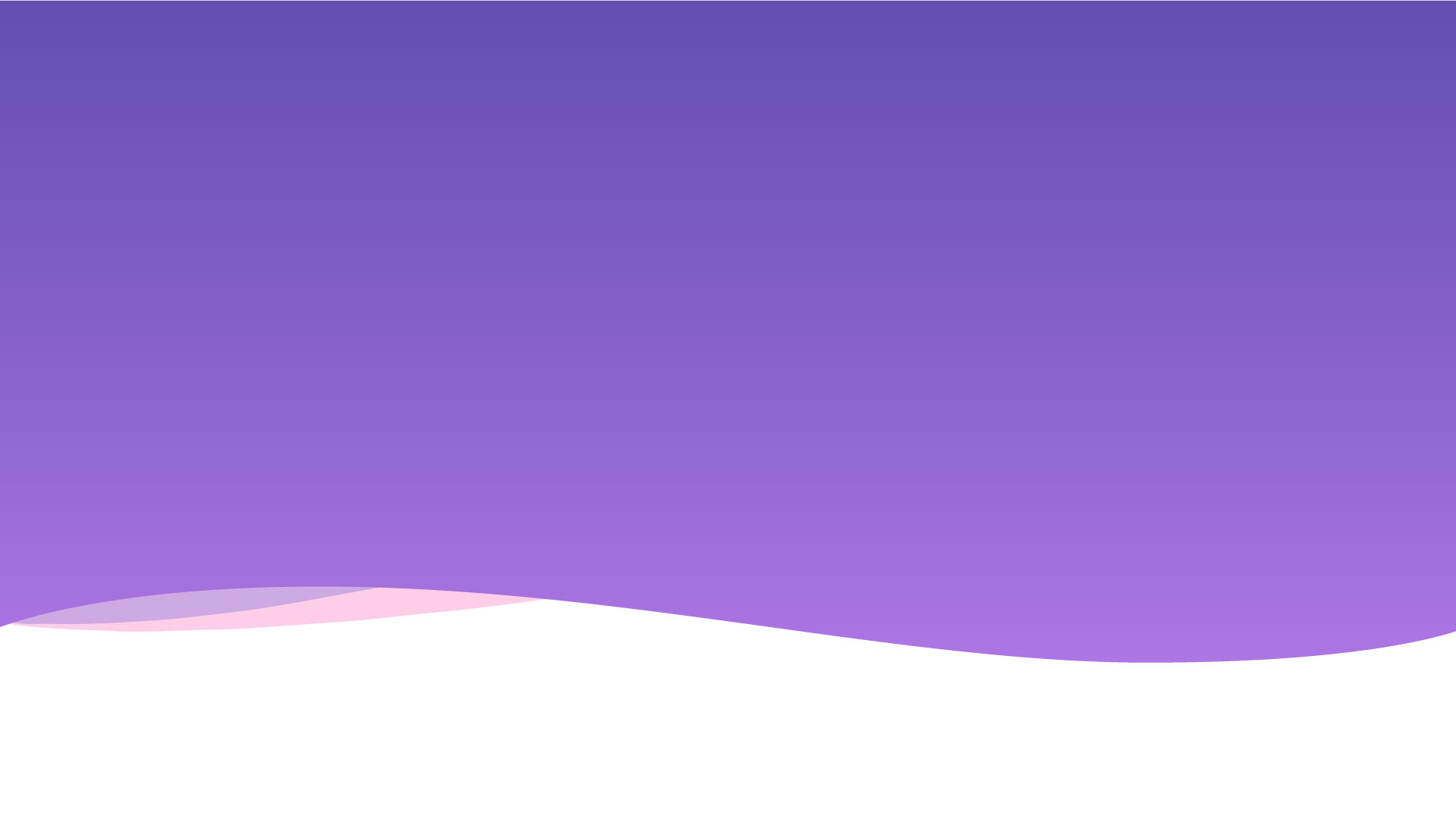 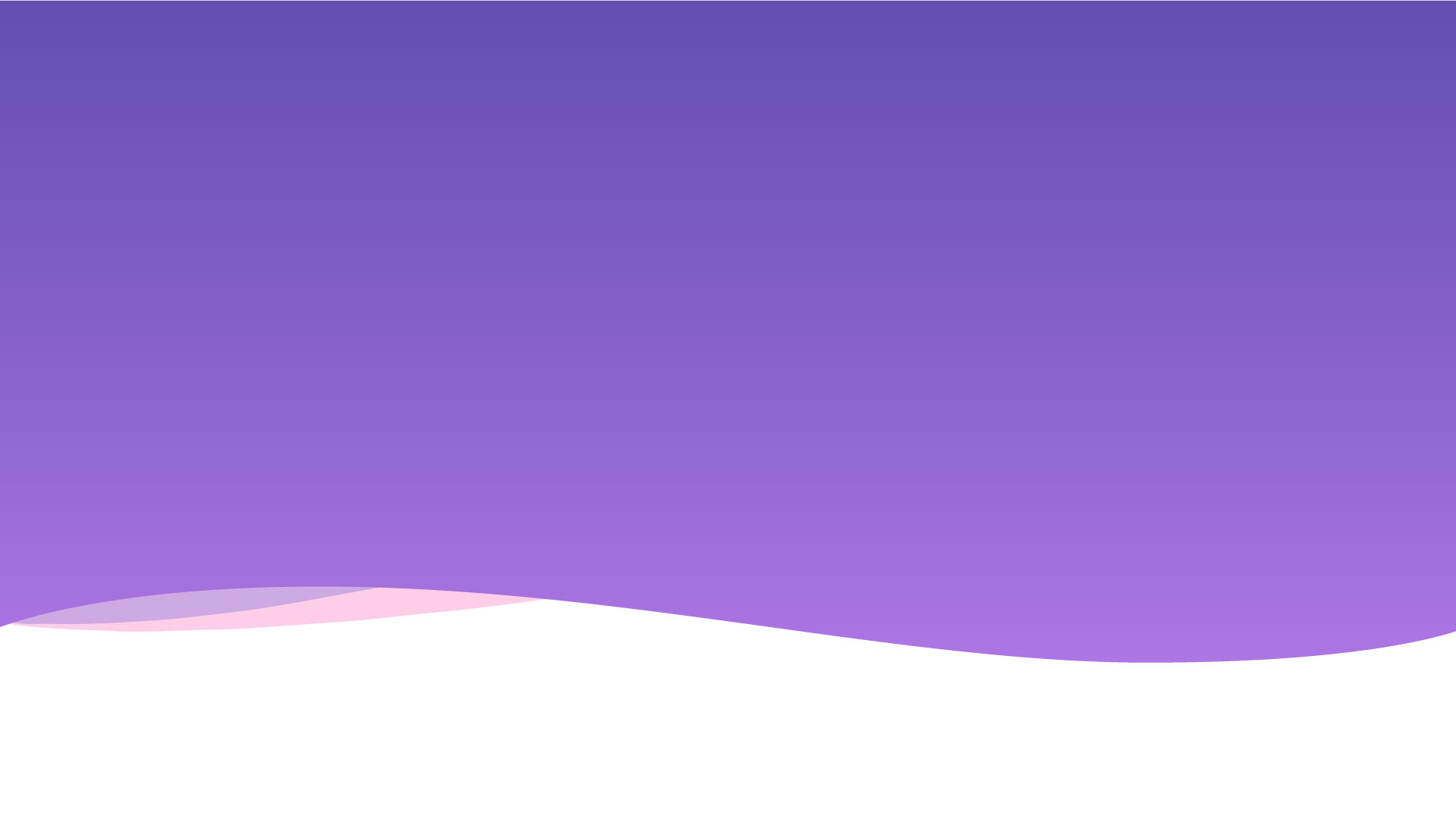 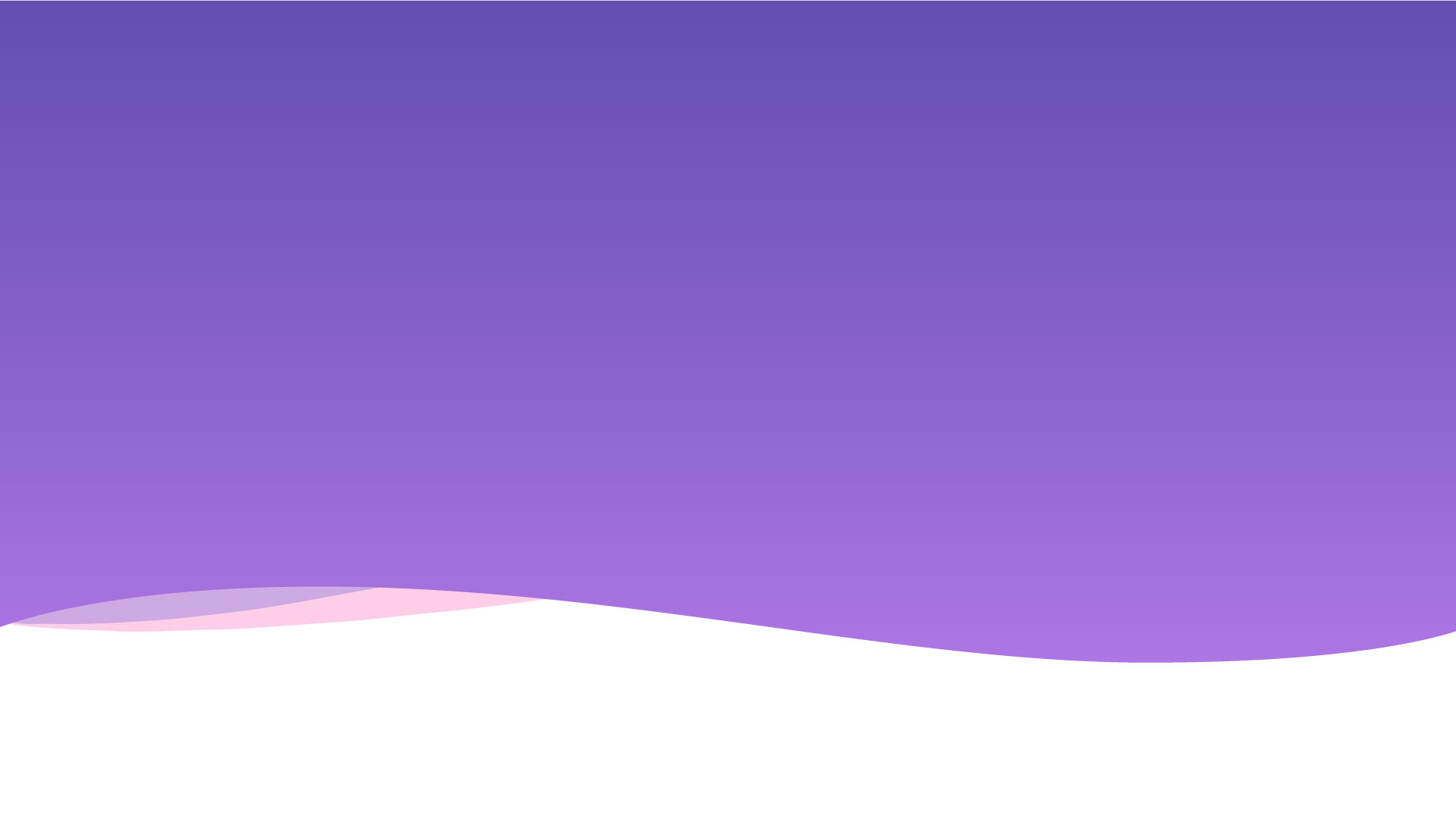 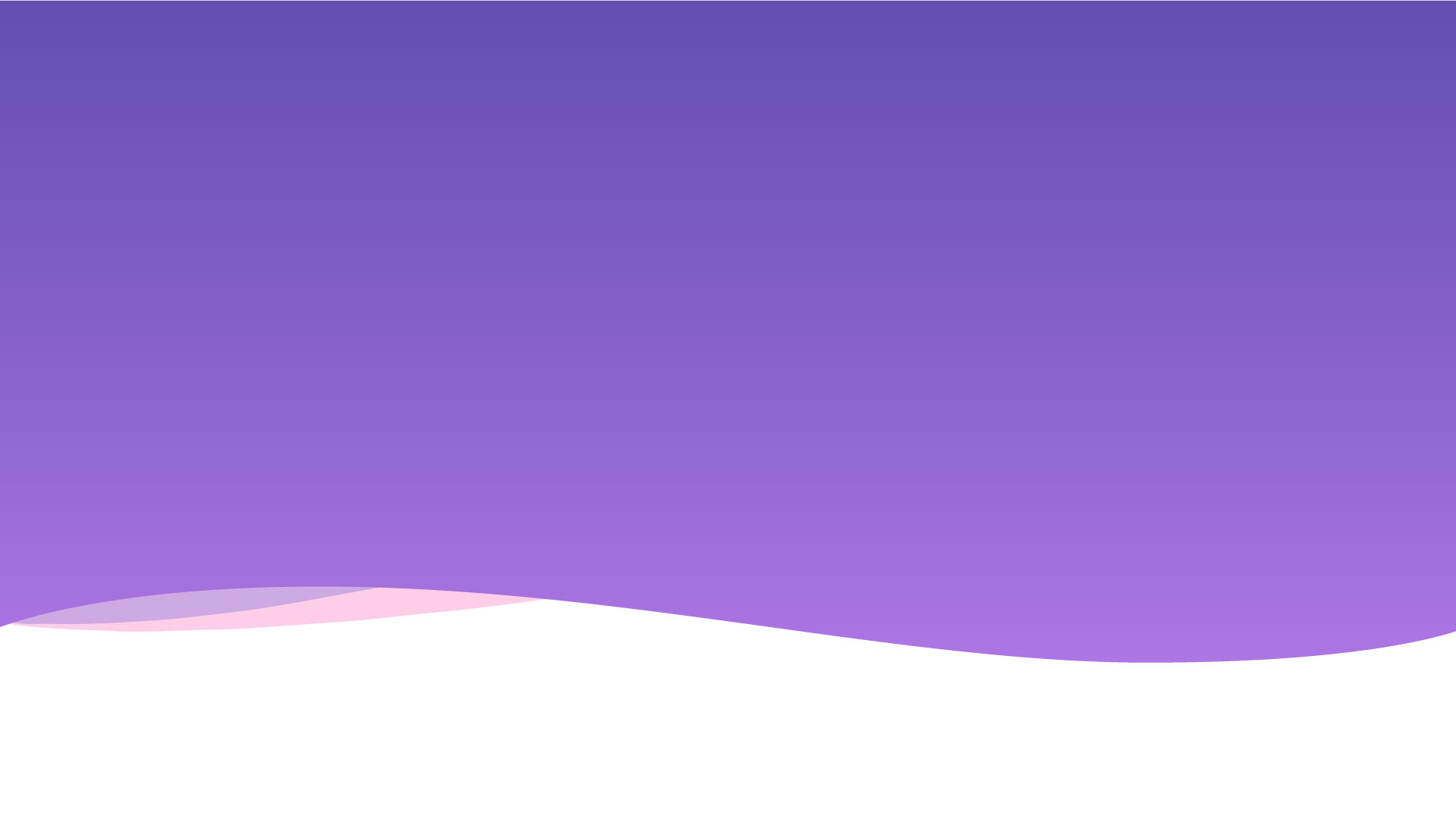 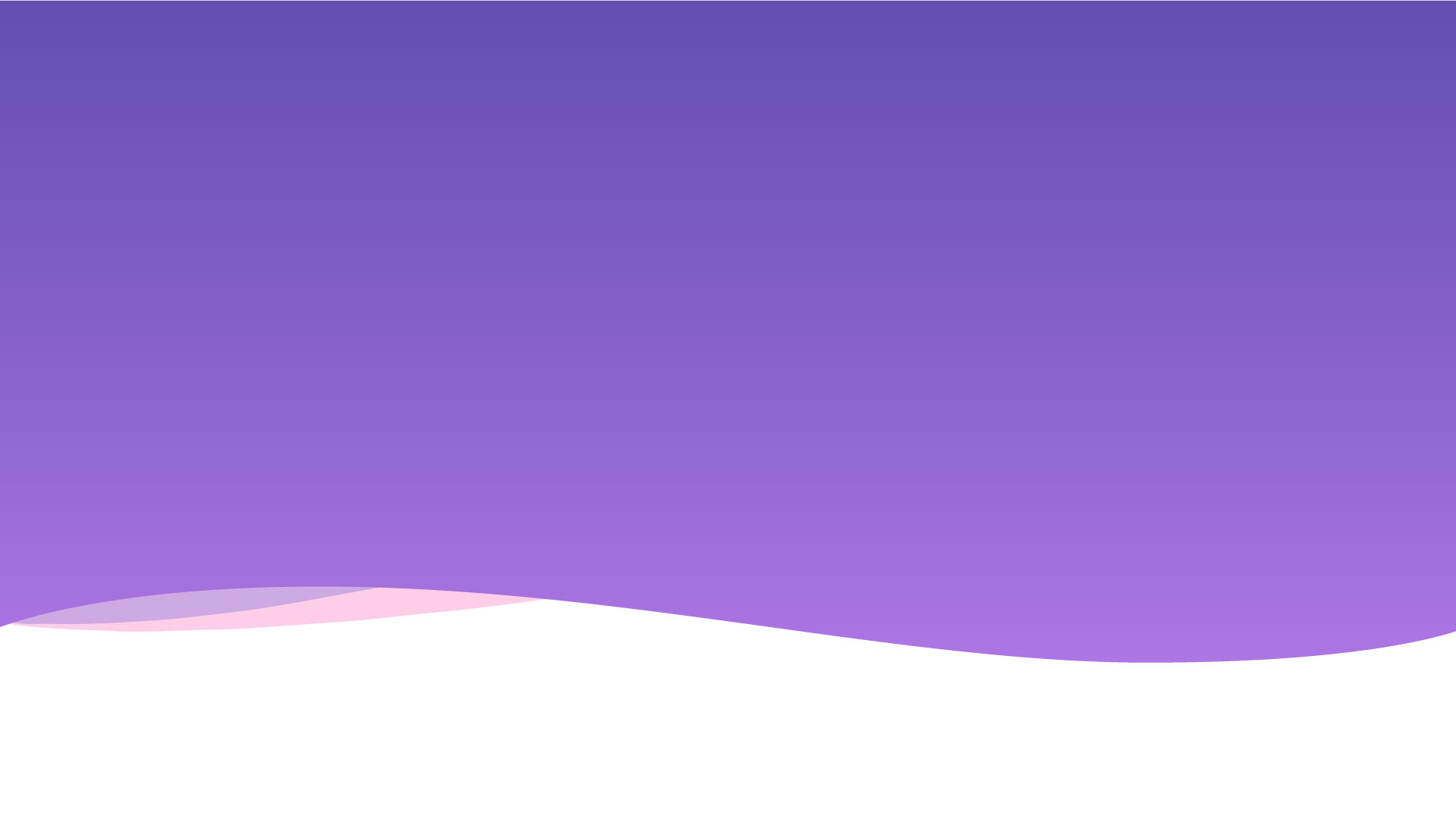 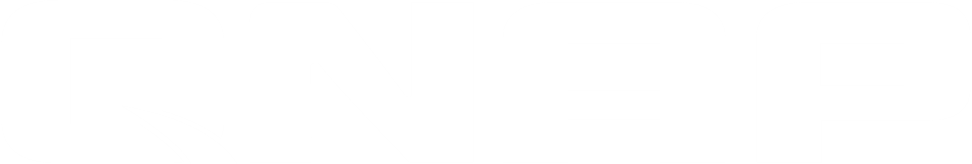 Who Can Use Qmiix
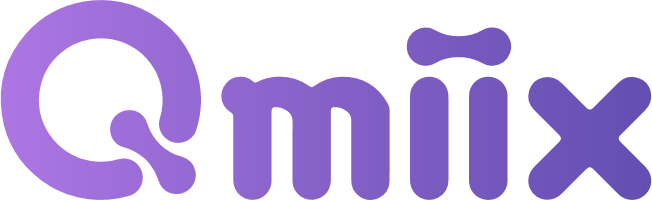 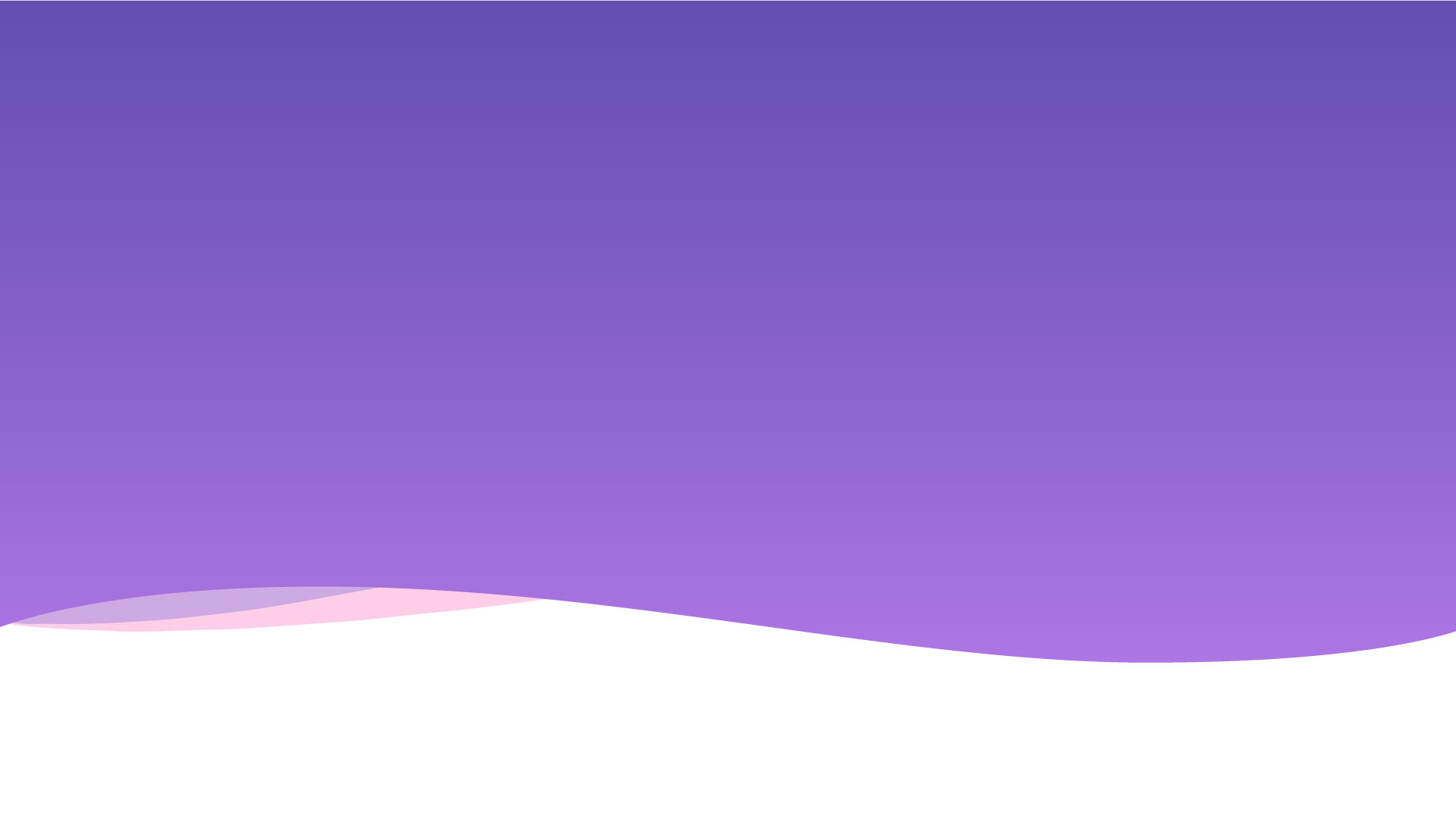 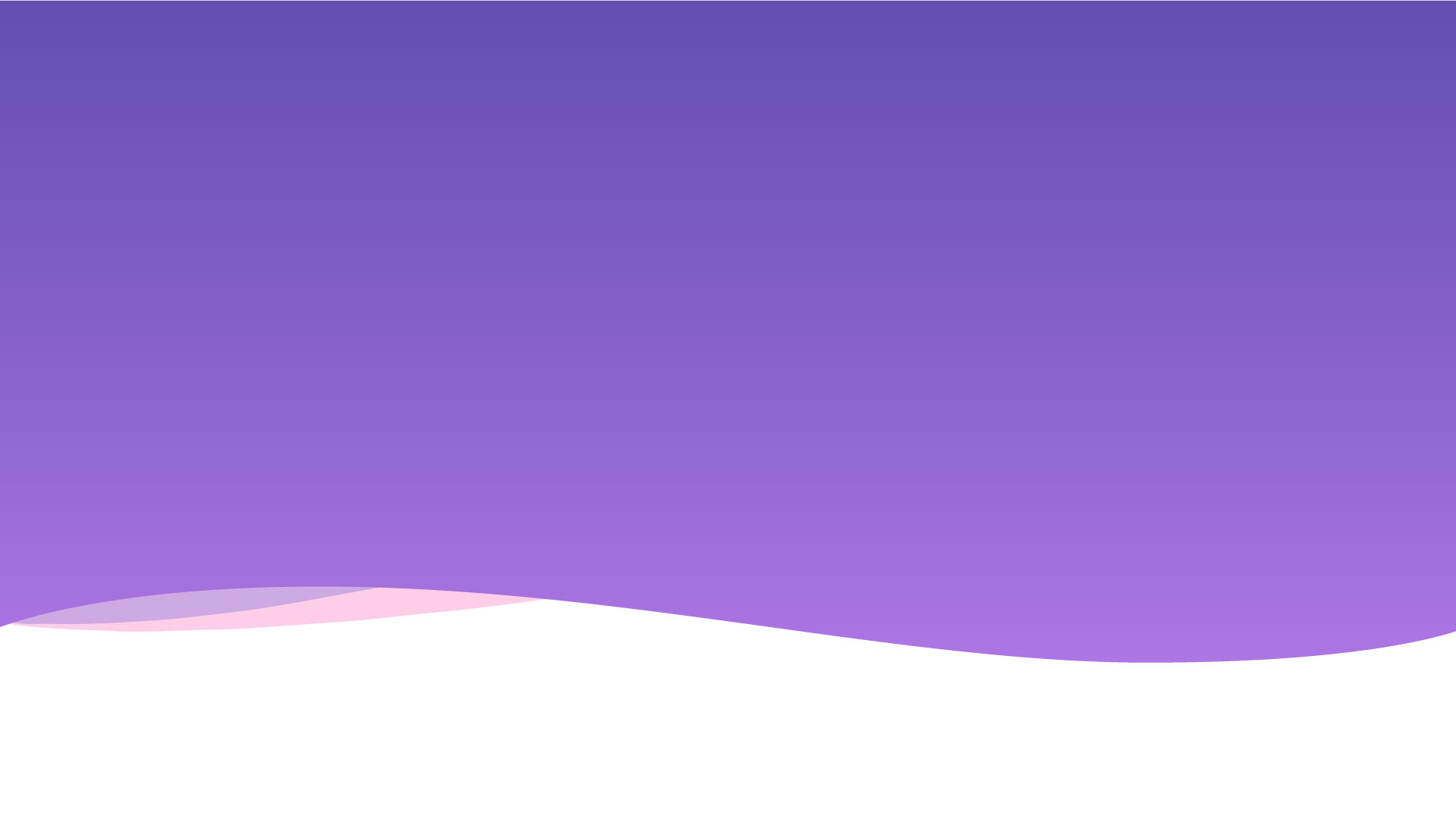 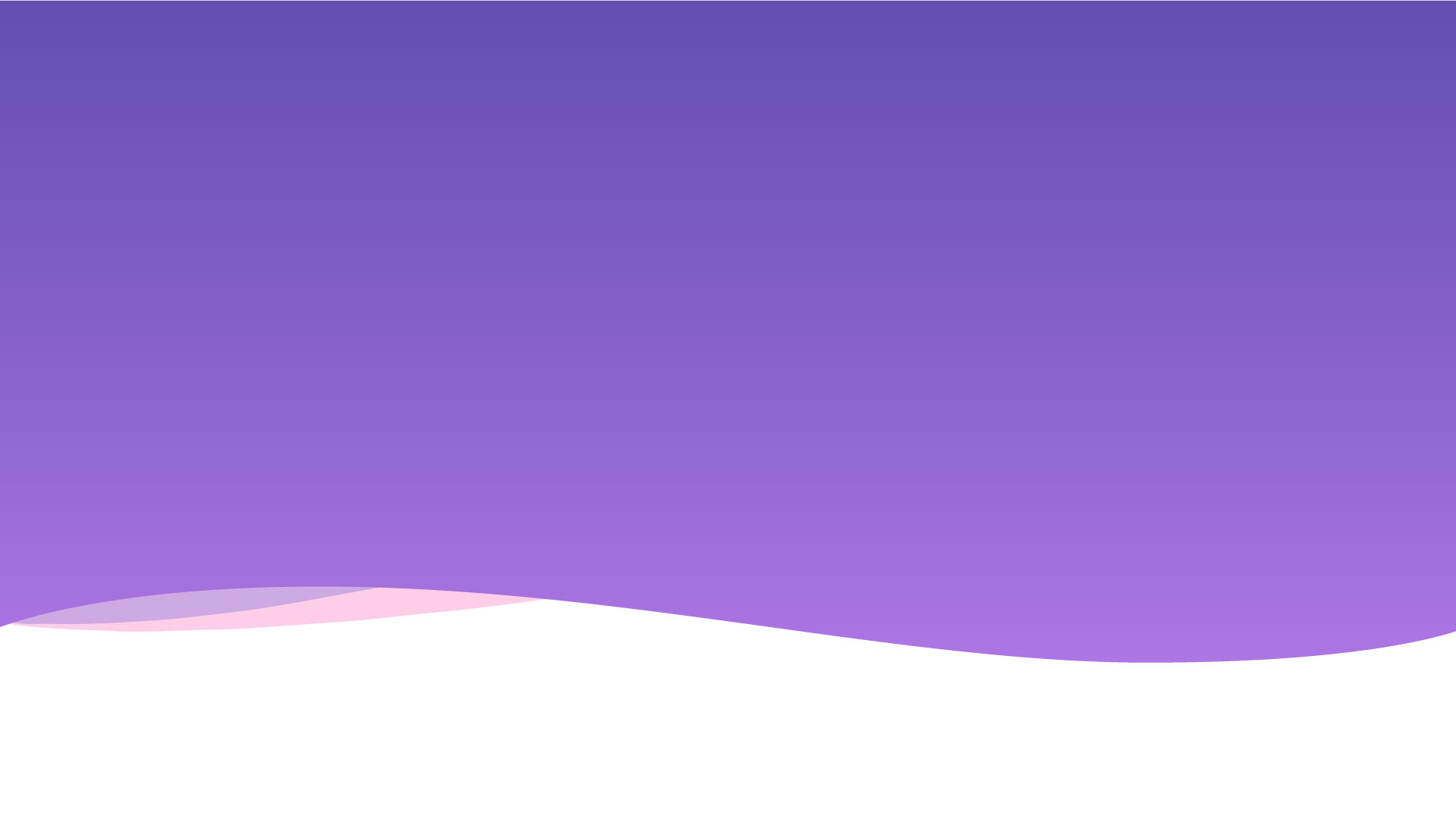 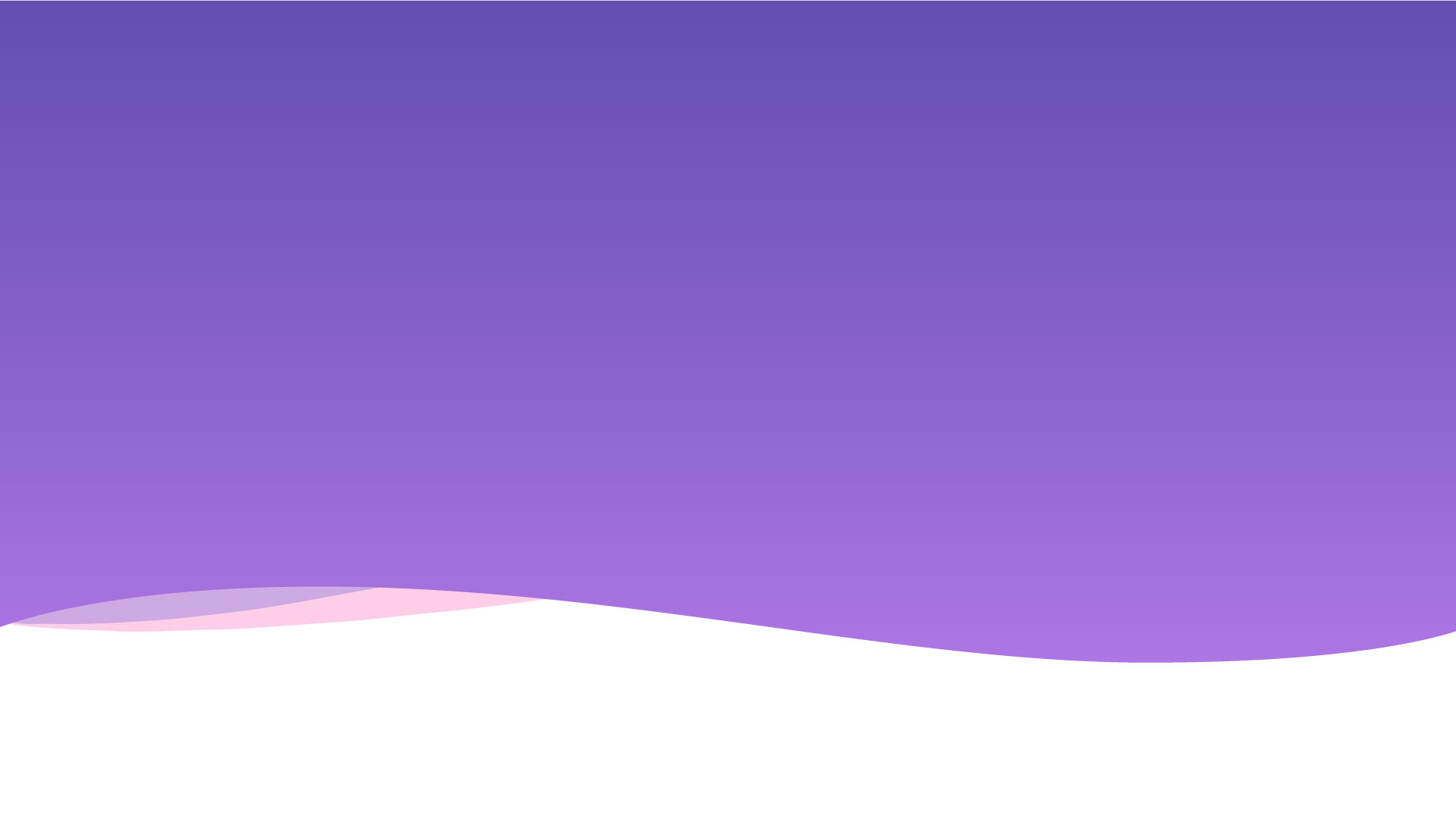 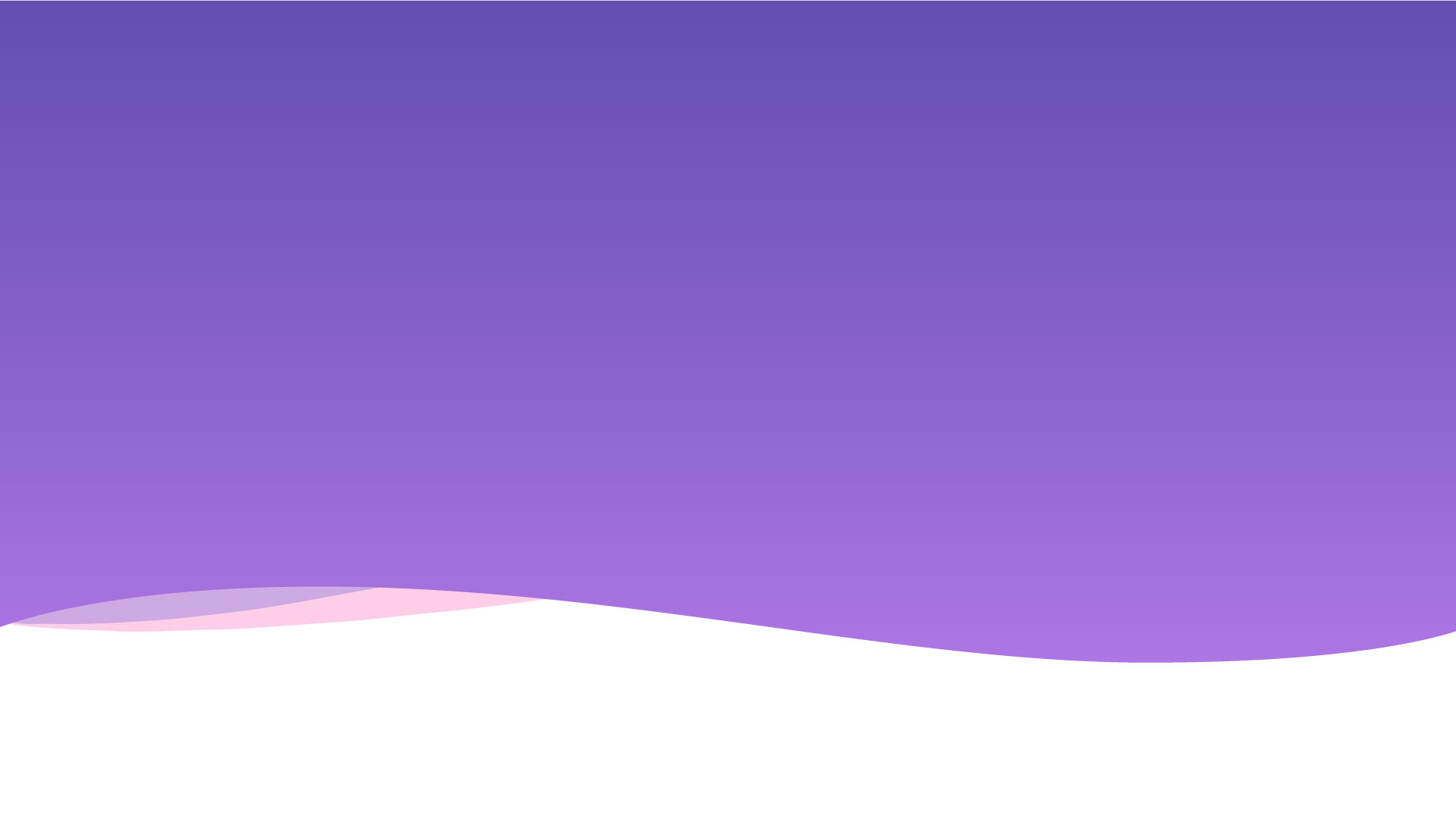 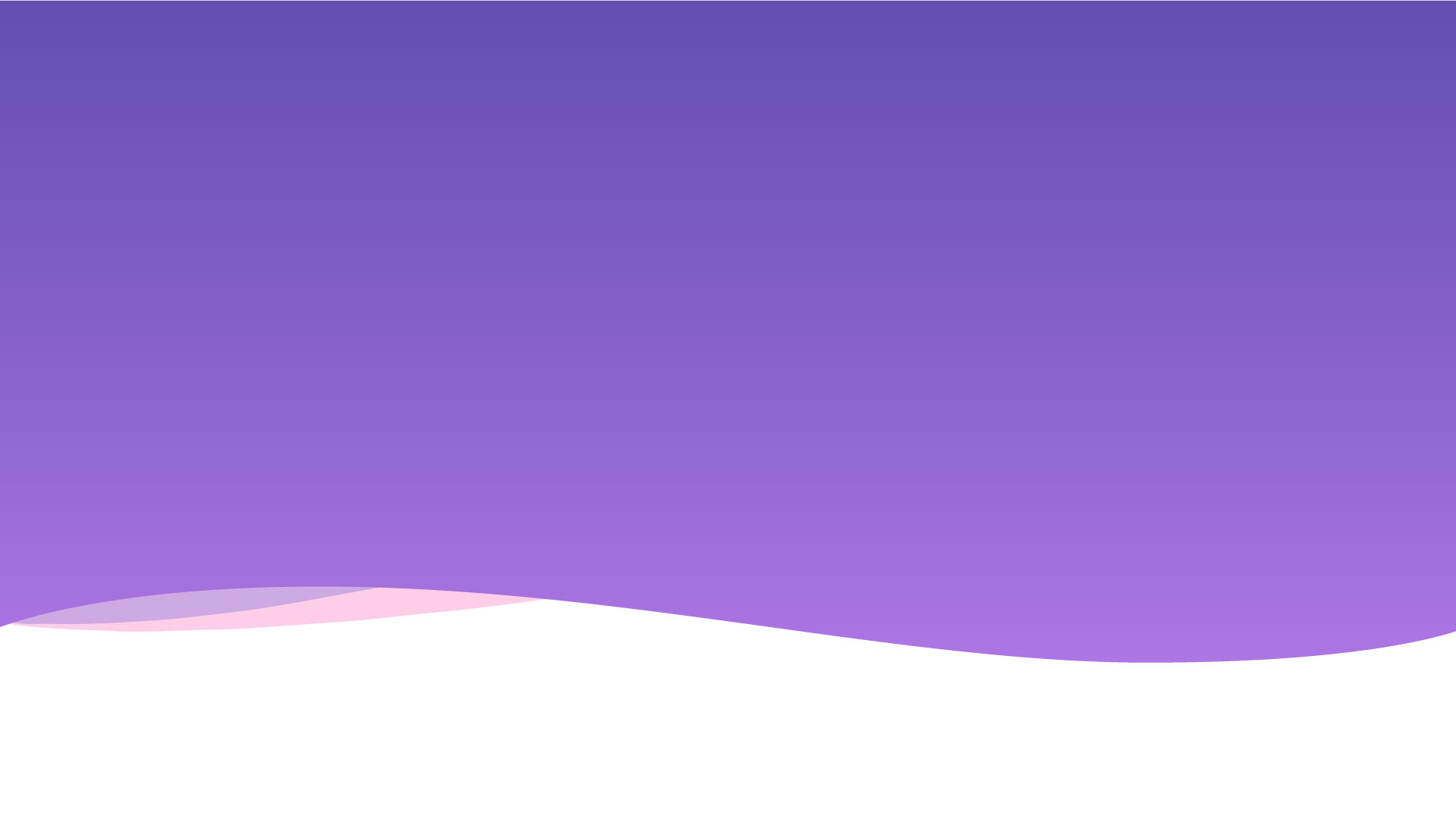 Small Business Owners Can Use Qmiix
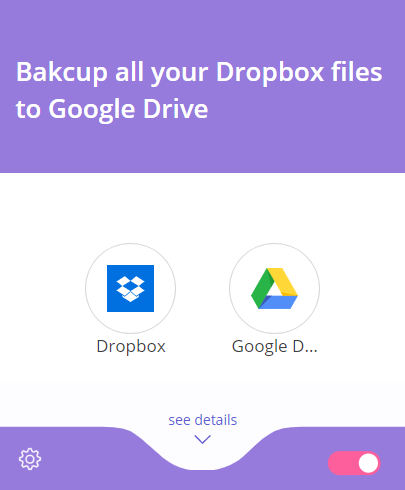 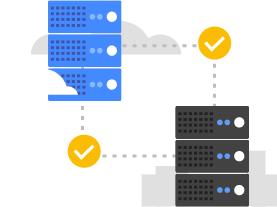 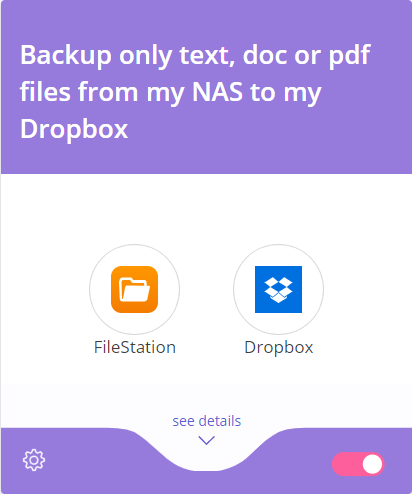 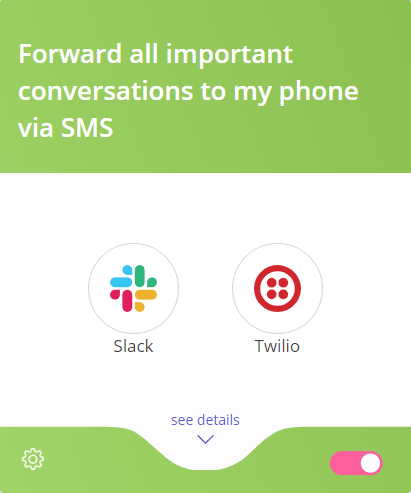 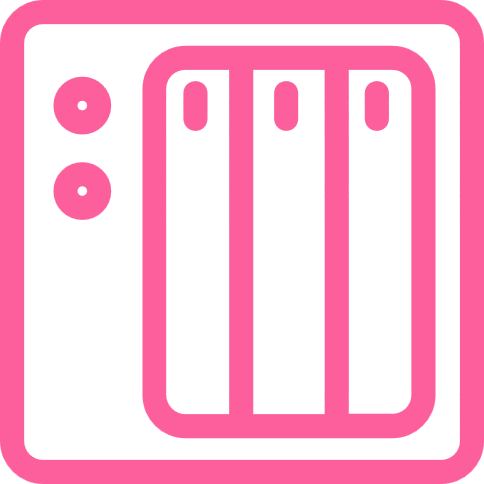 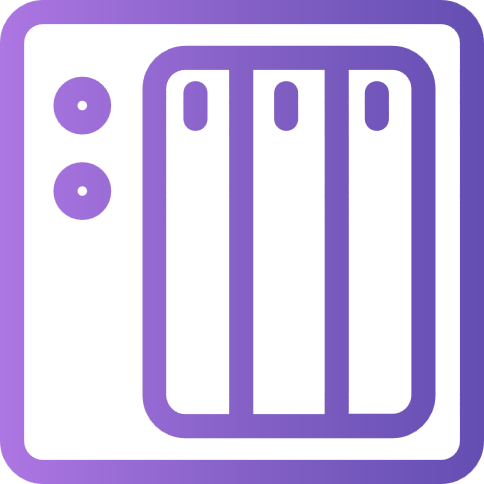 Multi Cloud Data Transfer: Free of cost
Selective file backups for QNAP NAS
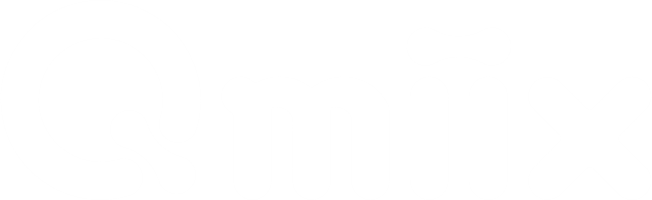 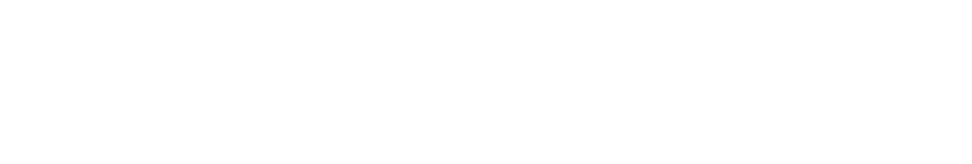 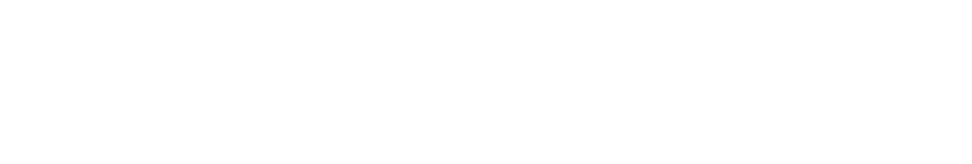 [Speaker Notes: 1. Need one image here for Multi-Cloud data transfer]
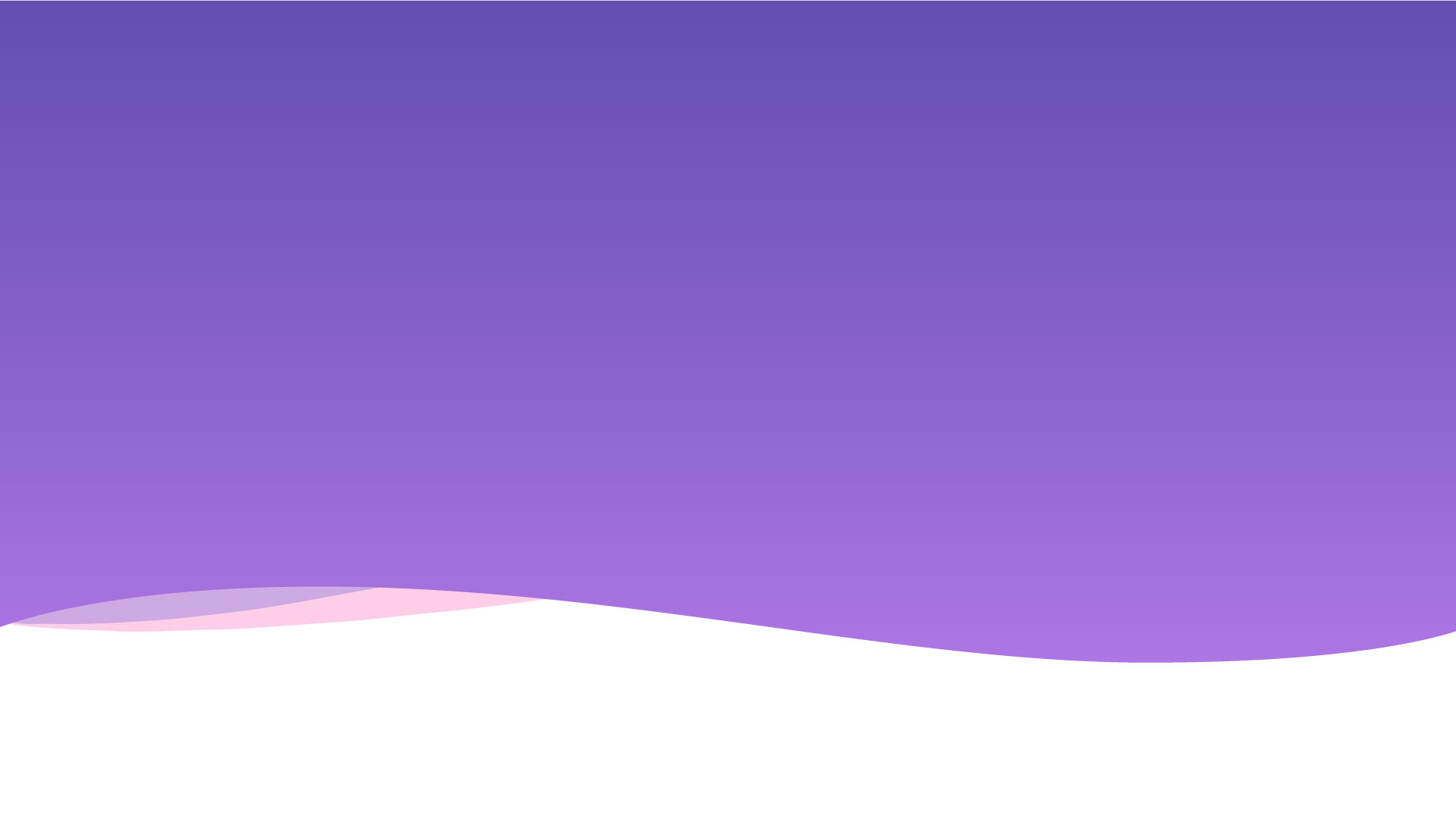 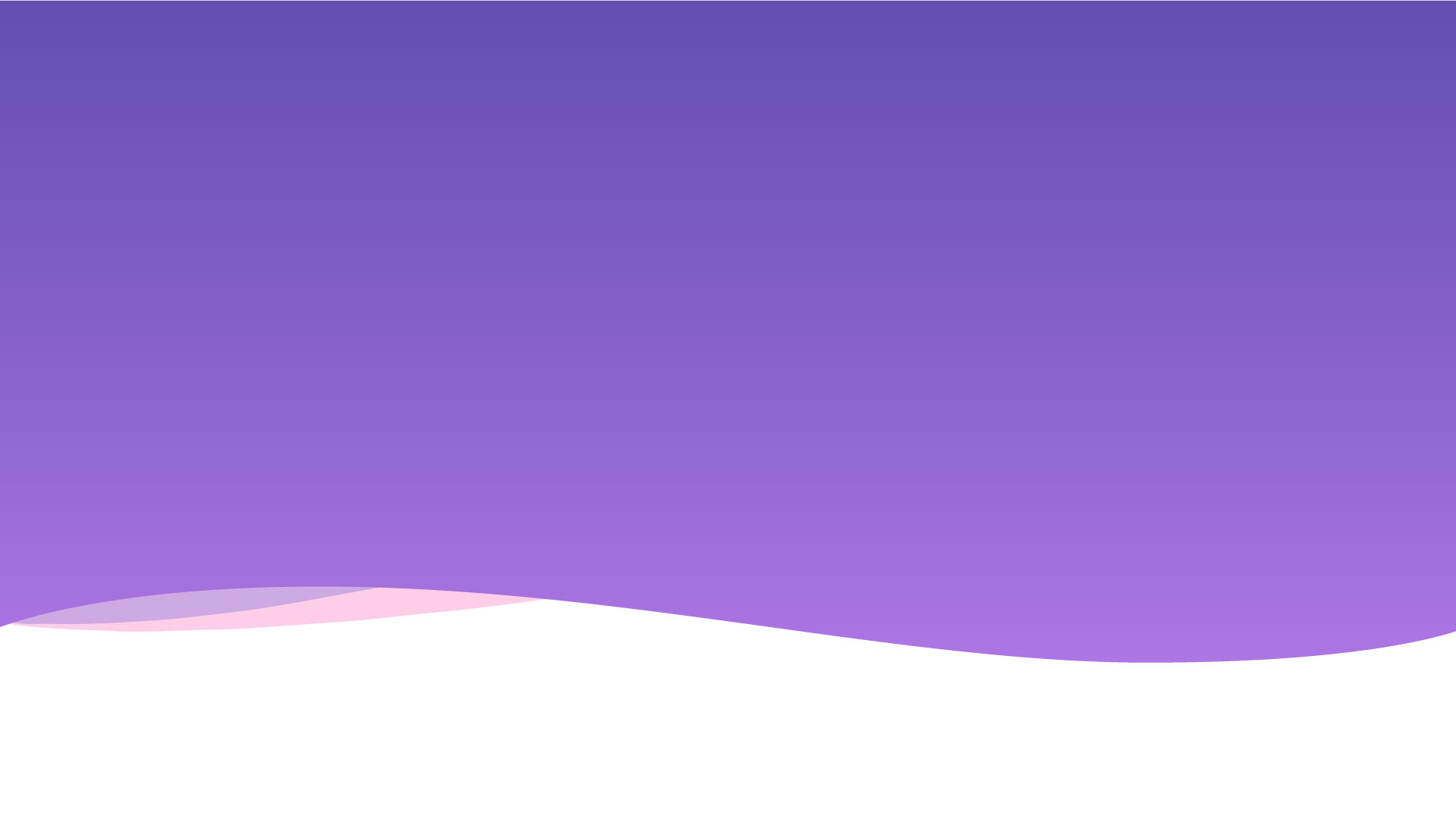 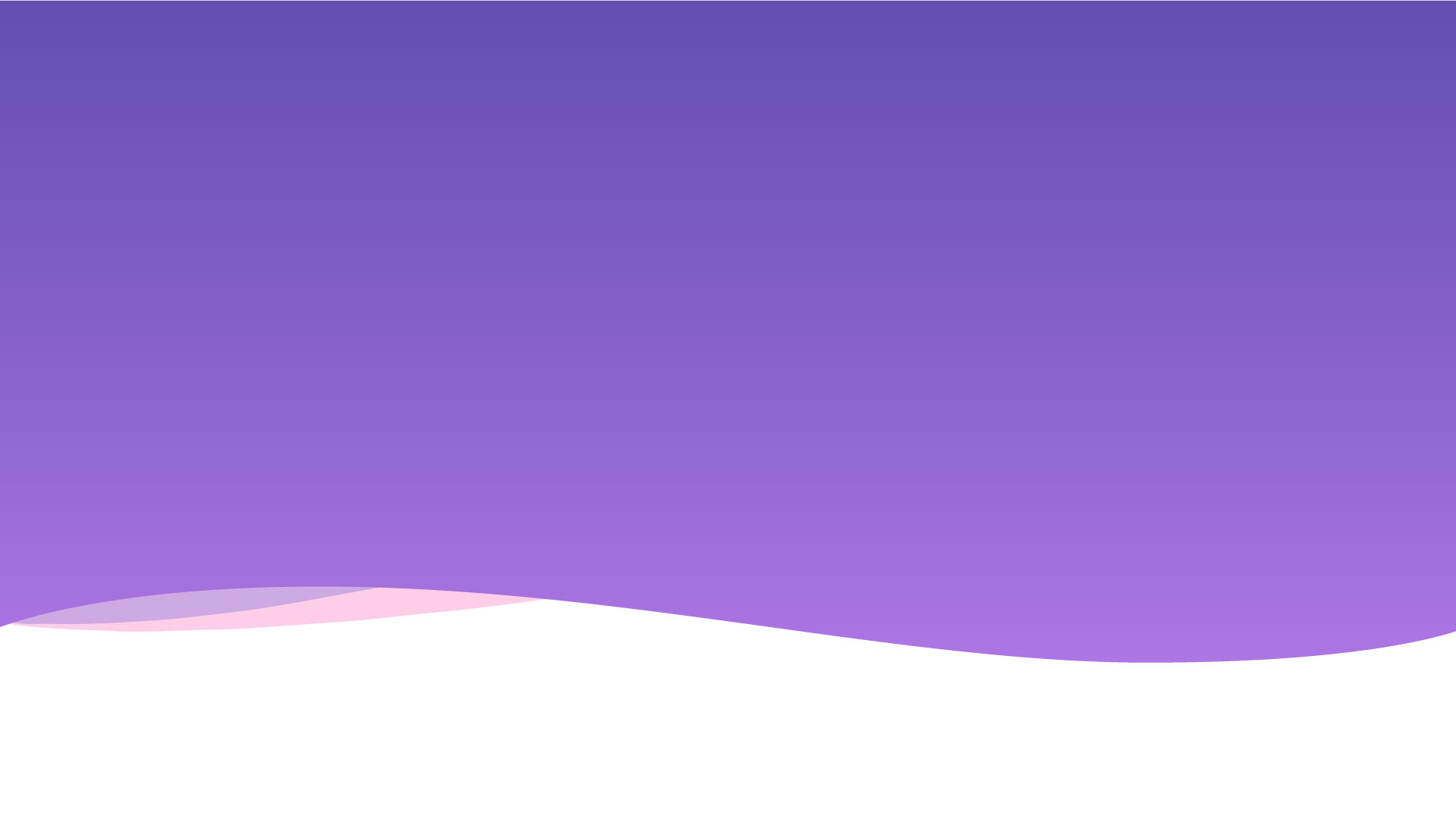 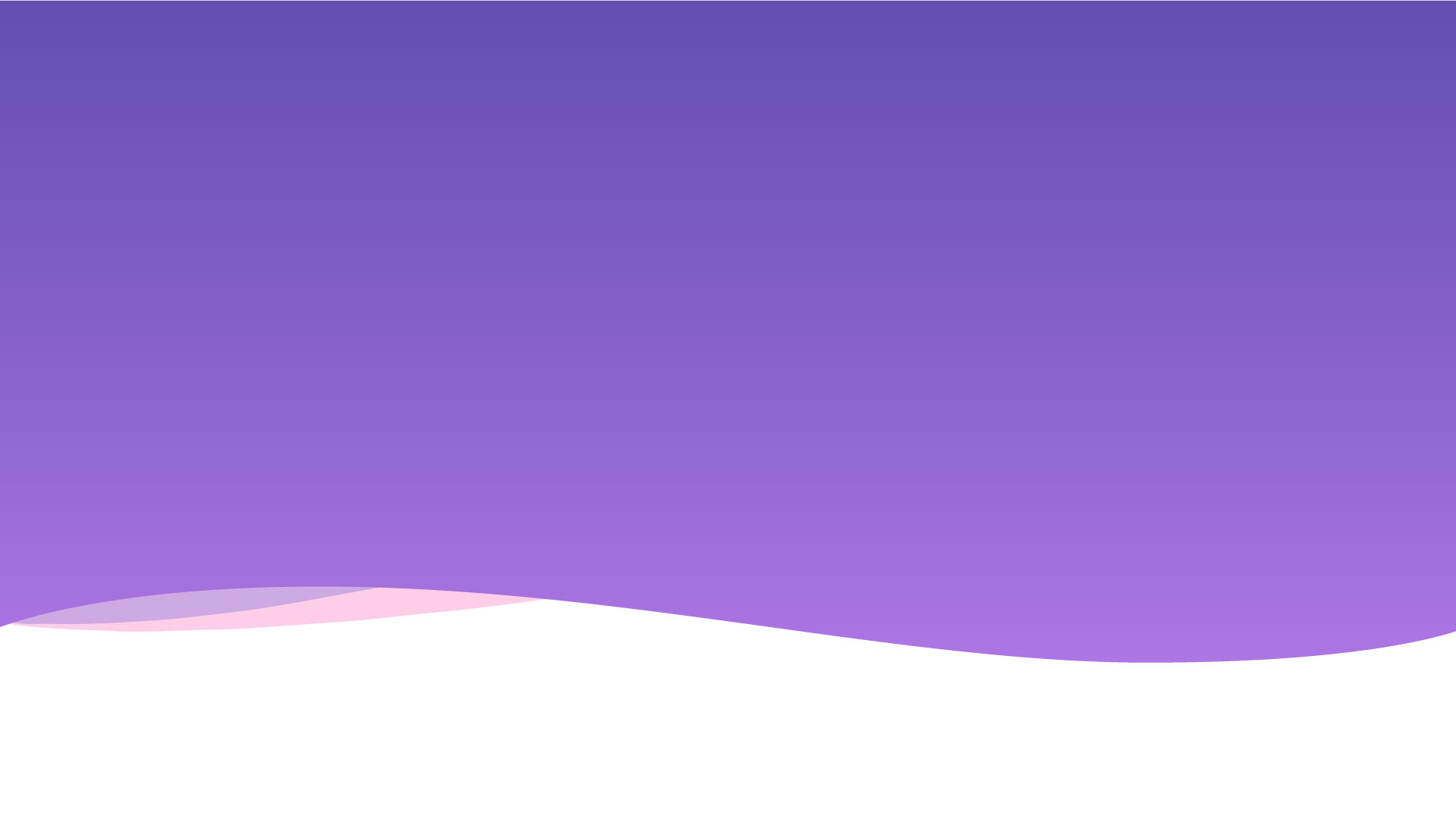 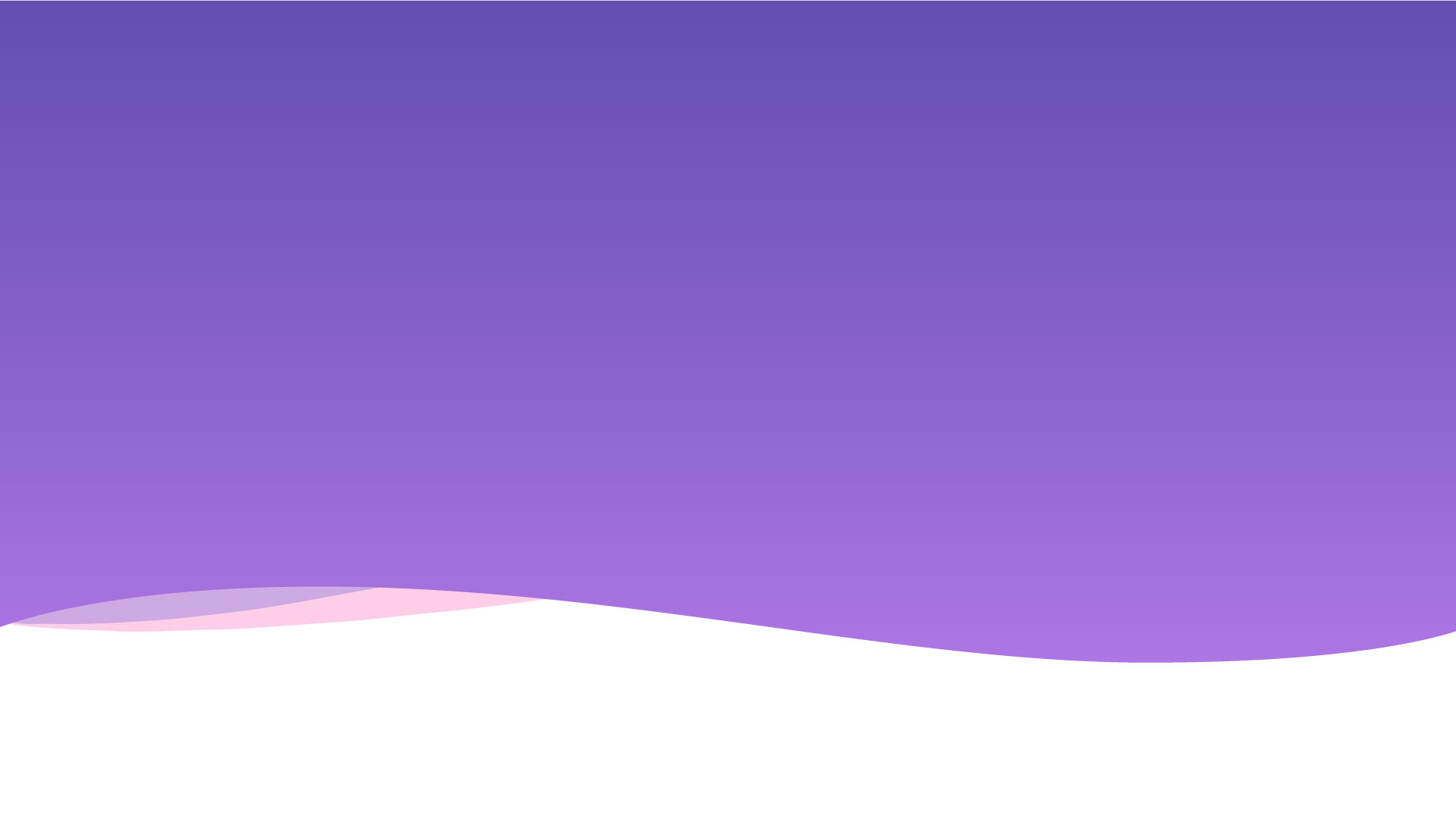 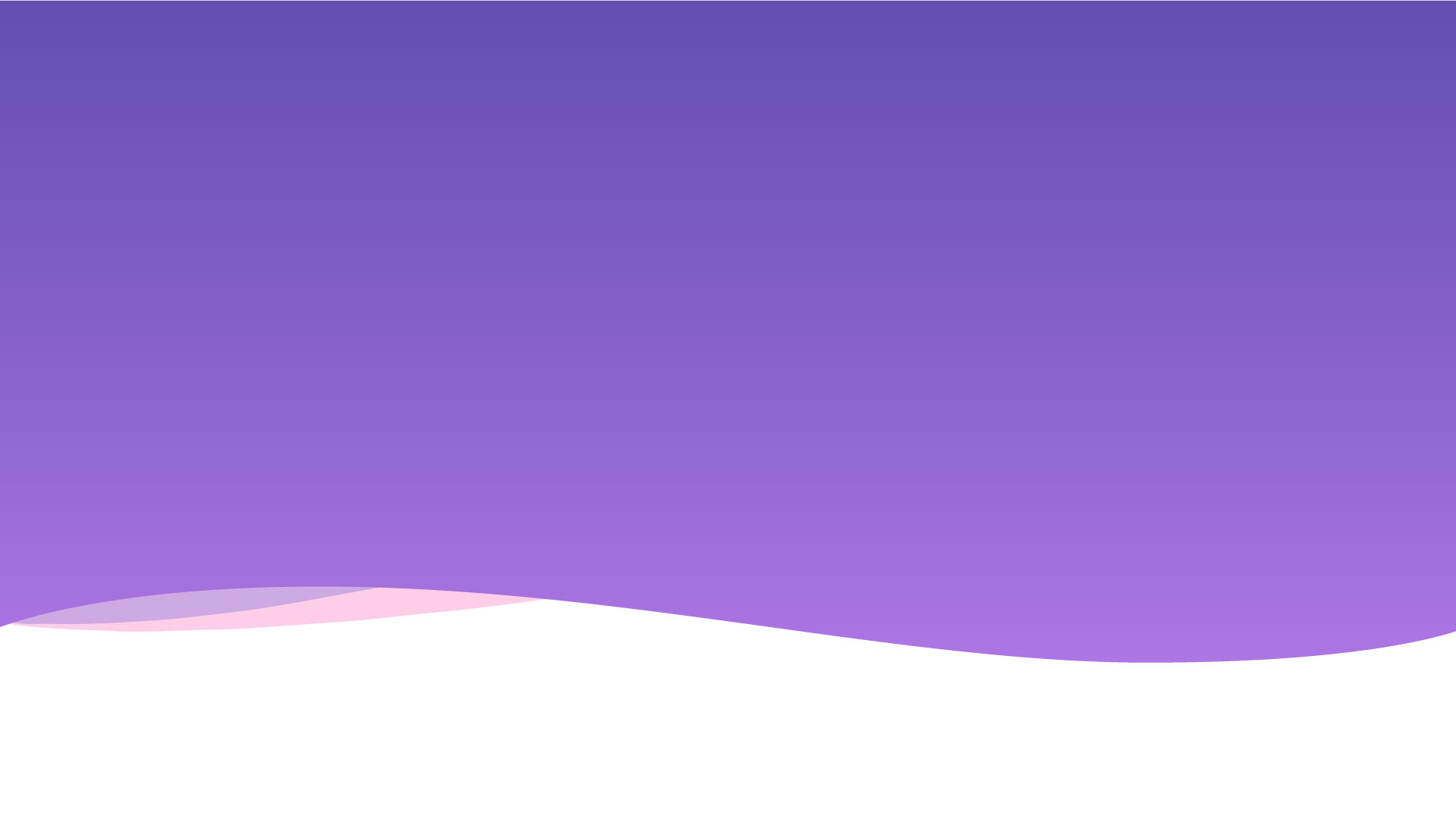 Collaborative Teams Can Use Qmiix to Save Time
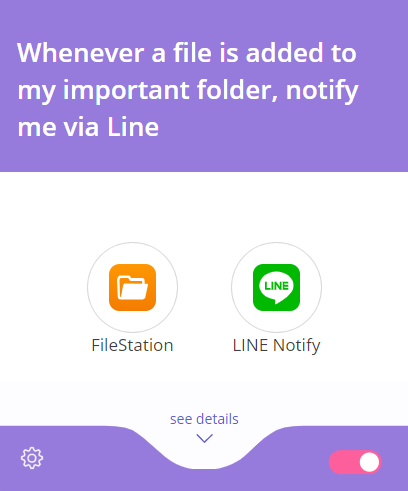 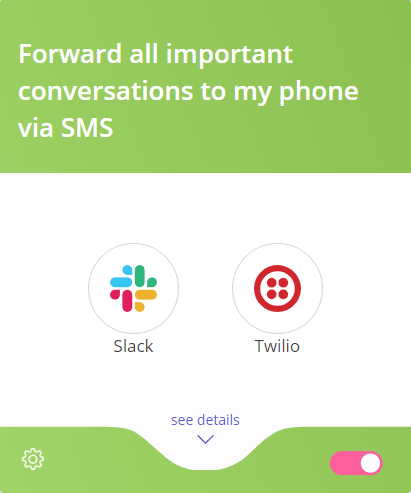 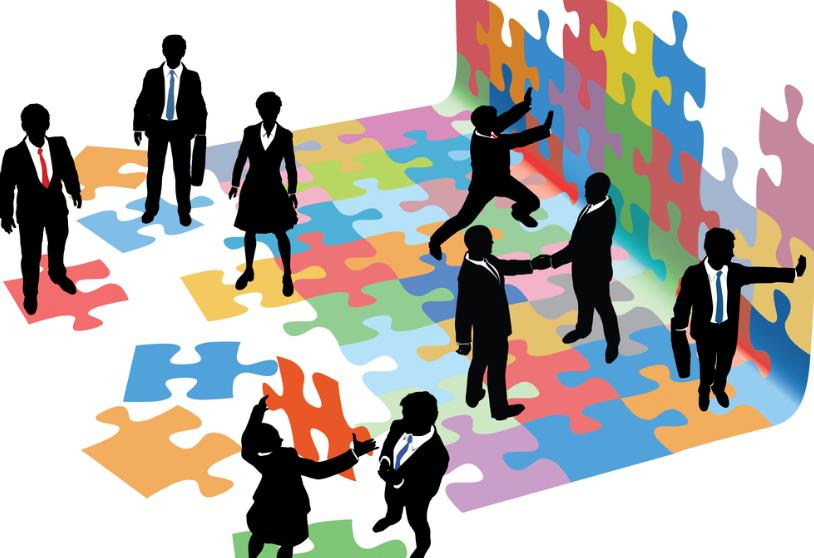 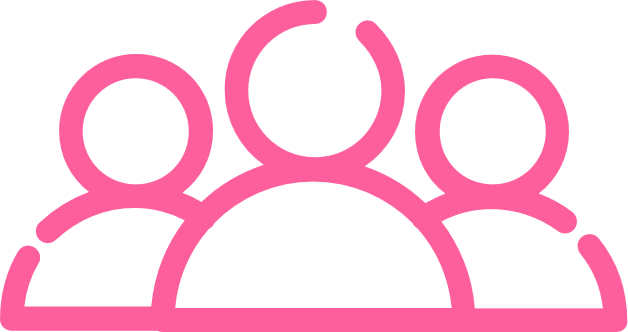 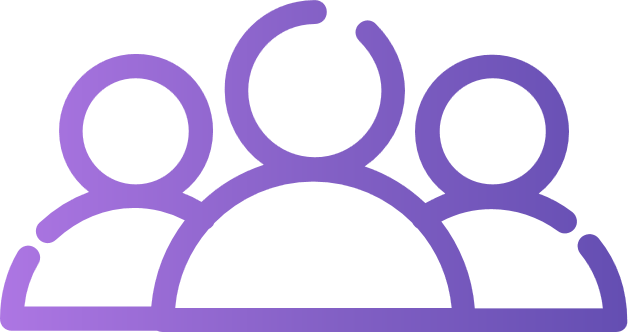 Never miss out on important discussions with prompt replies
Save Time and boost productivity
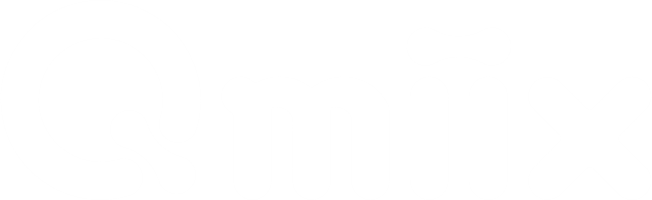 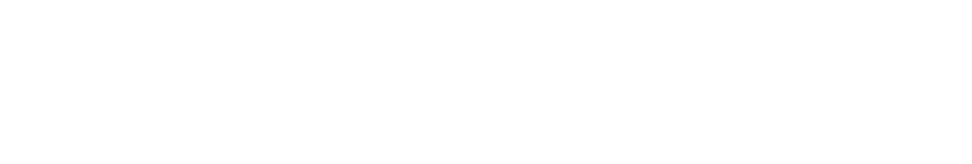 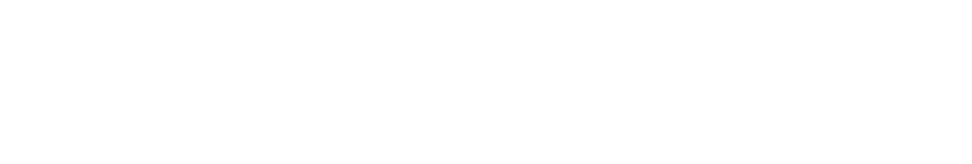 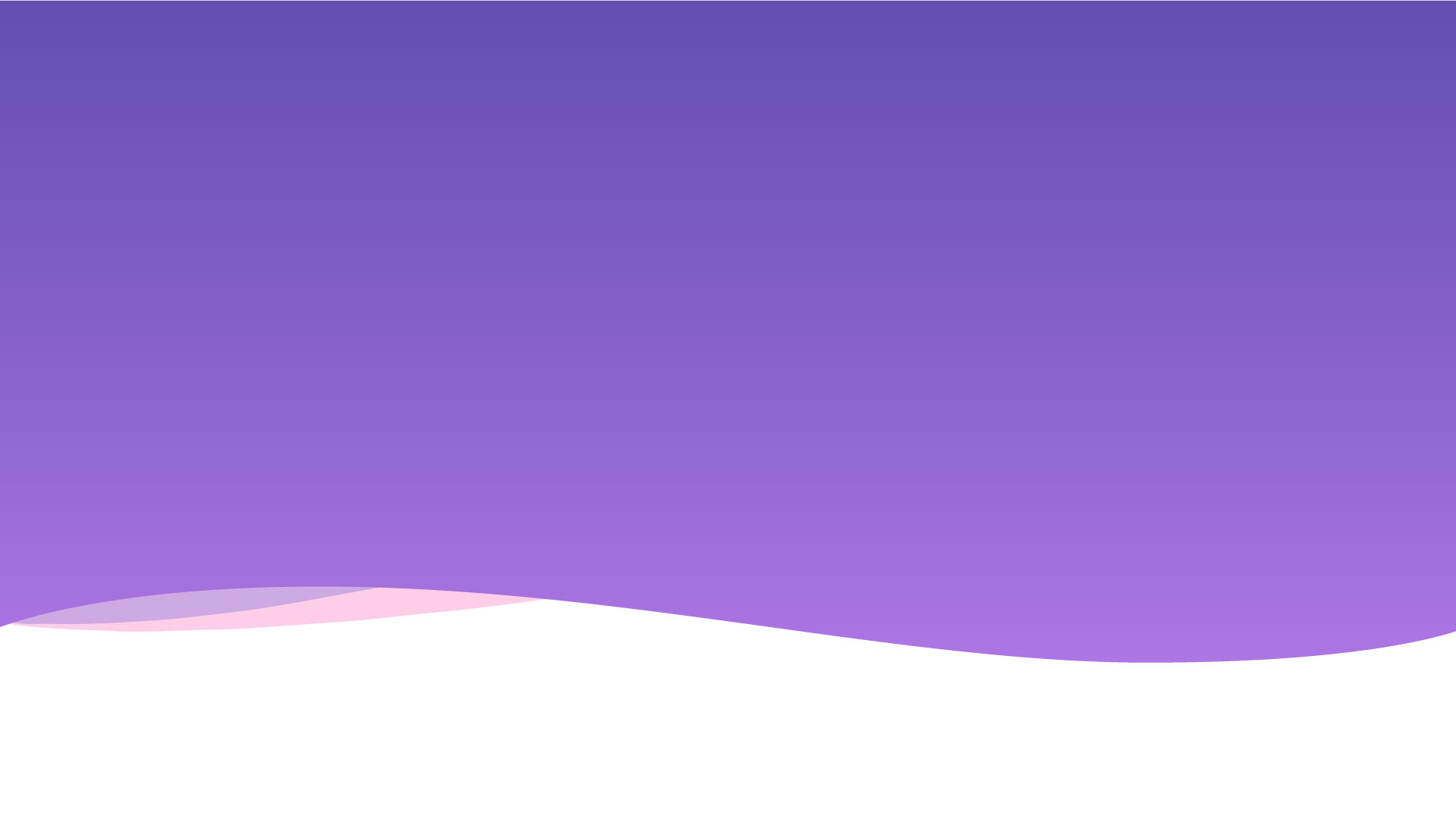 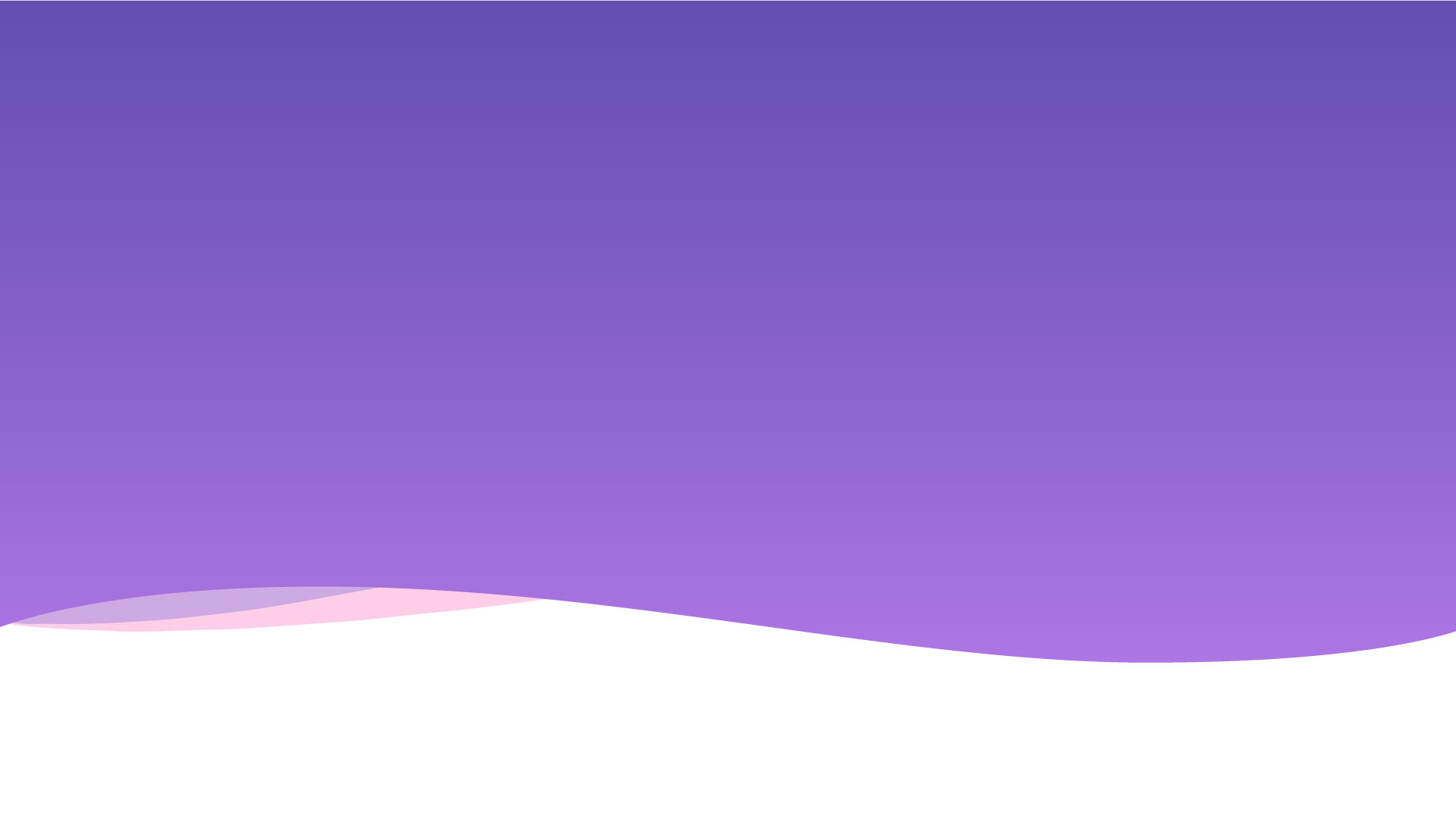 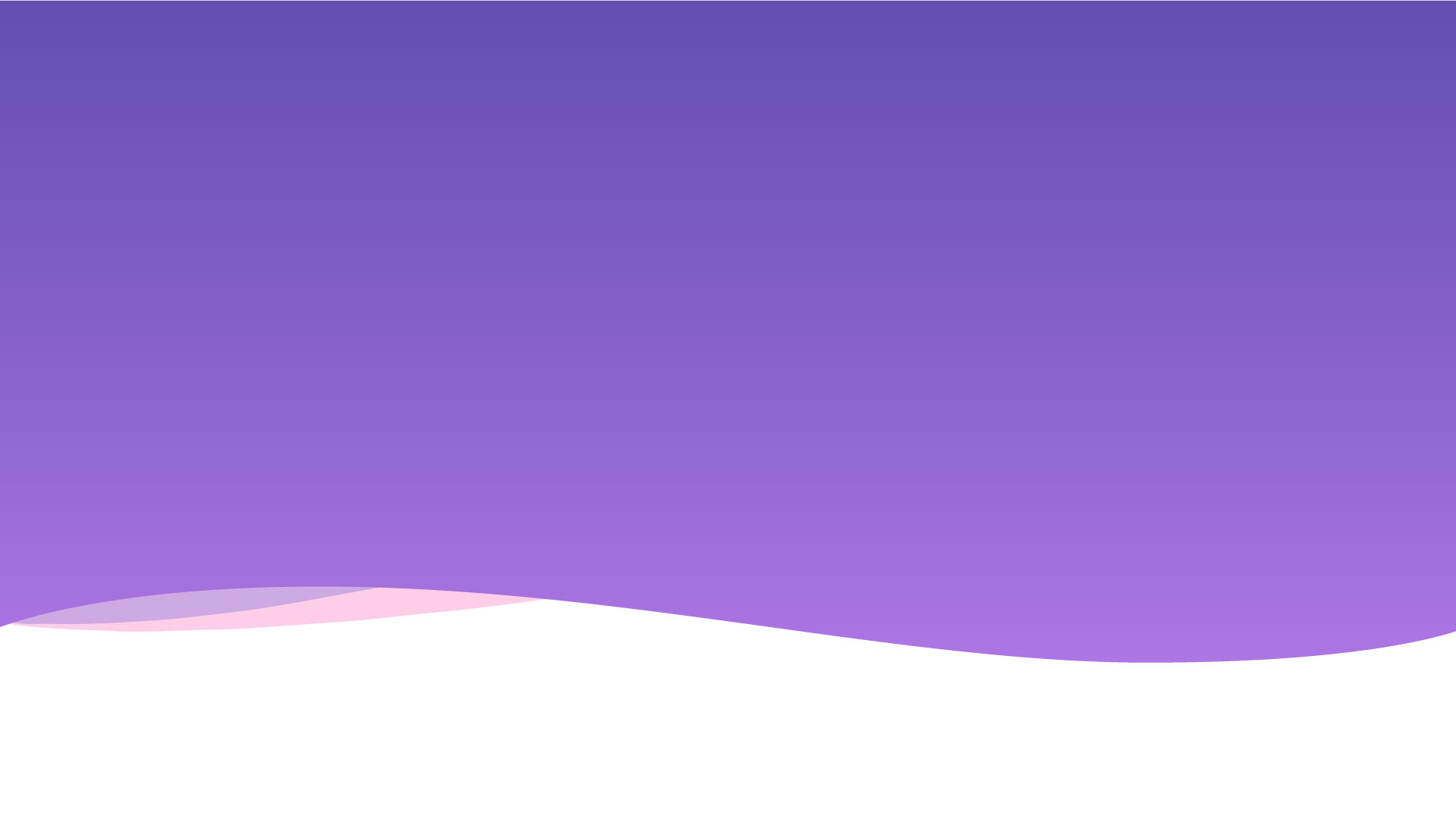 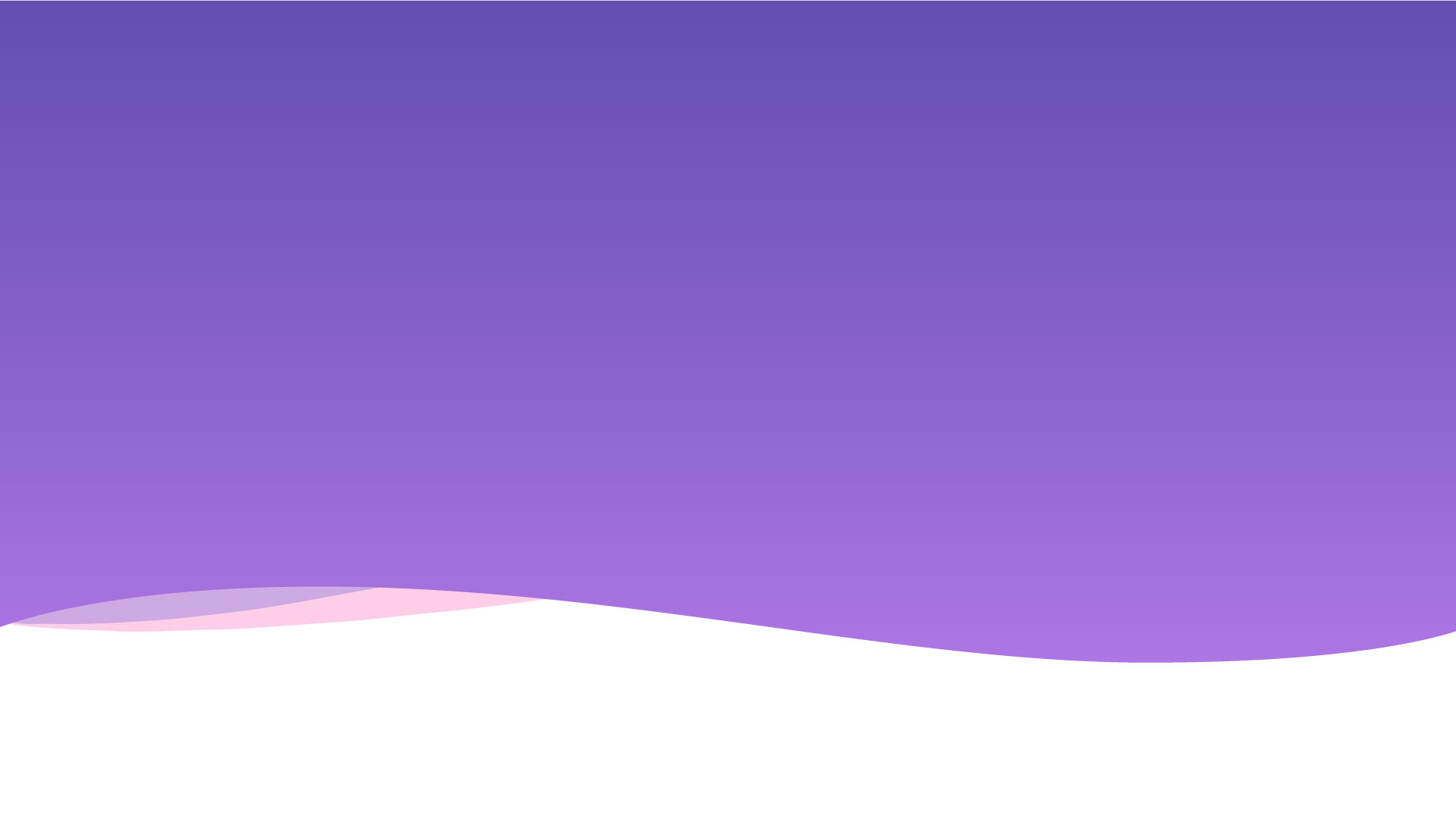 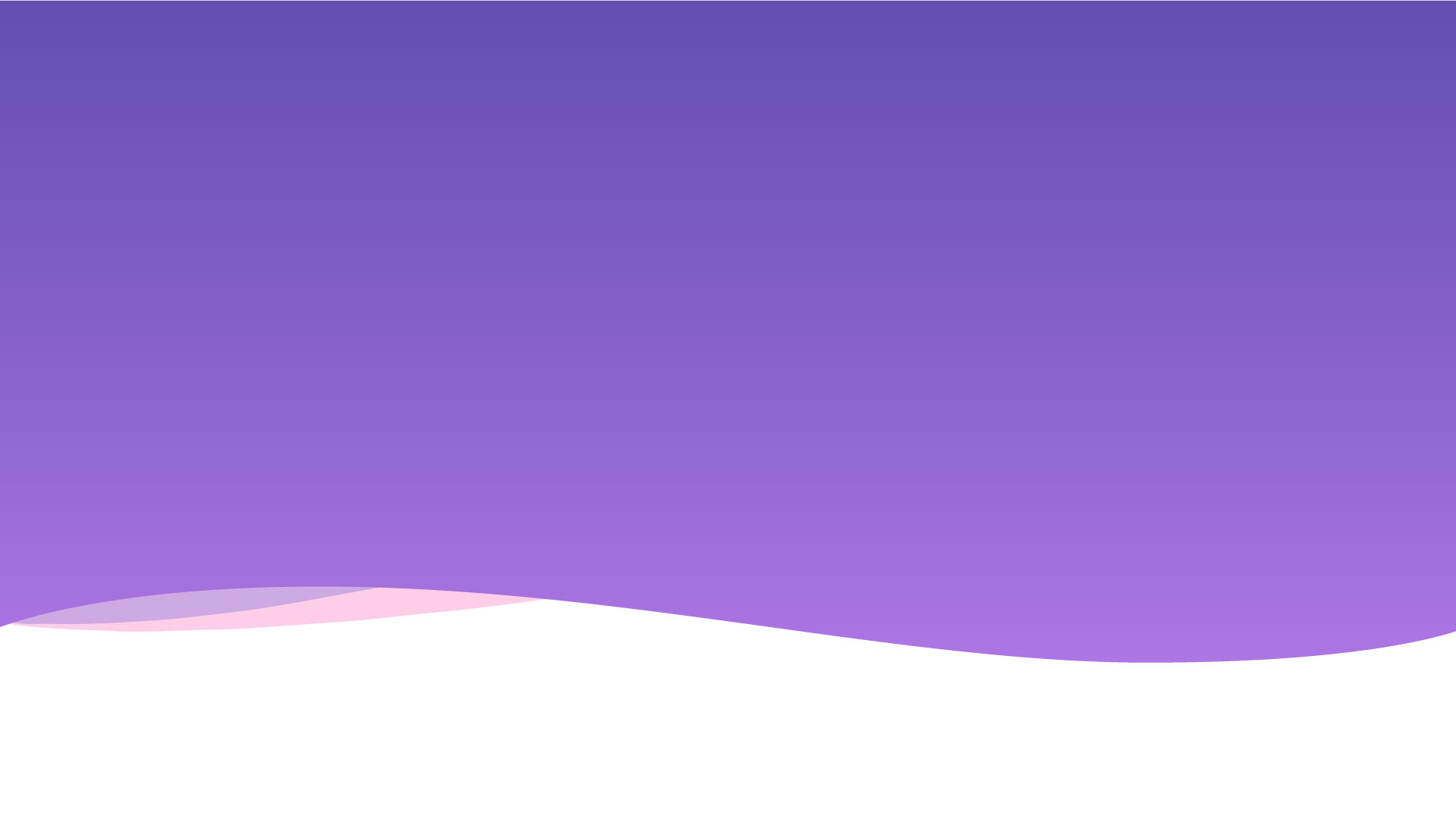 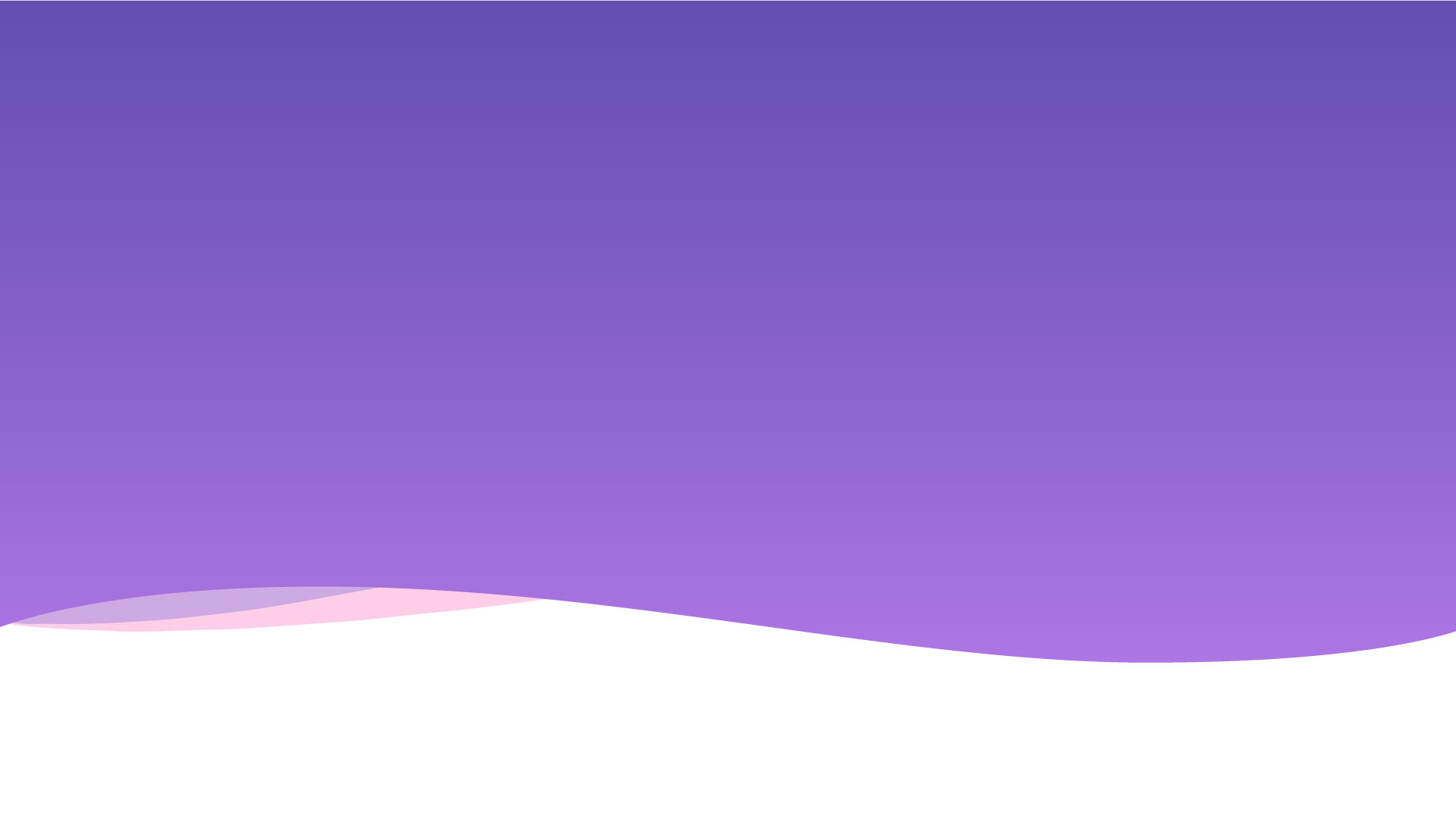 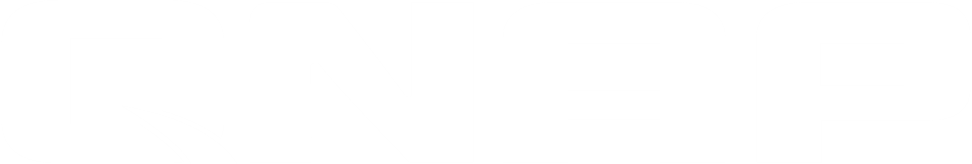 How to Use Qmiix
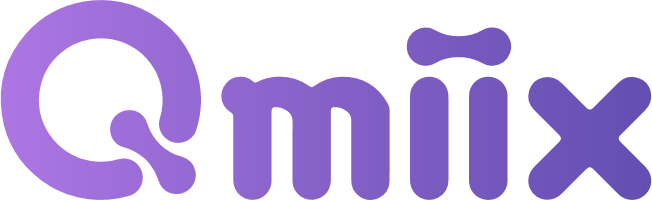 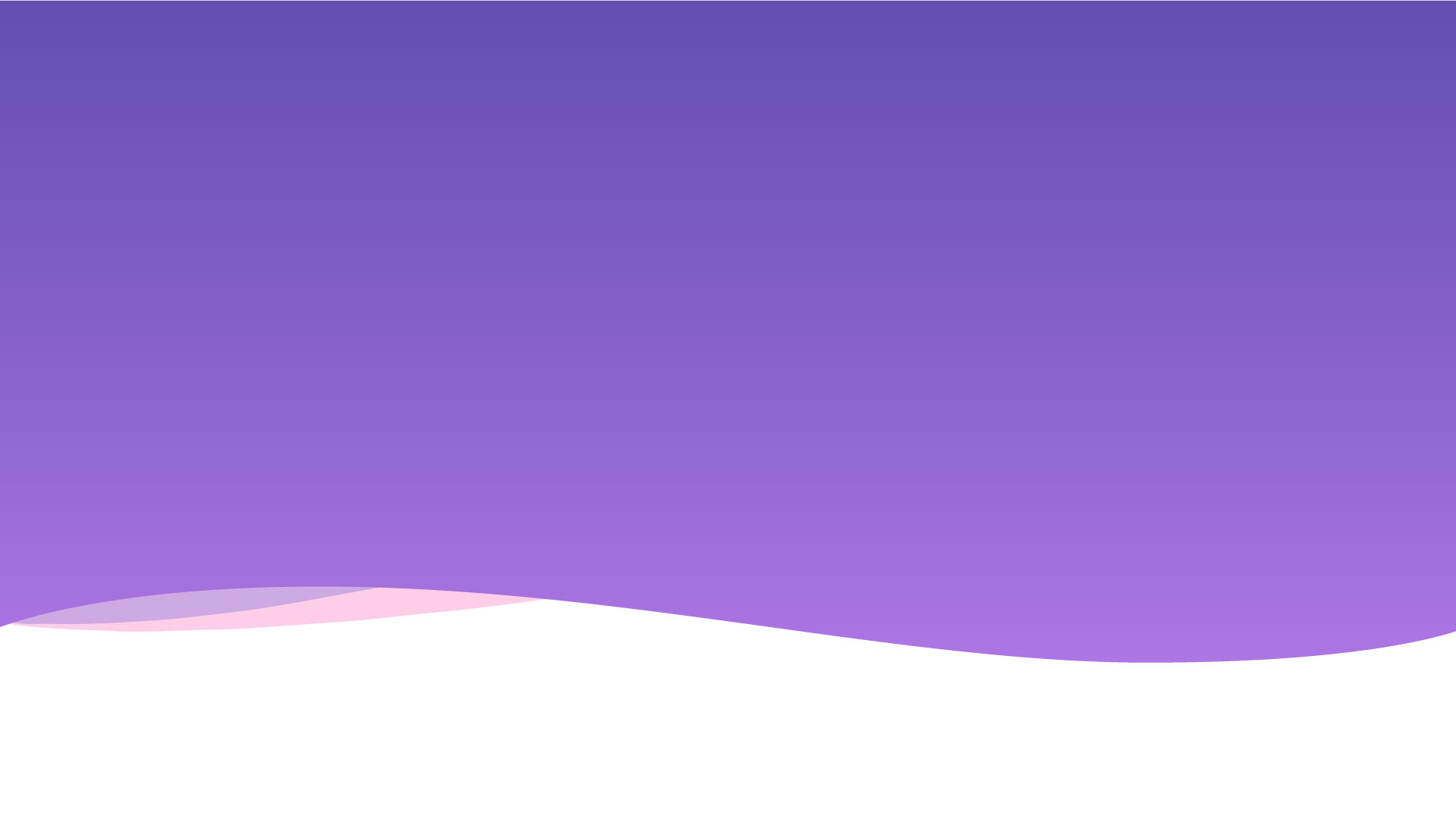 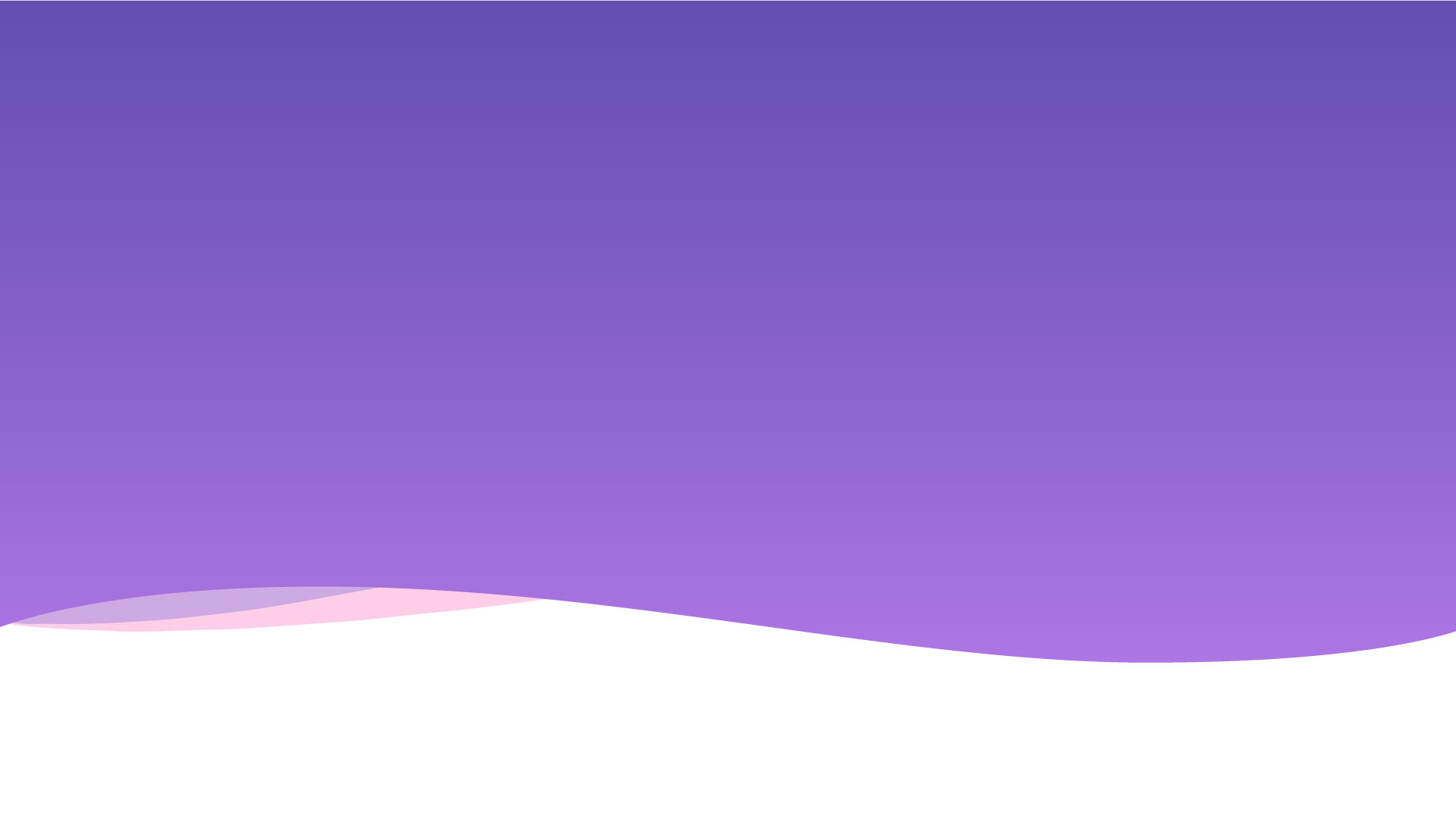 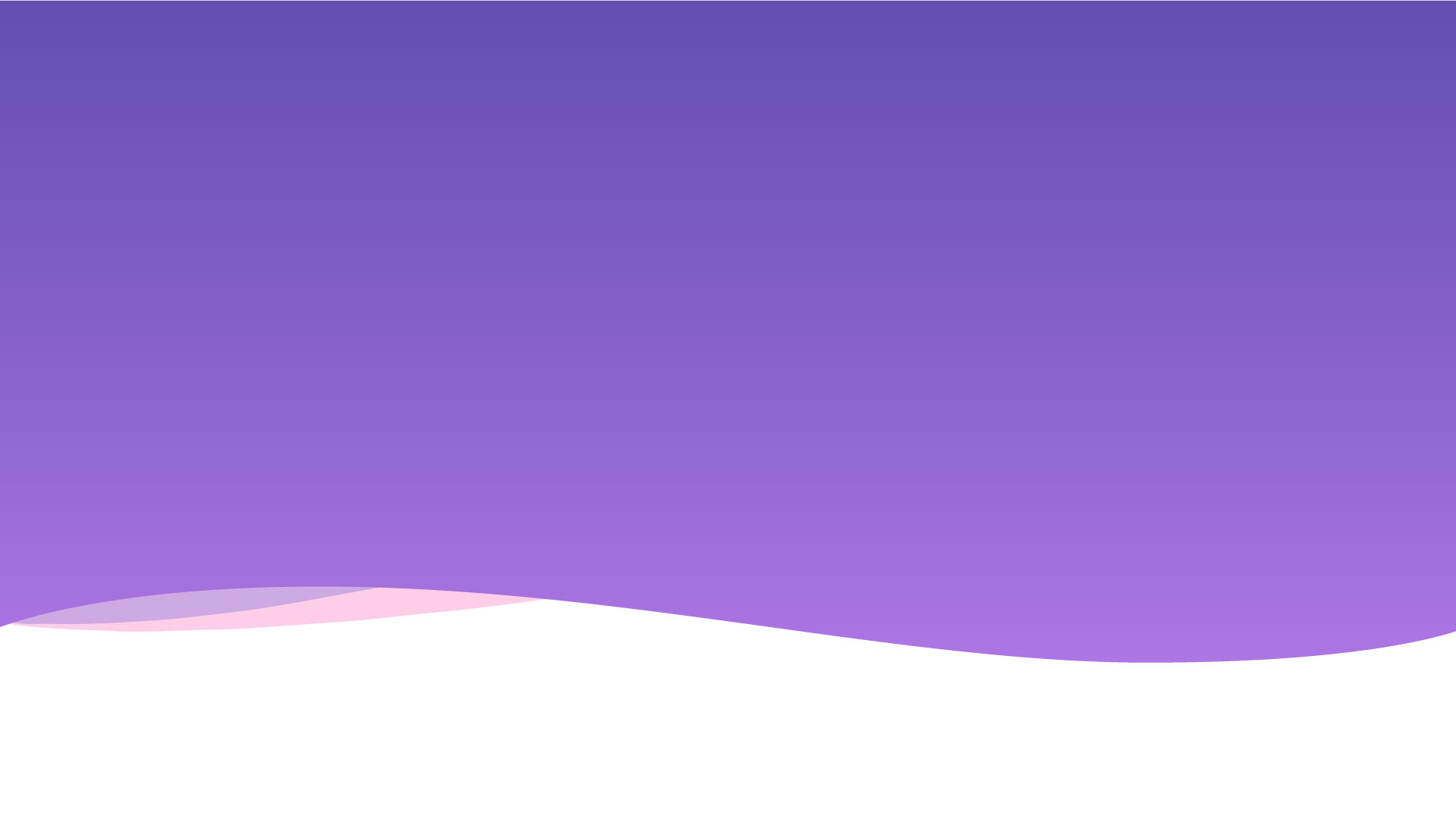 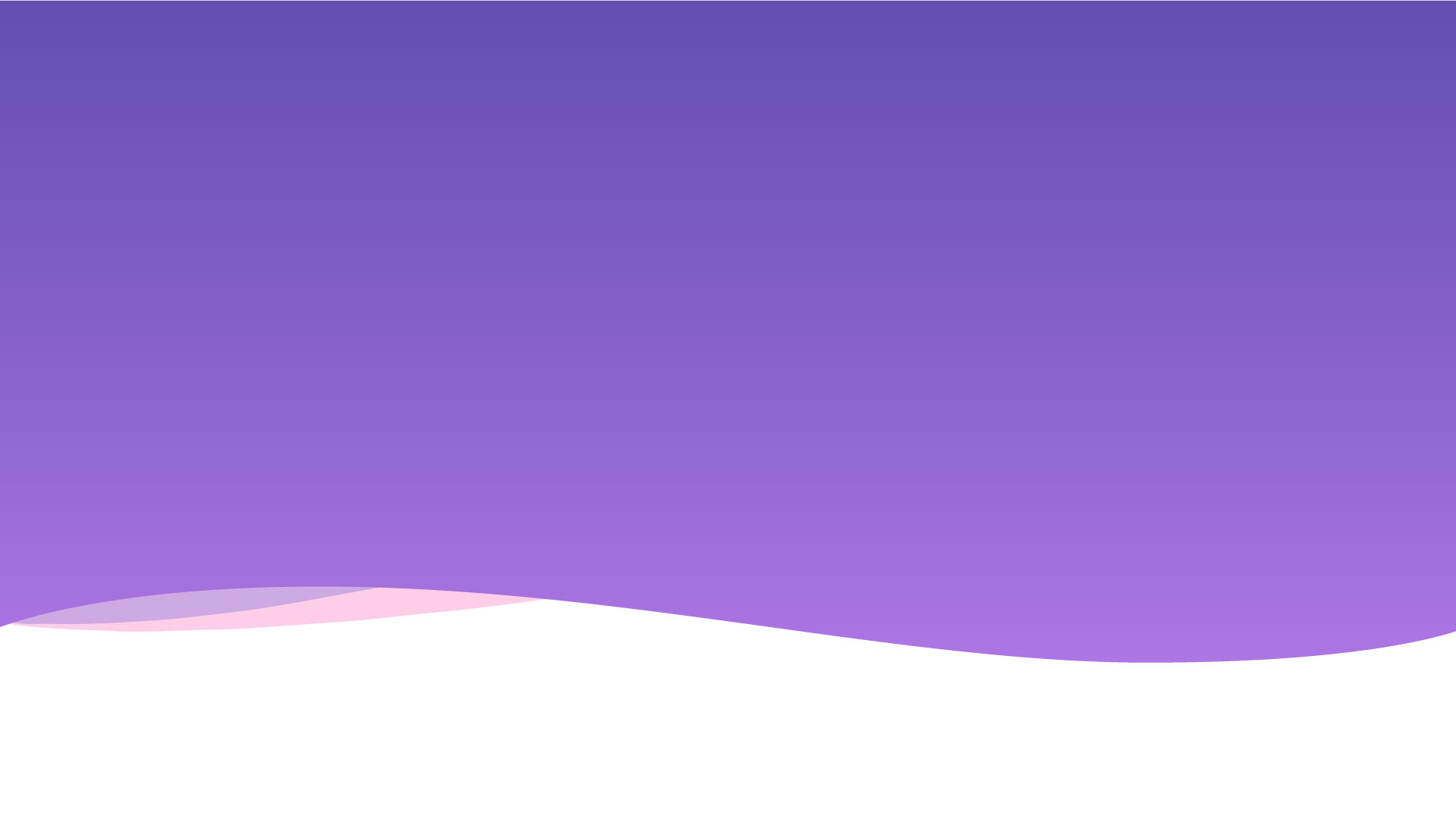 Demo
Basic Introduction

Show all the apps
Show the Triggers and Actions for Dropbox or Google Drive
Show authentication step with Google Drive
Connect one account
Connect second account

Miix Creation: Google Drive to Dropbox

Configure Trigger: Focus on Multiple Google Drive Accounts
Tell users about Trigger Essentials
Configure Action
Finish miix and show working file transfer
Show execution History and focus on real-time execution
Advanced Miix Creation: New file in NAS folder, inform everyone on Slack and inform myself via Twilio Voice call​

Configure Trigger quickly​
Configure Action 1​
AND and OR action sequences focus​
Configure Action 2​
Show miix execution
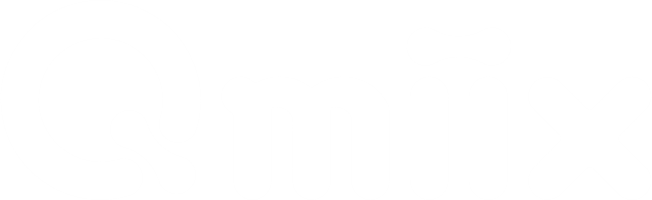 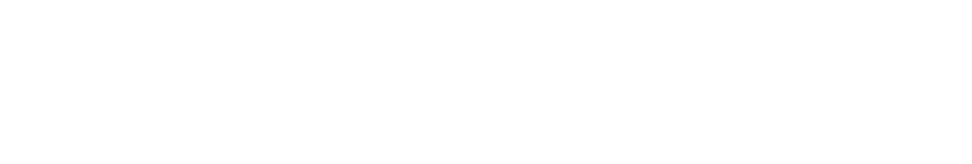 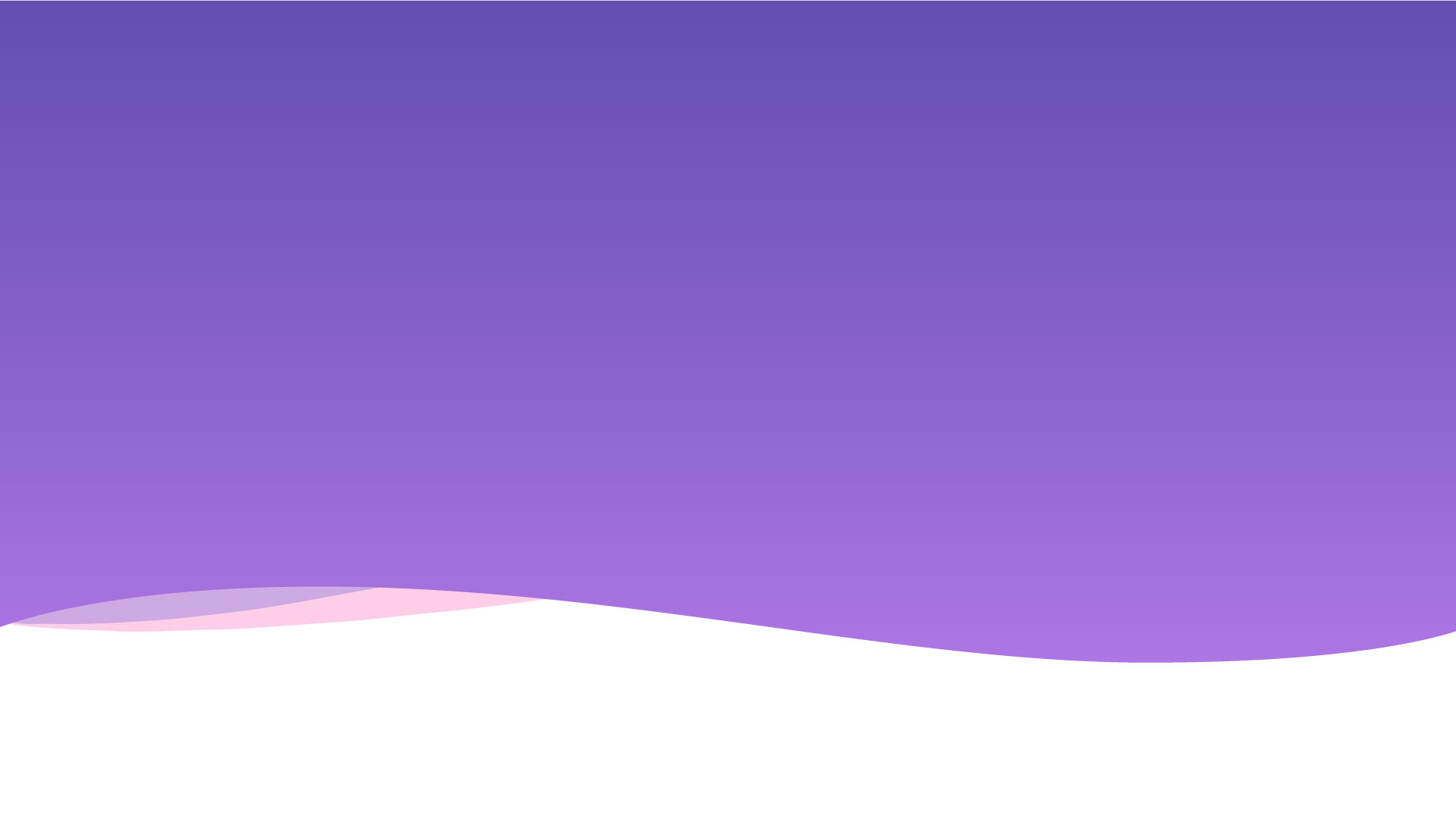 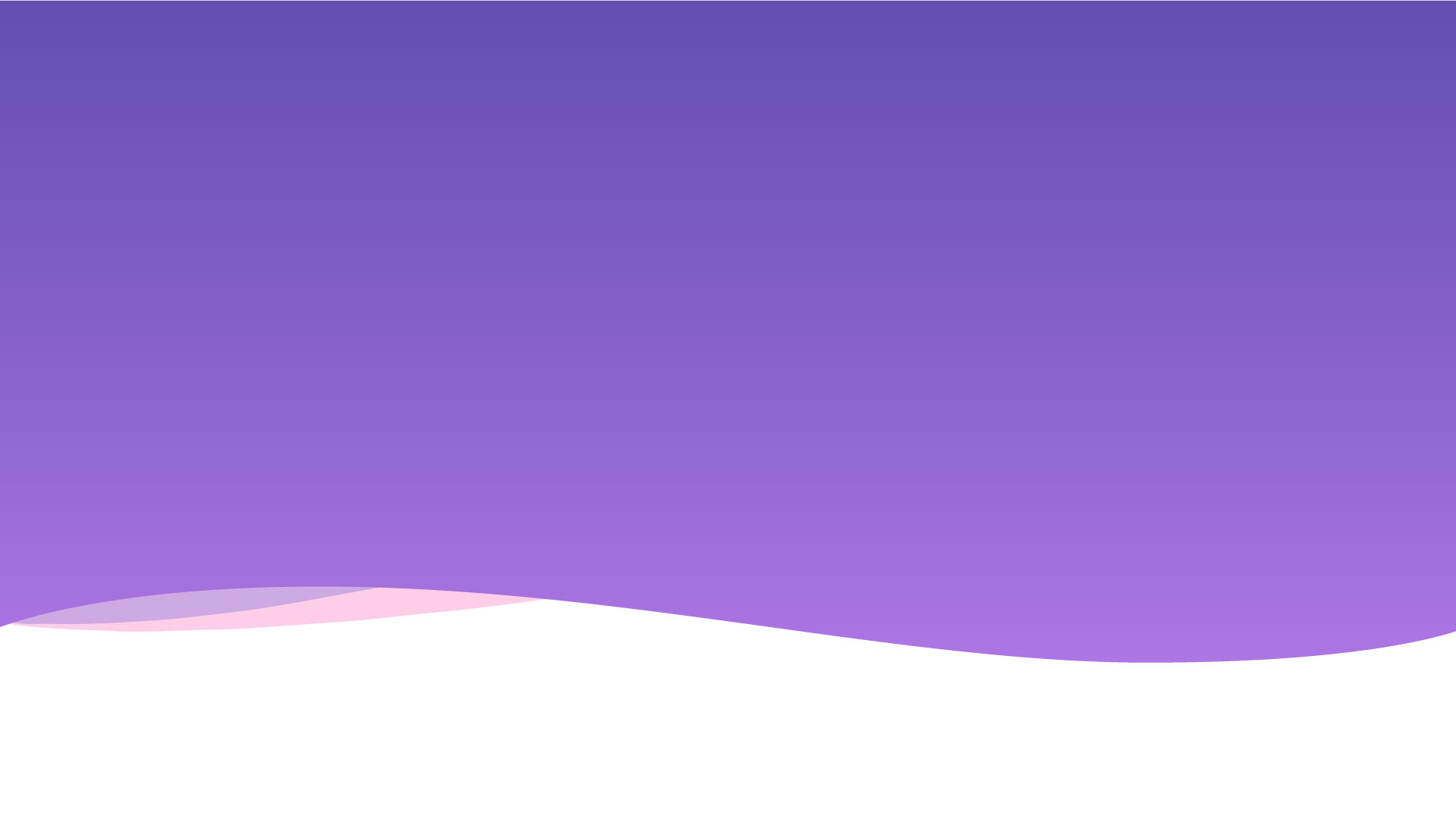 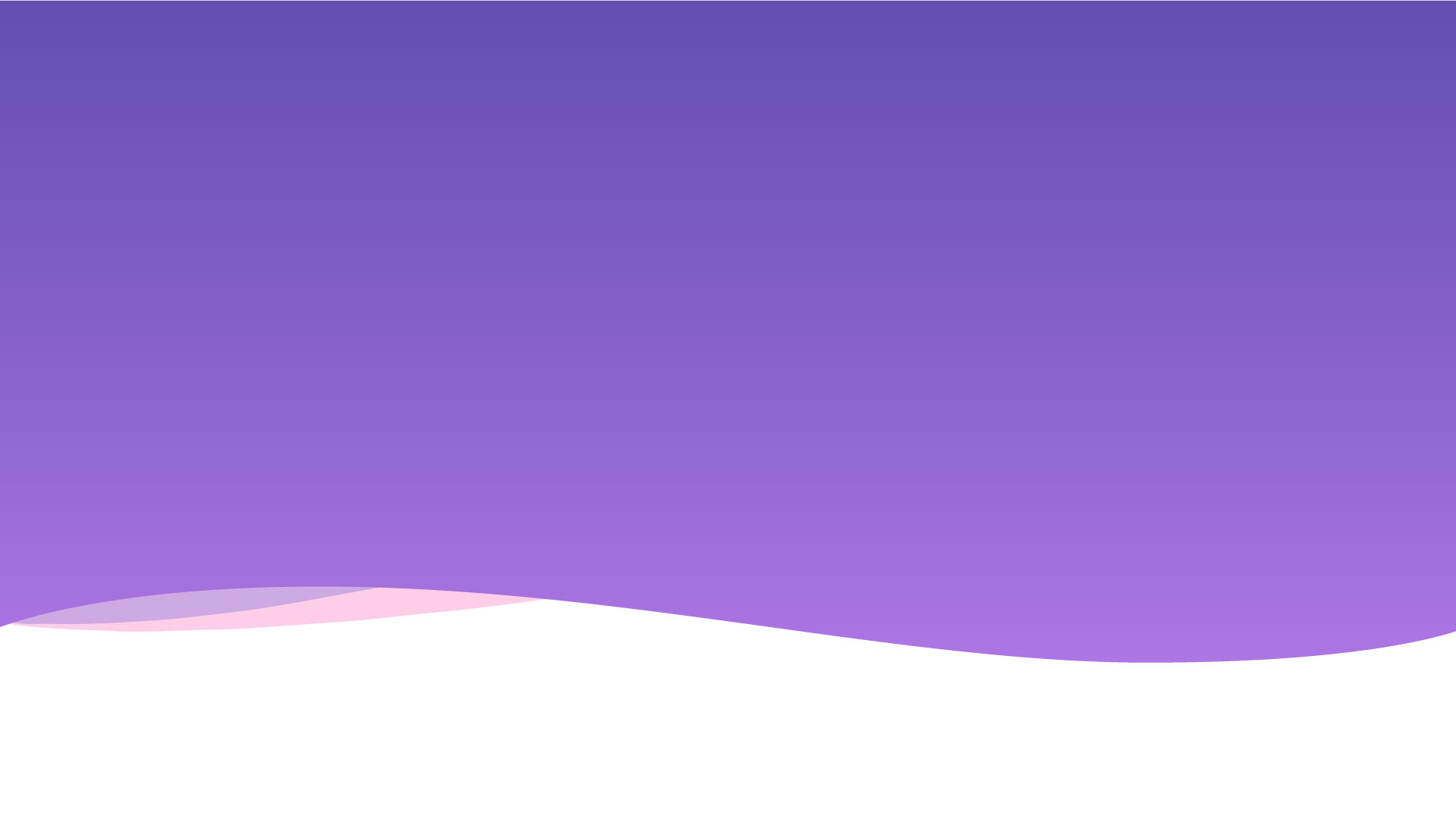 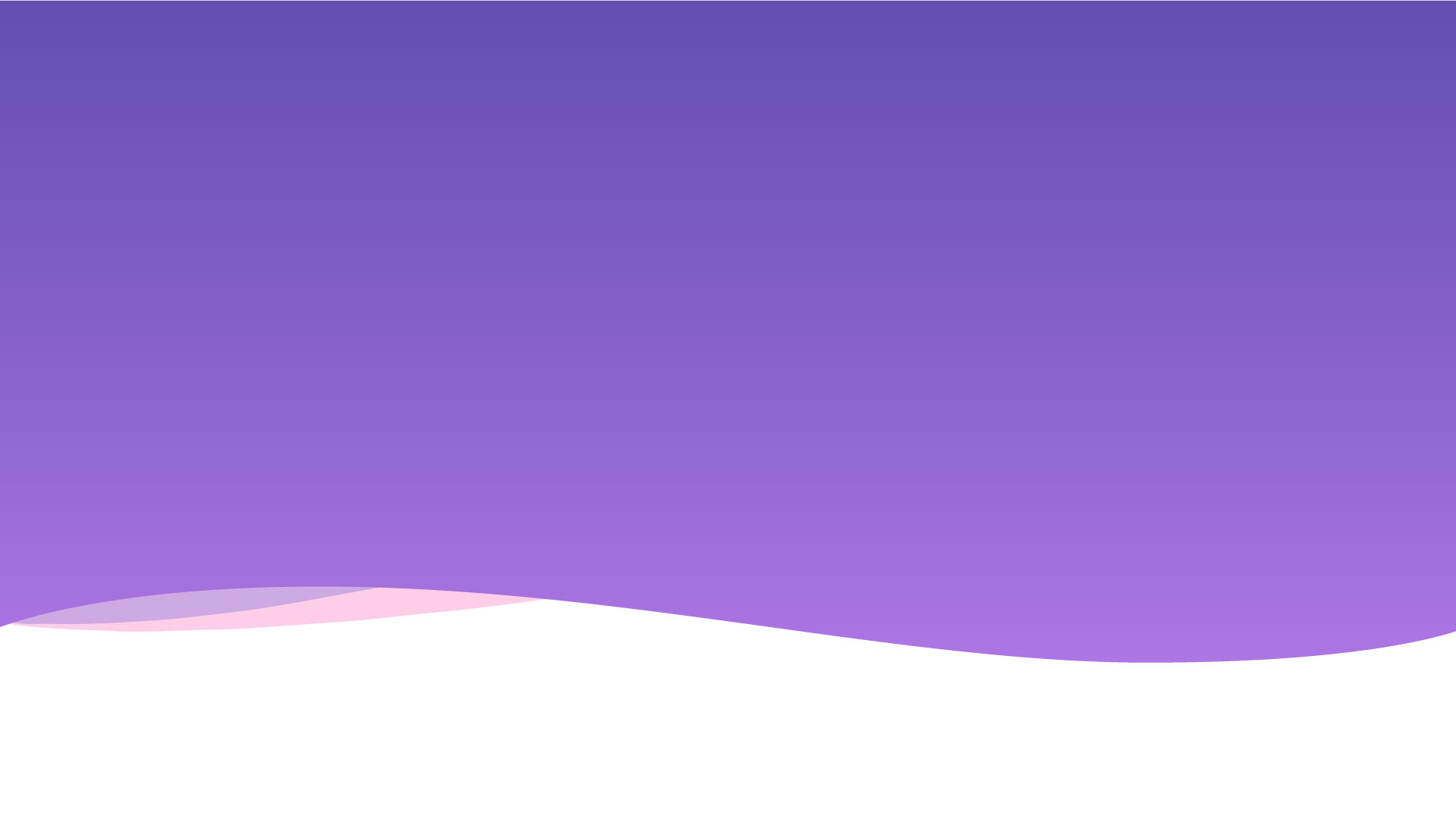 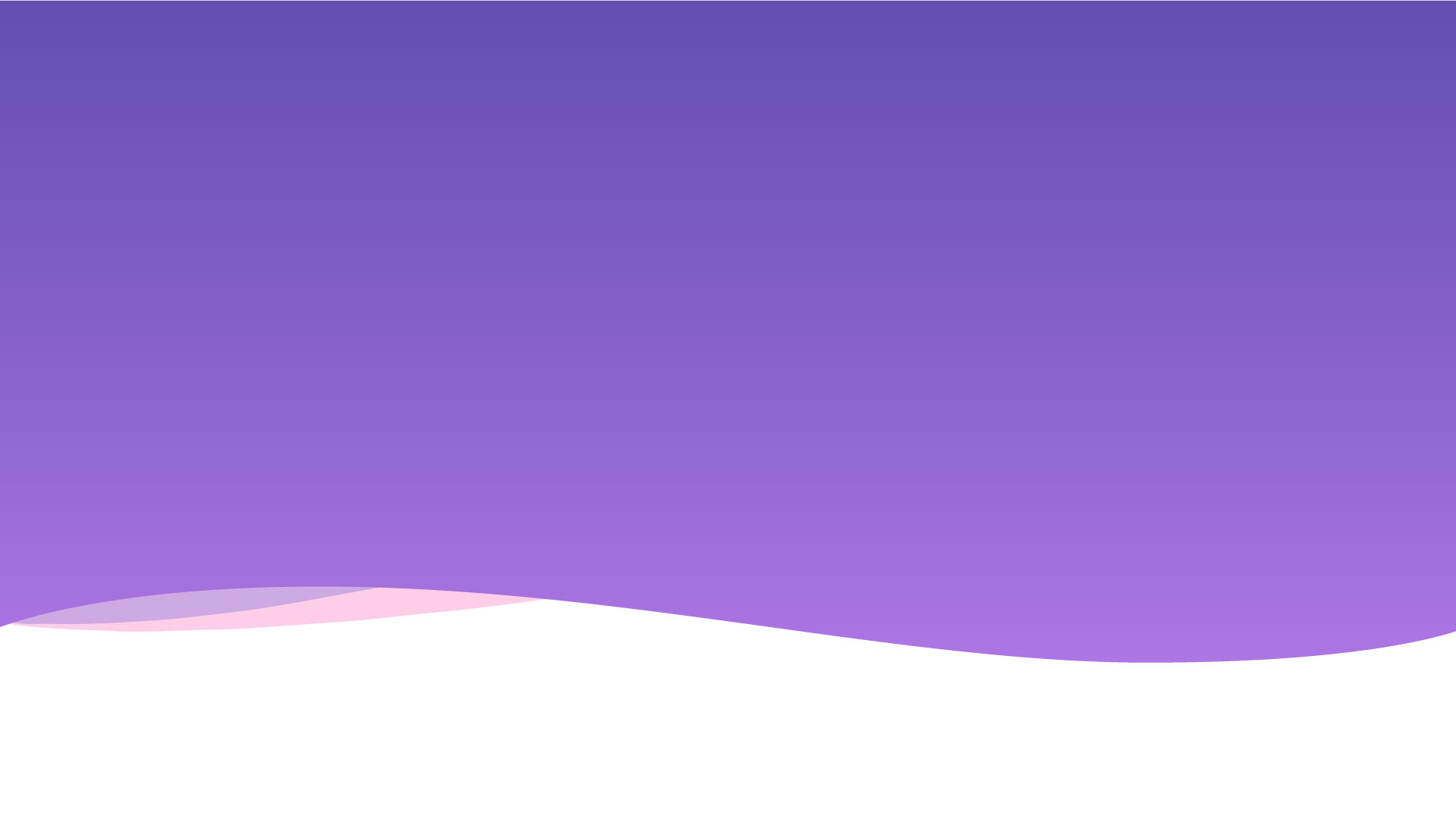 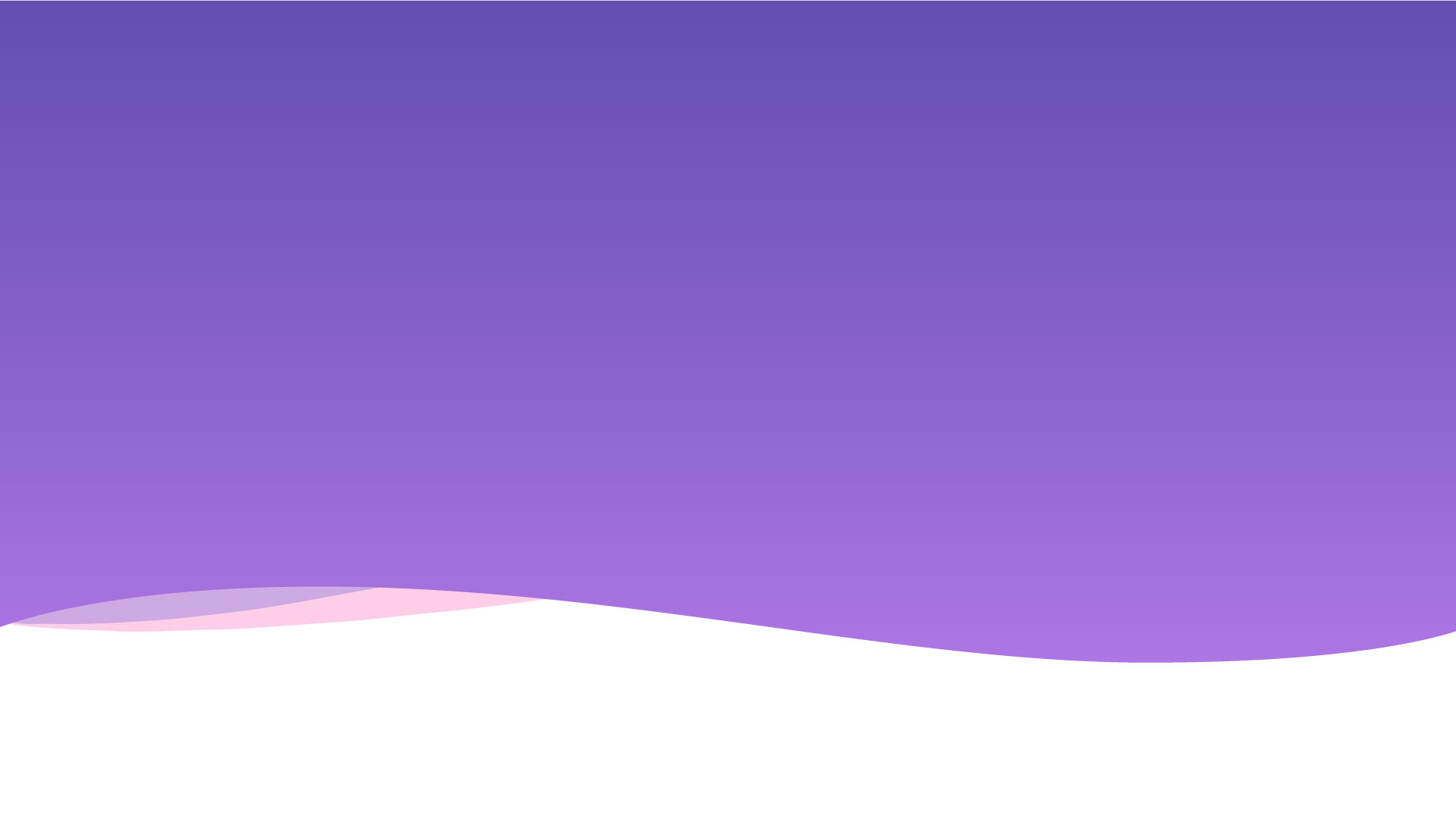 Account Management
Single-click app authentication
Multiple accounts supported for each application
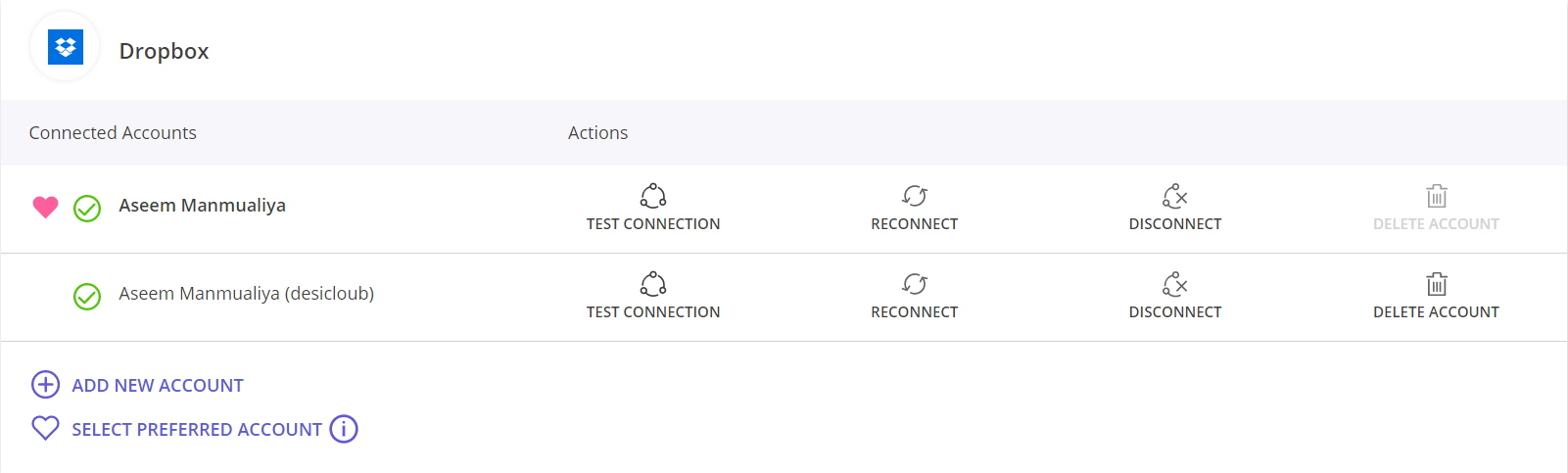 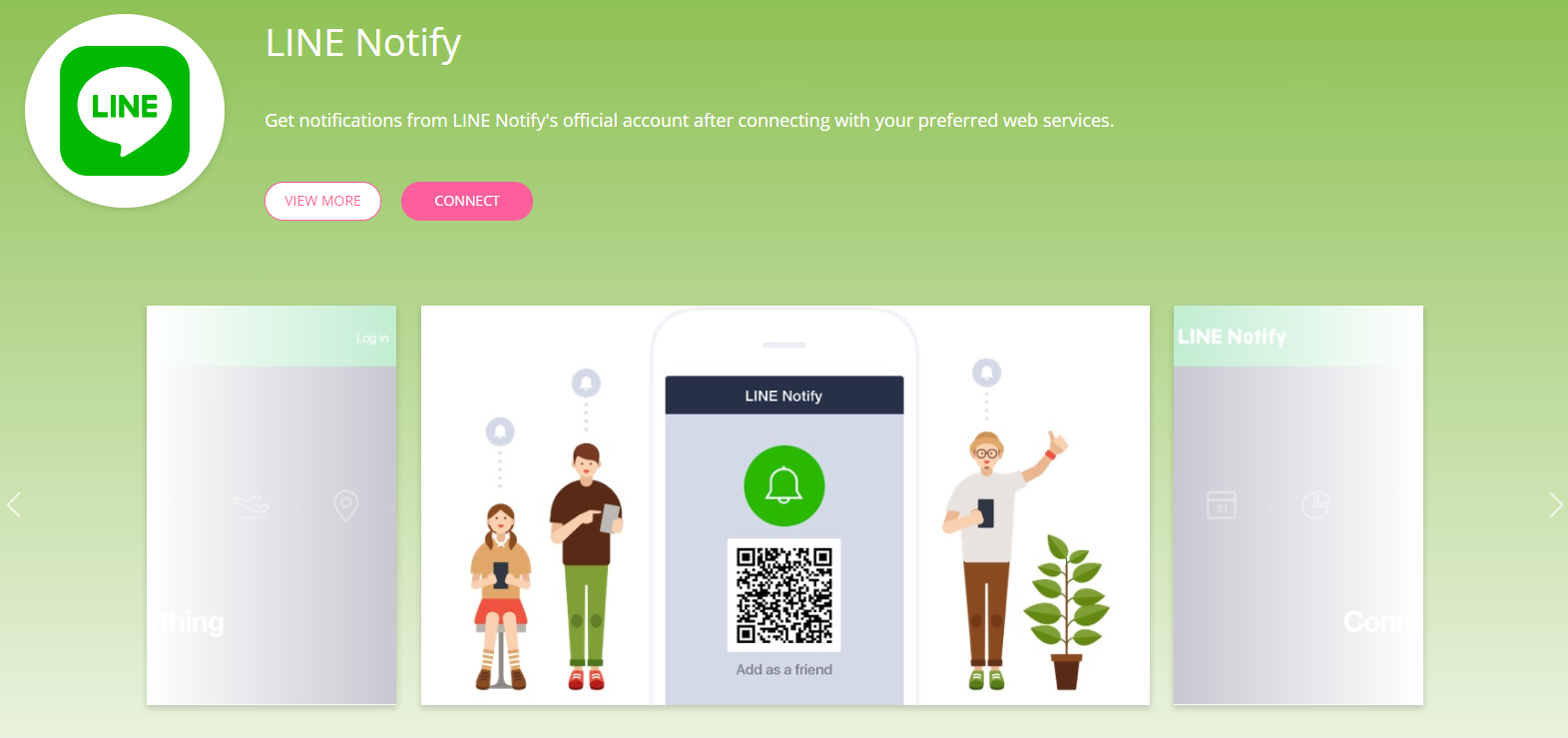 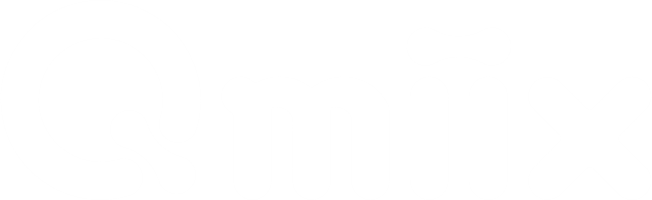 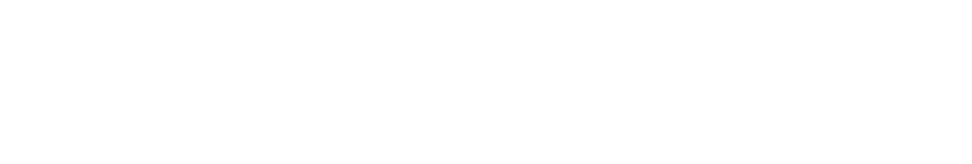 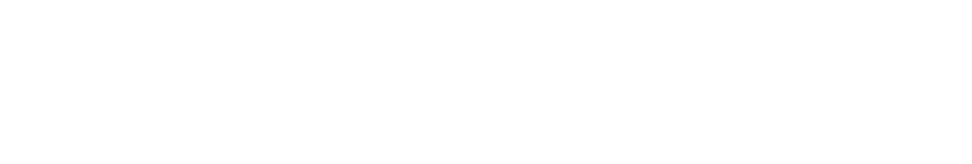 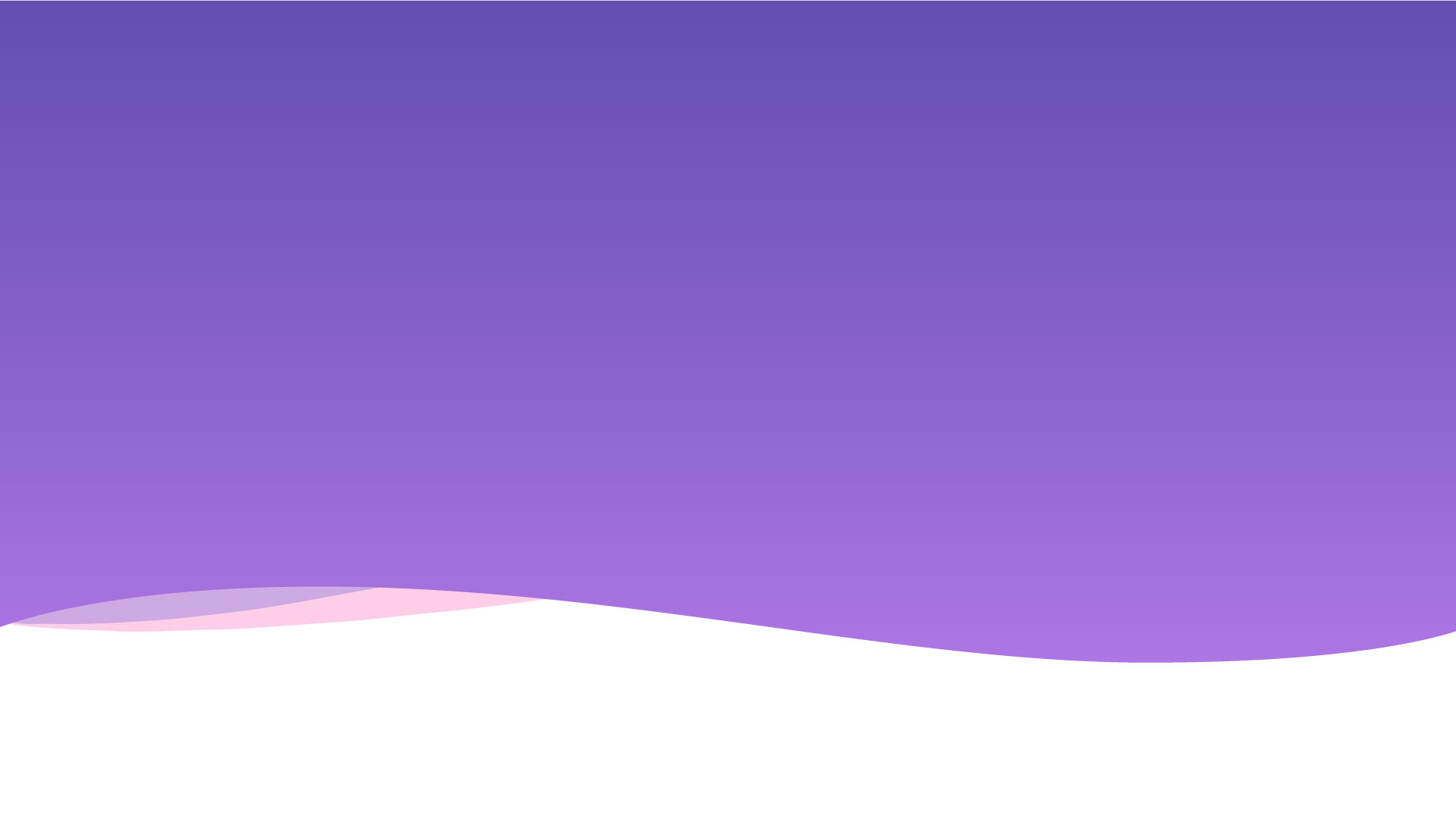 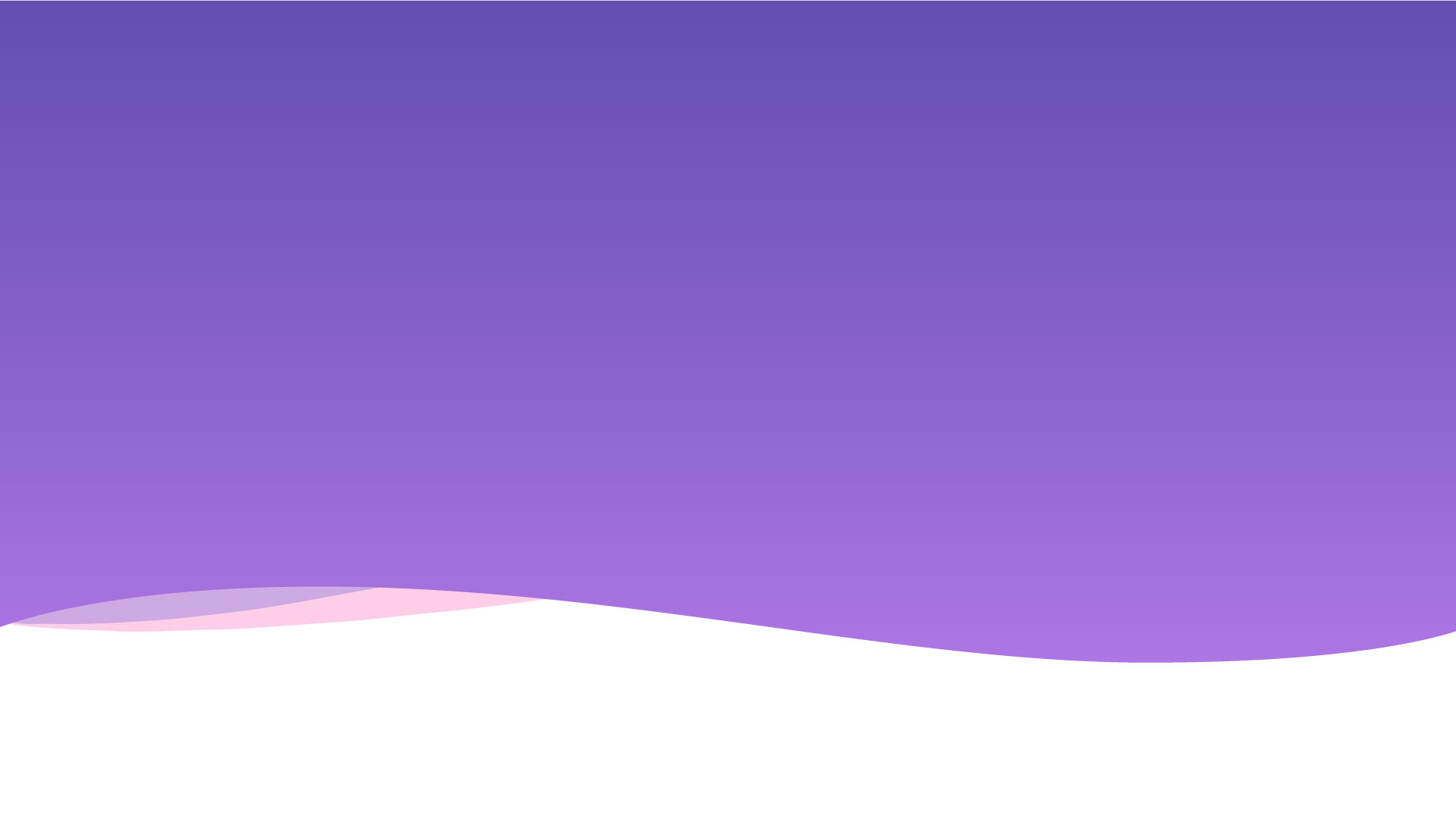 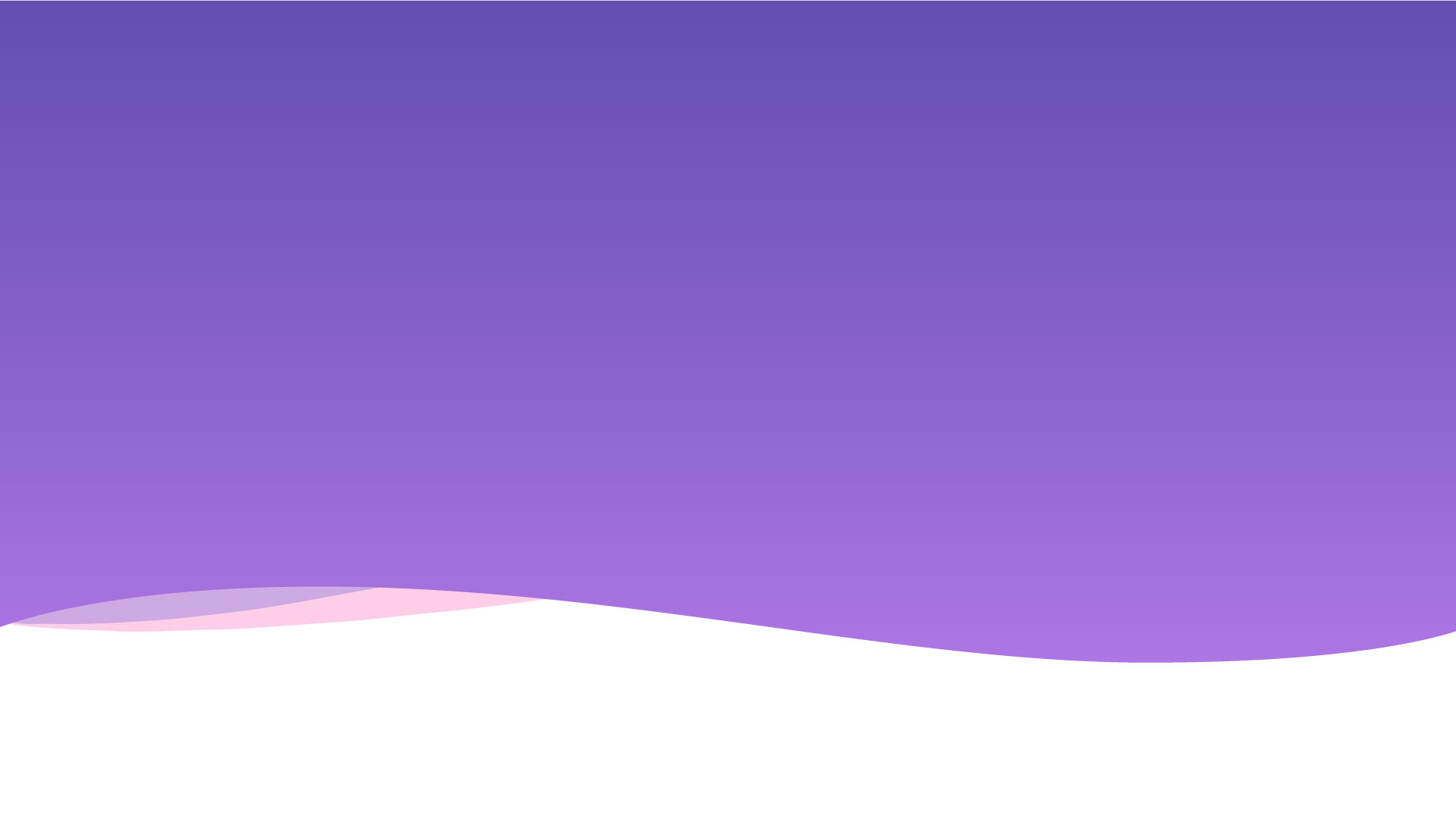 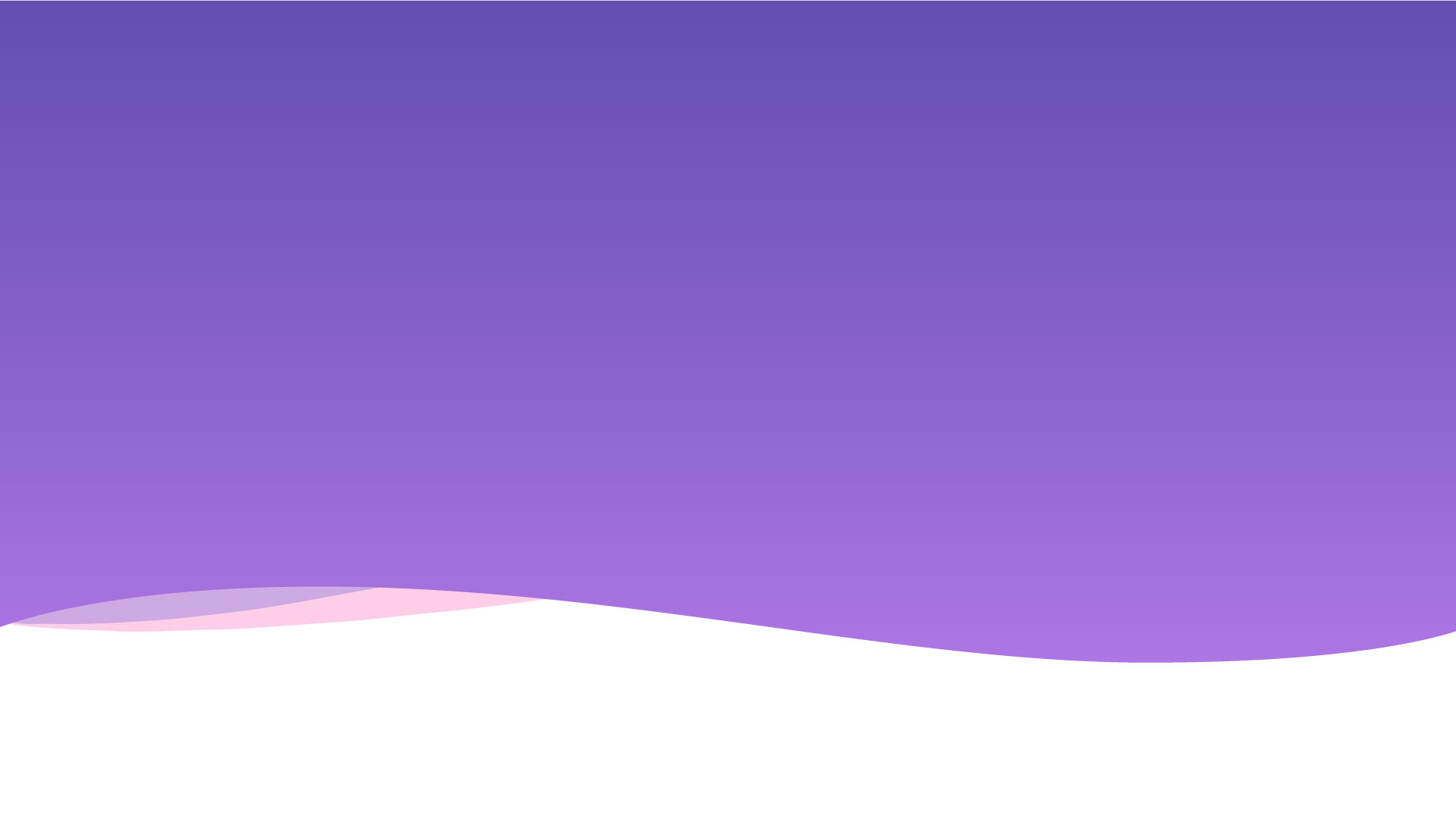 What is a Miix
A Miix is a combination of a Trigger and one or more Actions
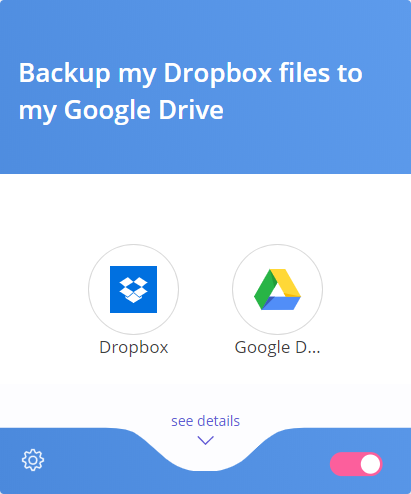 Trigger
from one app
Action(s) 
from another or same app
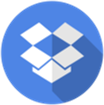 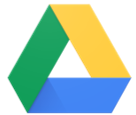 New file added to a specific folder in Dropbox
Download file to Google Drive
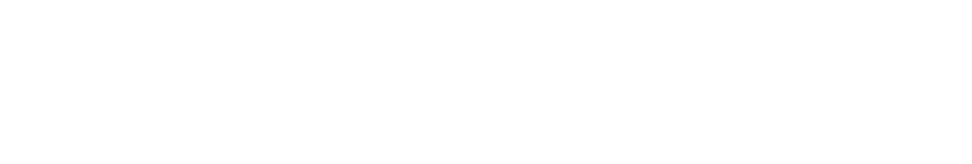 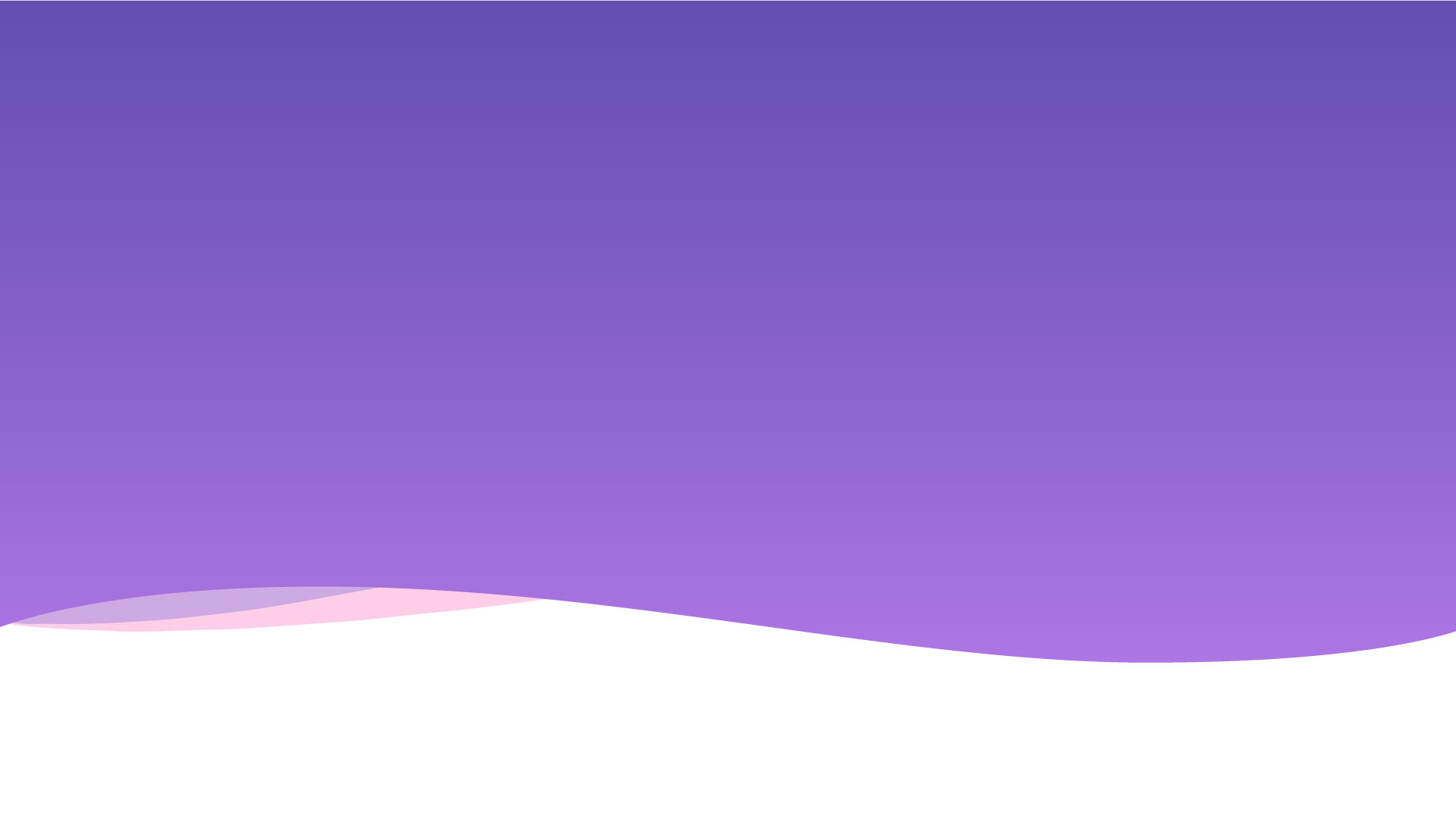 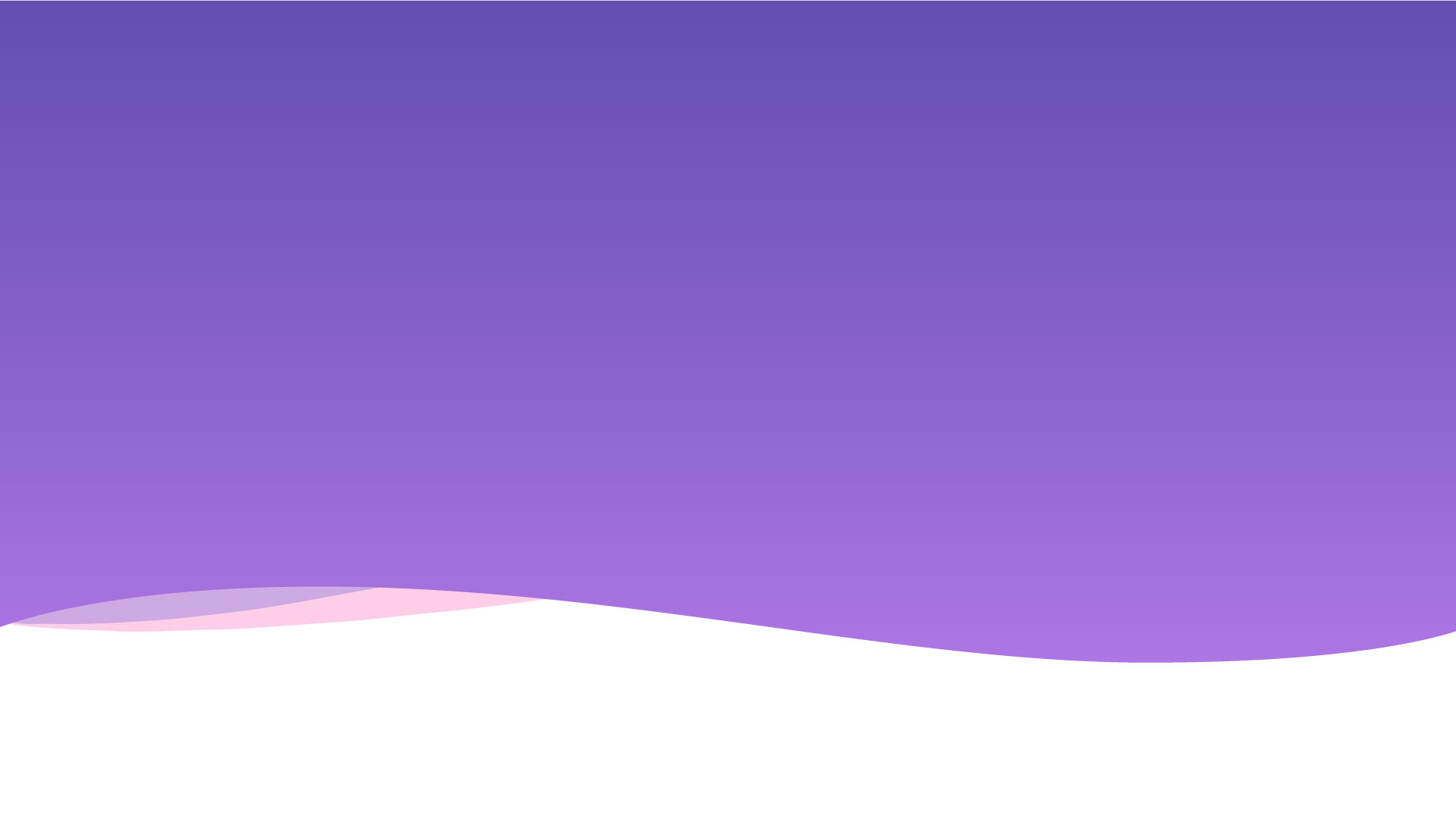 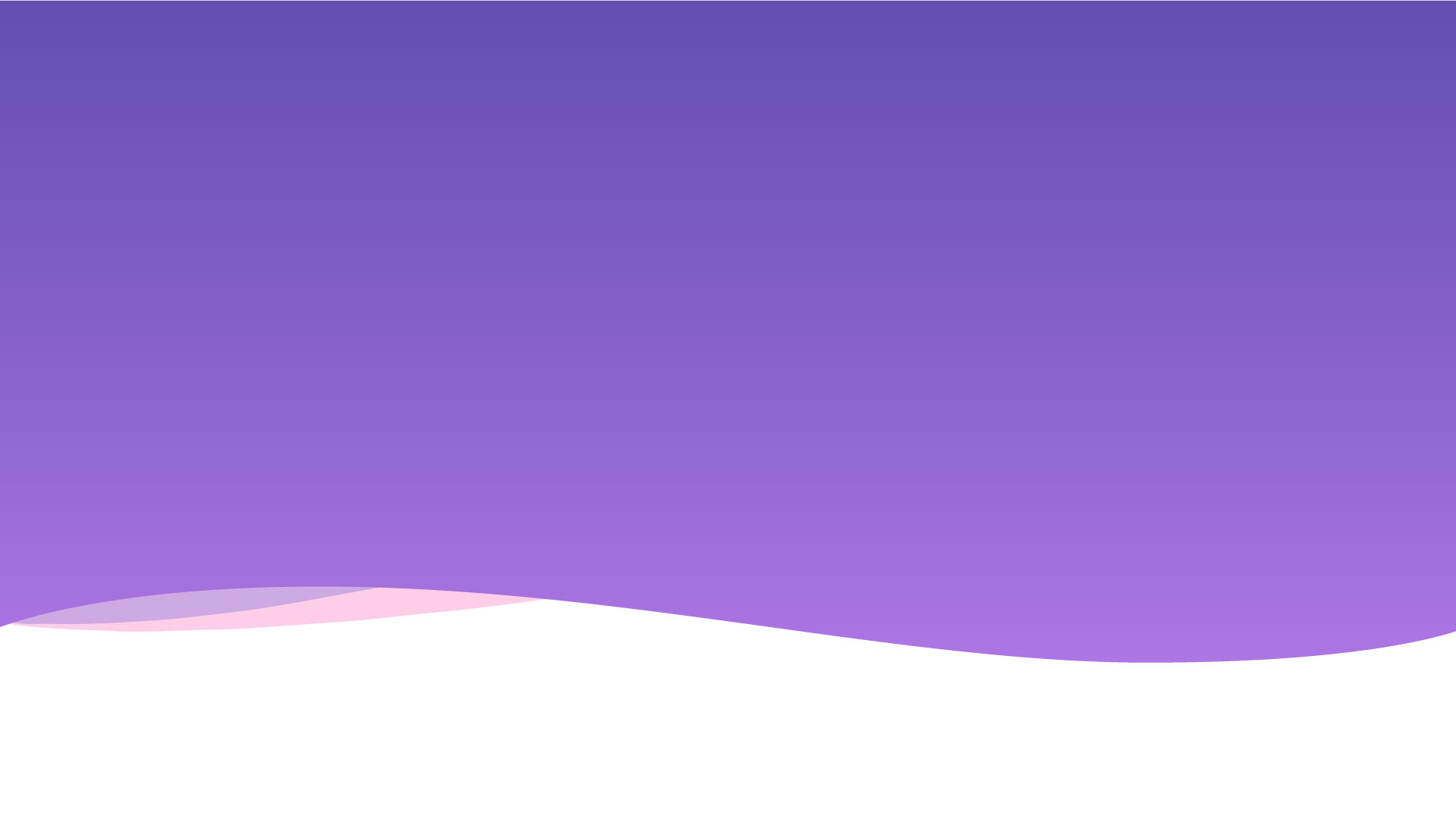 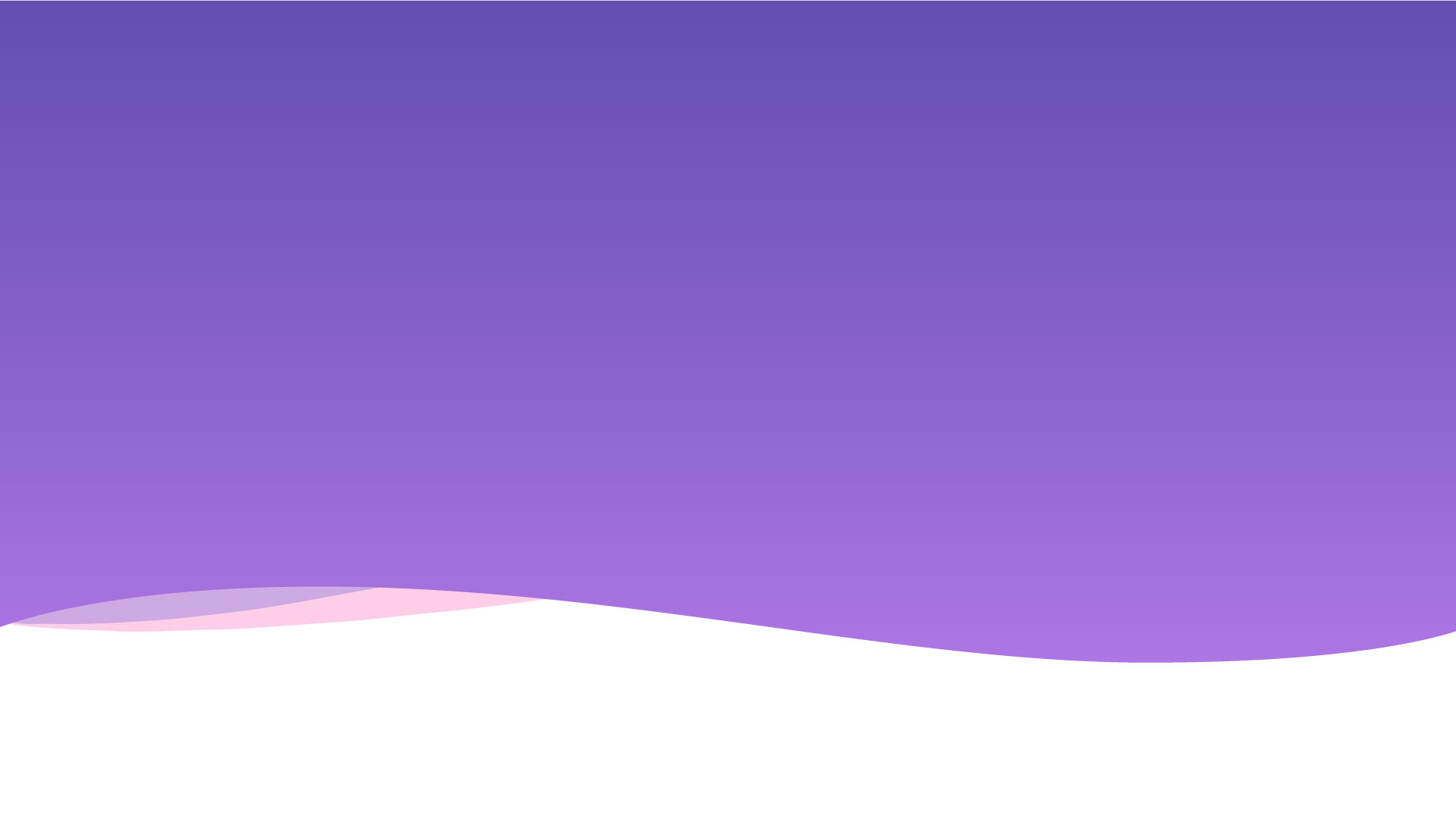 Qmiix Triggers
Trigger is a pre-defined condition which tells Qmiix to execute an action
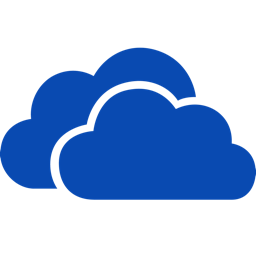 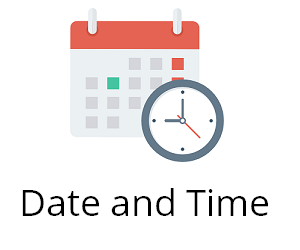 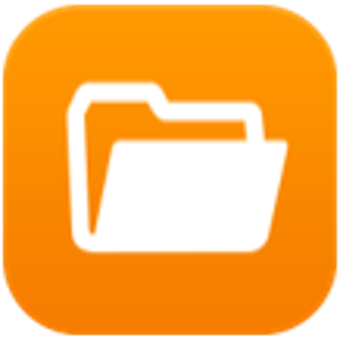 App
File station
Trigger 
example
New file uploaded in a specific folder
Every day 
at 8 a.m.
A new file is uploaded in a
Specific folder
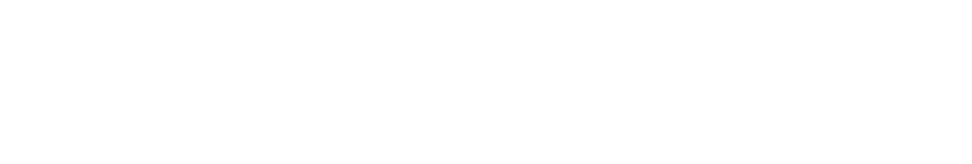 [Speaker Notes: NO NEED TO CHANGE]
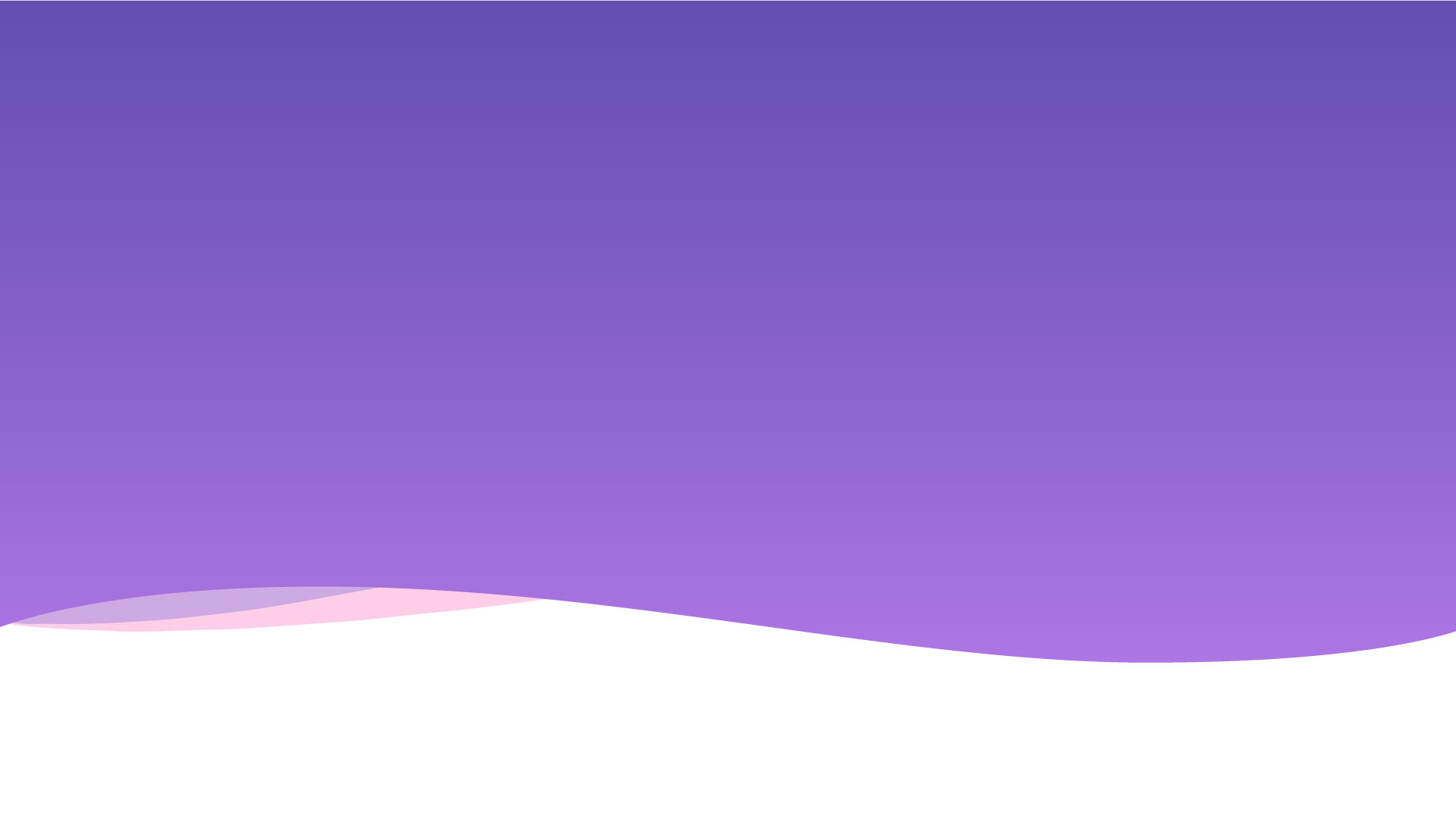 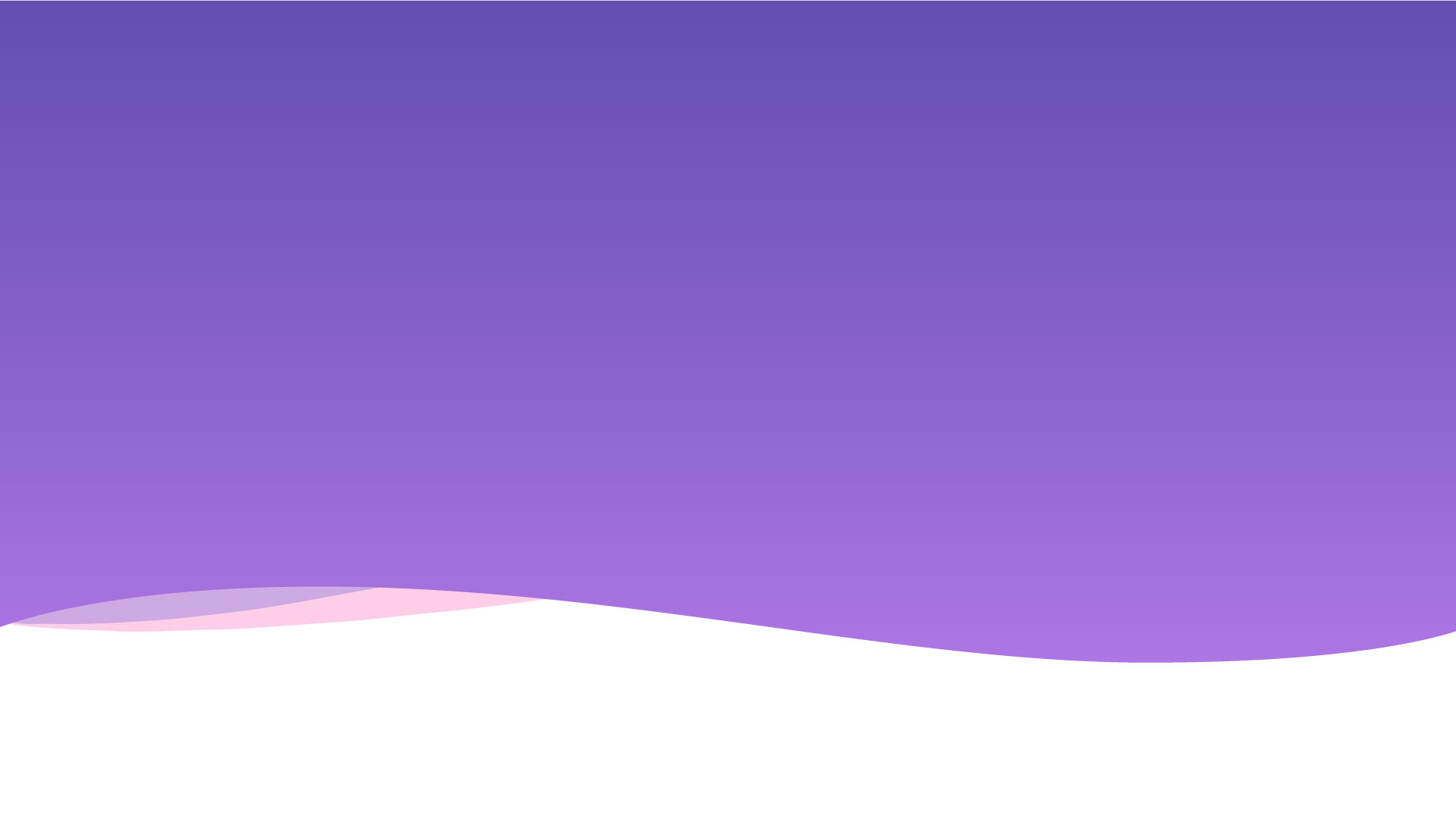 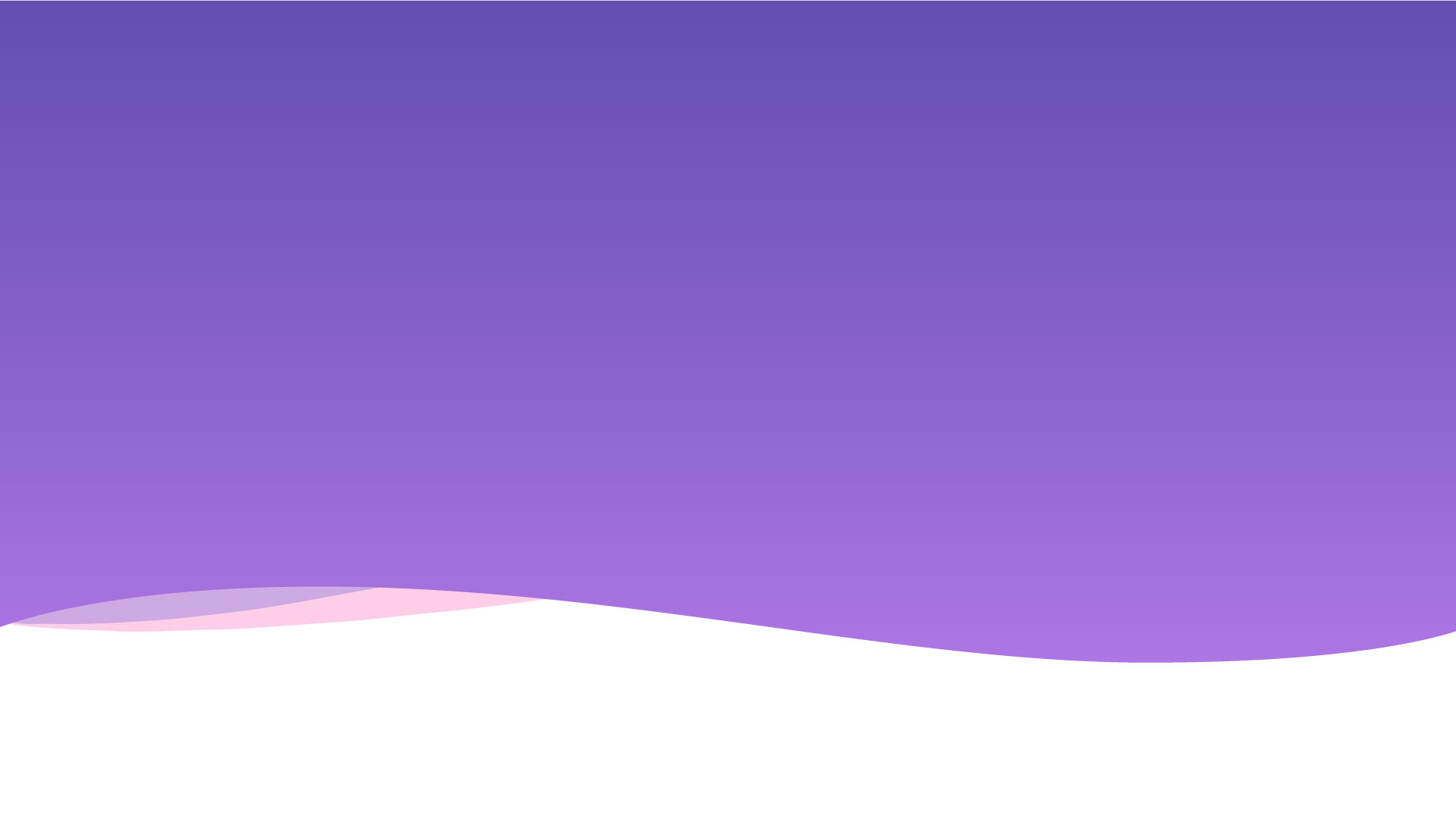 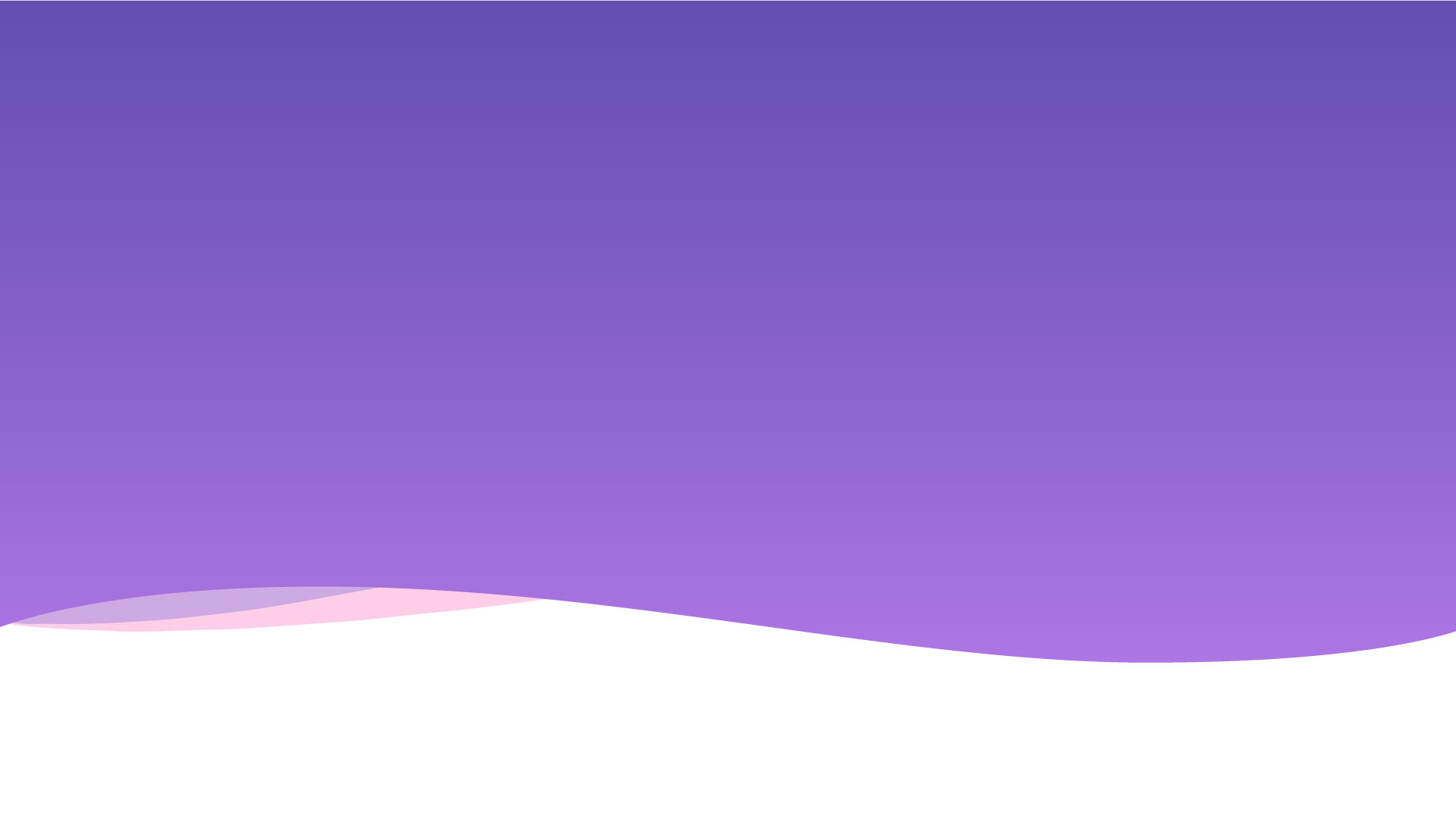 Qmiix Actions
Action is an execution of pre-defined task within the specified app
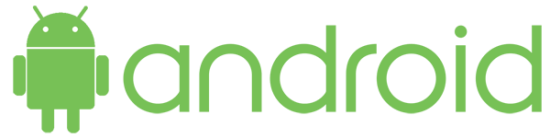 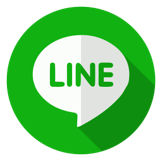 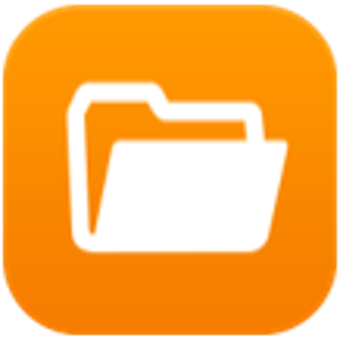 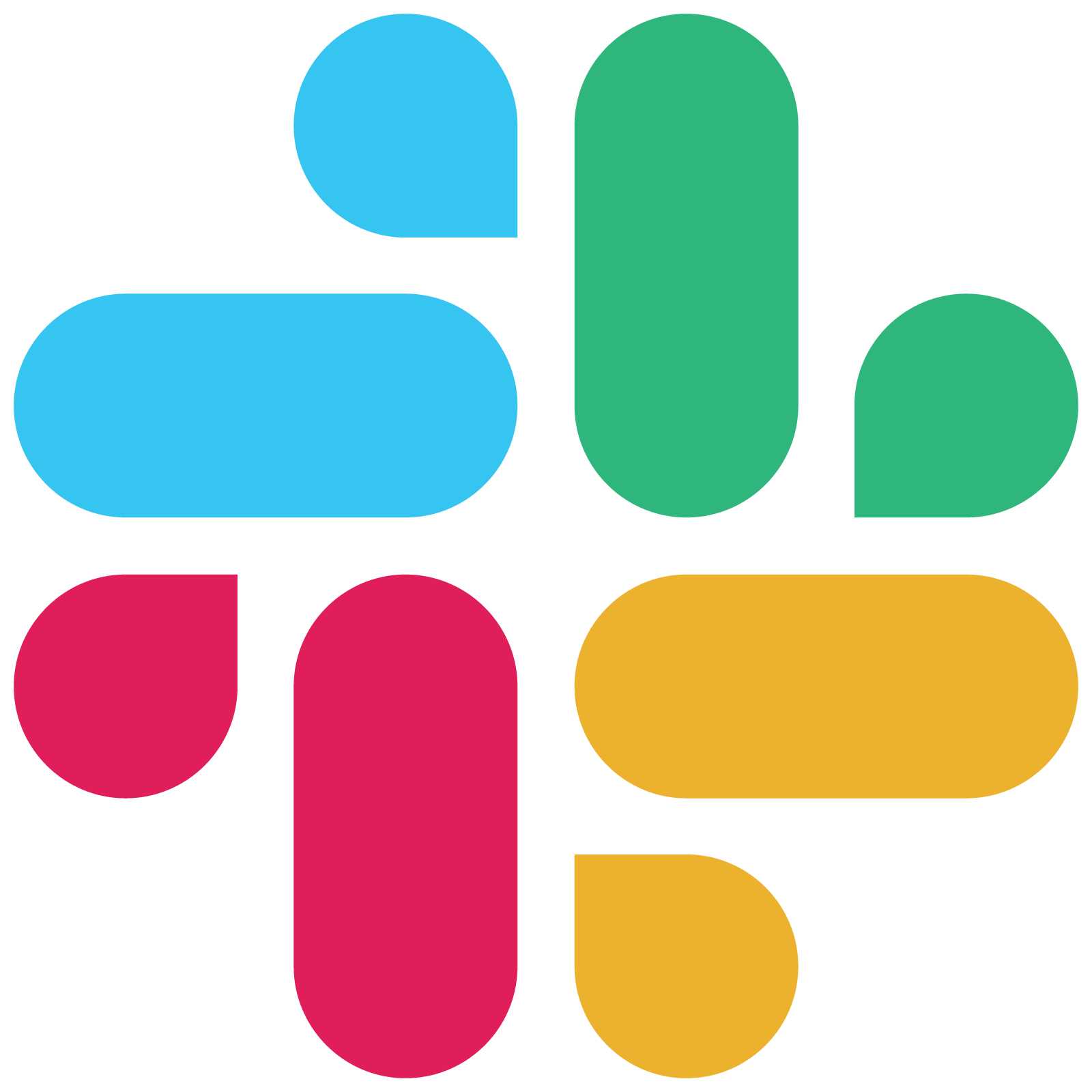 App
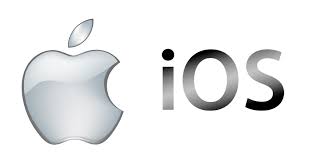 File station
Action 
example
Post a message using Line Notify
Post a message on your Slack channel
Download a file from URL
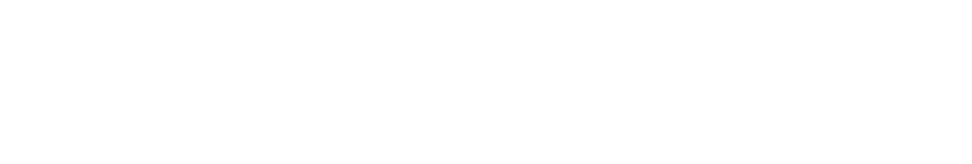 [Speaker Notes: NO NEED TO CHANGE]
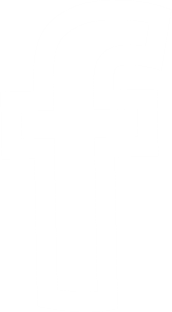 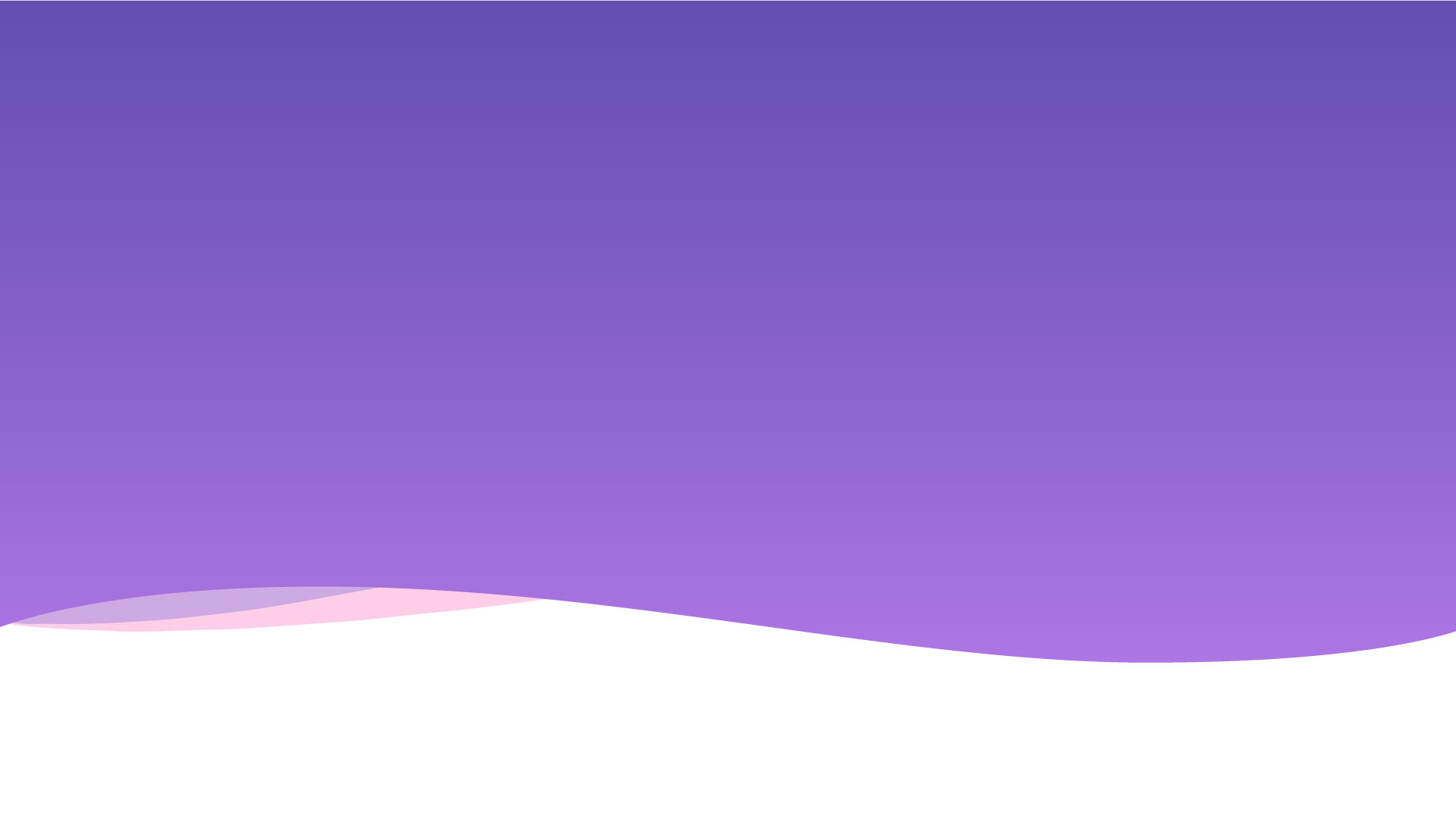 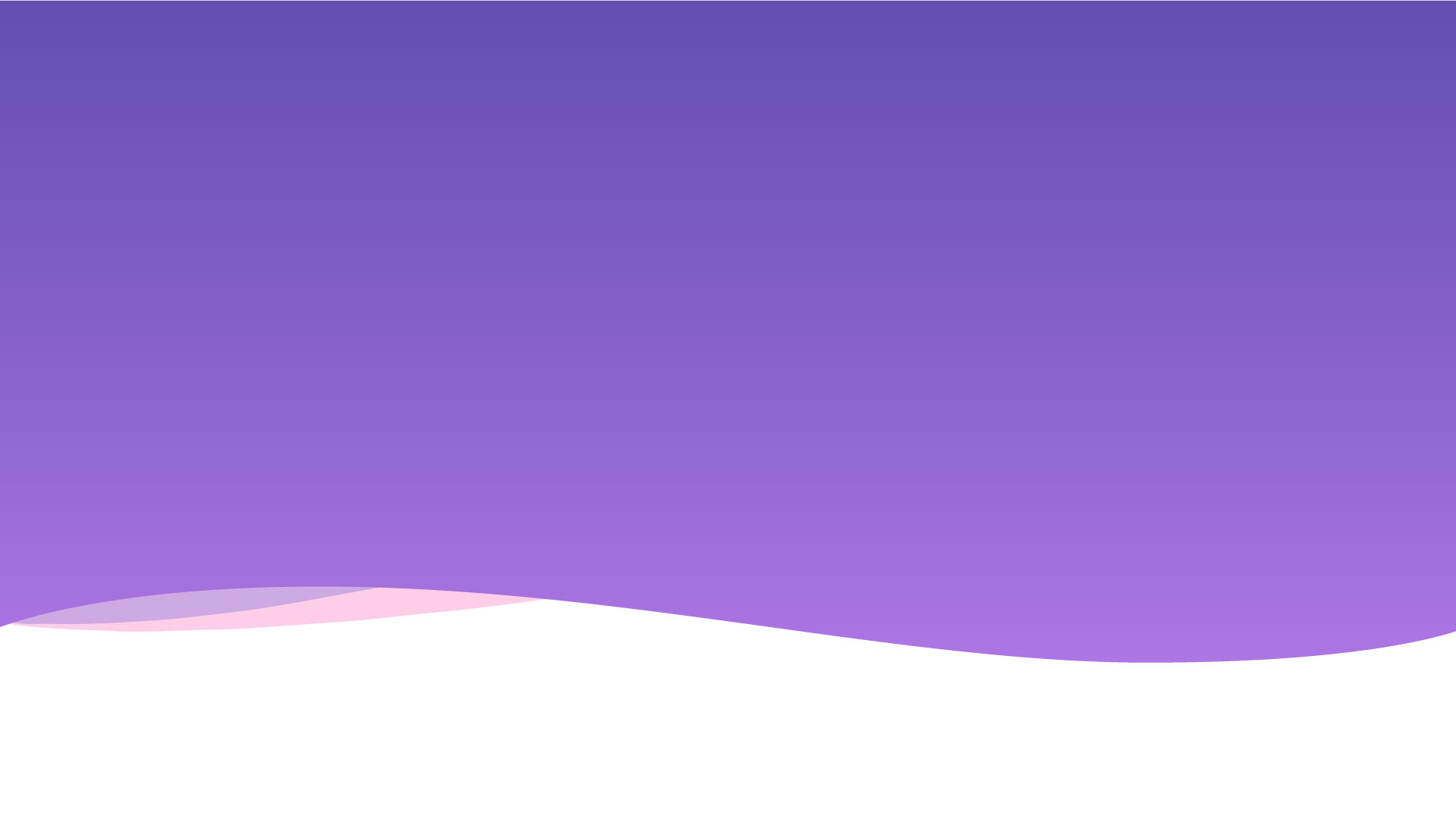 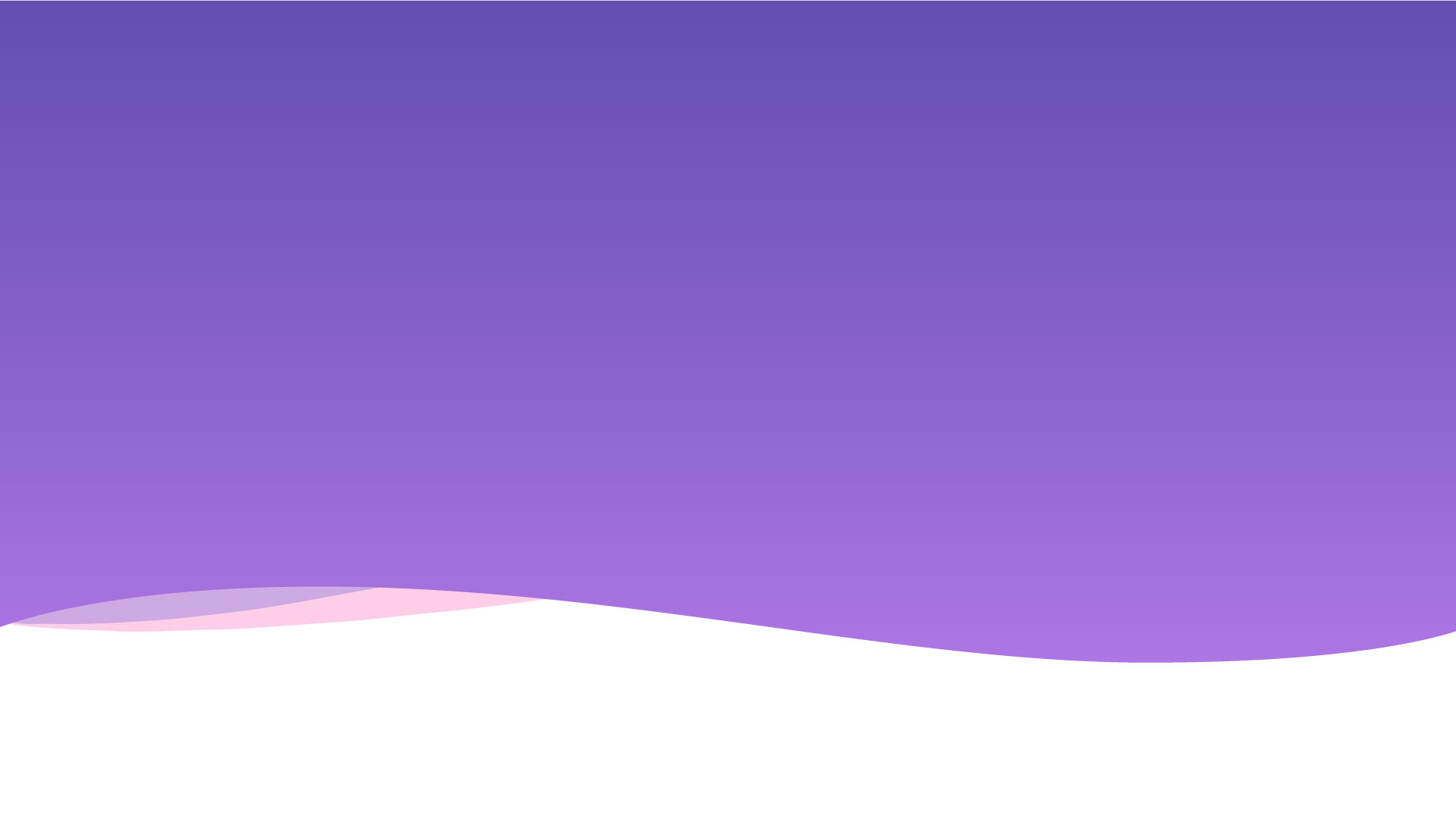 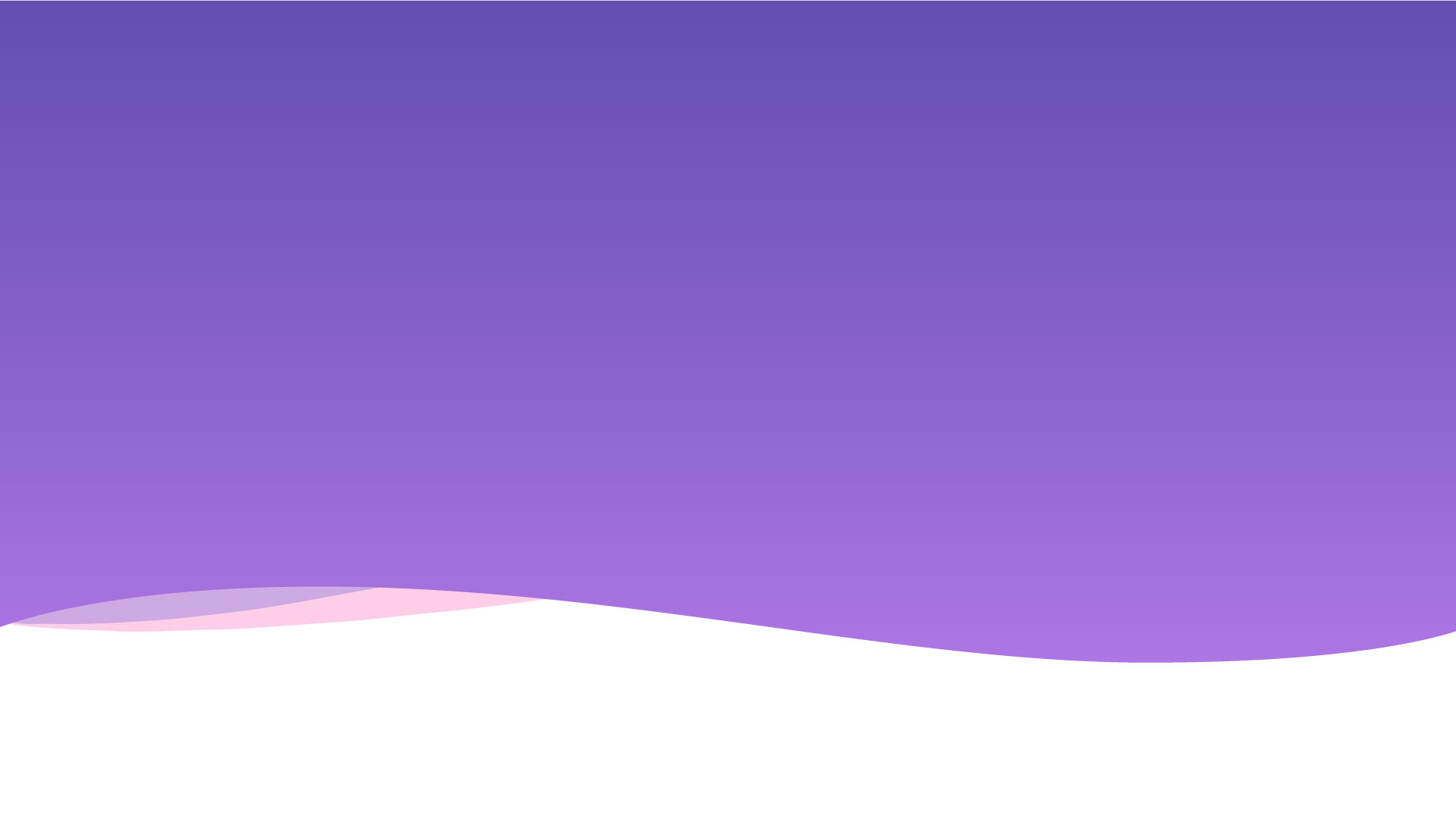 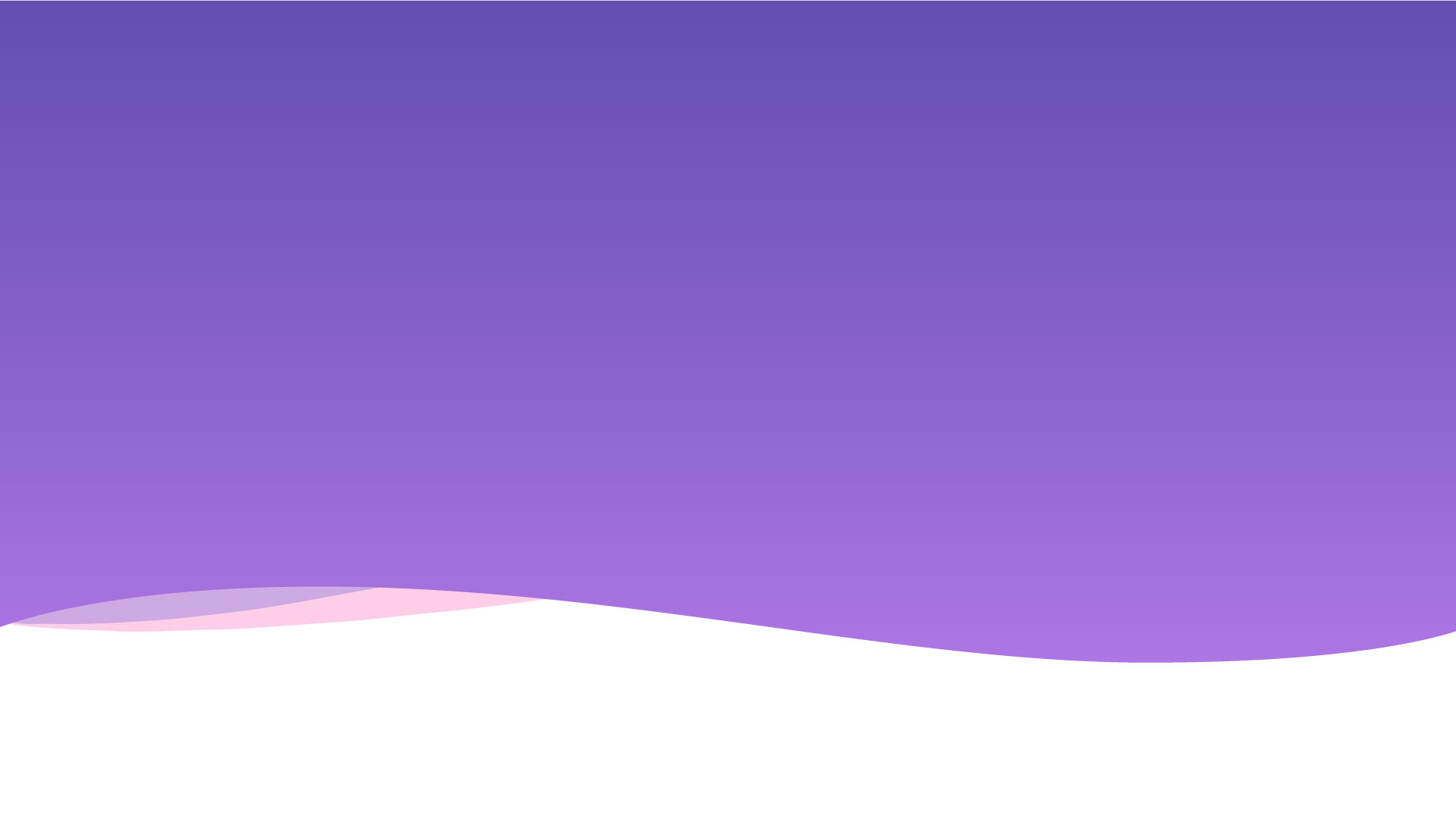 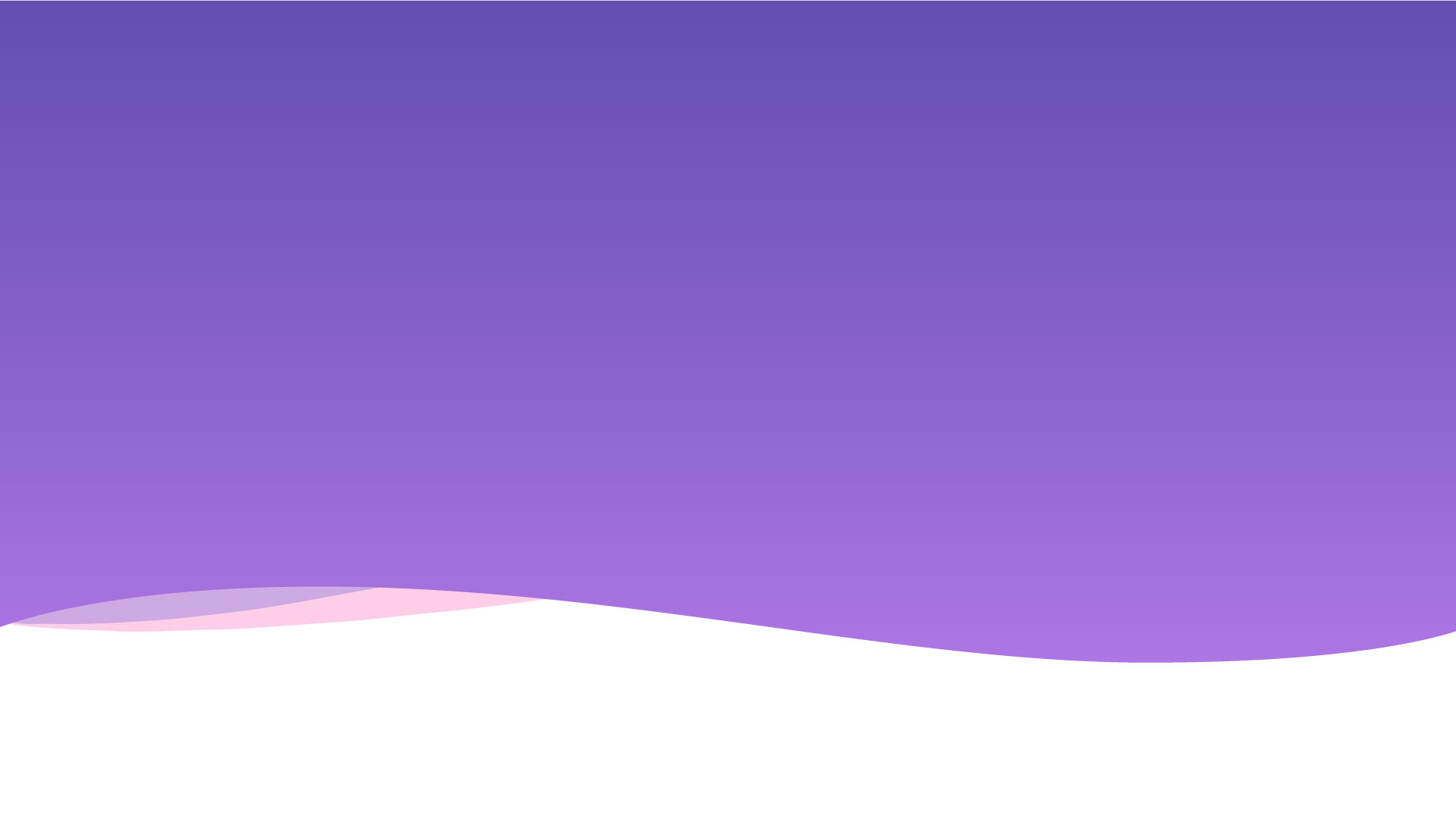 Advanced Miix
Ensure execution of critical cases with OR miixes
Get more work done with fewer miixes with AND miixes
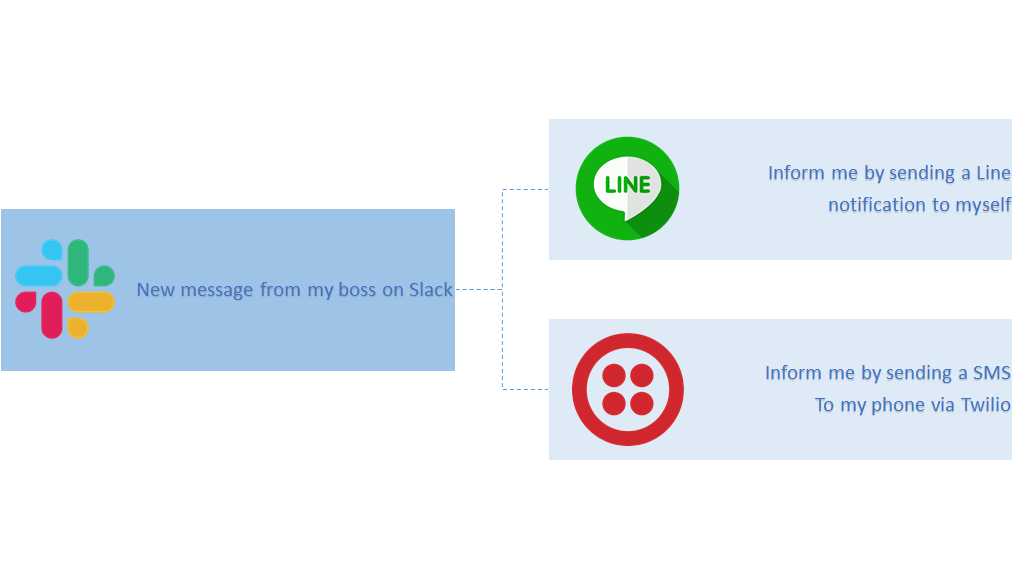 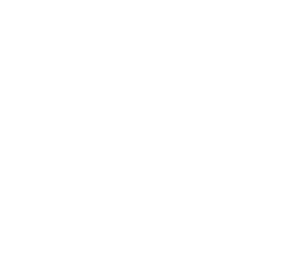 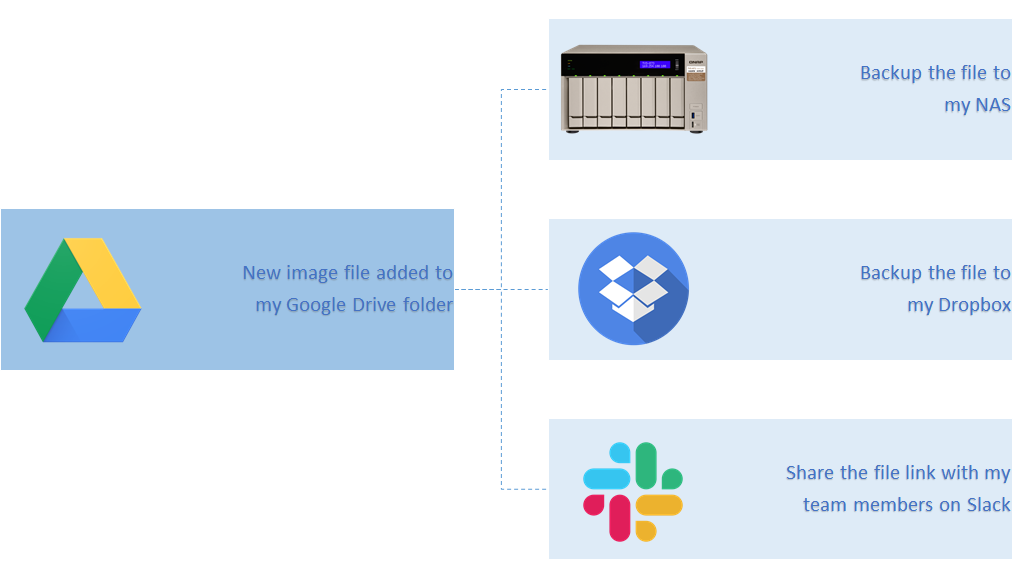 Backup the file to my NAS
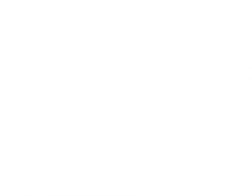 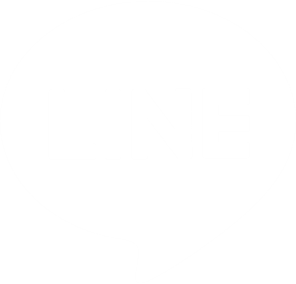 Inform me by sending a Line notification to myself
AND
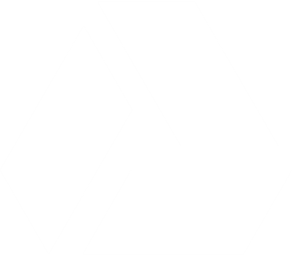 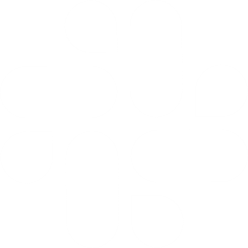 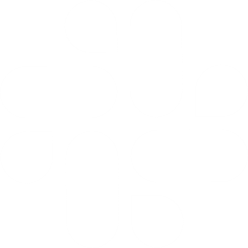 Backup the file to my Dropbox
OR
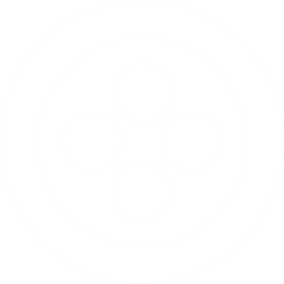 AND
Inform me by sending a SMS to my phone via Twilio
New image file added to my Google Drive folder
New message from my boss on Slack
Backup the file with my team members on Slack
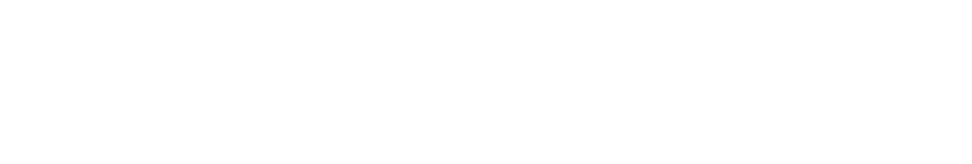 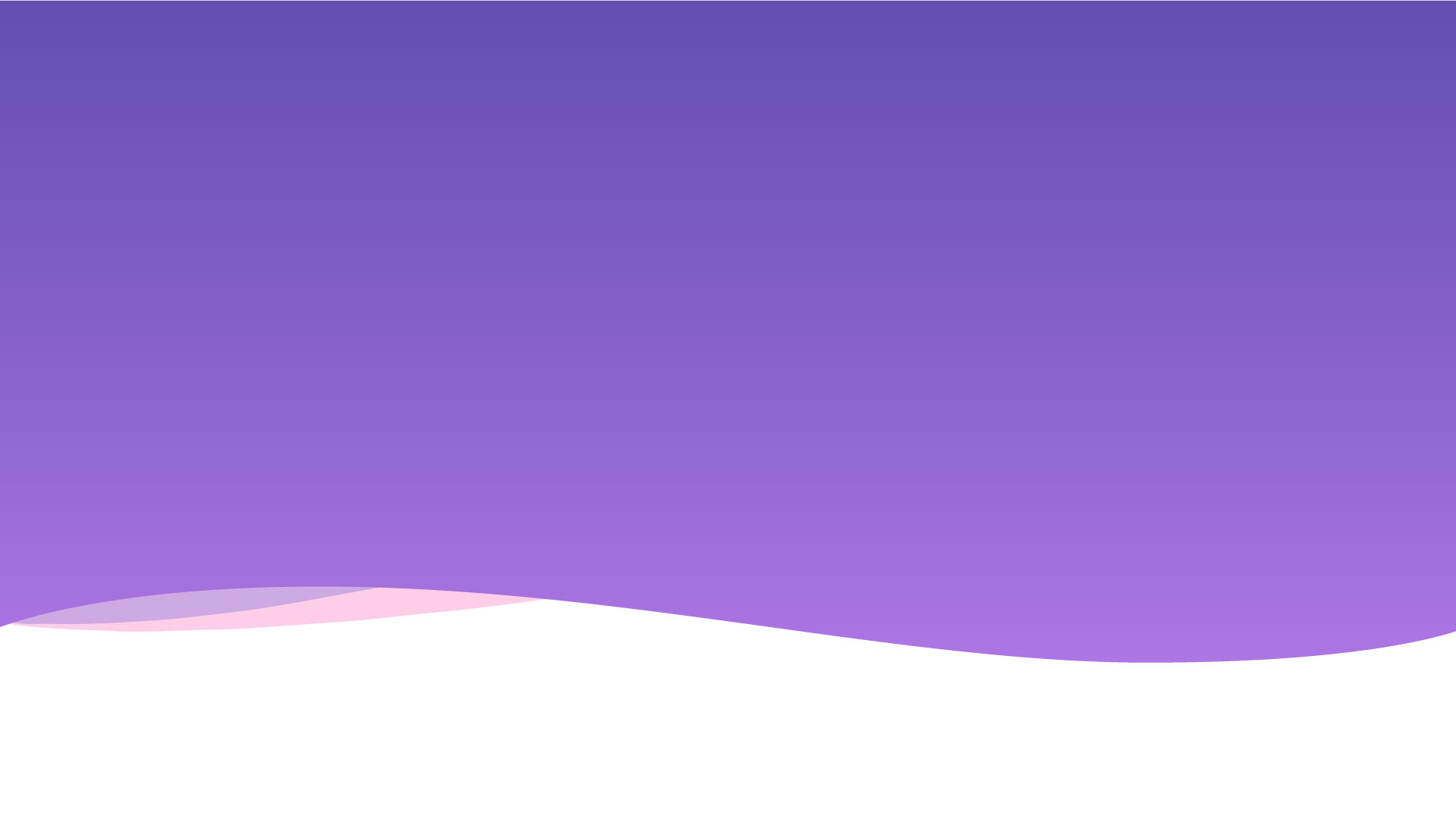 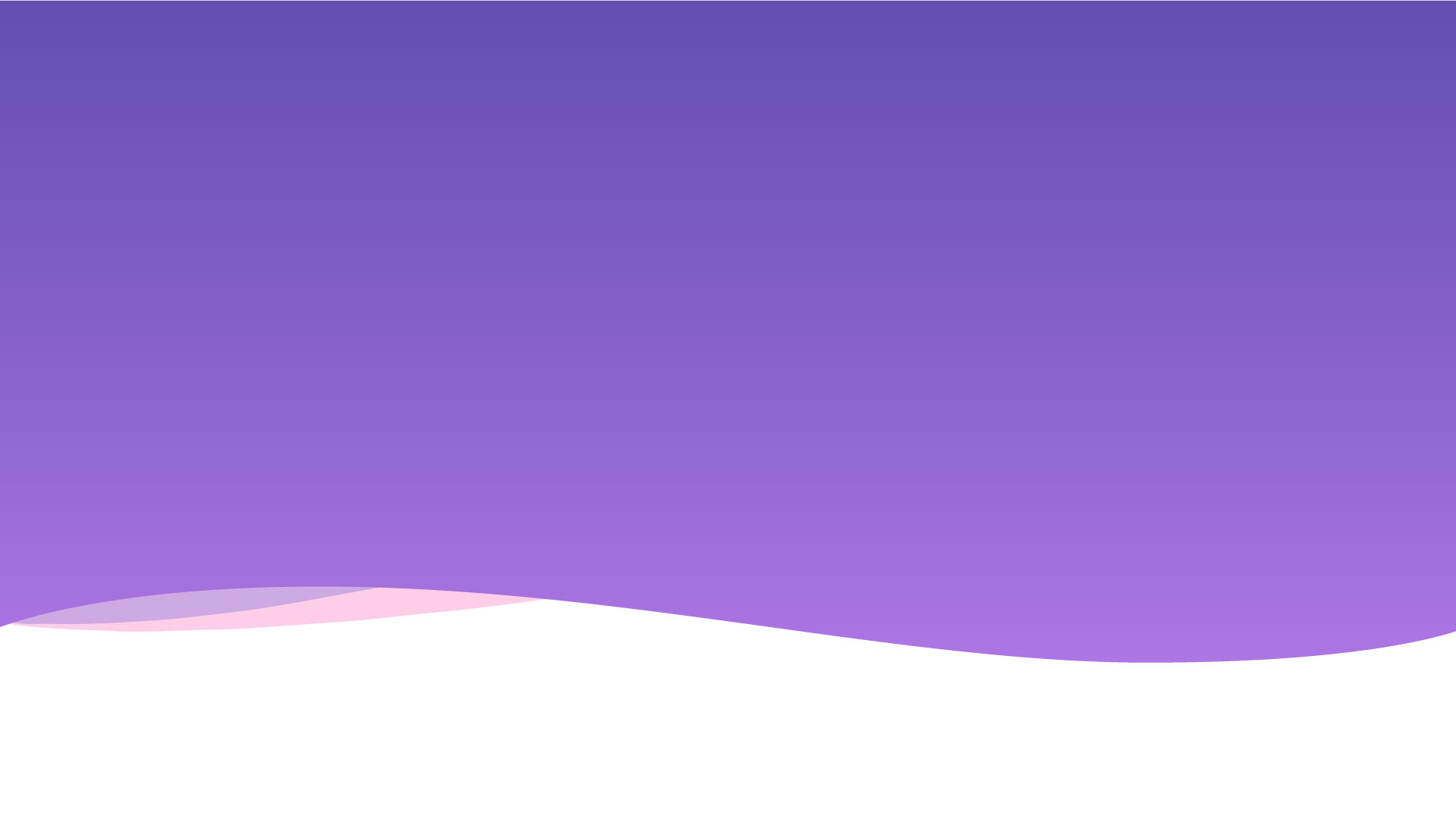 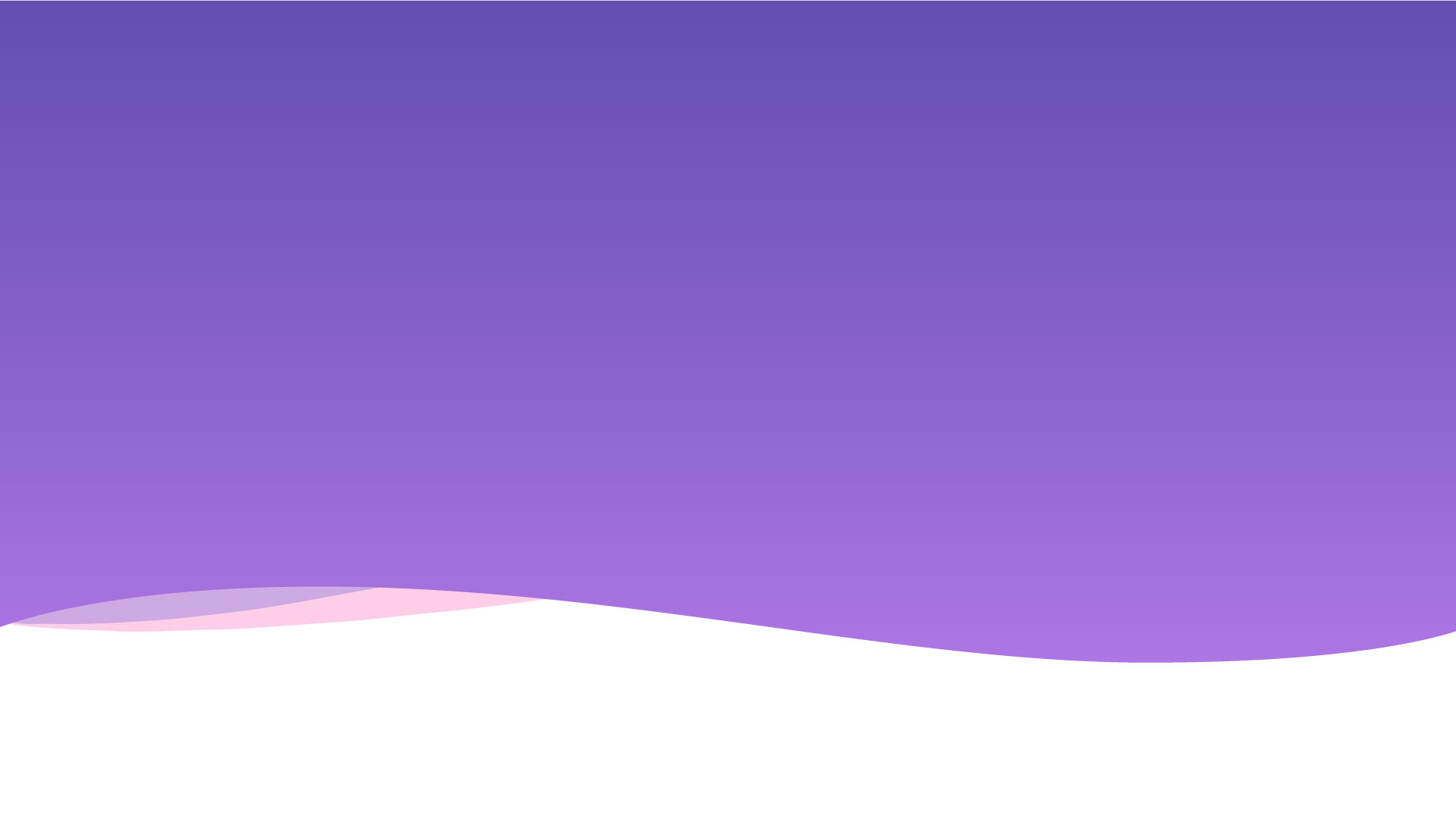 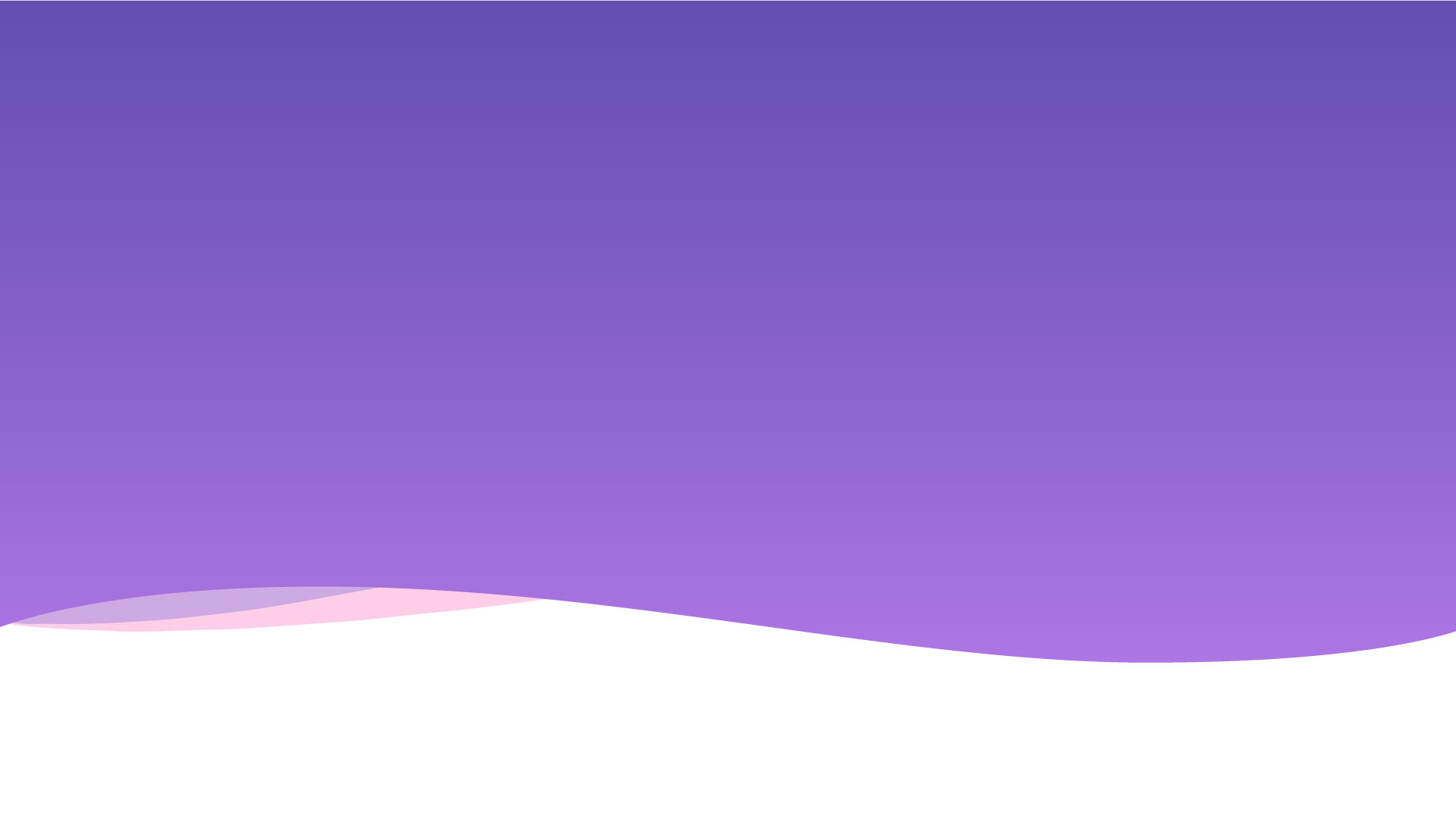 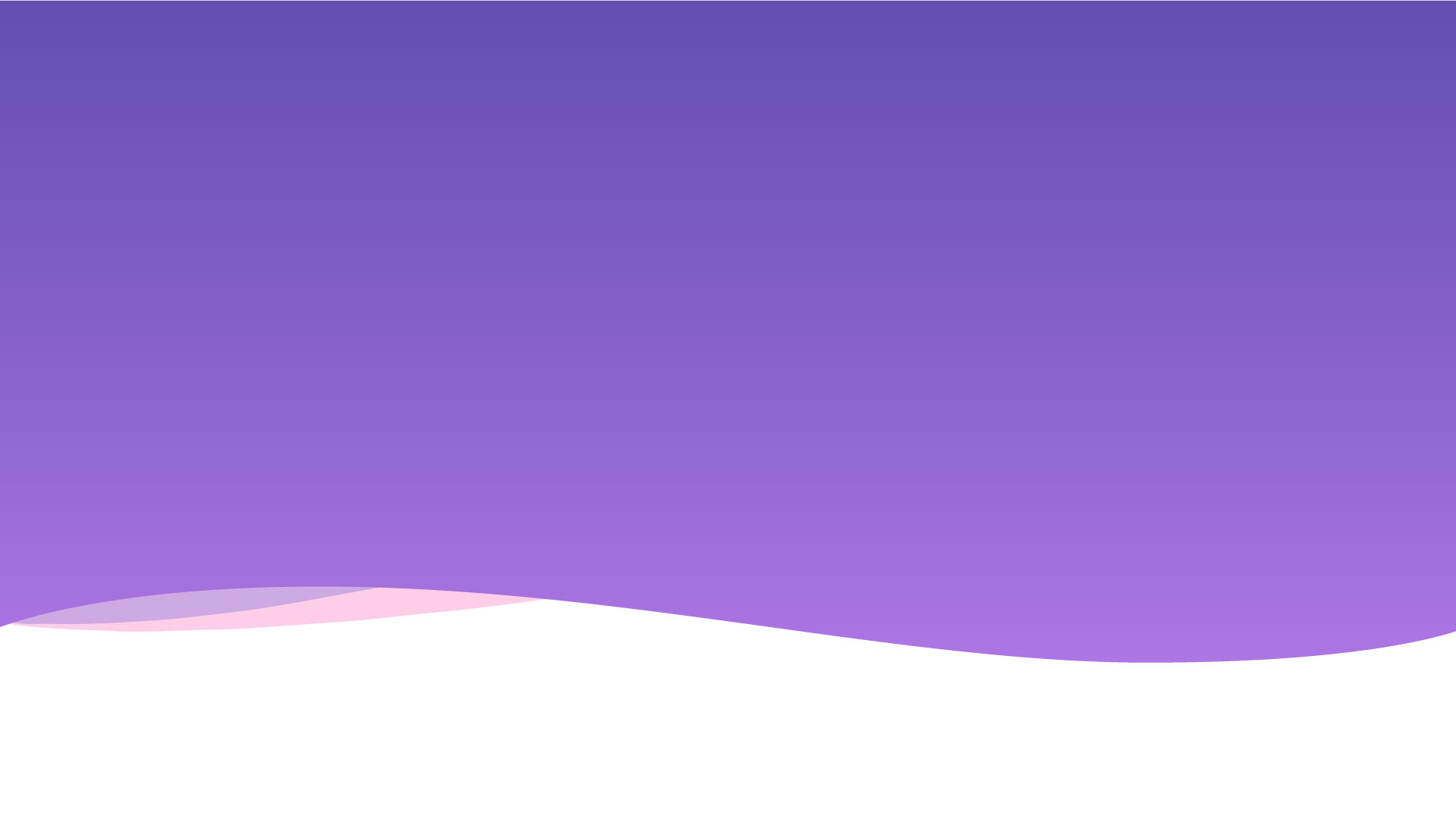 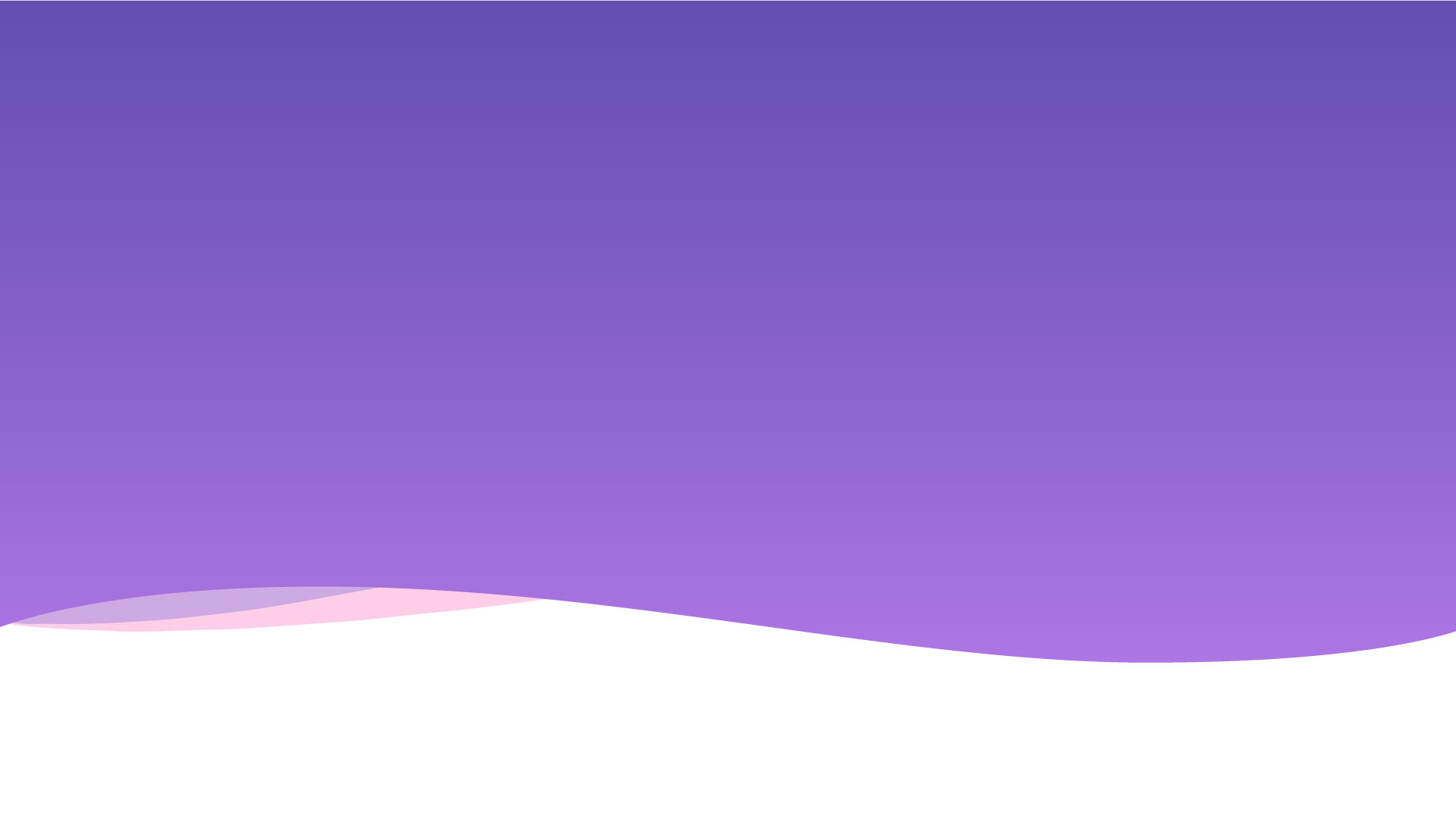 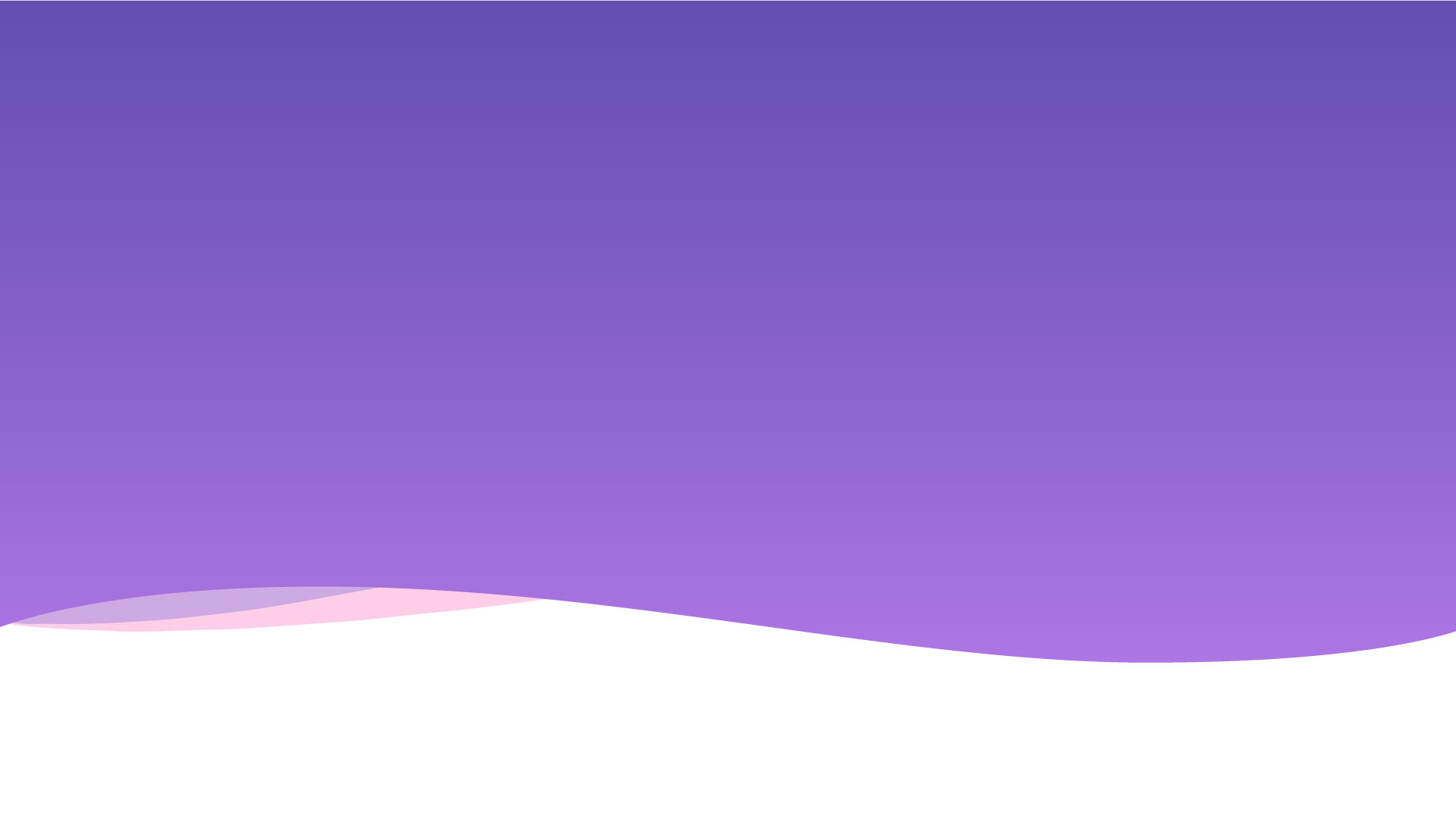 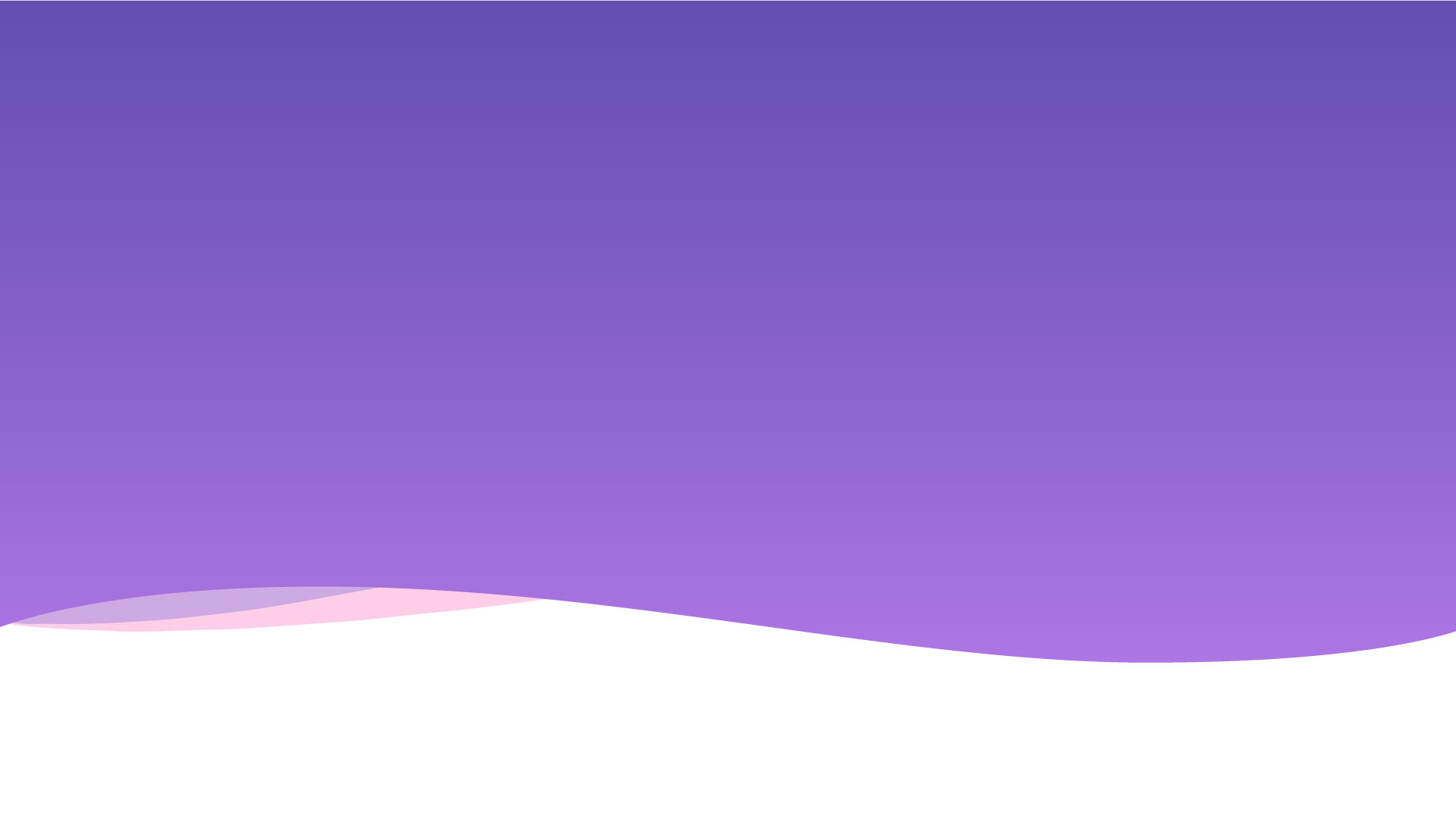 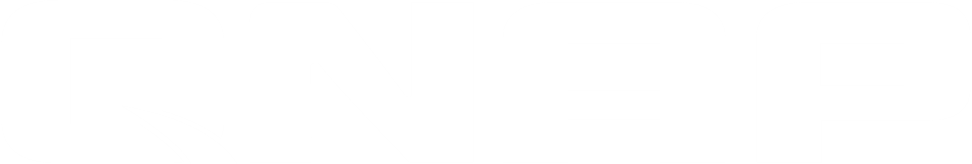 Current Scope
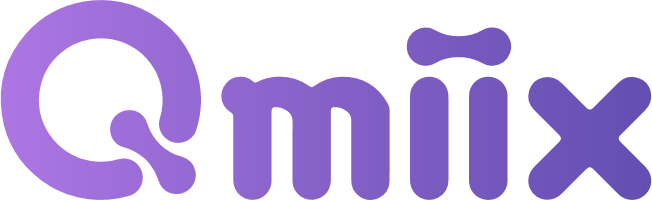 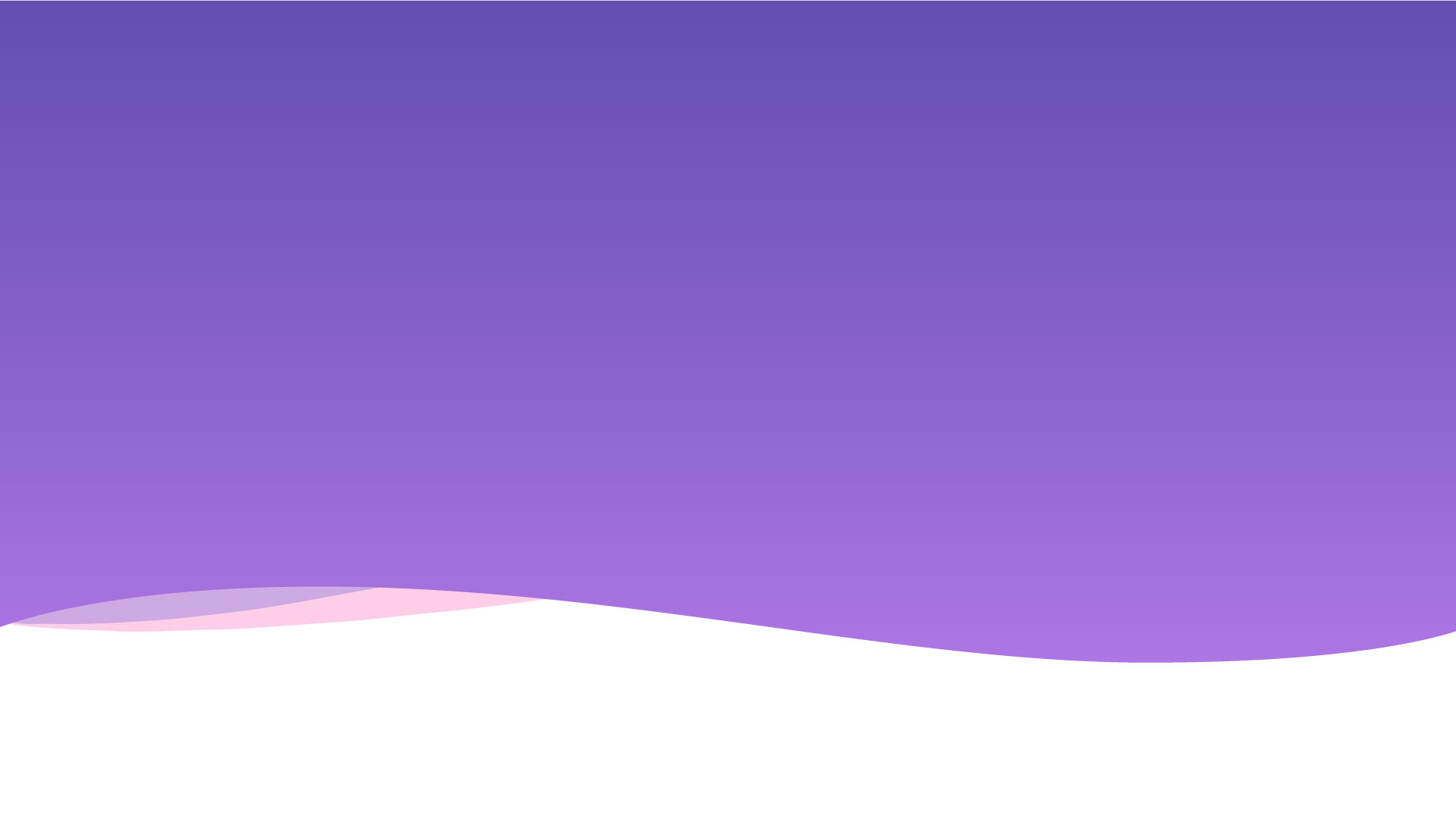 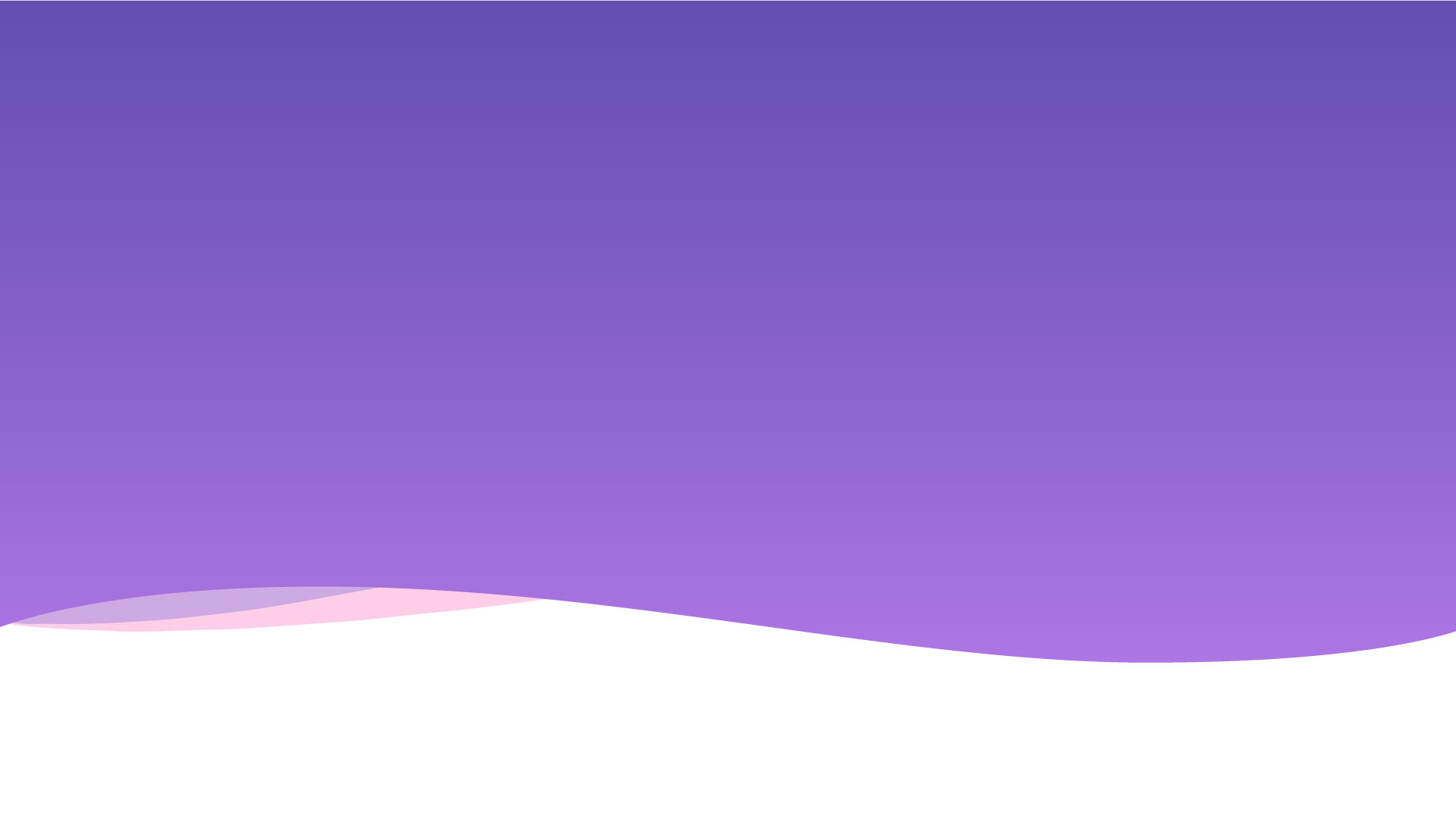 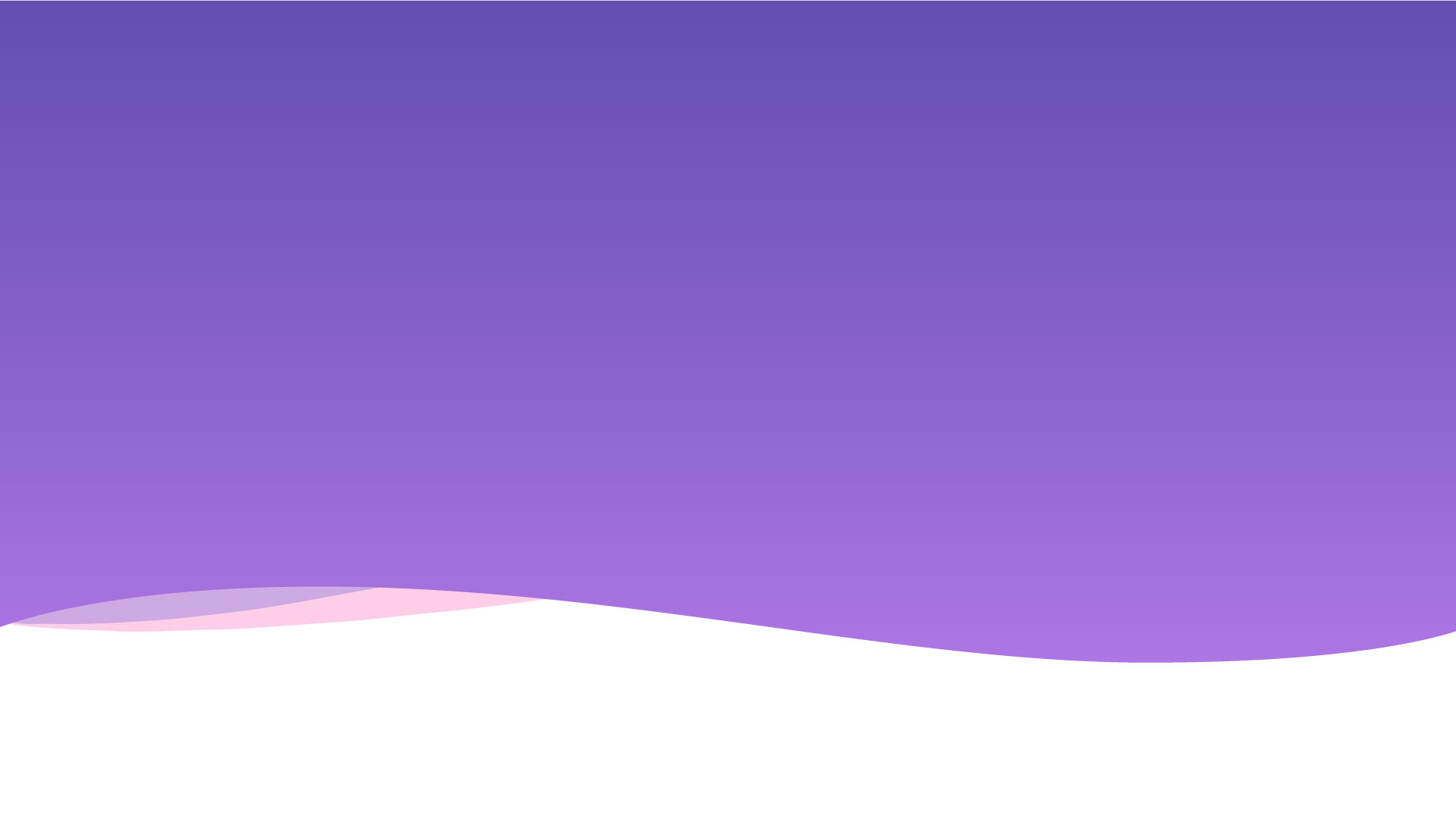 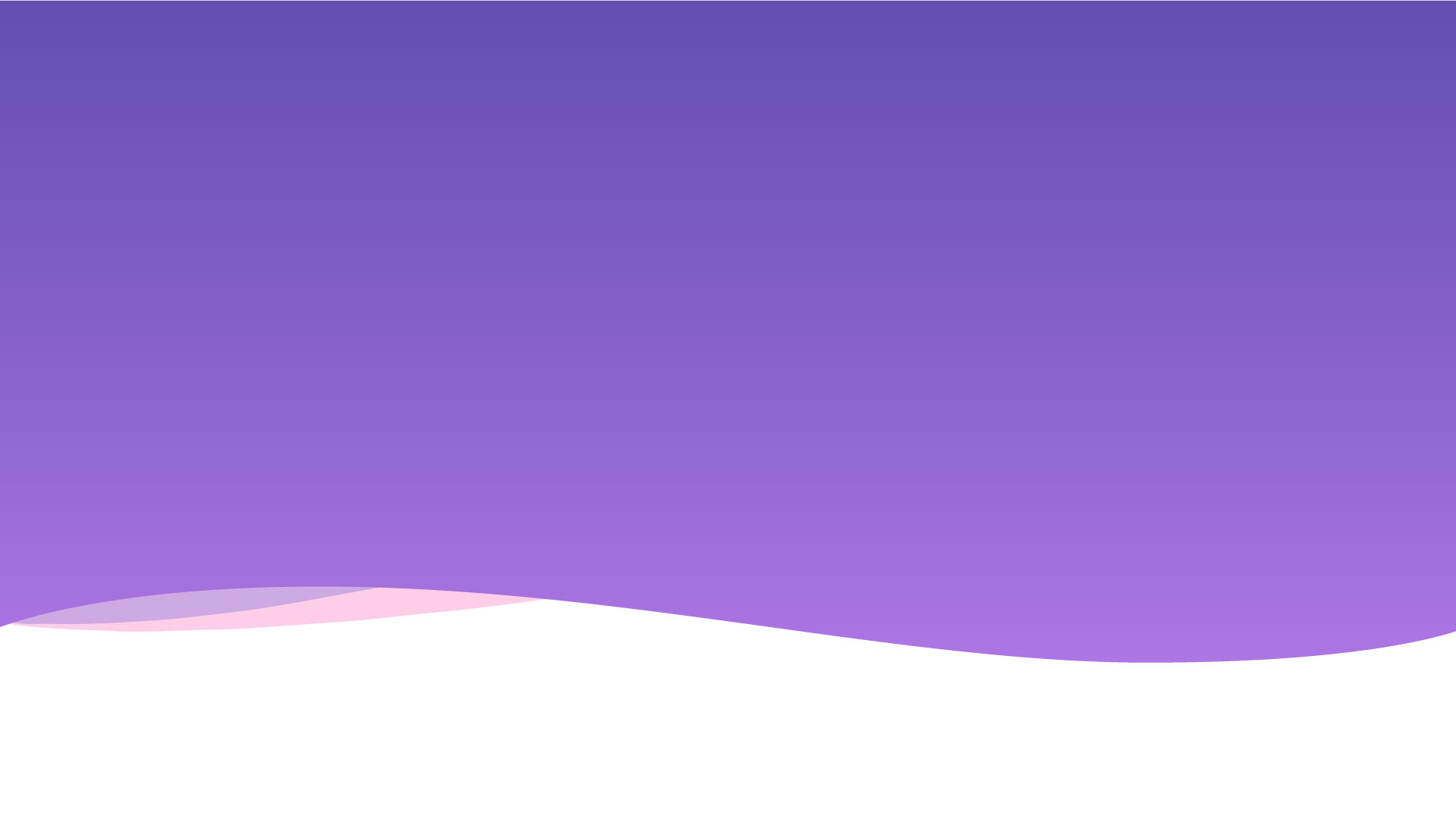 Miixes for Data Transfer Across Cloud Platforms
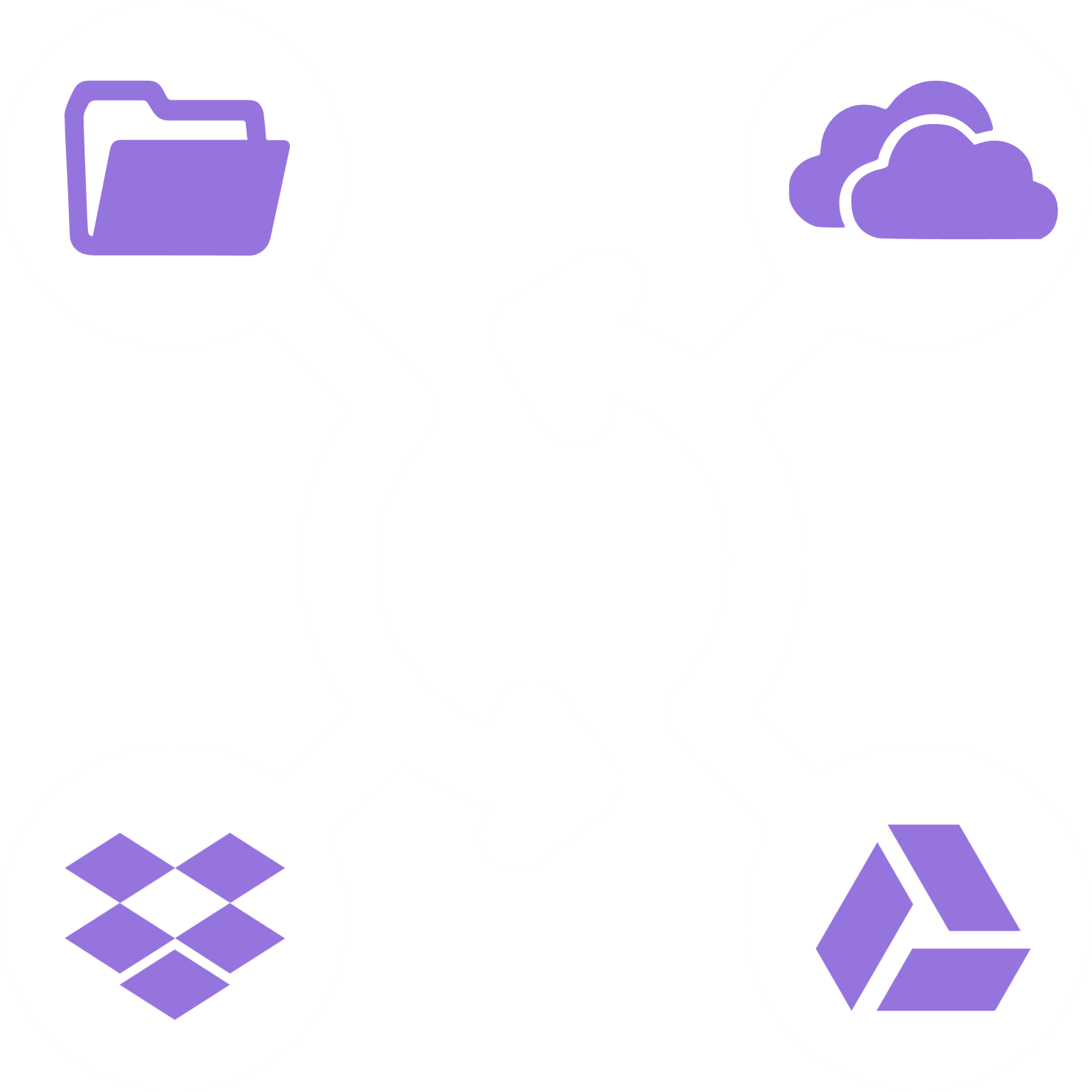 Tile image to show cross-data platform
Size: 400 x 240
Type: PNG (transparent)
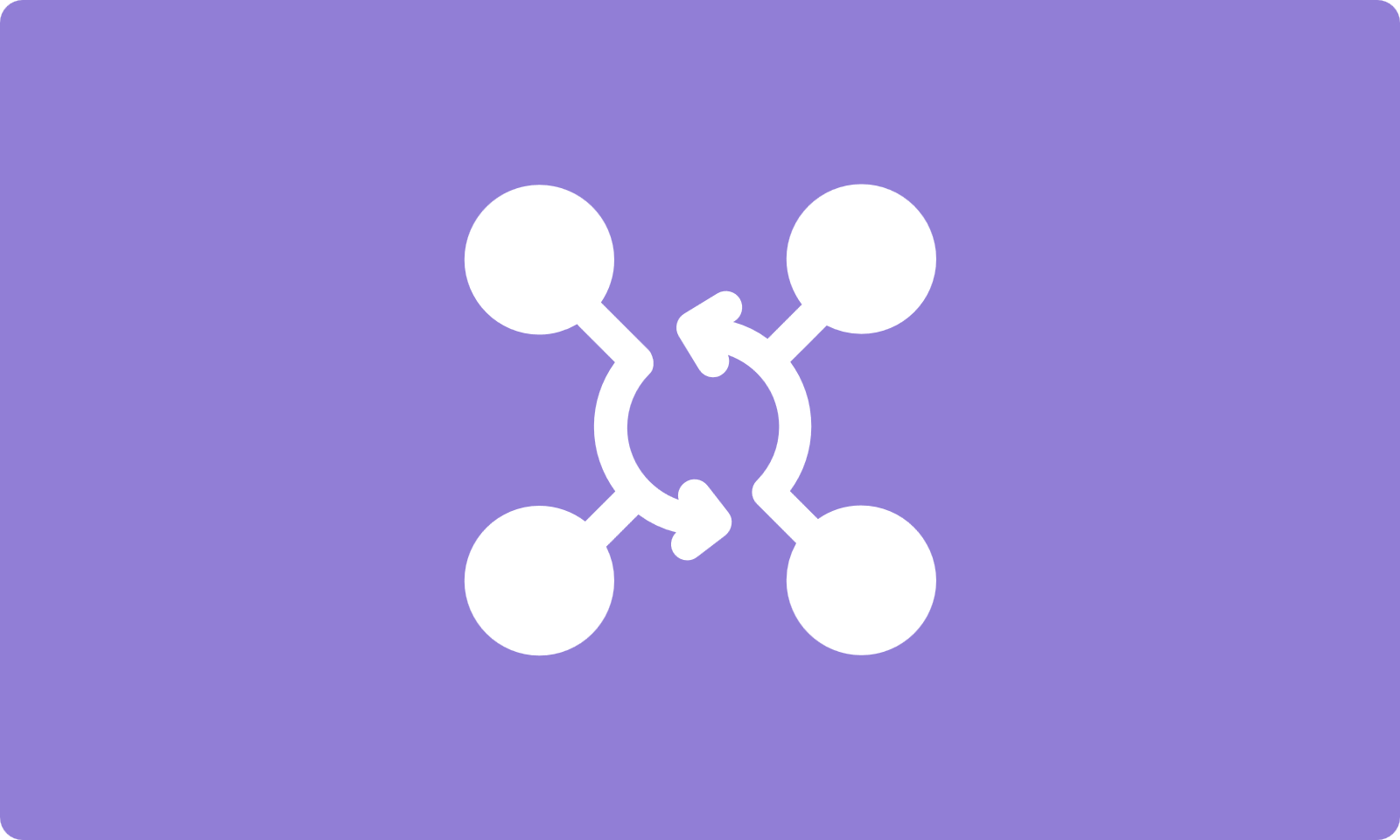 A banner image for data transfer across various
Cloud platforms

Banner Size needed: 1366 x 472
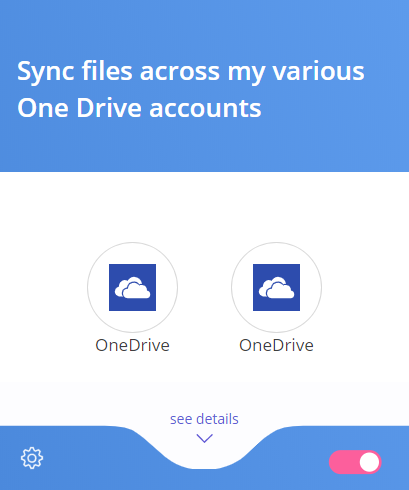 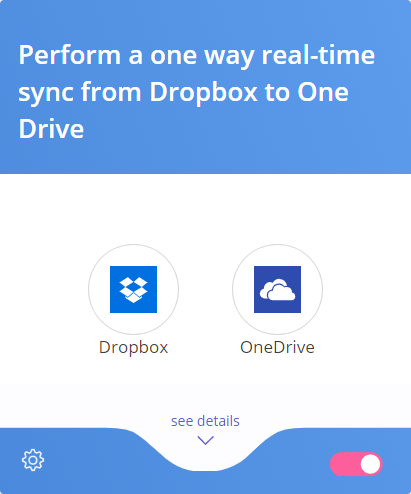 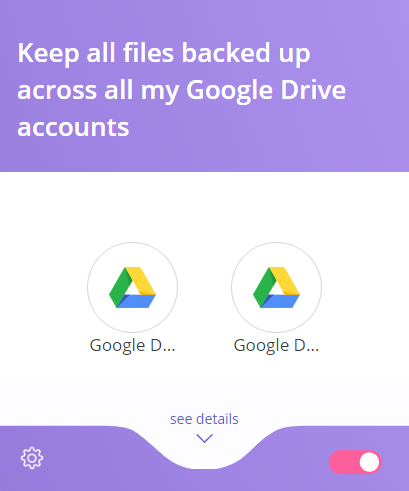 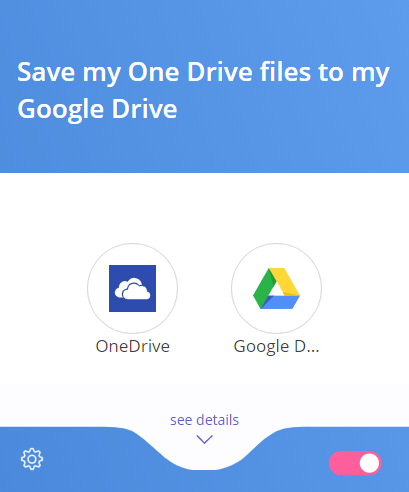 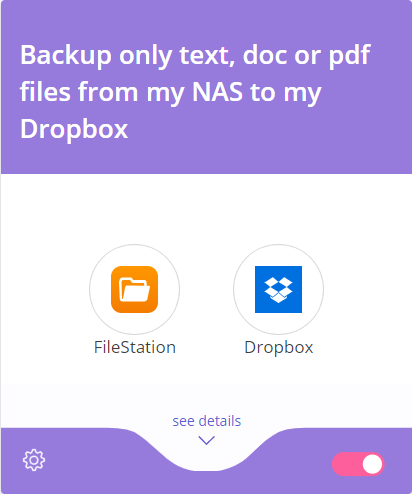 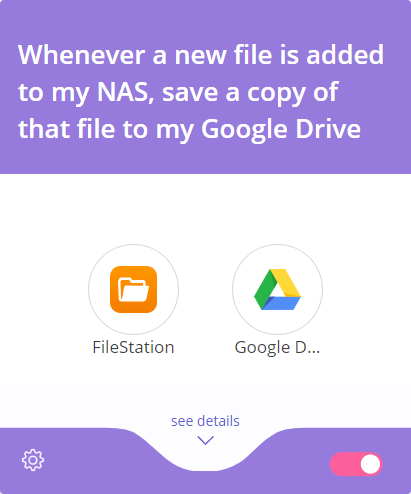 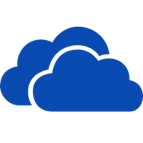 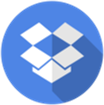 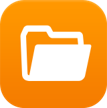 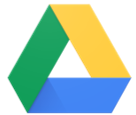 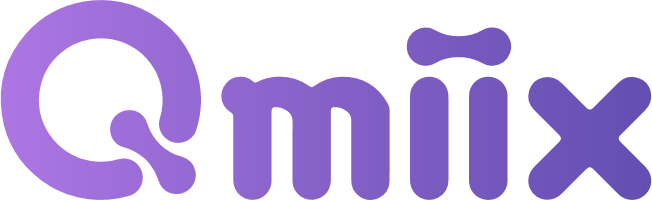 [Speaker Notes: Tile Color: #917ed6]
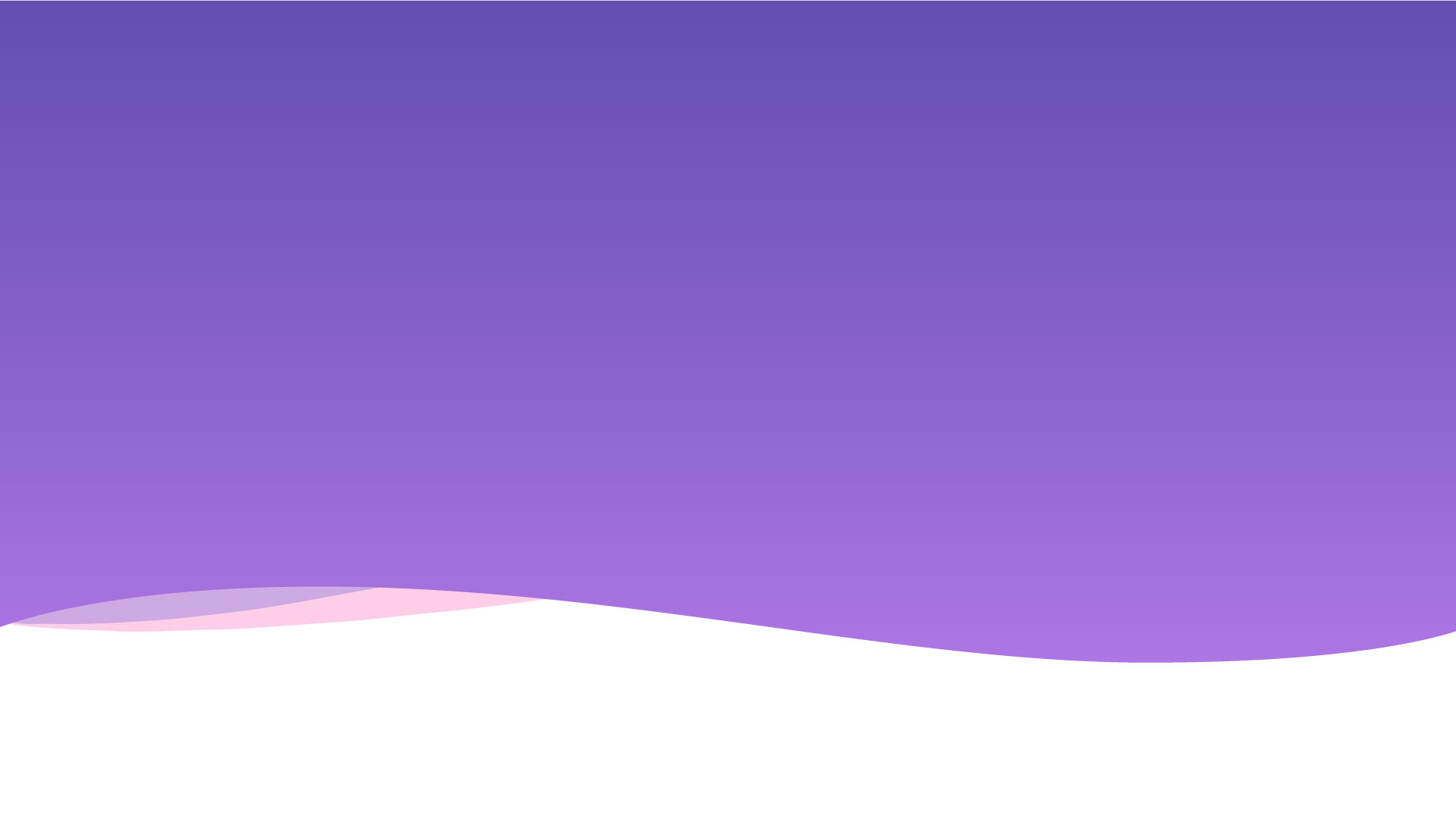 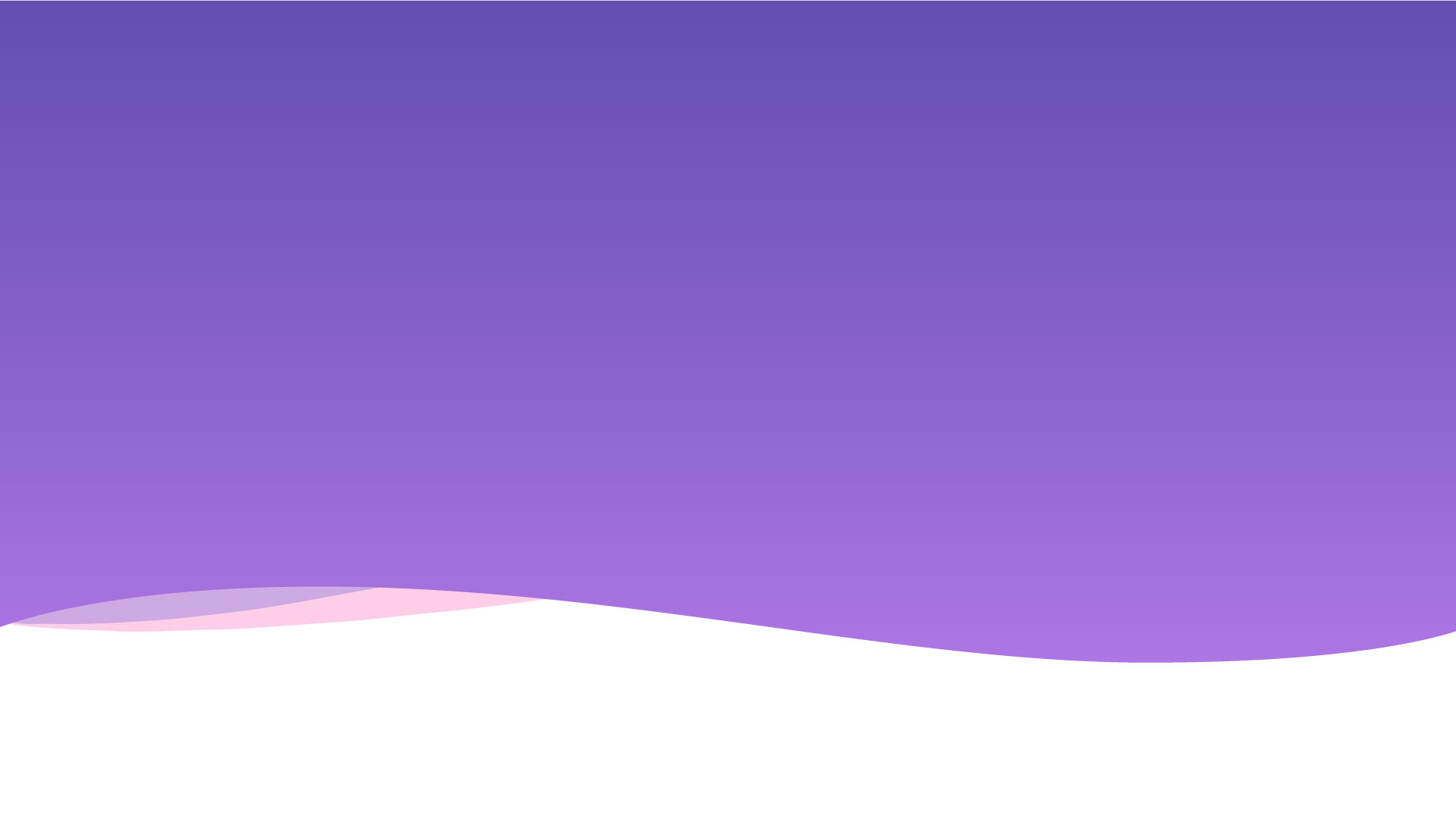 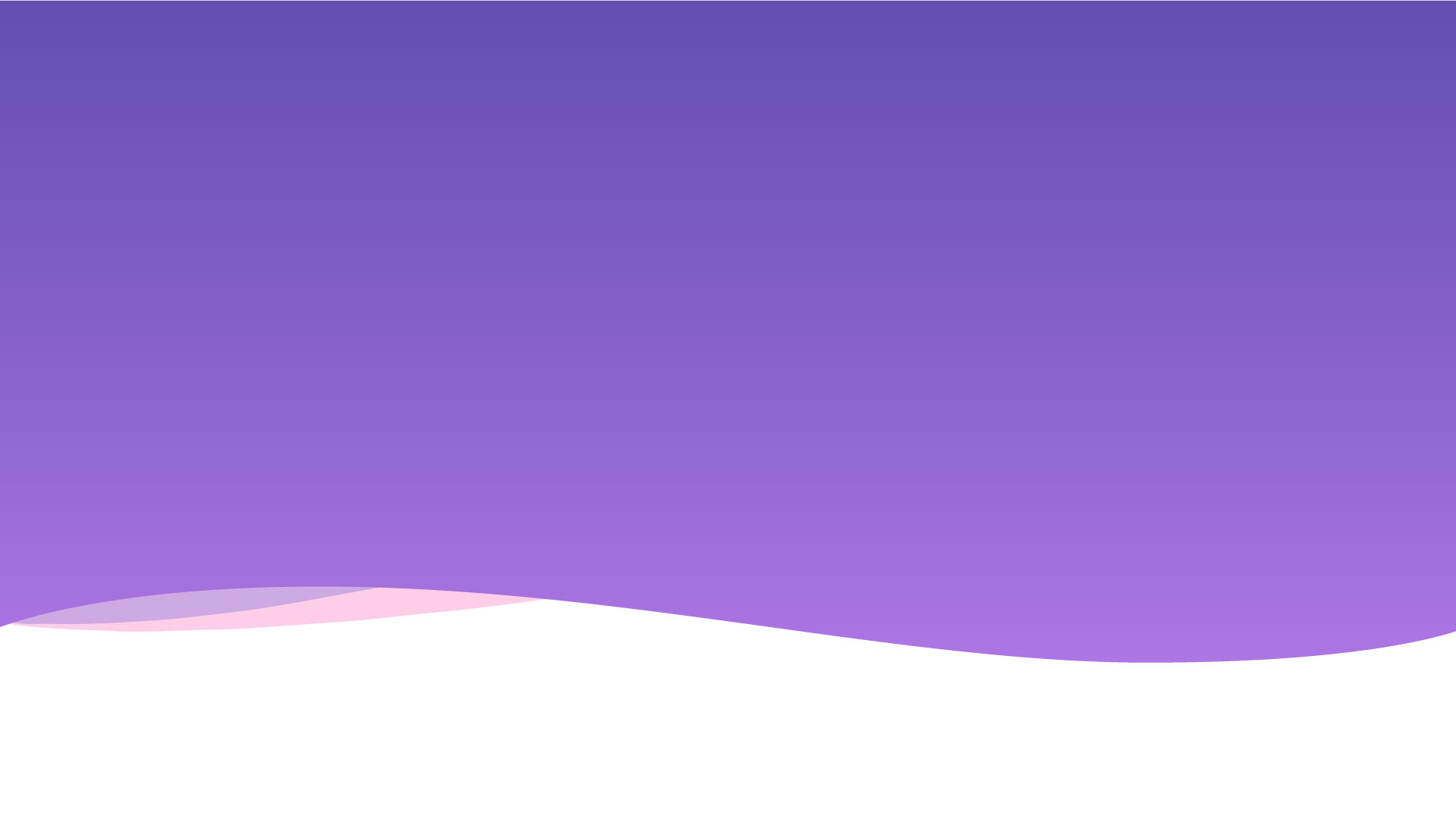 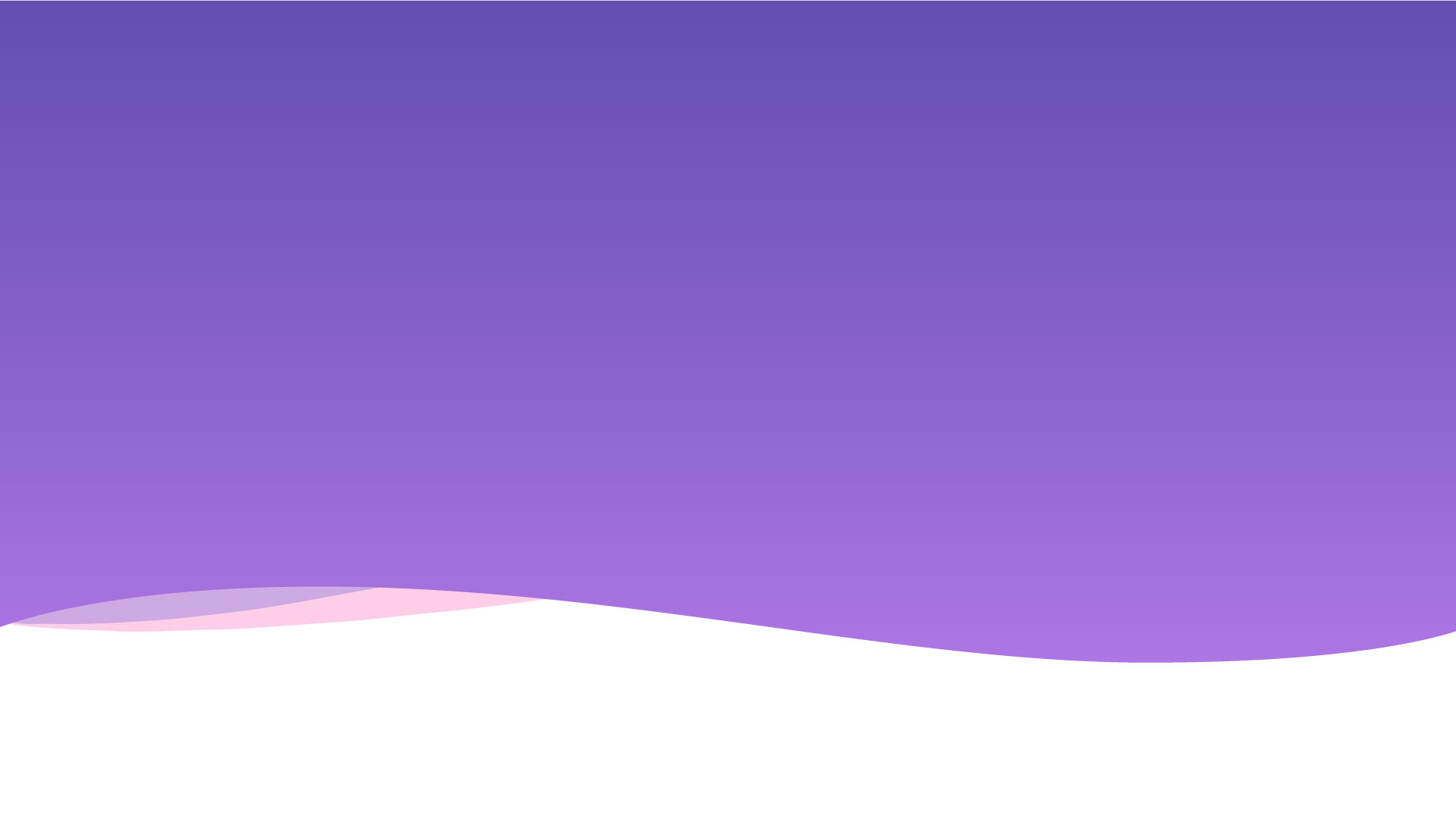 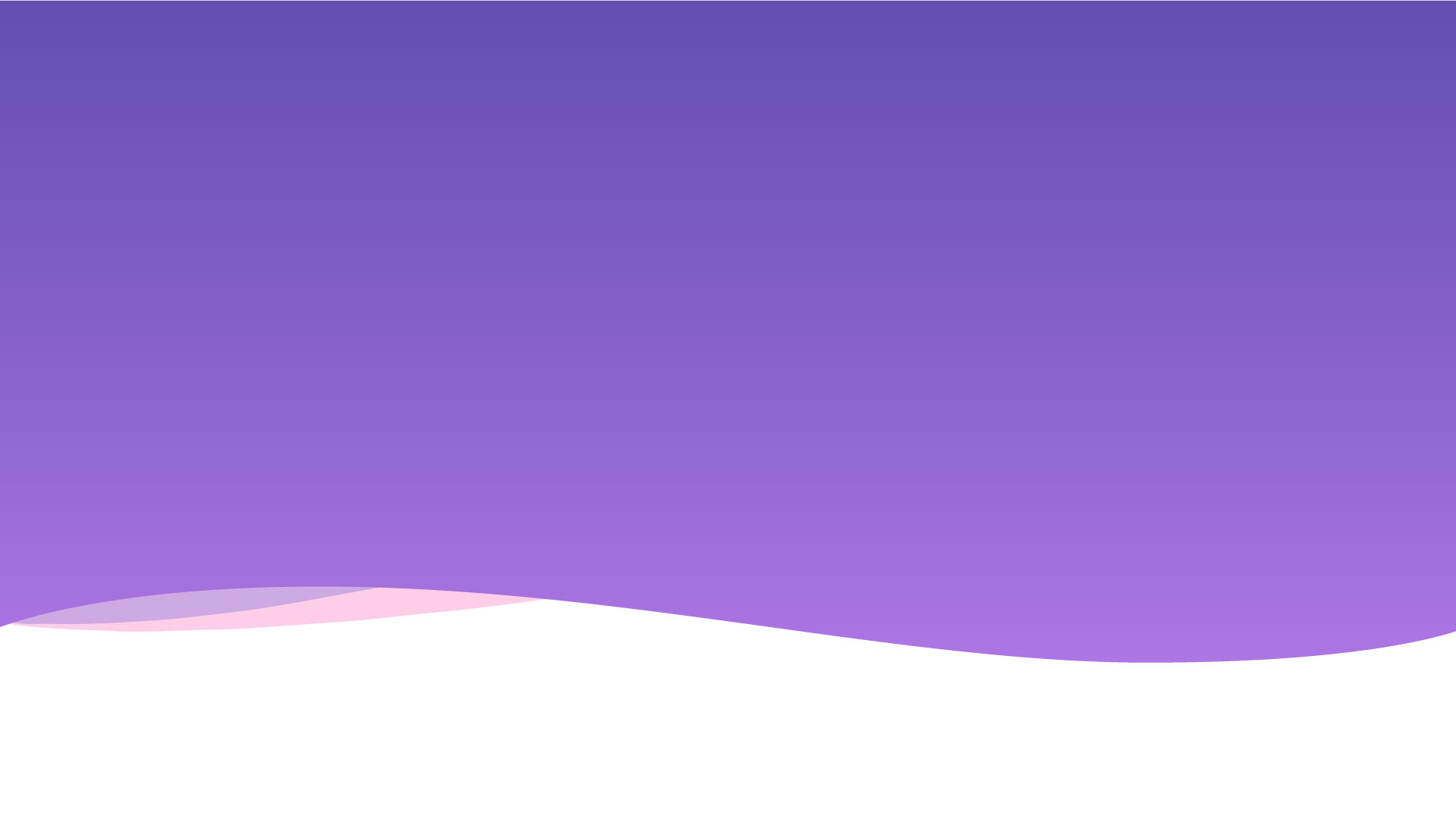 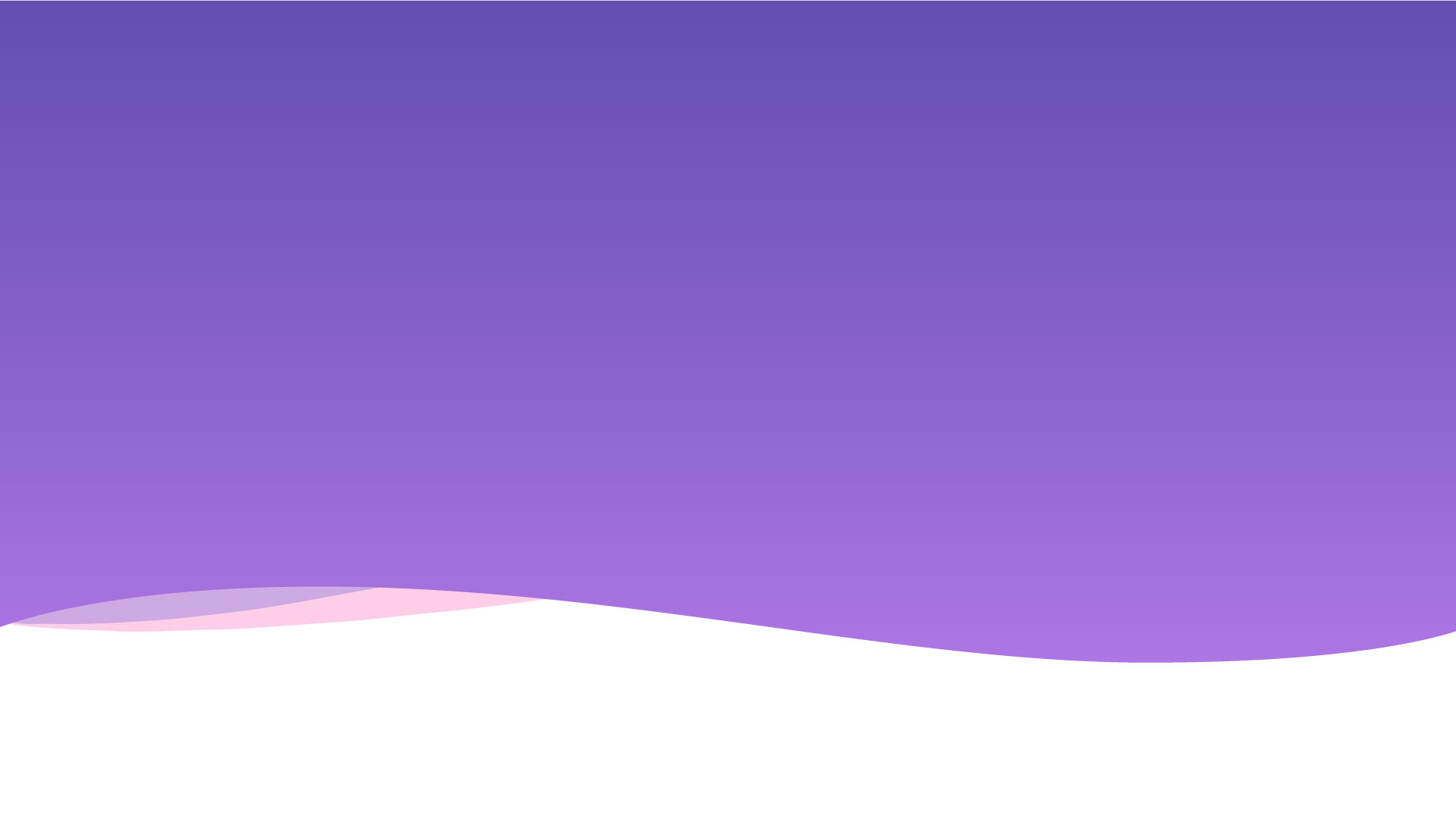 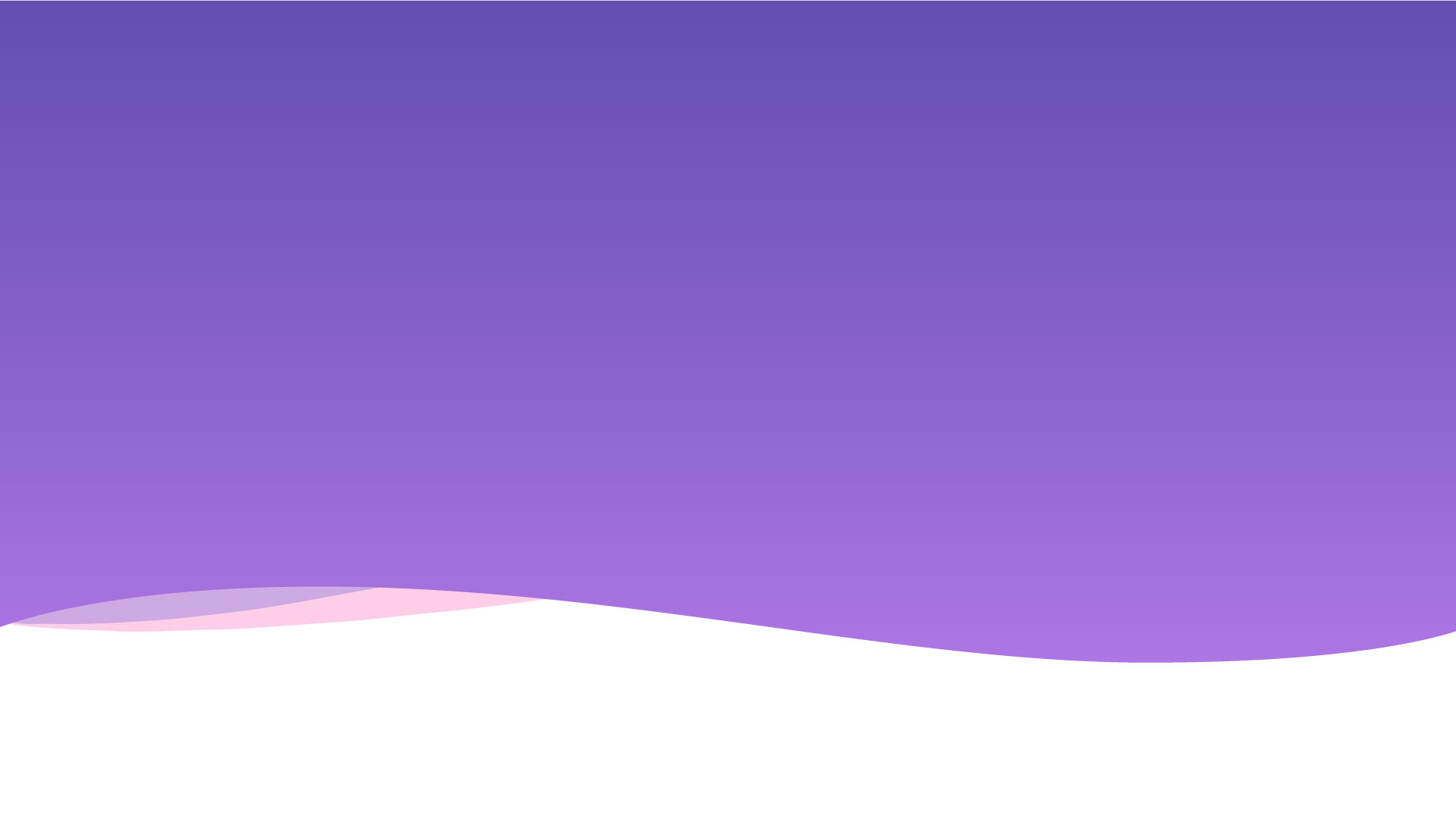 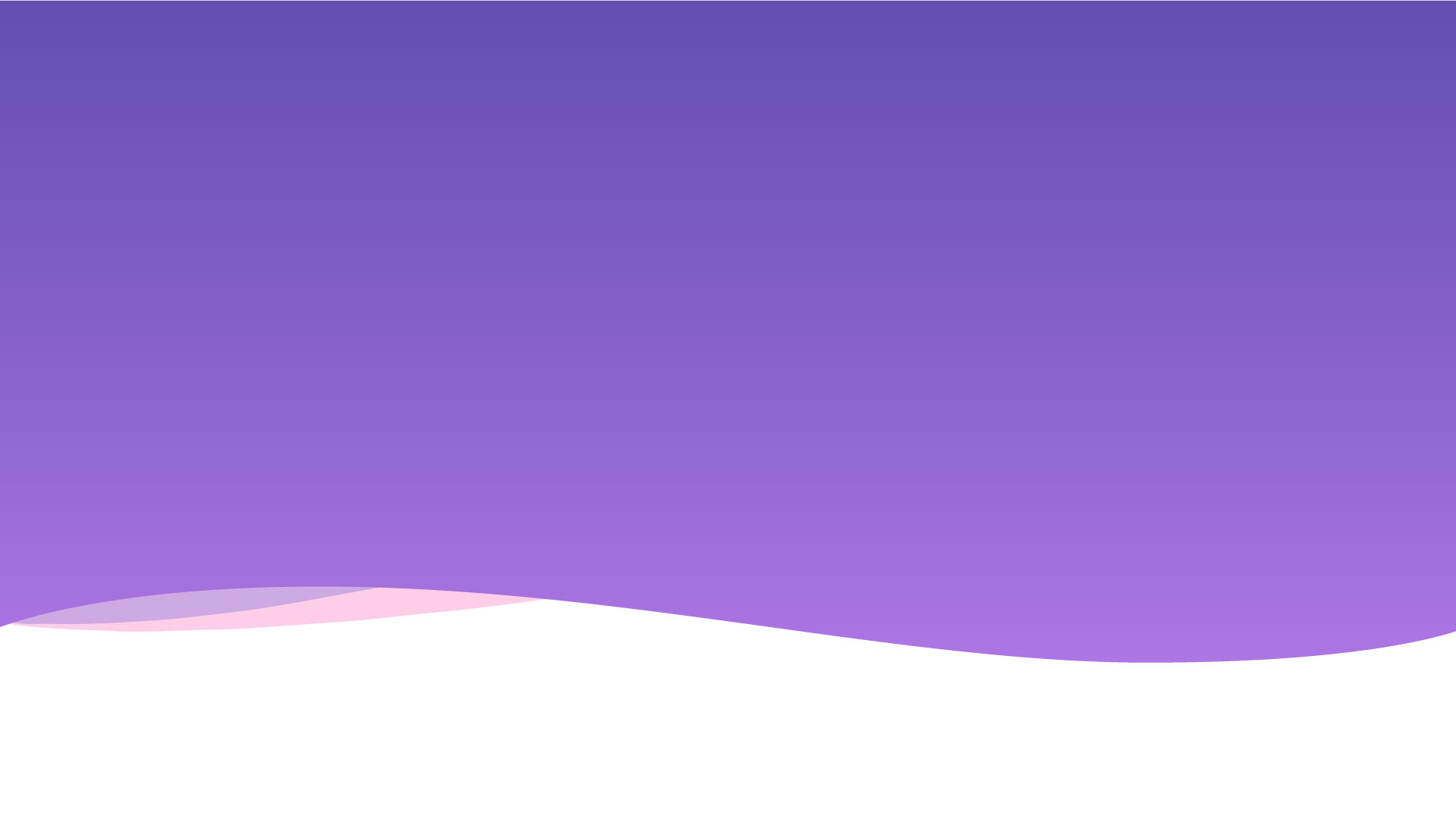 Miixes to Enahnce Work Productivity
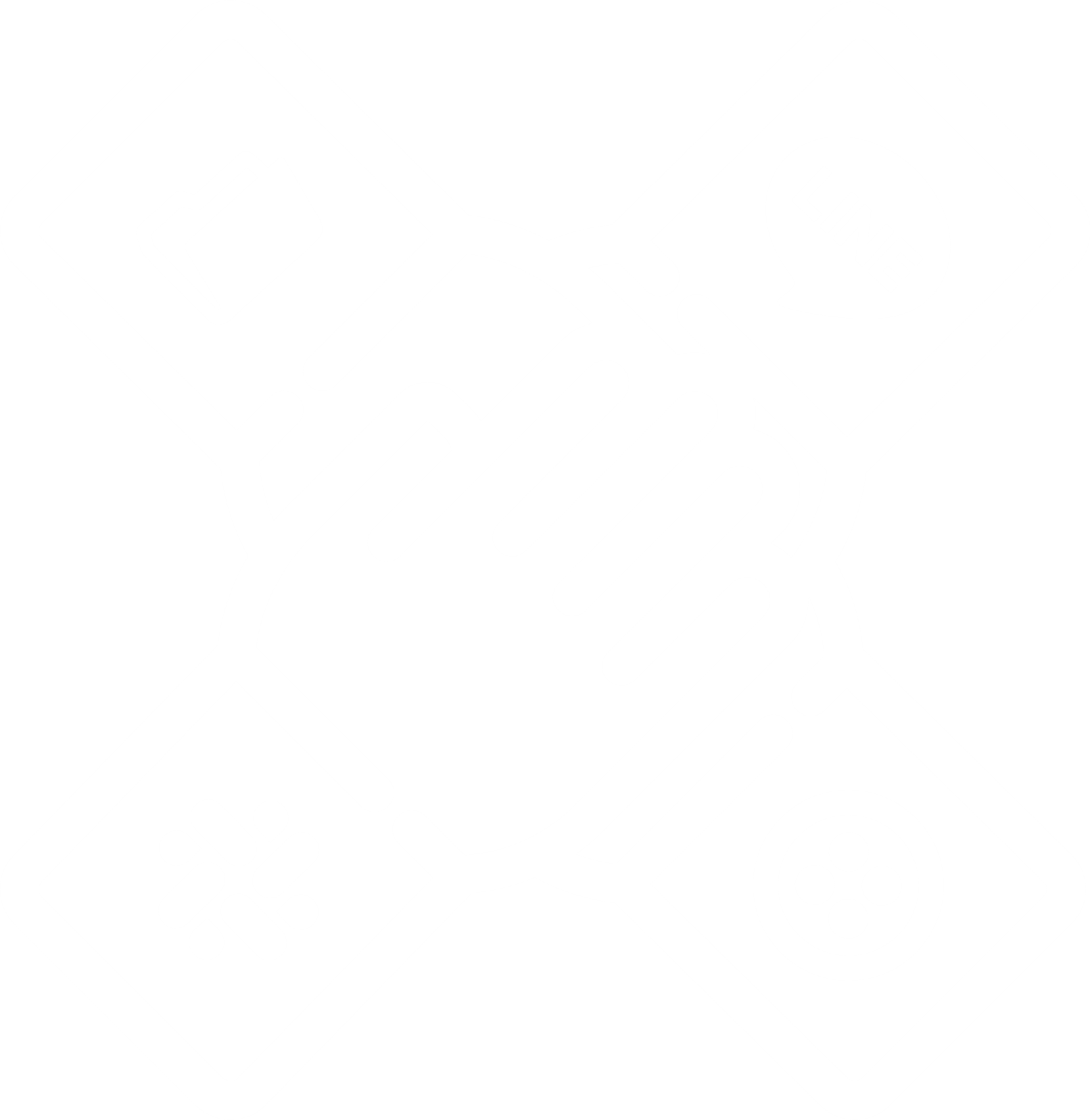 Tile image to show enhance teamwork productivity
Size: 400 x 240
Type: PNG (transparent)
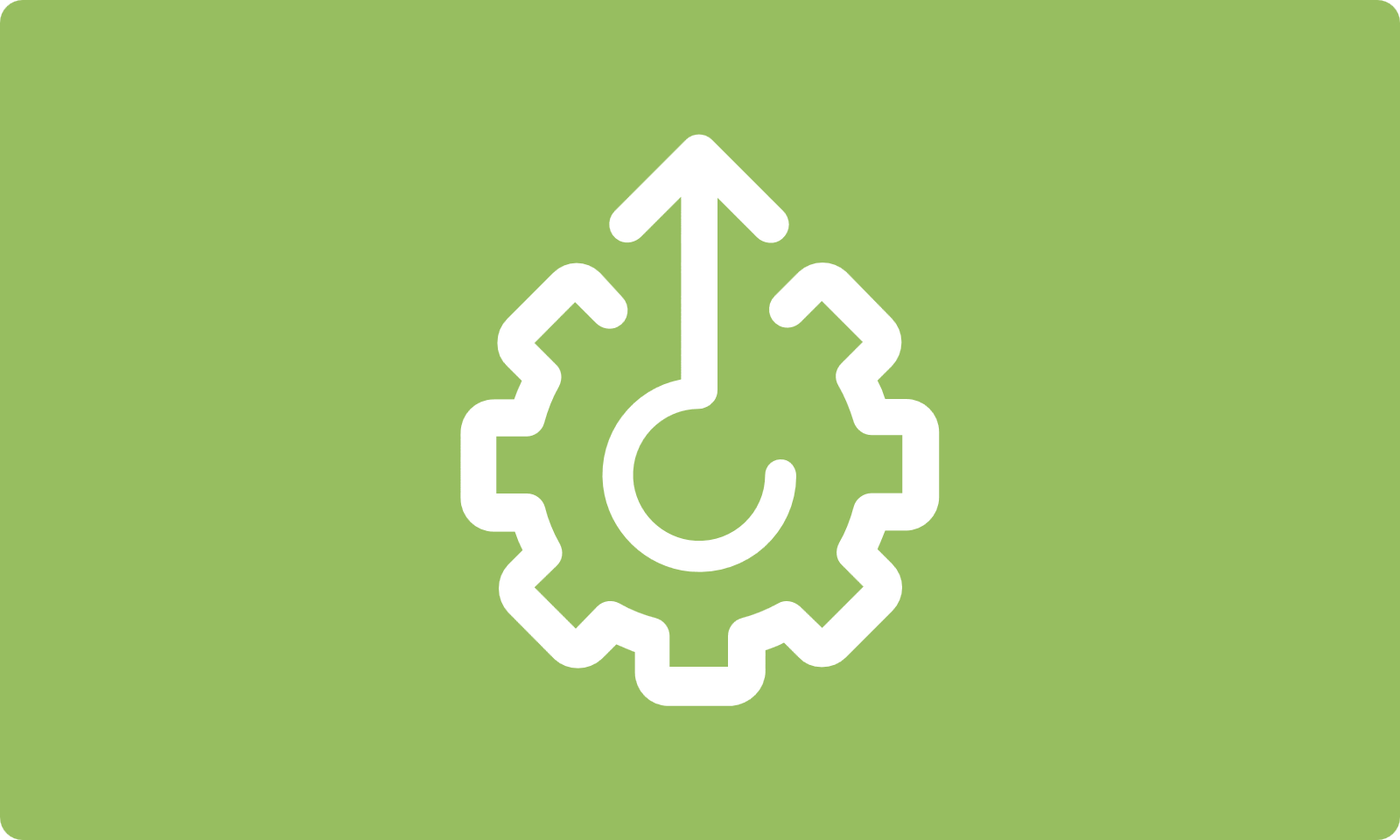 A banner image for enhancing teamwork productivity

Banner Size needed: 1366 x 472
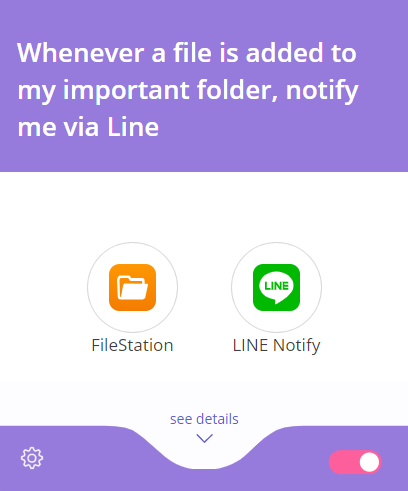 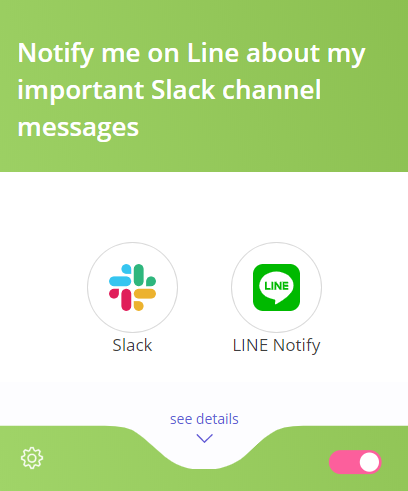 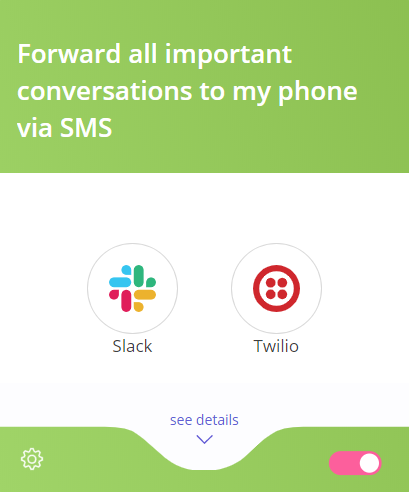 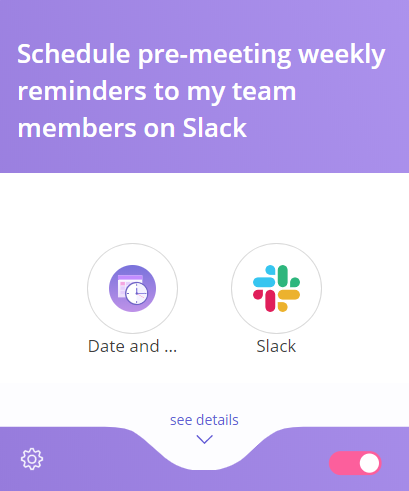 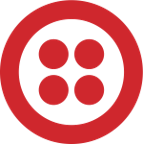 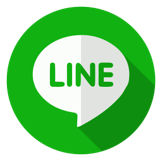 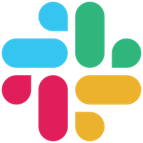 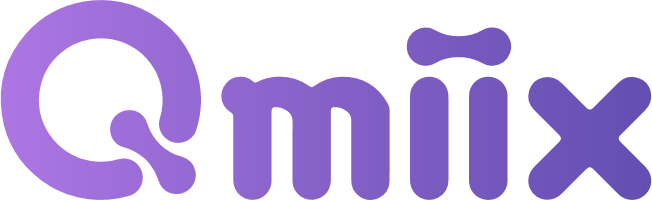 [Speaker Notes: Tile Color: #97be60]
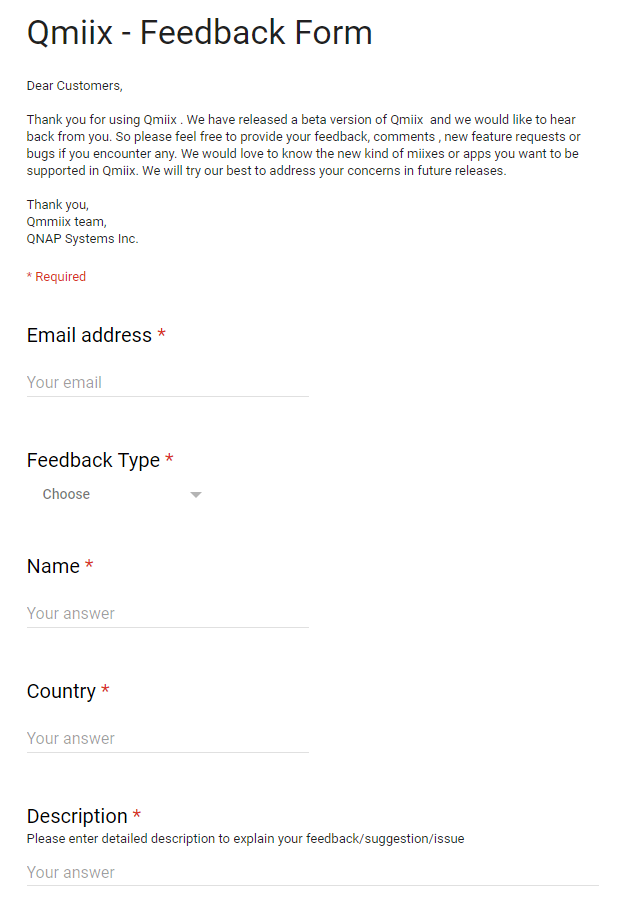 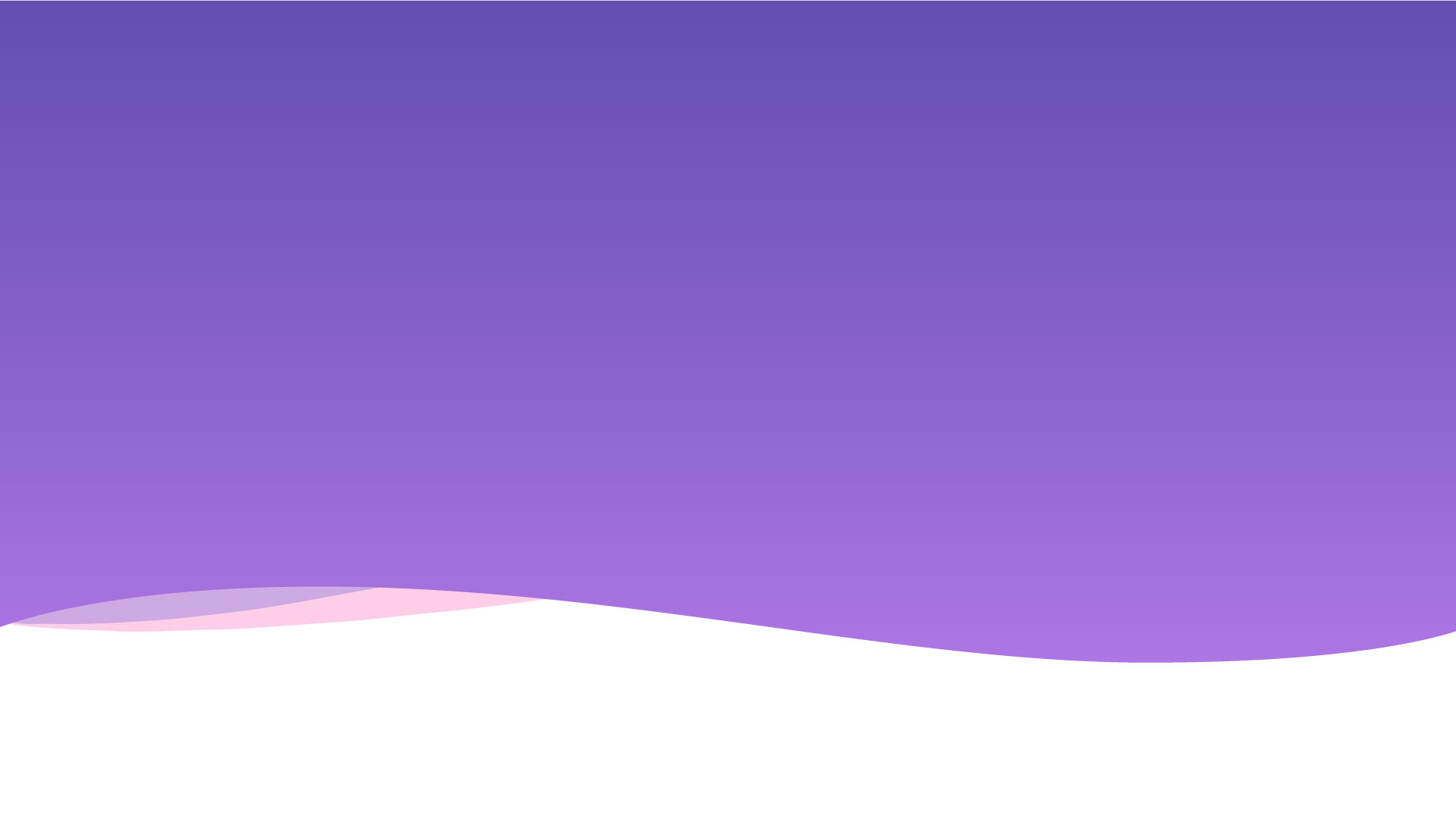 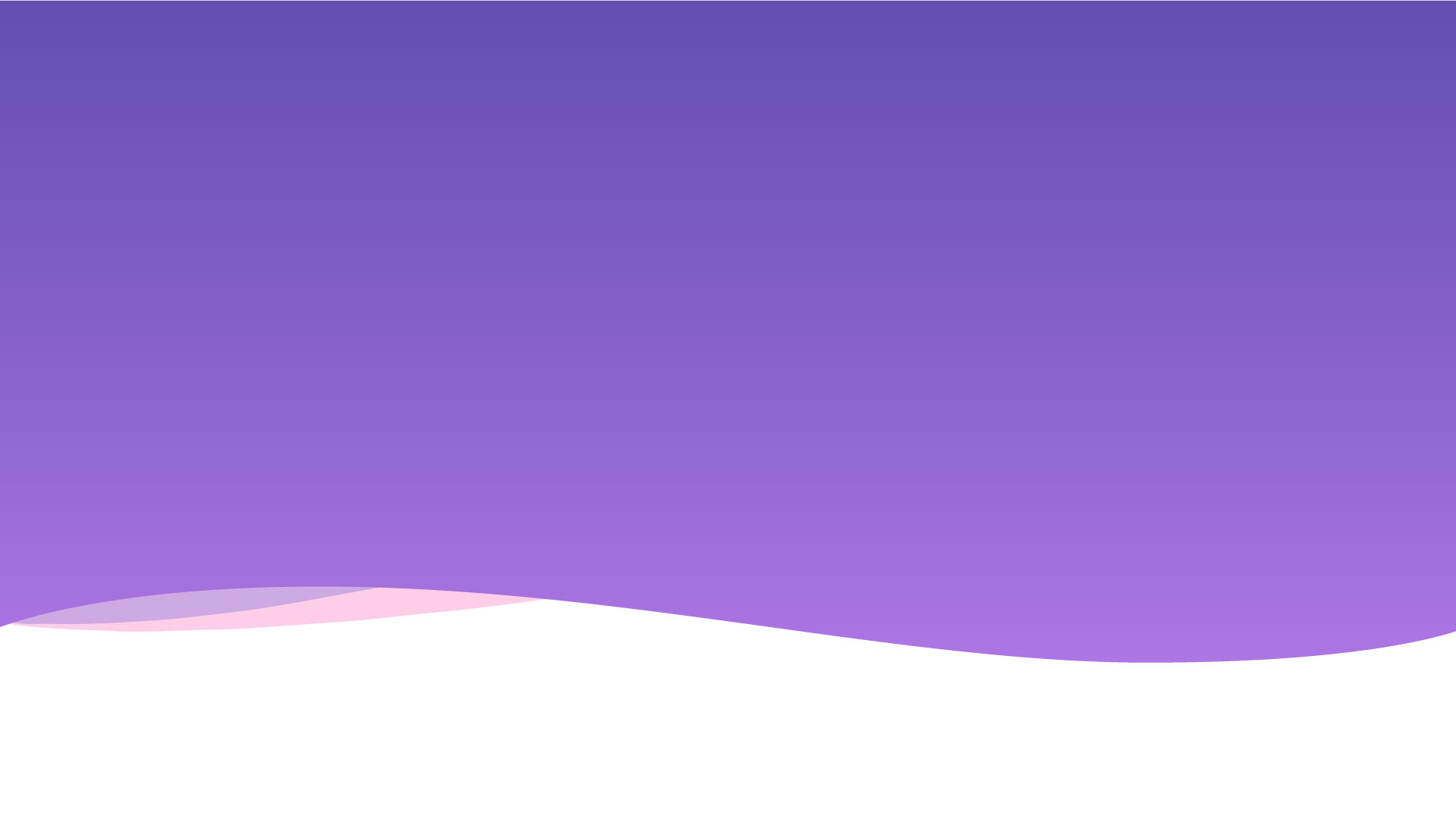 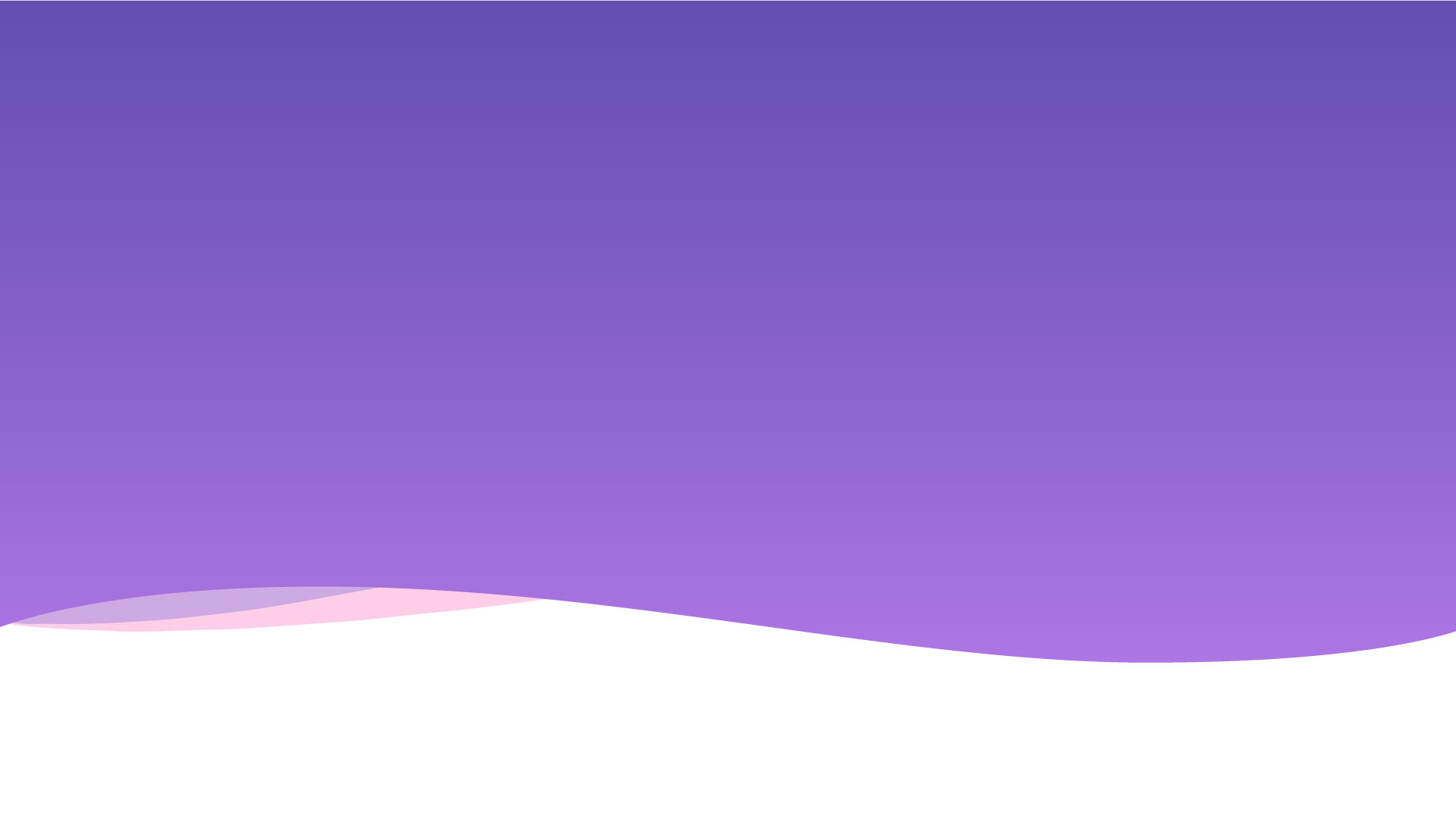 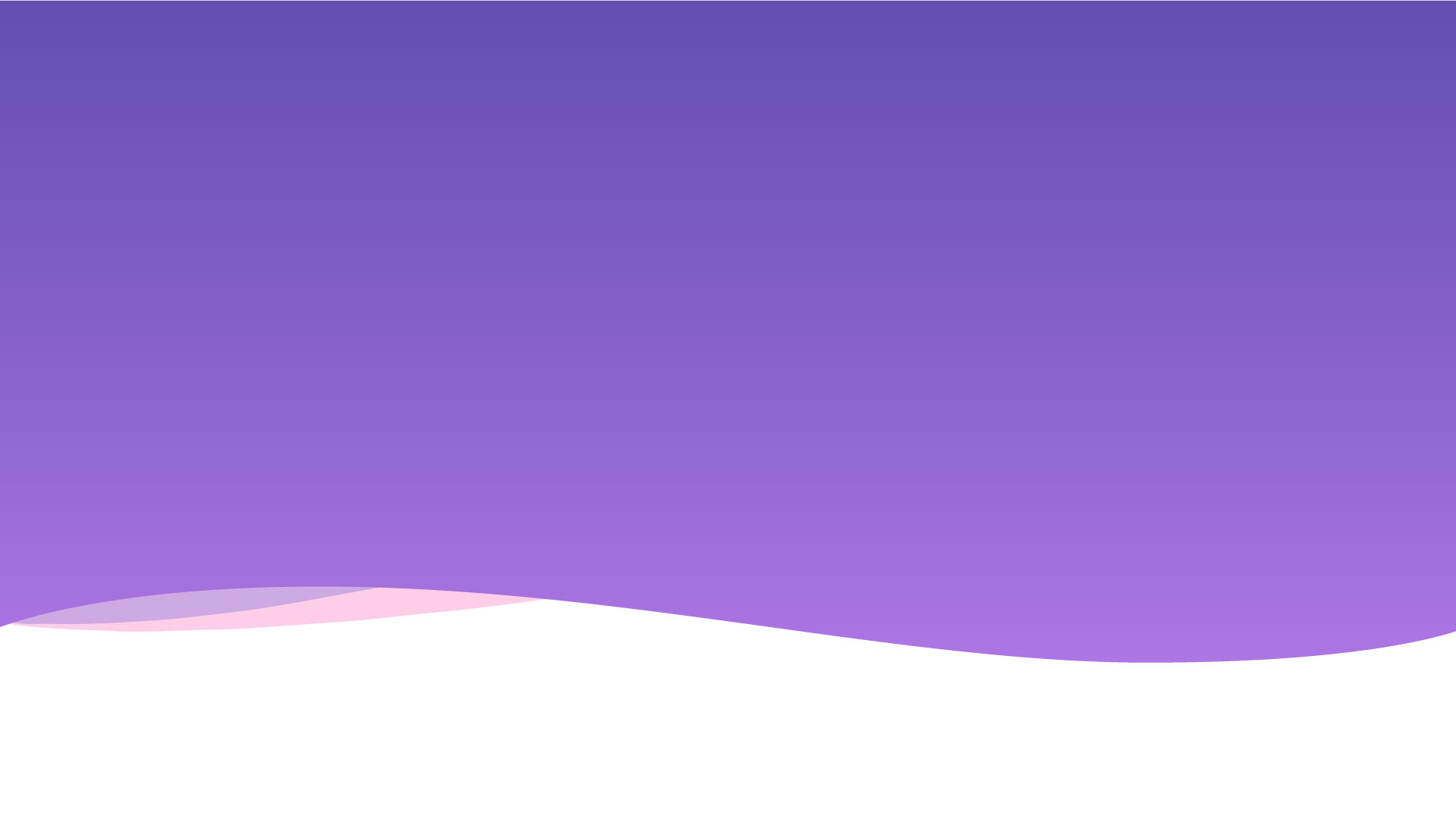 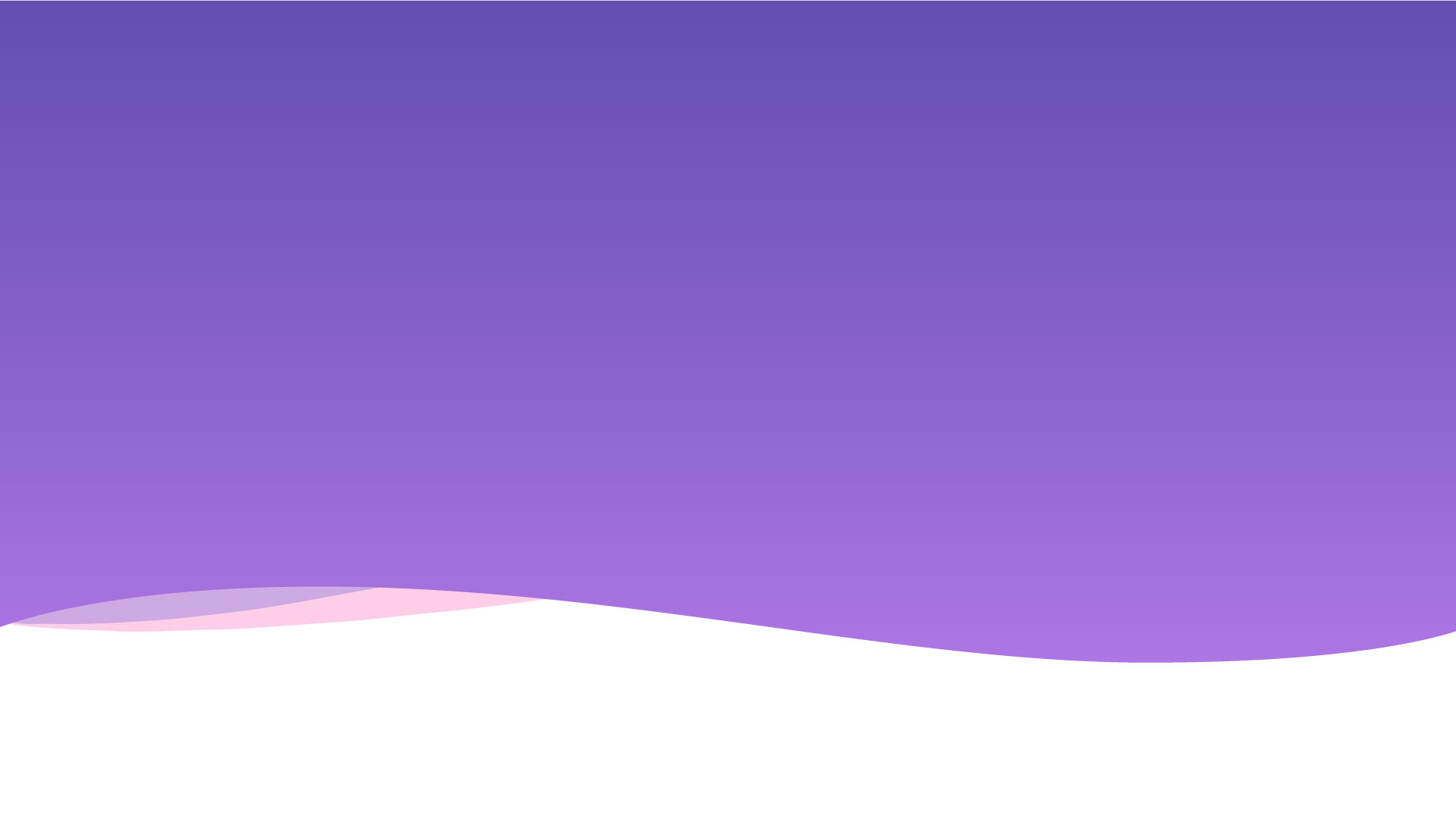 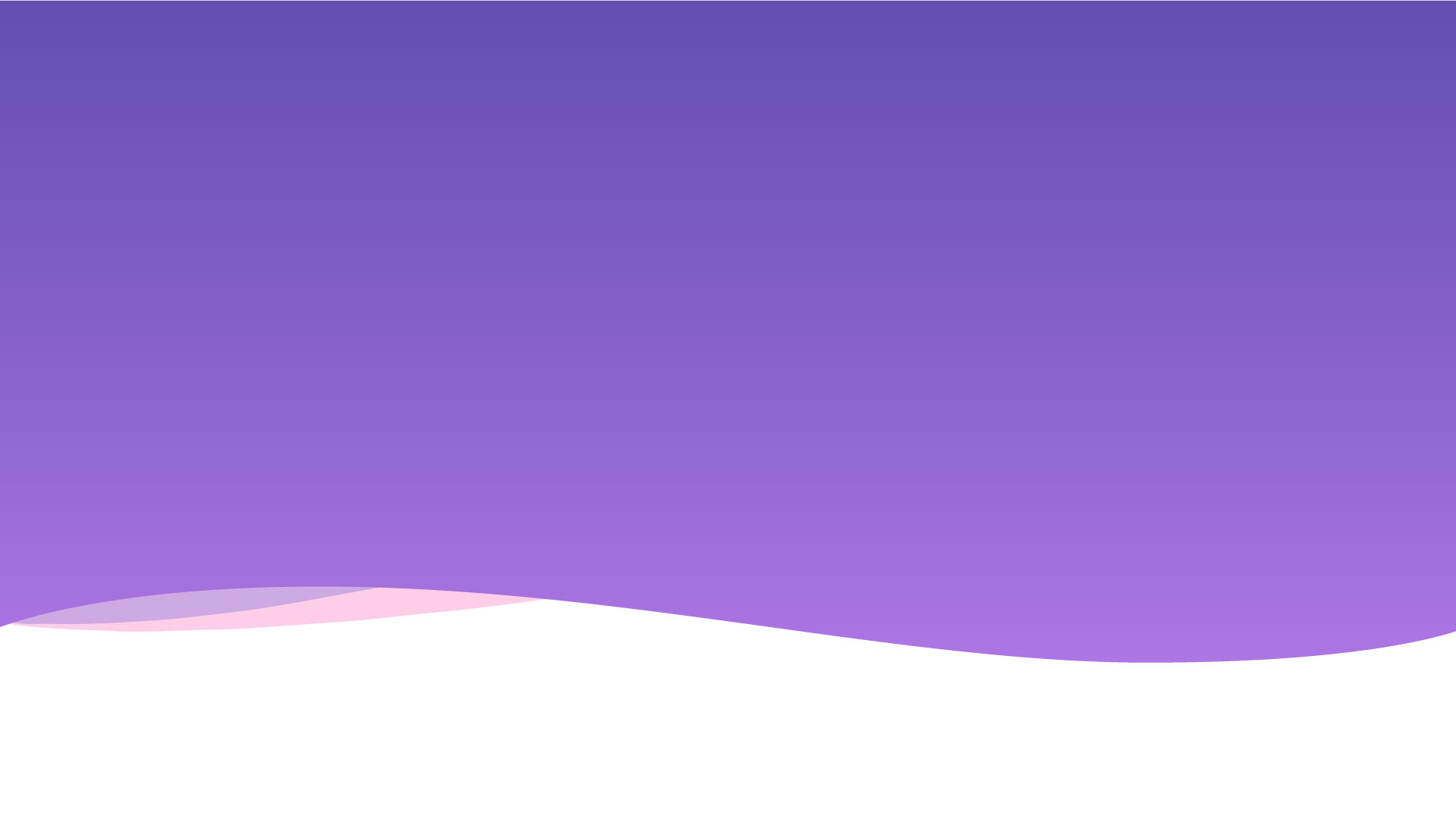 Join Beta Program
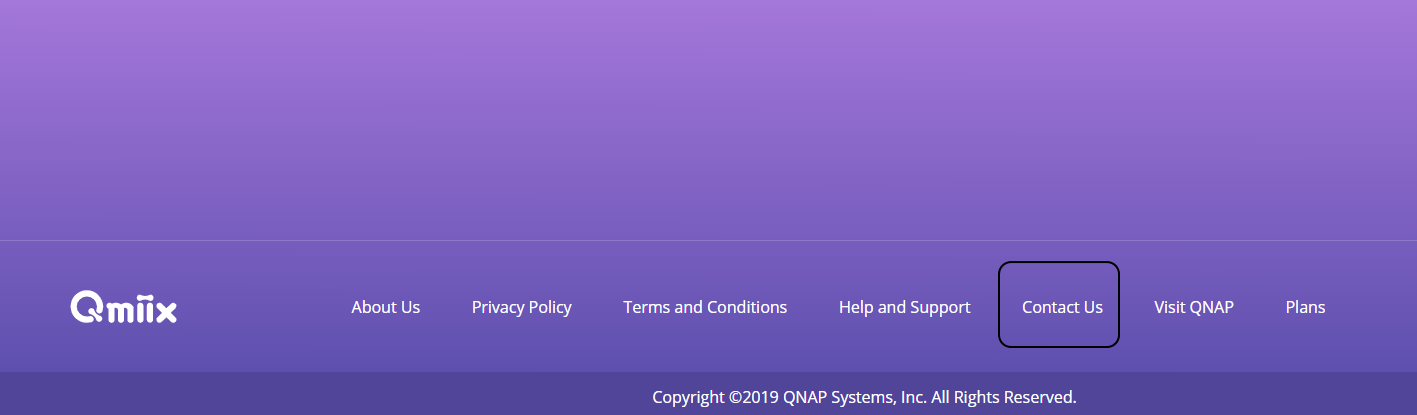 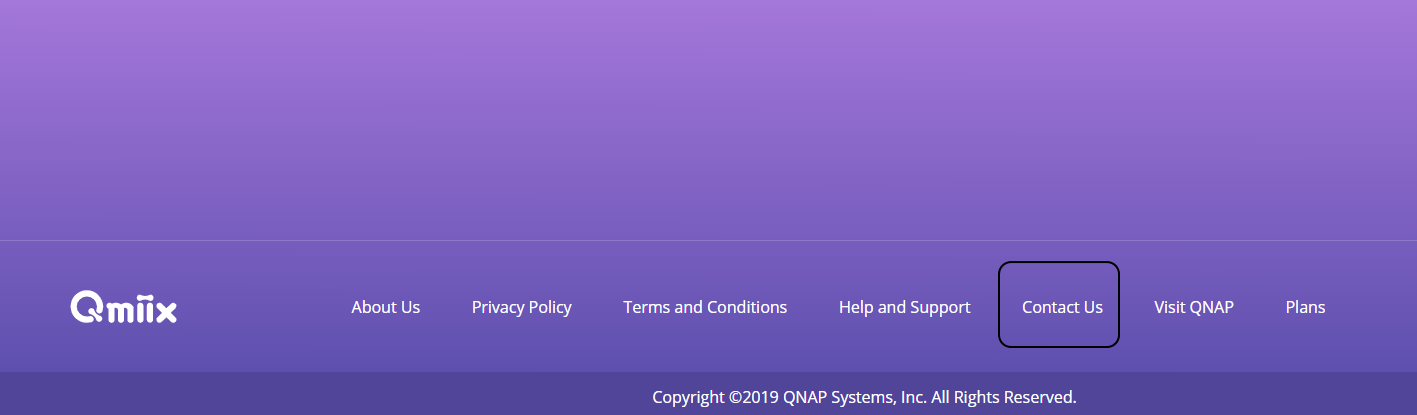 Try premium features for free

Give us ideas

Free TS-328 for most insightful feedback
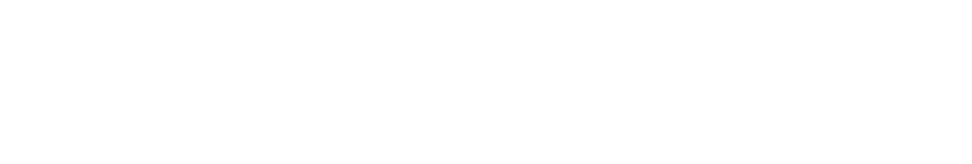 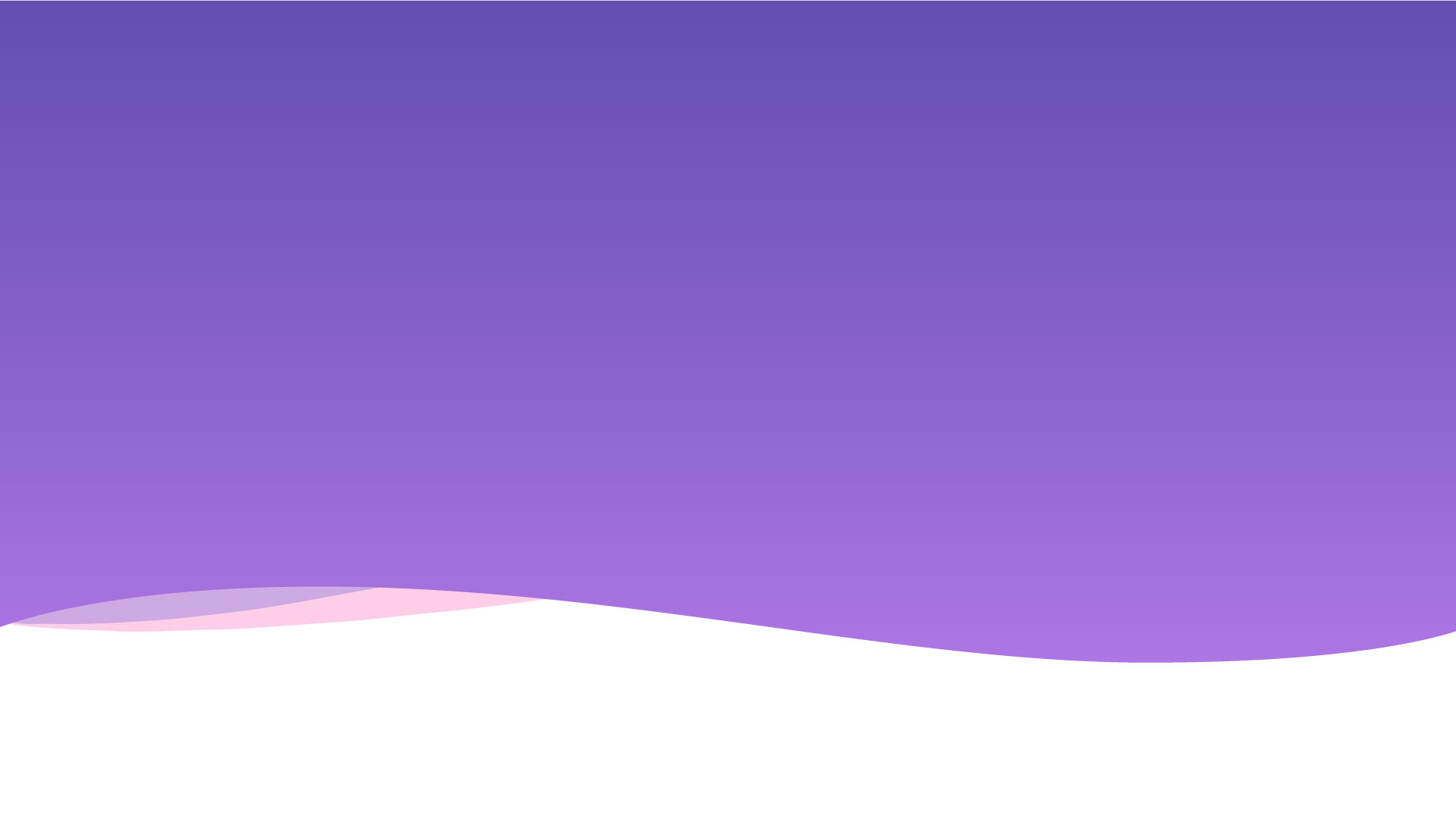 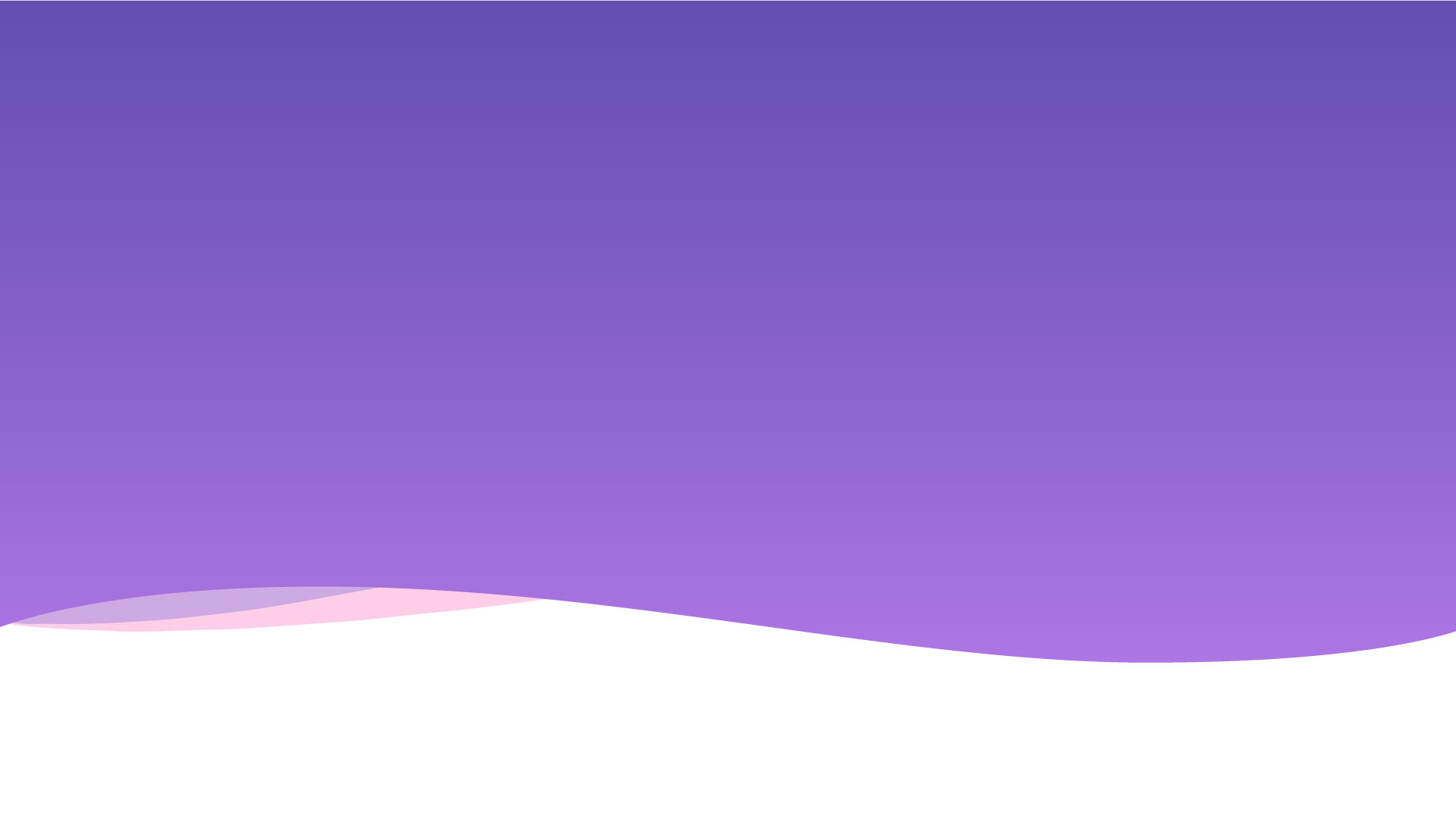 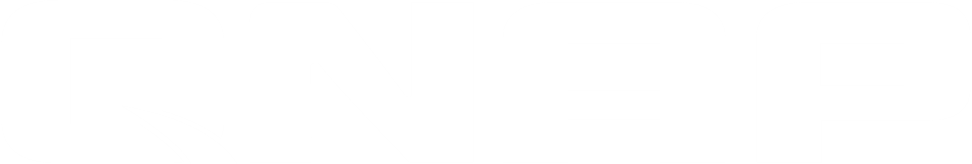 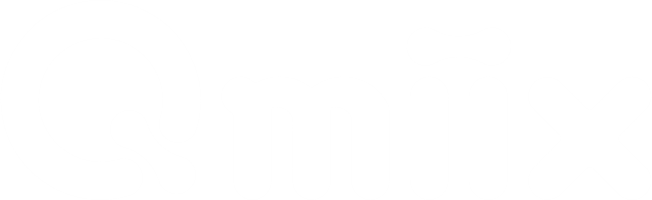 Thank You
is Your Best Choice
Copyright © 2019 QNAP Systems, Inc. All rights reserved. QNAP® and other names of QNAP Products are proprietary marks or registered trademarks of QNAP Systems, Inc. Other products and company names mentioned herein are trademarks of their respective holders.
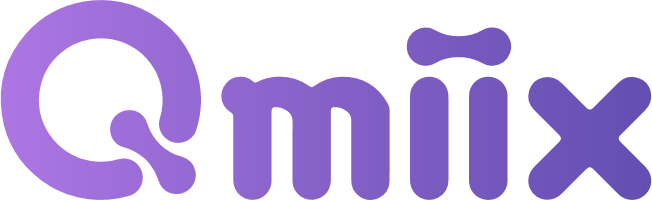